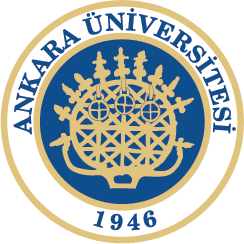 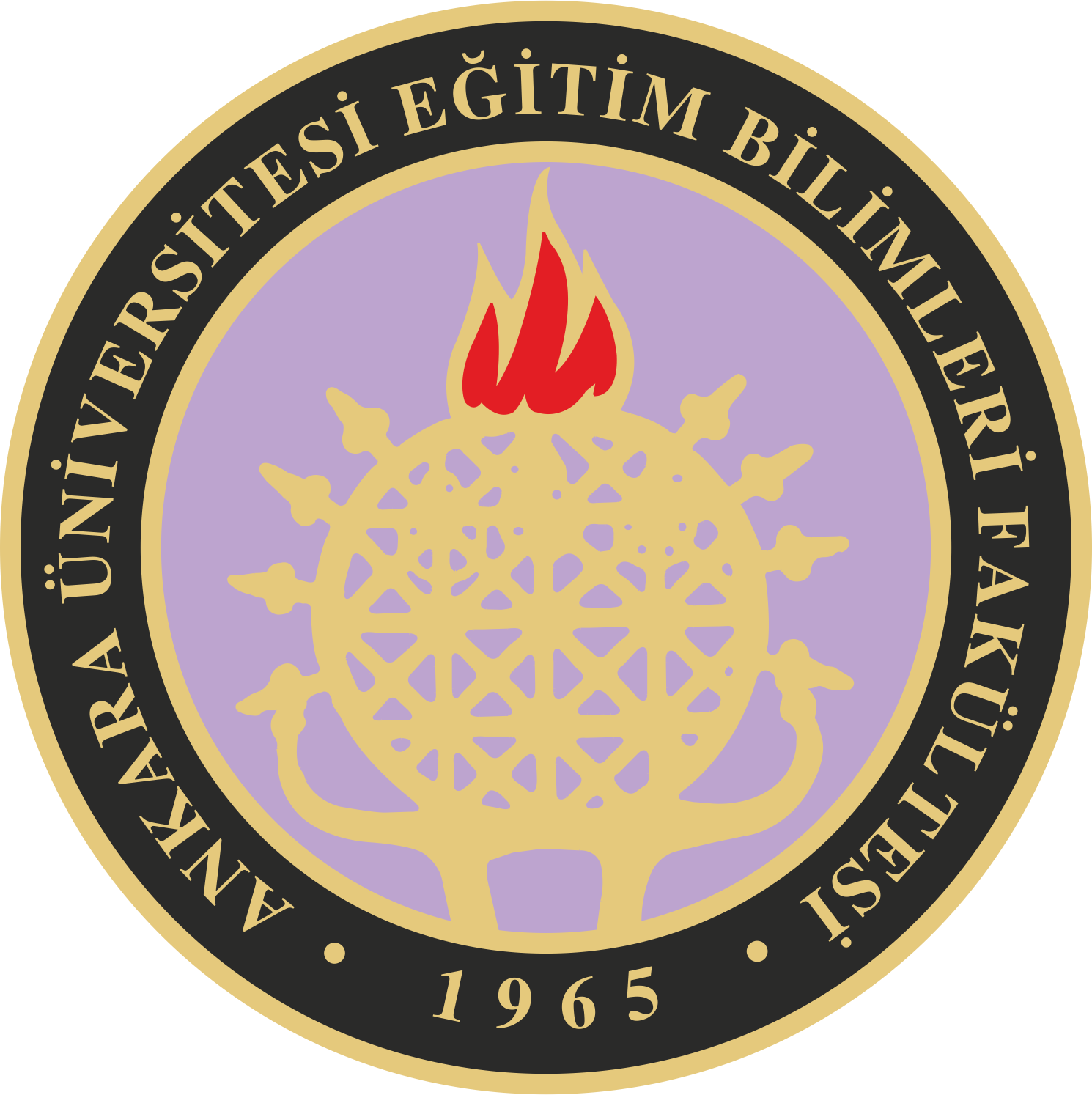 OKUL ÖNCESİNDE KAYNAŞTIRMA PROGRAMLARI
Doç. Dr. Hatice BAKKALOĞLU
DERS İÇERİĞİ
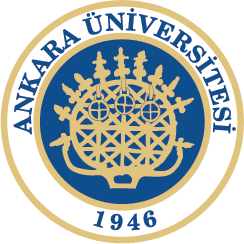 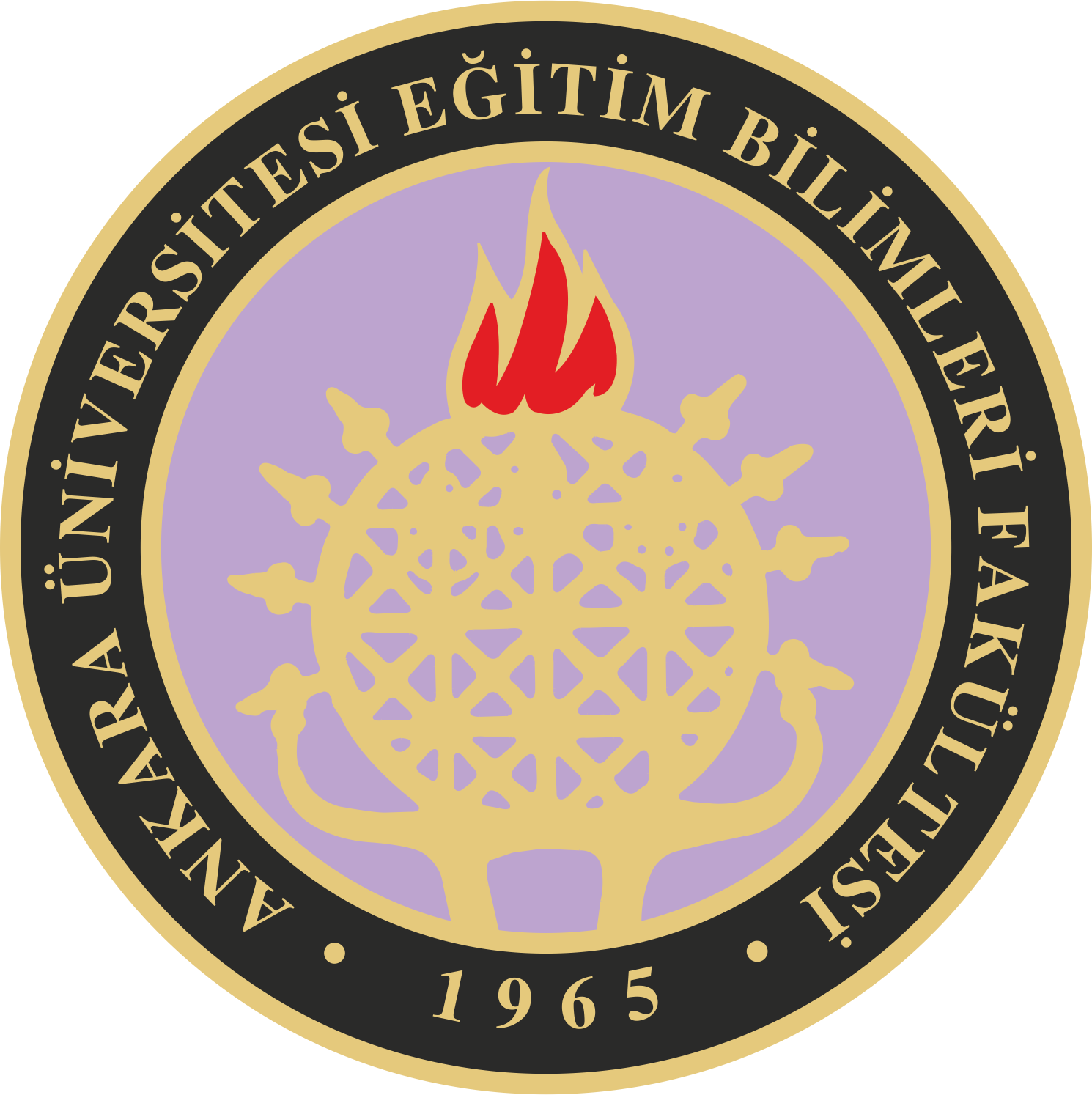 ÜNİTE I. KAYNAŞTIRMA MODELİ VE ÖZEL GEREKSİNİMLİ ÇOCUKLARIN ÖZELLİKLERİ
ÜNİTE II. OKUL ÖNCESİNDE PERFORMANS DEĞERLENDİRME VE BİREYSELLEŞTİRİLMİŞ EĞİTİM PLANLARININ HAZIRLANMASI
ÜNİTE III. OKUL ÖNCESİNDE ÖĞRETİMİN BİREYSELLEŞTİRİLMESİ VE ÖĞRETİMSEL UYARLAMALAR
ÜNİTE IV. OKUL ÖNCESİ SINIFLARDA SINIF YÖNETİMİ VE PROBLEM DAVRANIŞLARIN KONTROLÜ
ÜNİTE V. OKUL ÖNCESİ KAYNAŞTIRMA ORTAMLARINDA DOĞAL ÖĞRETİM
ÜNİTE VI. OKUL ÖNCESİ KAYNAŞTIRMA ORTAMLARINDA DİL VE KONUŞMANIN DESTEKLENMESİ
ÜNİTE VII. OKUL ÖNCESİ KAYNAŞTIRMA UYGULAMALARINDA AİLELERLE İLETİŞİM VE İŞBİRLİĞİ
Doç. Dr. Hatice BAKKALOĞLU
2
ÜNİTE IV. OKUL ÖNCESİ SINIFLARDA SINIF YÖNETİMİ VE PROBLEM DAVRANIŞLARIN KONTROLÜ
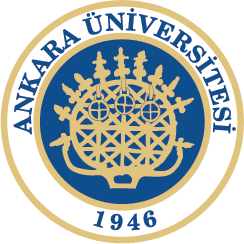 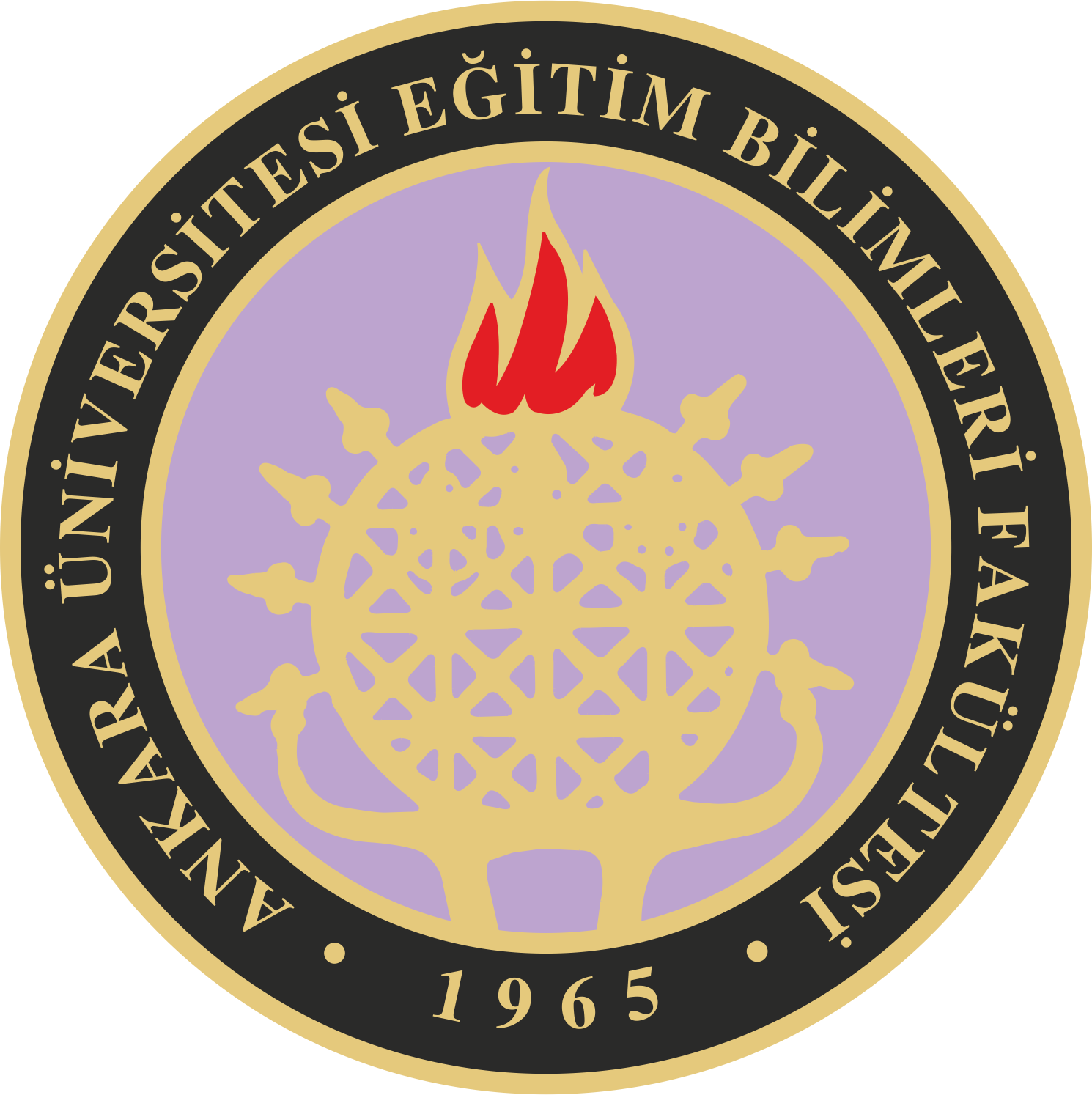 1. KISIM: Etkili Sınıf Yönetimi
Problem Davranışlar
Problem Davranışların Nedenleri
Problem Davranışları Etkileyen Olaylar
2. KISIM: Problem Davranışların Önlenmesi
Ortamı Düzenleme
Kural Koyma Ve Uygulama
Yönerge Kullanma
Sınıf Rutinleri Oluşturma
Etkinlikler Arası Geçişleri Kolaylaştırma
Seçenek Sunma Görseller Kullanma
Olumlu Davranışları Pekiştirme
3. KISIM: Problem Davranışların Kontrol Edilmesi
Davranış Değiştirme Sürecinin Aşamaları
Olumlu Davranışların Artırılması
Yeni Davranışlar Kazandırılması
Problem Davranışların Azaltılması
Kriz Yönetimi
4. KISIM: Örnek Olay
Doç. Dr. Hatice BAKKALOĞLU
3
1. KISIM: Etkili Sınıf Yönetimi
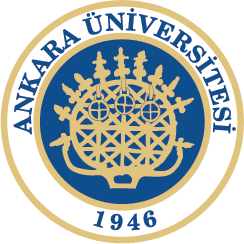 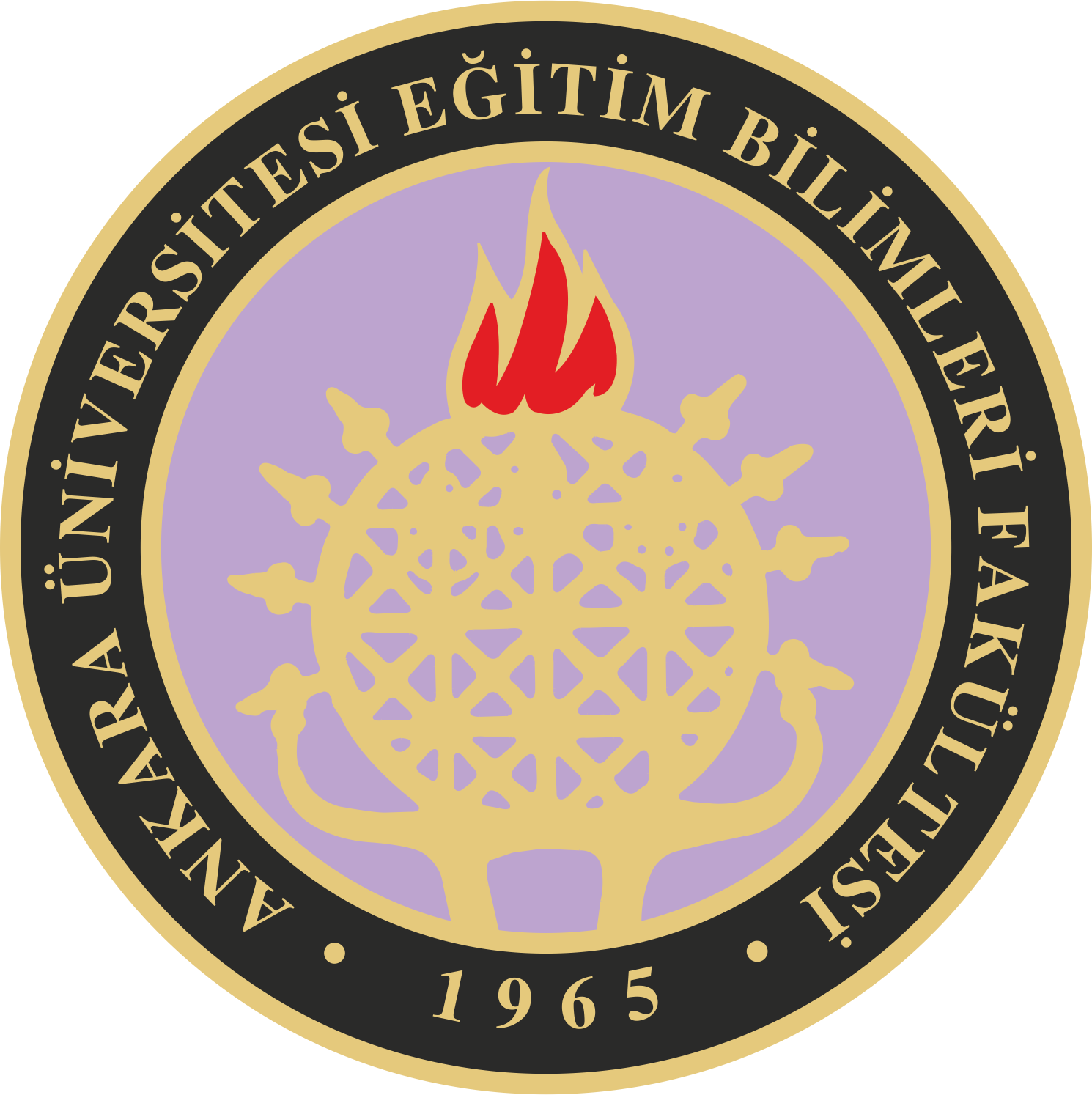 Problem Davranışlar
Problem Davranışların Nedenleri
Problem Davranışları Etkileyen Olaylar
Doç. Dr. Hatice BAKKALOĞLU
4
1. Problem Davranışlar
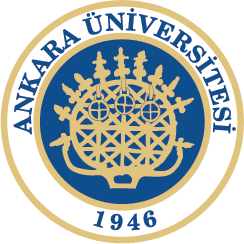 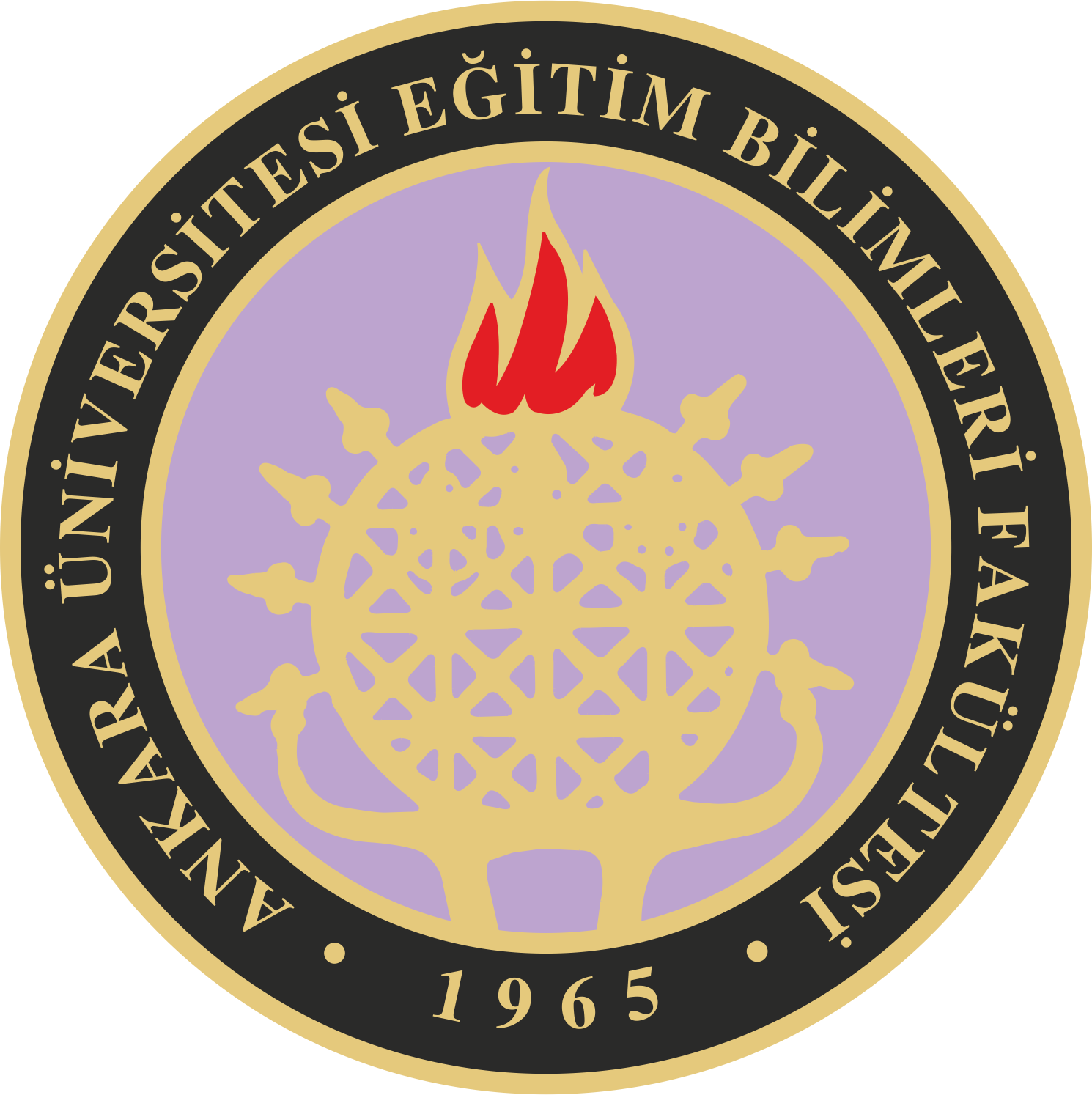 Etkili sınıf yönetimi, çocukların davranışlarını ve öğrenme etkinliklerini kontrol etmek üzere öğretmenlerin kullandıkları süreçlerin tümüdür. 
Sınıf yönetimi olmaksızın öğretimin gerçekleşmesinden söz etmek çok zordur. 
Etkili sınıf yönetimi, sınıf kurallarının belirlenmesi, uygun bir sınıf düzeninin sağlanması, öğretim ve zamanın etkili bir şekilde yönetilmesi ve çocukların davranışlarının denetlenerek olumlu bir öğrenme ikliminin geliştirilmesi sürecidir.
Doç. Dr. Hatice BAKKALOĞLU
5
devam…
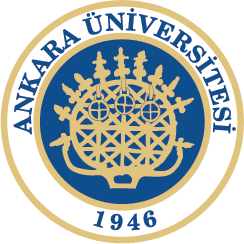 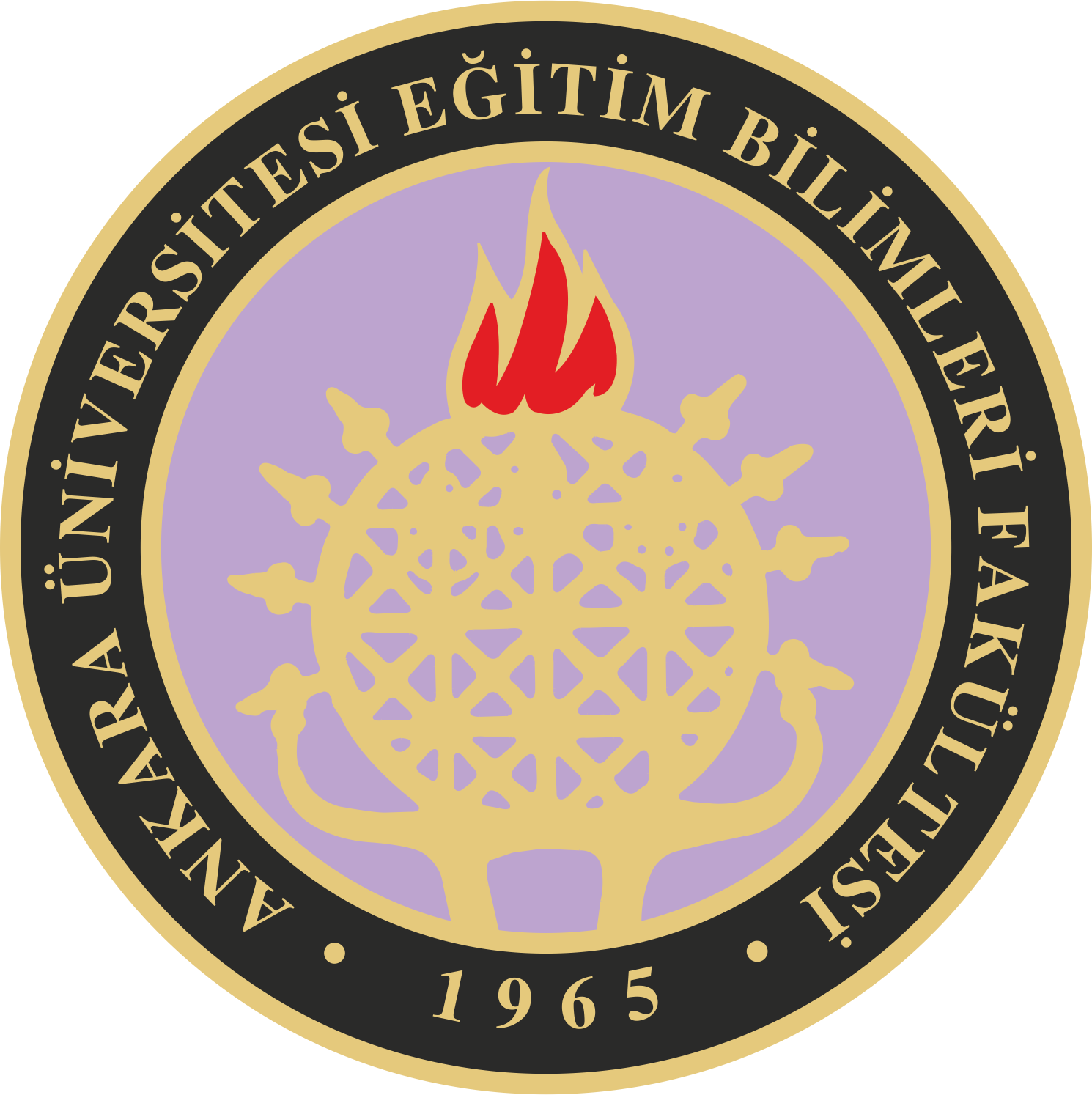 Doç. Dr. Hatice BAKKALOĞLU
6
devam…
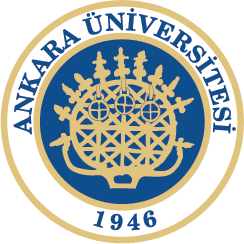 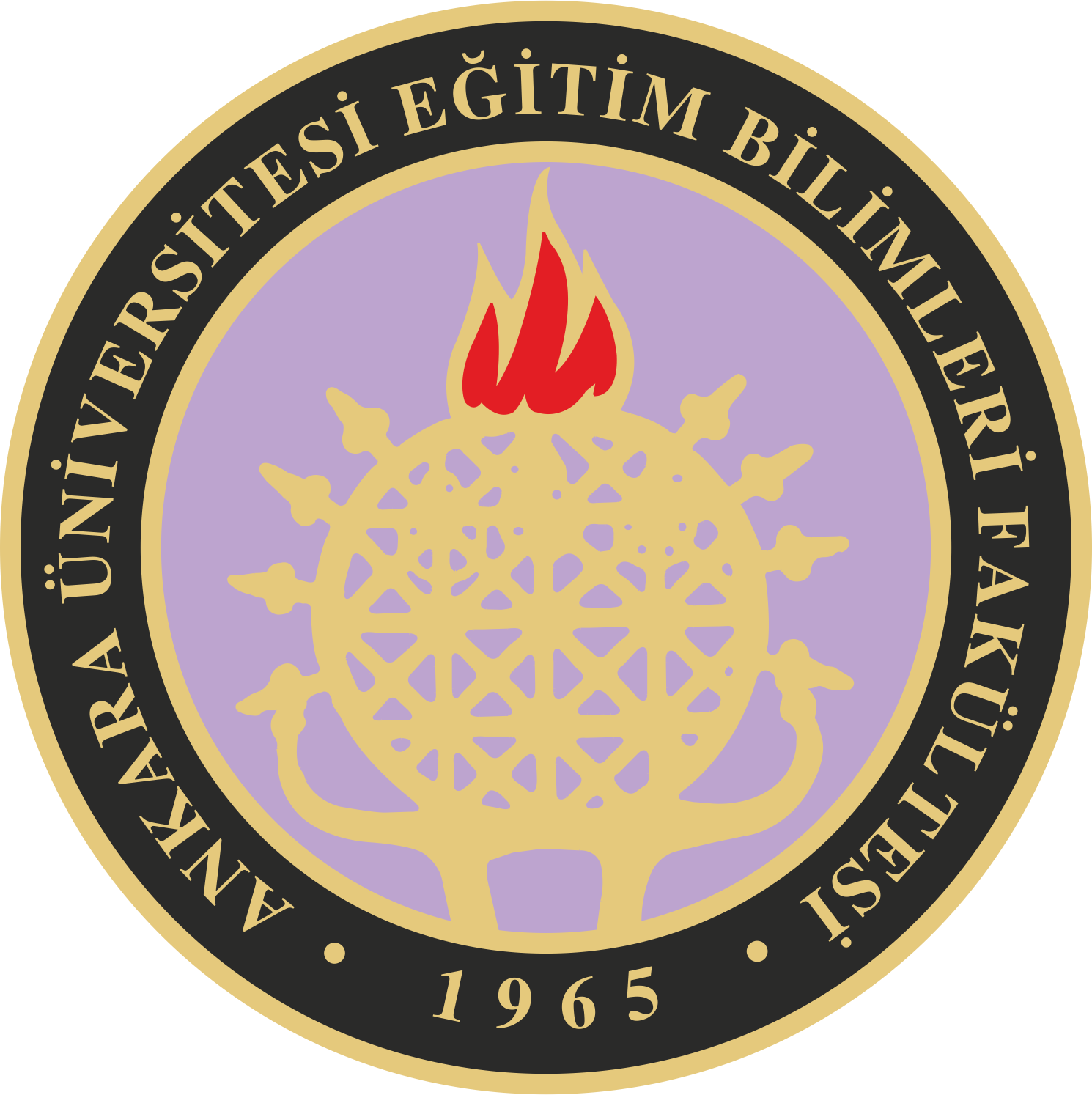 Sınıfınızda karşılaştığınız problem davranışlar nelerdir? 
Sınıftaki bir çocuğun öykü okunurken sessizce ayağını sallaması sizce problem davranış mıdır?
Sınıftaki bir çocuğun öykü okunurken sessizce ayağını sallaması problem davranış mıdır?
Doç. Dr. Hatice BAKKALOĞLU
7
devam…
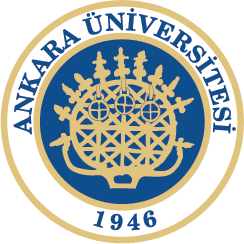 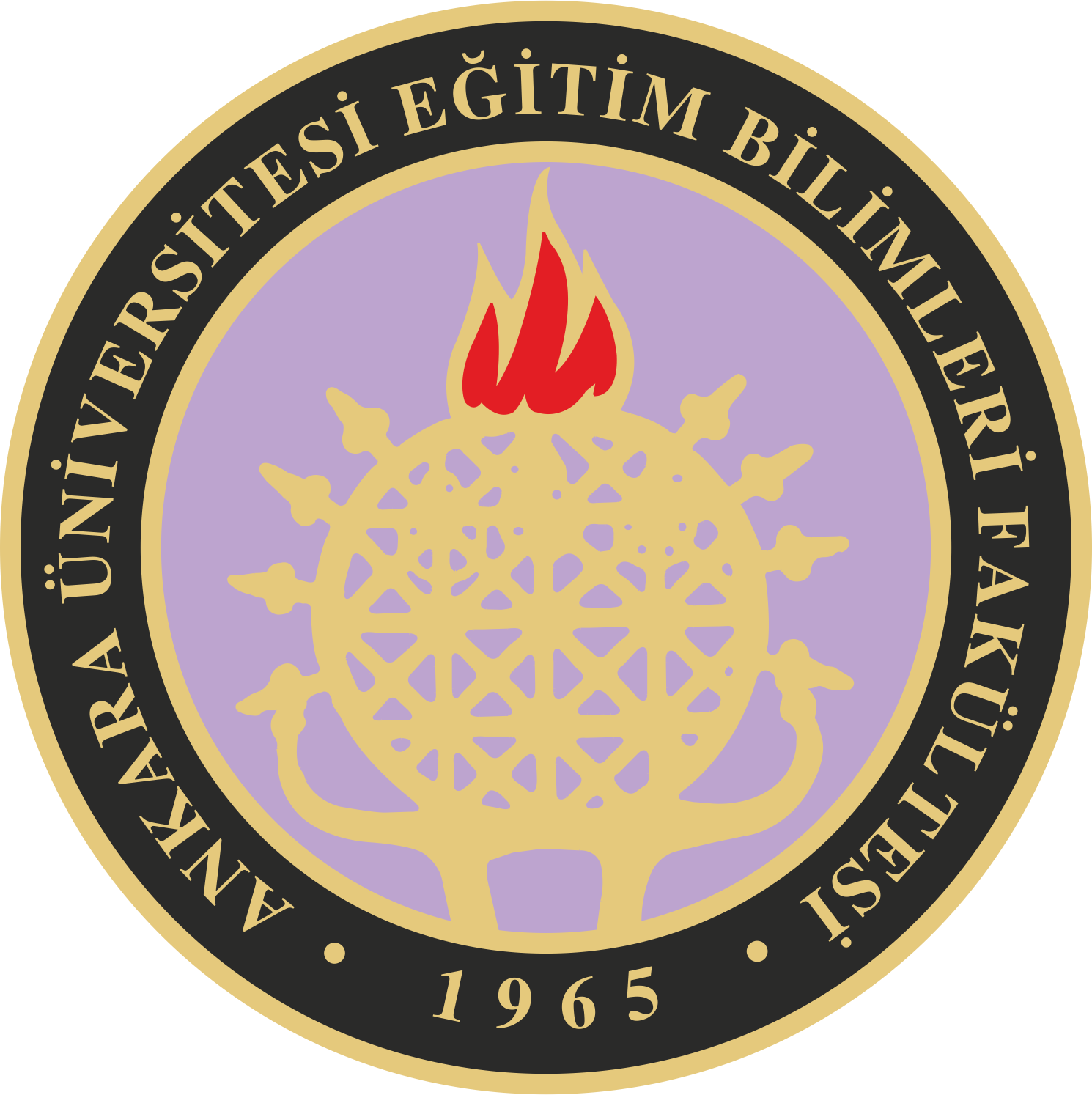 Doç. Dr. Hatice BAKKALOĞLU
8
2. Problem Davranışların Nedenleri
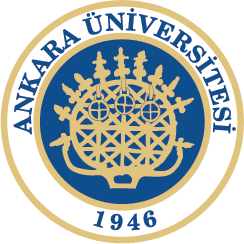 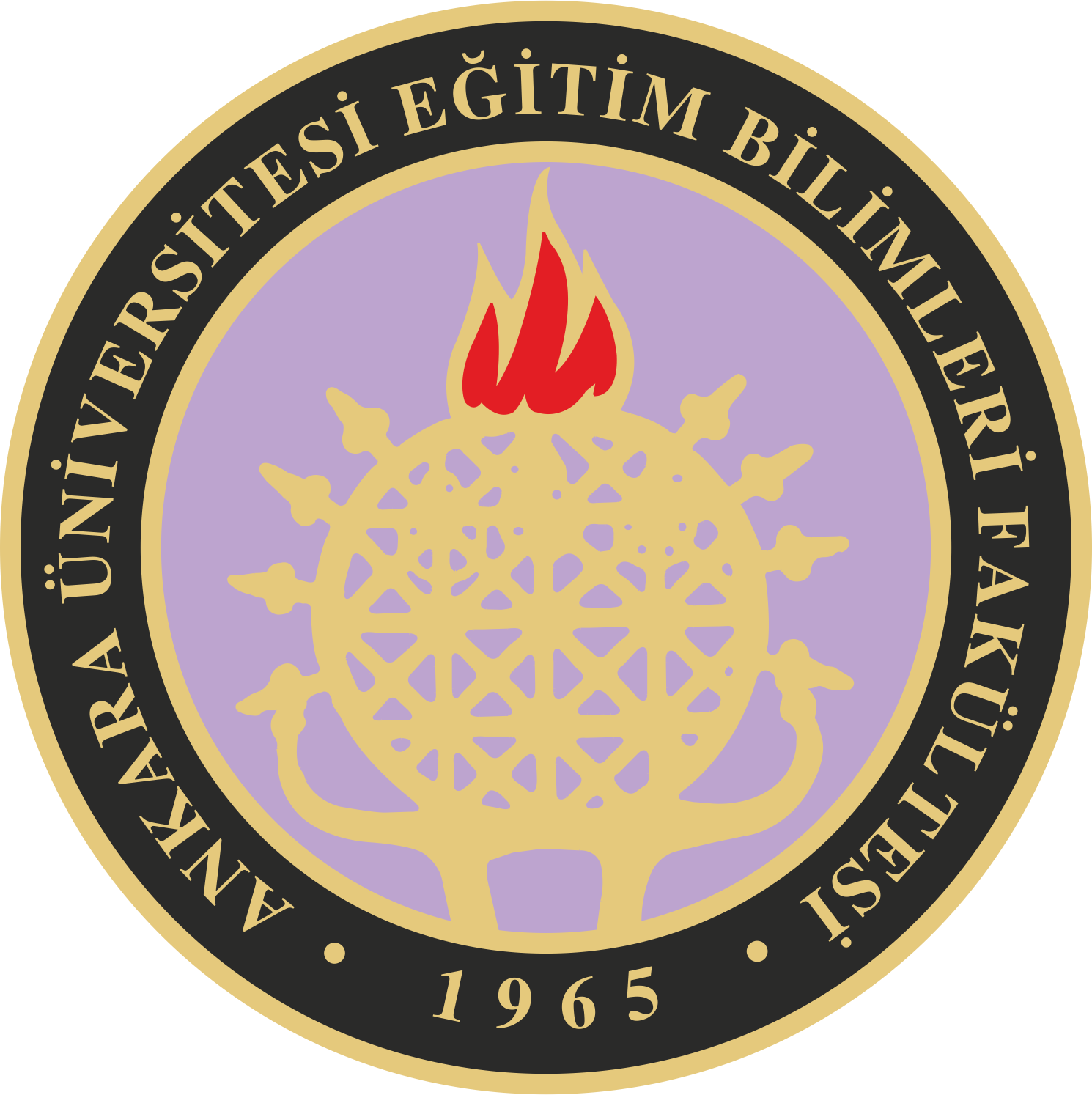 Doç. Dr. Hatice BAKKALOĞLU
9
devam…
Her davranış bir amaca ulaşmak üzere gerçekleştirilir.
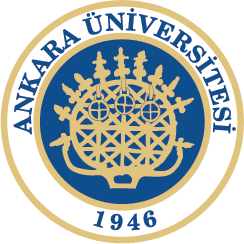 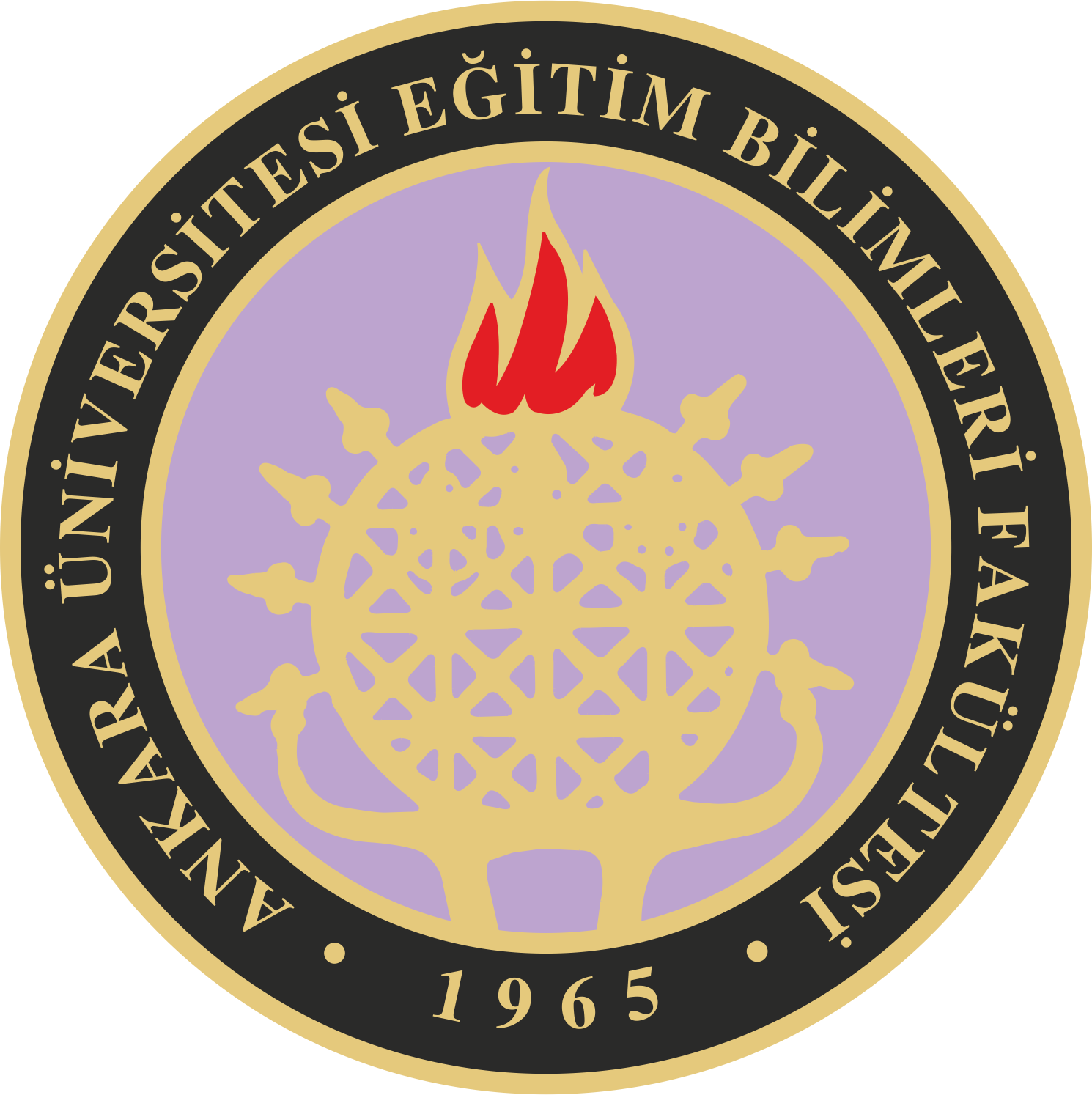 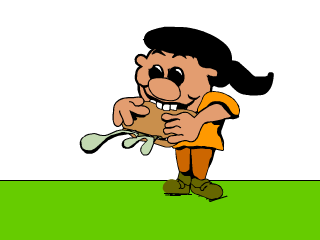 Acıkınca……………………


Susayınca…………………


Yorulunca………………..


Sıkılınca…………………..
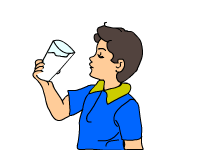 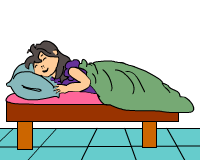 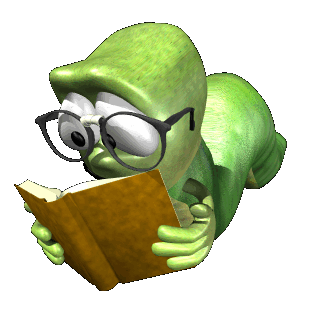 Doç. Dr. Hatice BAKKALOĞLU
10
devam…
Çocuklar neden problem davranış sergilerler?



Bir şey elde ederler 		        Bir şeyden kaçarlar
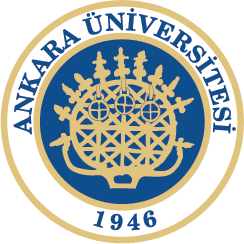 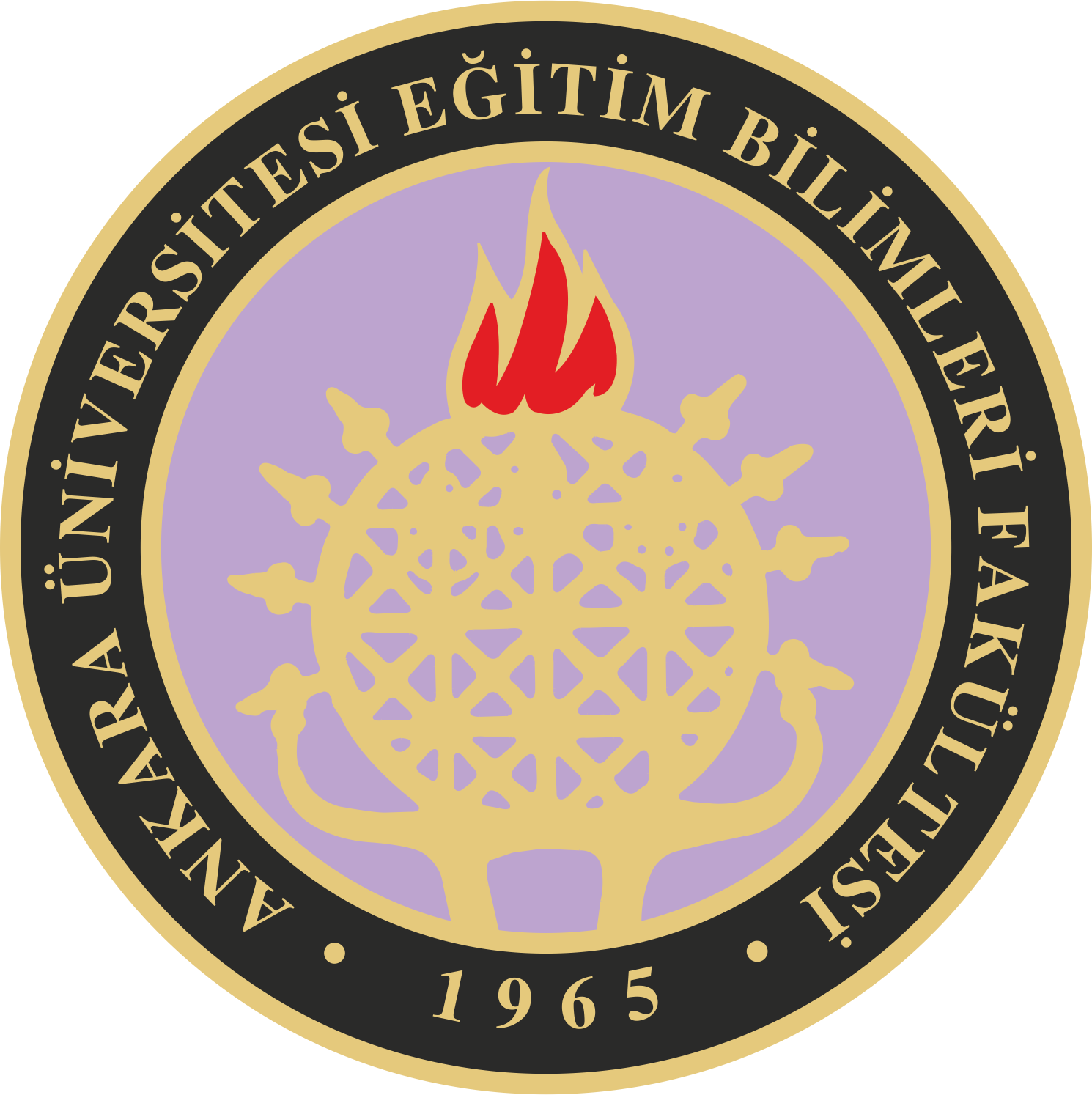 Doç. Dr. Hatice BAKKALOĞLU
11
devam…
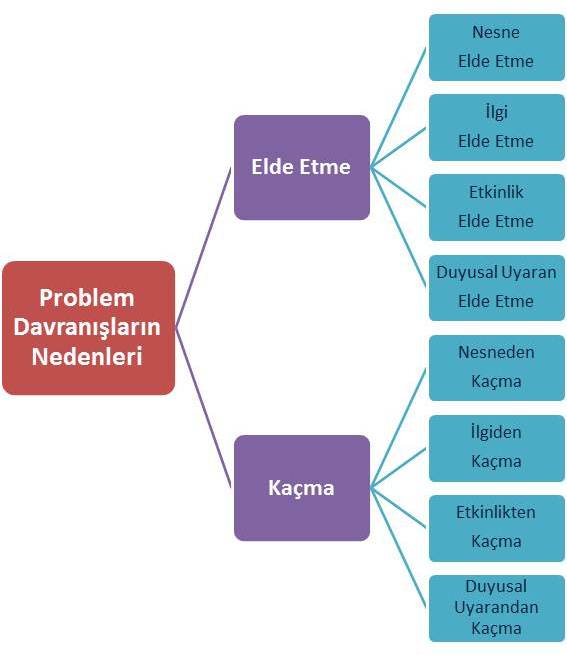 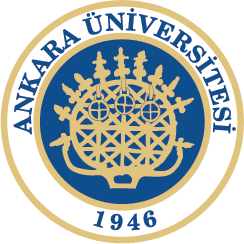 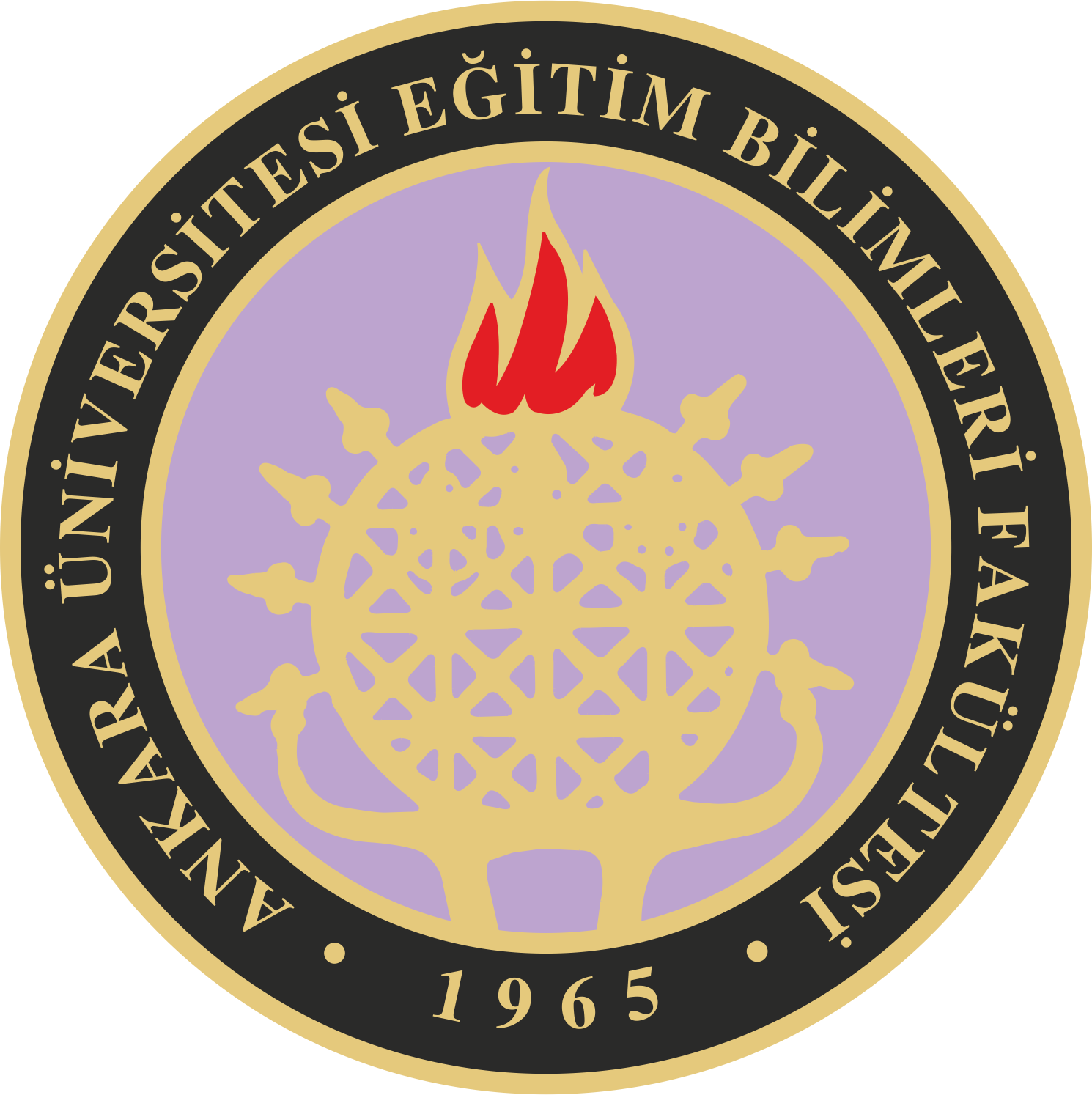 Doç. Dr. Hatice BAKKALOĞLU
12
devam…
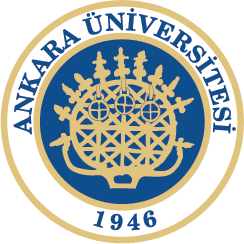 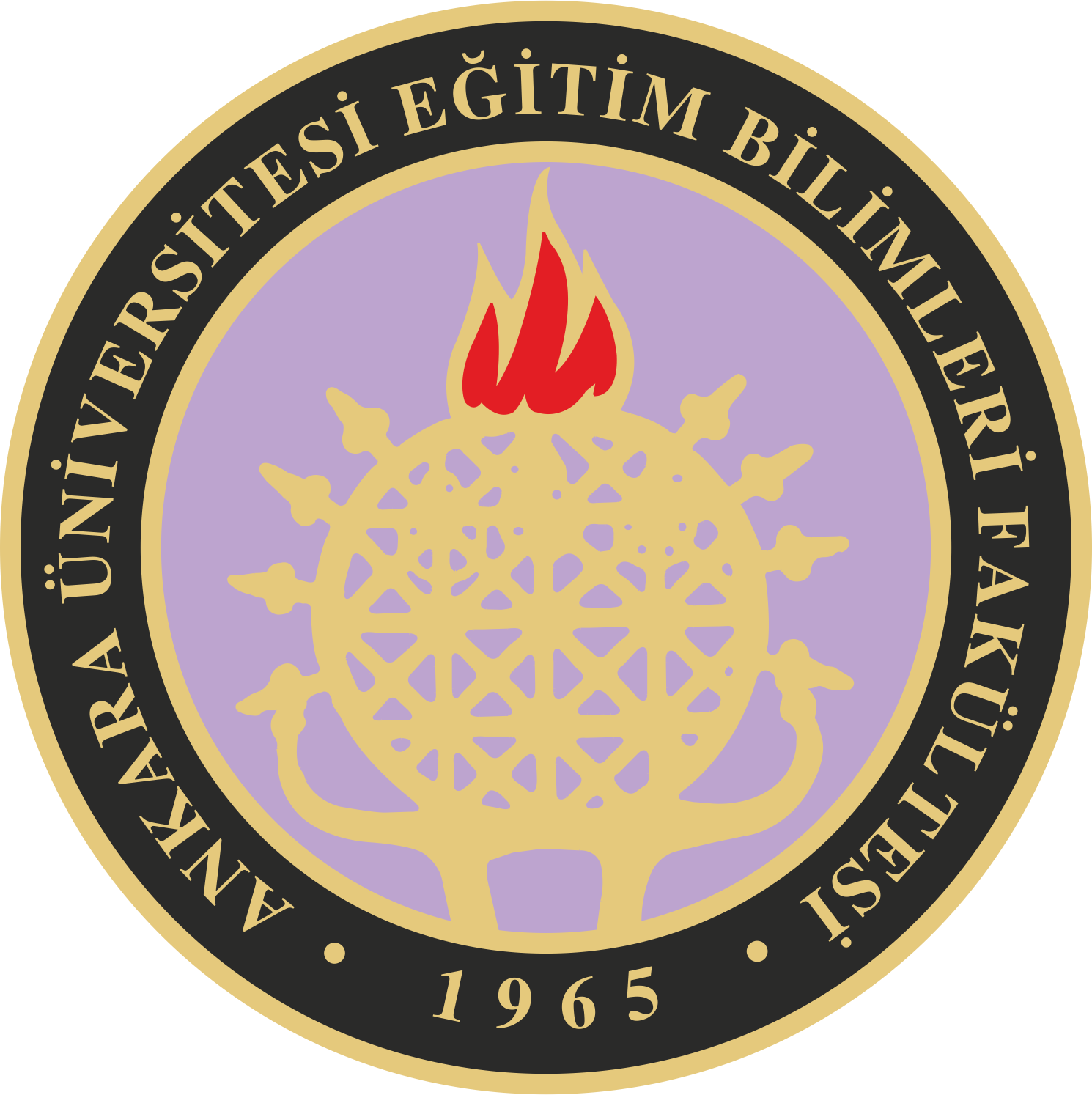 Doç. Dr. Hatice BAKKALOĞLU
13
3. Problem Davranışları Etkileyen Olaylar
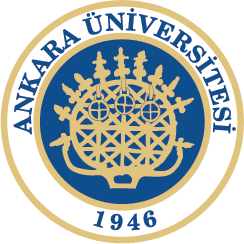 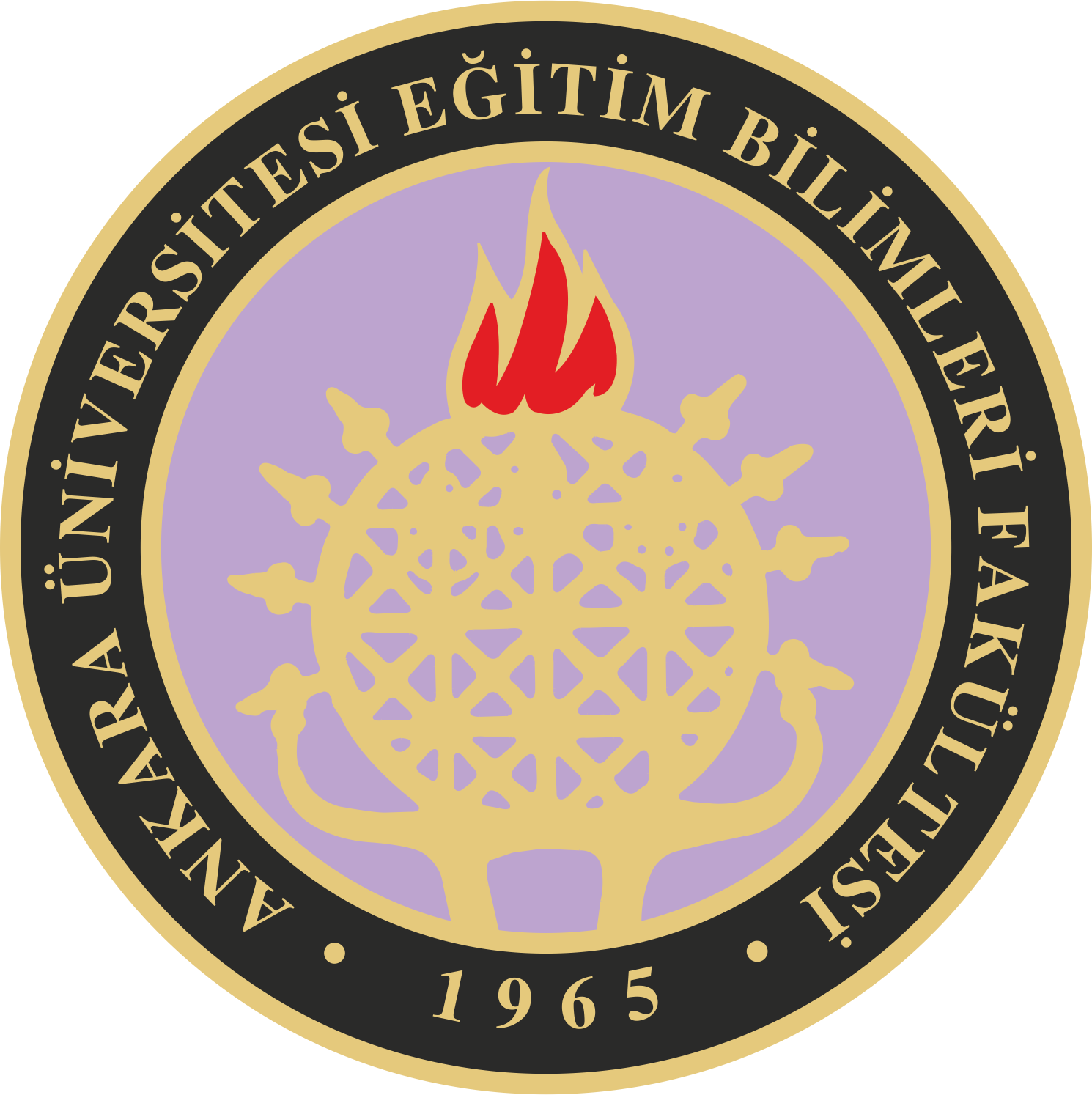 Doç. Dr. Hatice BAKKALOĞLU
14
devam…
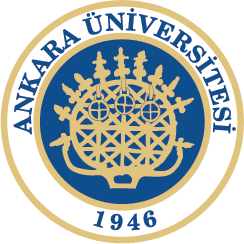 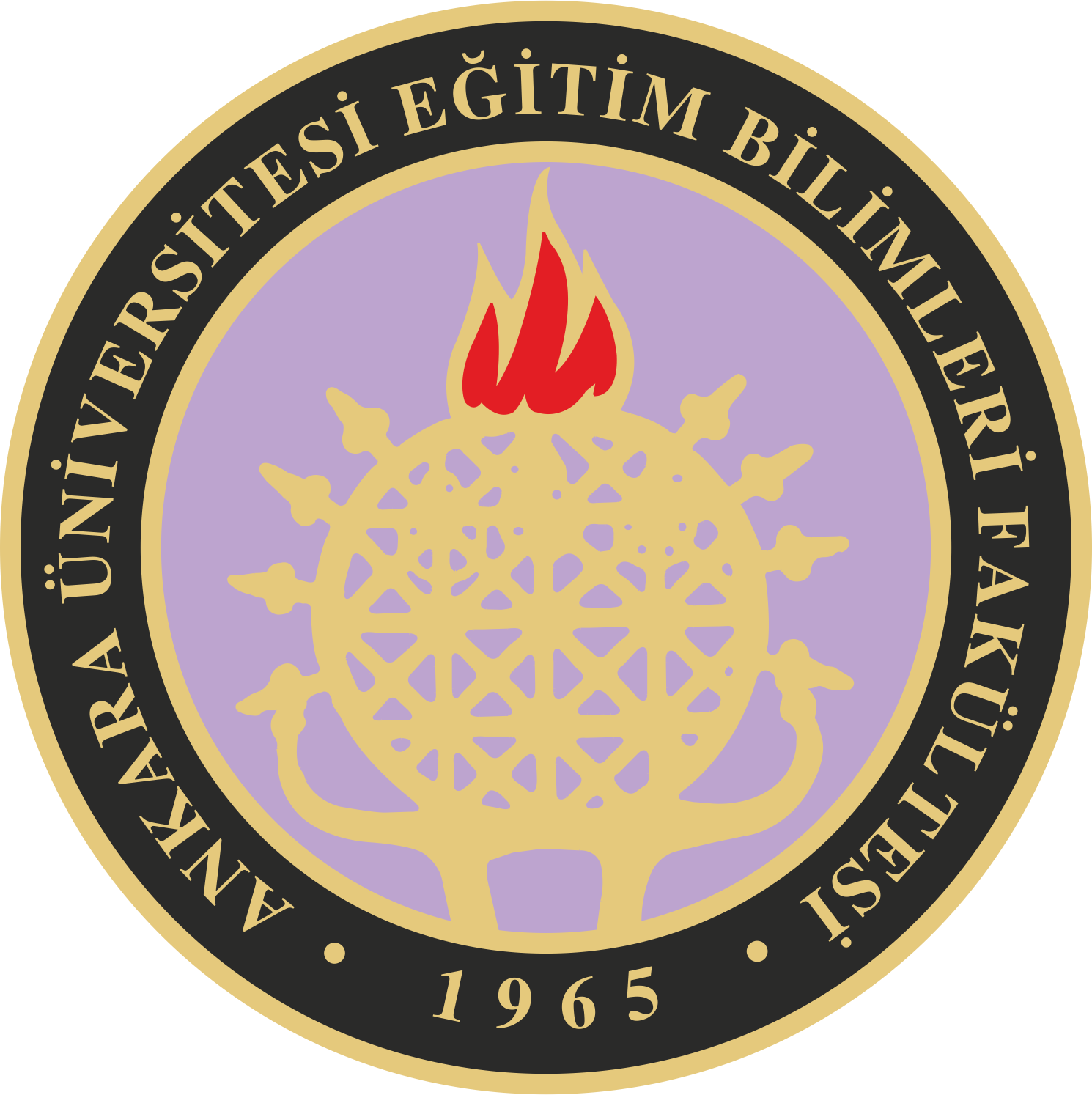 Doç. Dr. Hatice BAKKALOĞLU
15
2. KISIM: Problem Davranışların Önlenmesi
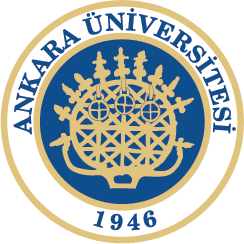 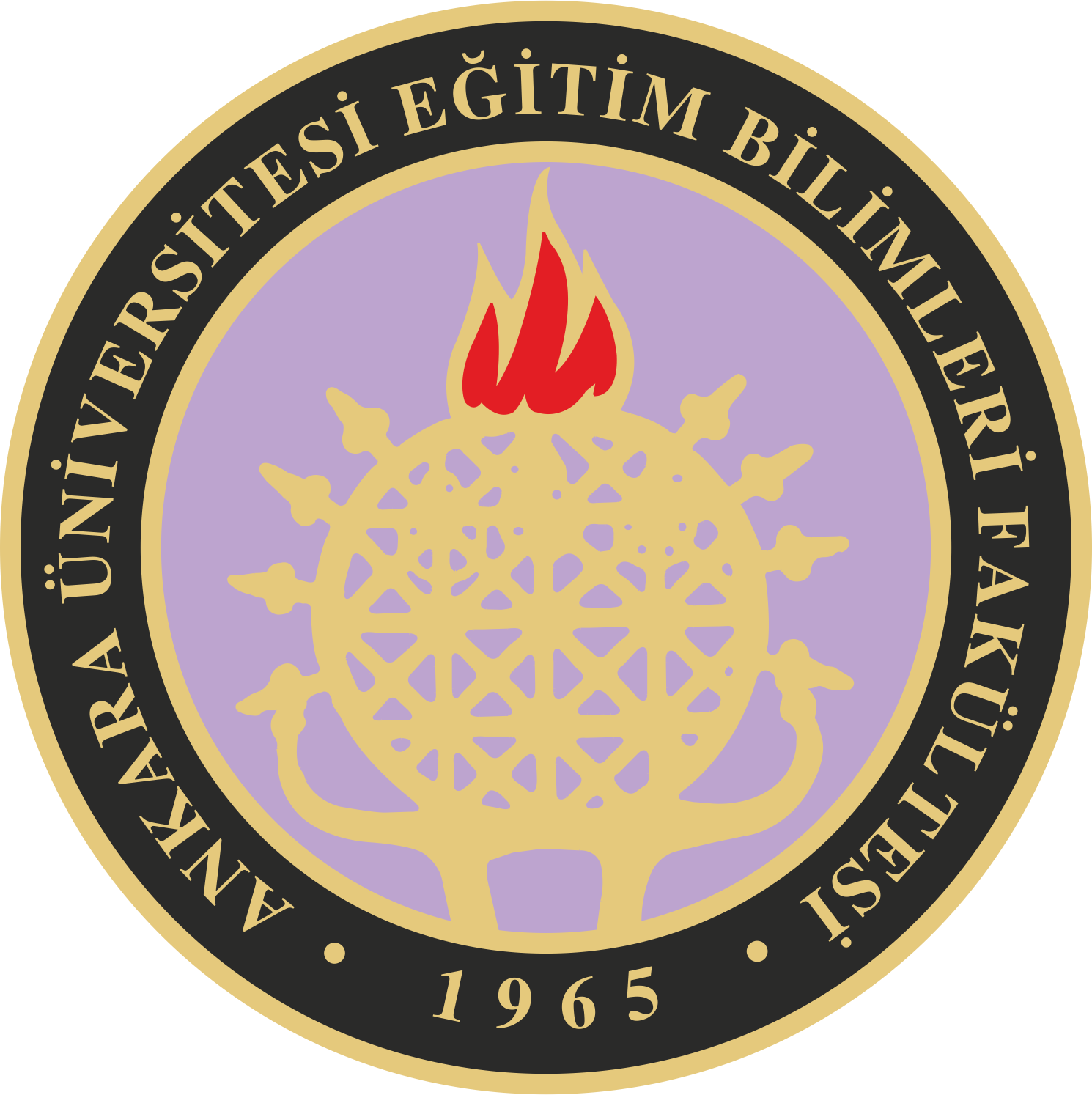 Ortamı Düzenleme
Kural Koyma ve Uygulama
Yönerge Kullanma
Sınıf Rutinleri Oluşturma
Etkinlikler Arası Geçişleri Kolaylaştırma
Seçenek Sunma
Görseller Kullanma
Olumlu Davranışları Pekiştirme
Doç. Dr. Hatice BAKKALOĞLU
16
1. Ortamı Düzenleme
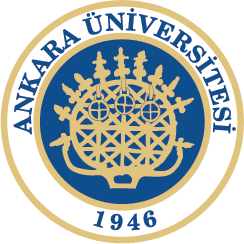 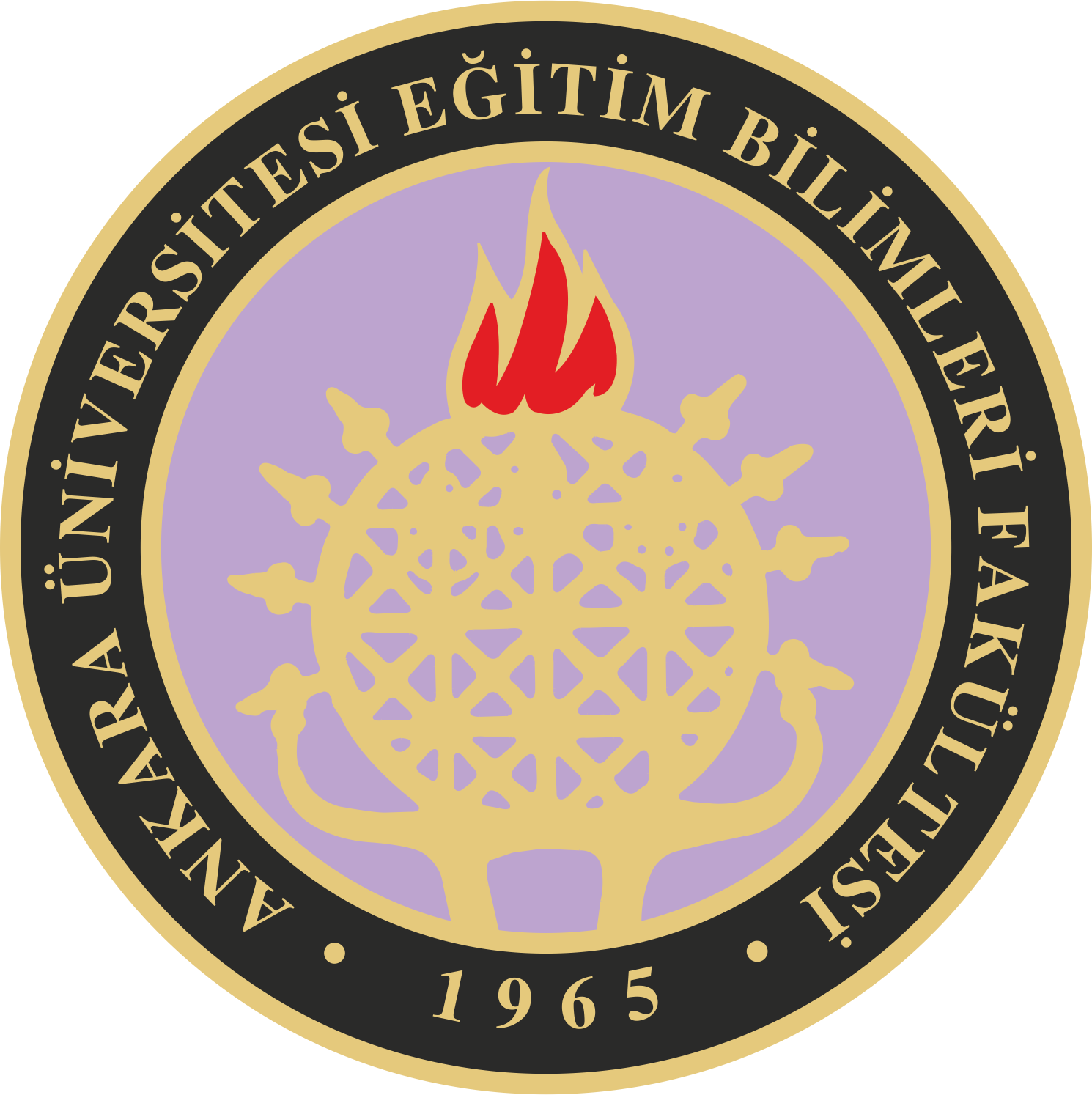 Güvenliği Sağlayınız
Güvenli ortam oluşturunuz
Çocuklara zarar verecek eşyaları onların ulaşamayacağı yerlere koyunuz
Uyaranları Kontrol Altına Alınız
Isı, ışık ve ses gibi uyaranları kontrol altına alınız
Uyaranların çok fazla olması kadar çok az olmasının da öğrenmeyi etkilediğini unutmayınız
Doç. Dr. Hatice BAKKALOĞLU
17
devam…
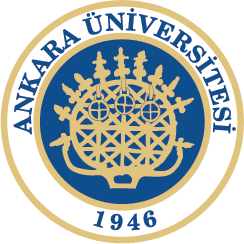 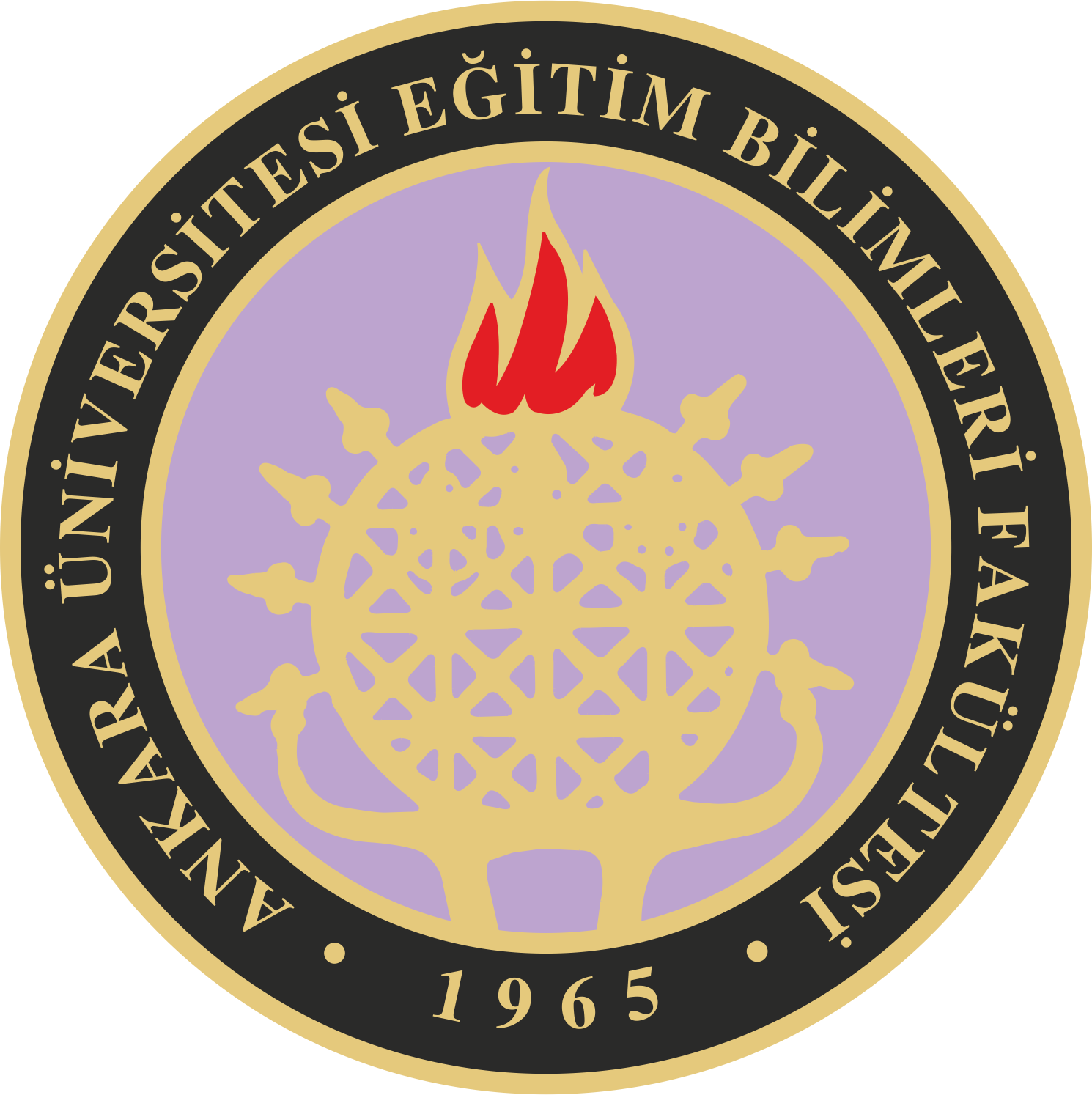 Etkinlik Köşeleri Oluşturunuz
Çocuklar kendi ilgilerini çeken etkinliklerle meşgul olduklarında problem davranış sergileme olasılıkları azalır.
Ortamı Sadeleştiriniz
Özellikle akademik çalışmaların yapıldığı ortamda çocukların dikkatini çekebilecek türde çok fazla uyaran olmadığından emin olunuz
Örneğin, masanın üstünde duran renkli kalemler ya da sesli oyuncaklar etkinlik sırasında çocukların dikkatini dağıtacağından öğretimi kesintiye uğratabilir.
Doç. Dr. Hatice BAKKALOĞLU
18
2. Kural Koyma ve Uygulama
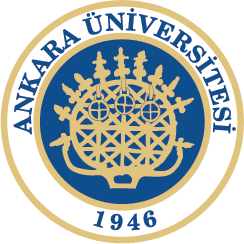 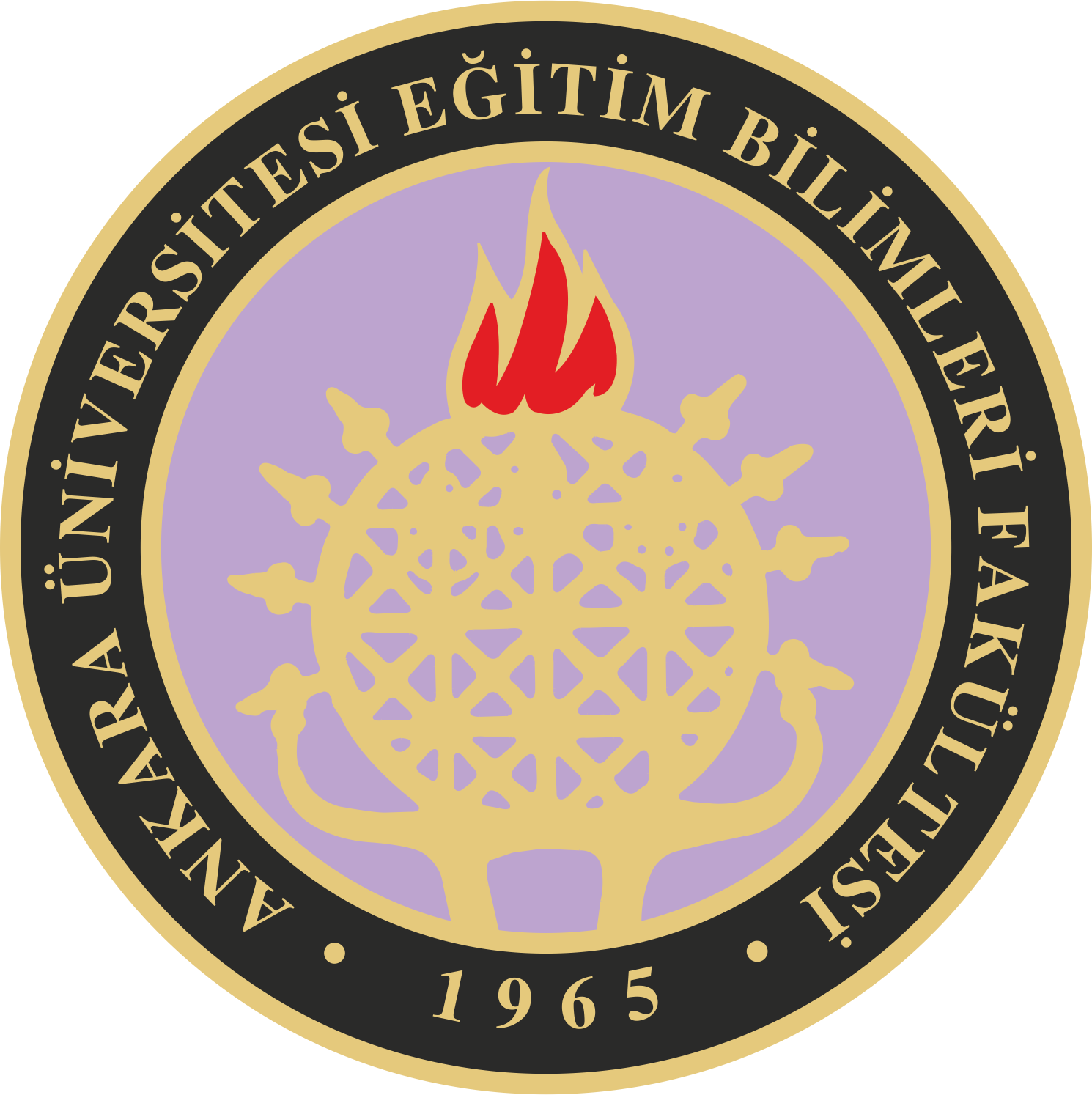 Okulöncesi dönemdeki çocuklar öğretmenlerin kendilerinden beklentilerini, sınıf içinde uygun olan ve uygun olmayan davranışların neler olduklarını bilmezler
Bu durumda problem davranışların ortaya çıkma olasılığı da artar
Sınıf içinde bazı kurallar koymak, bu kurallar konusunda çocukları bilgilendirmek ve kuralları tutarlı biçimde uygulamak önemlidir
Doç. Dr. Hatice BAKKALOĞLU
19
devam…
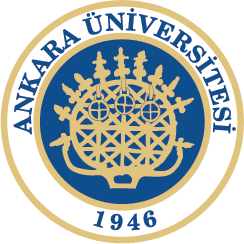 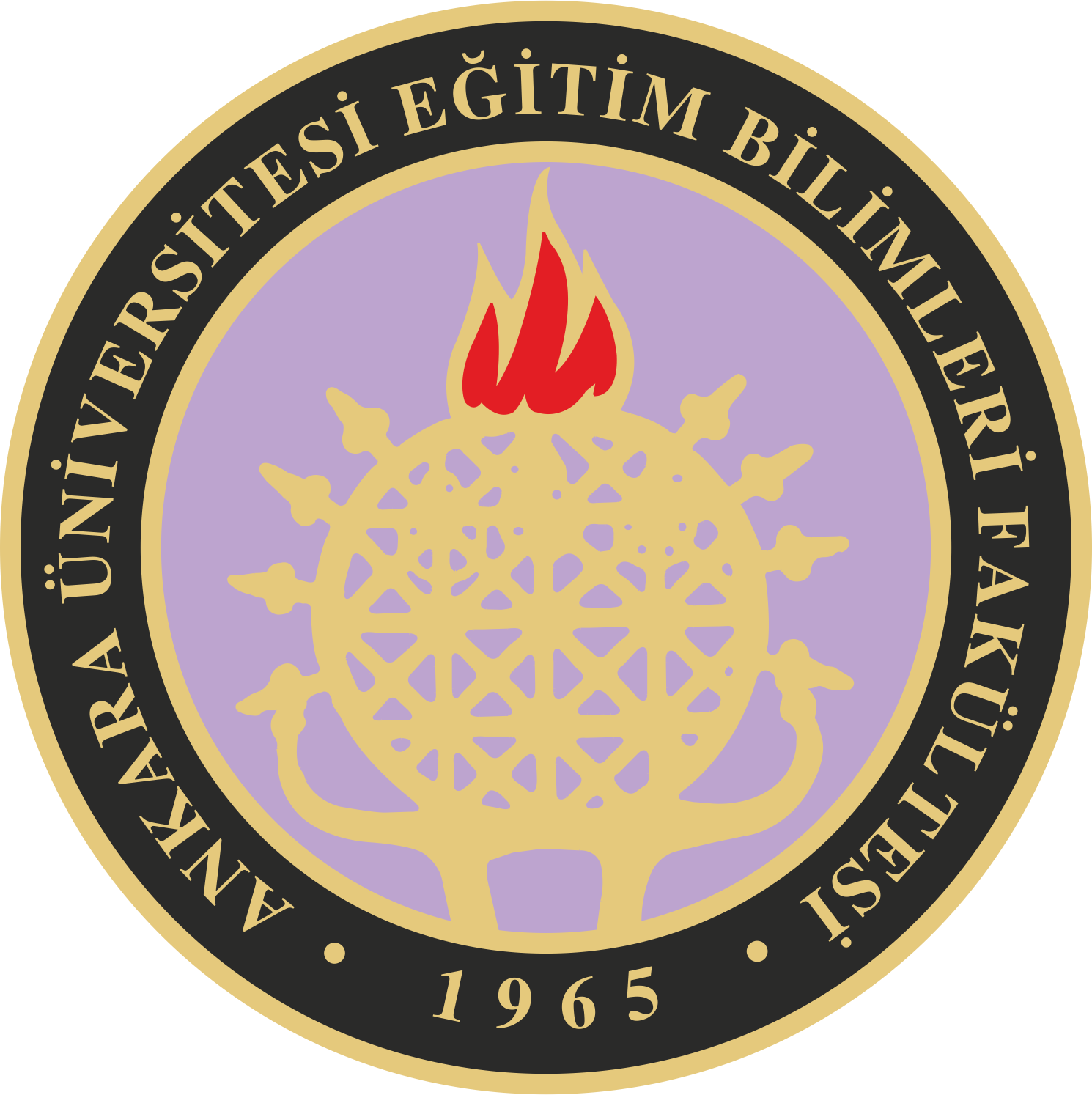 Kuralları Belirleyiniz
Öncelikle çocuklarla birlikte sınıfınız için önemli olan kuralların bir listesini oluşturunuz
3-5 arasında kural belirleyiniz
Kural listesinden sınıfınız için uygun olan birkaç kuralı siz seçiniz, birkaç kuralı ise çocukların seçmesine izin veriniz
Çocukların kendi belirledikleri kurallara uygun davranışlar sergilemeleri daha kolay olacaktır
Doç. Dr. Hatice BAKKALOĞLU
20
devam…
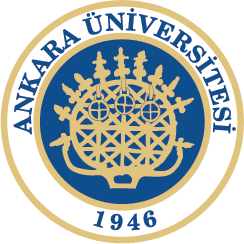 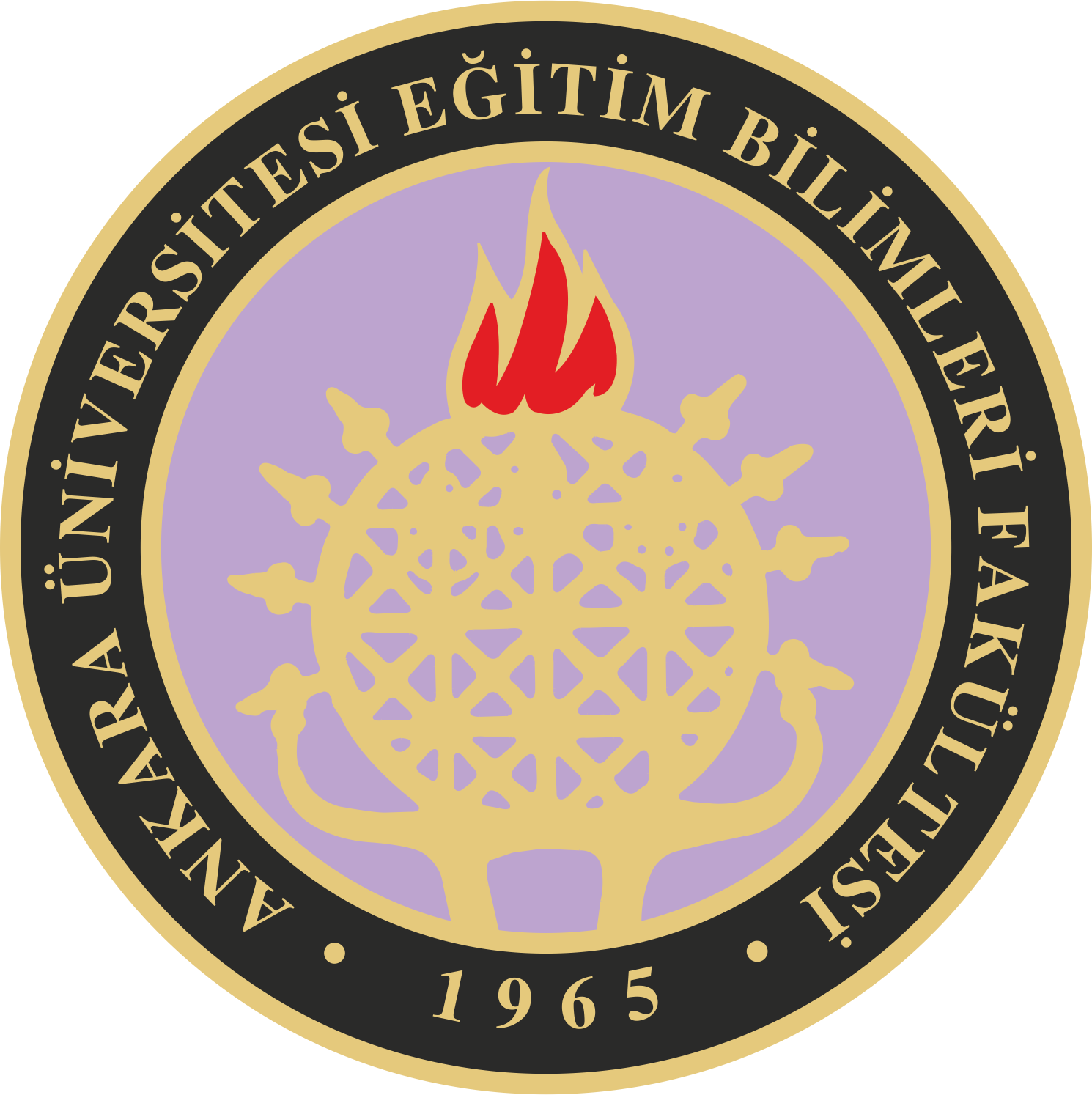 Kuralları Açık ve Olumlu İfade Ediniz
Kuralları kısa ve açık ifade ediniz
“Hayır” ve “Yok” sözcüklerini ya da olumsuzluk eklerini mümkün olduğunca kullanmayınız
Uygun olmayan davranışa odaklanmak yerine uygun olan davranışlara odaklanmaya çalışınız
Sonuçları Belirleyiniz
Konulan kuralların etkili olabilmesi için çocukların kurala uyduklarında ya da uymadıklarında ne gibi sonuçlarla karşılaşılacaklarını bilmeleri önemlidir.
Doç. Dr. Hatice BAKKALOĞLU
21
devam…
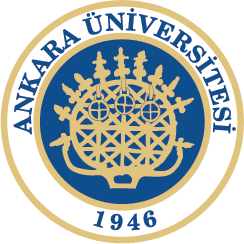 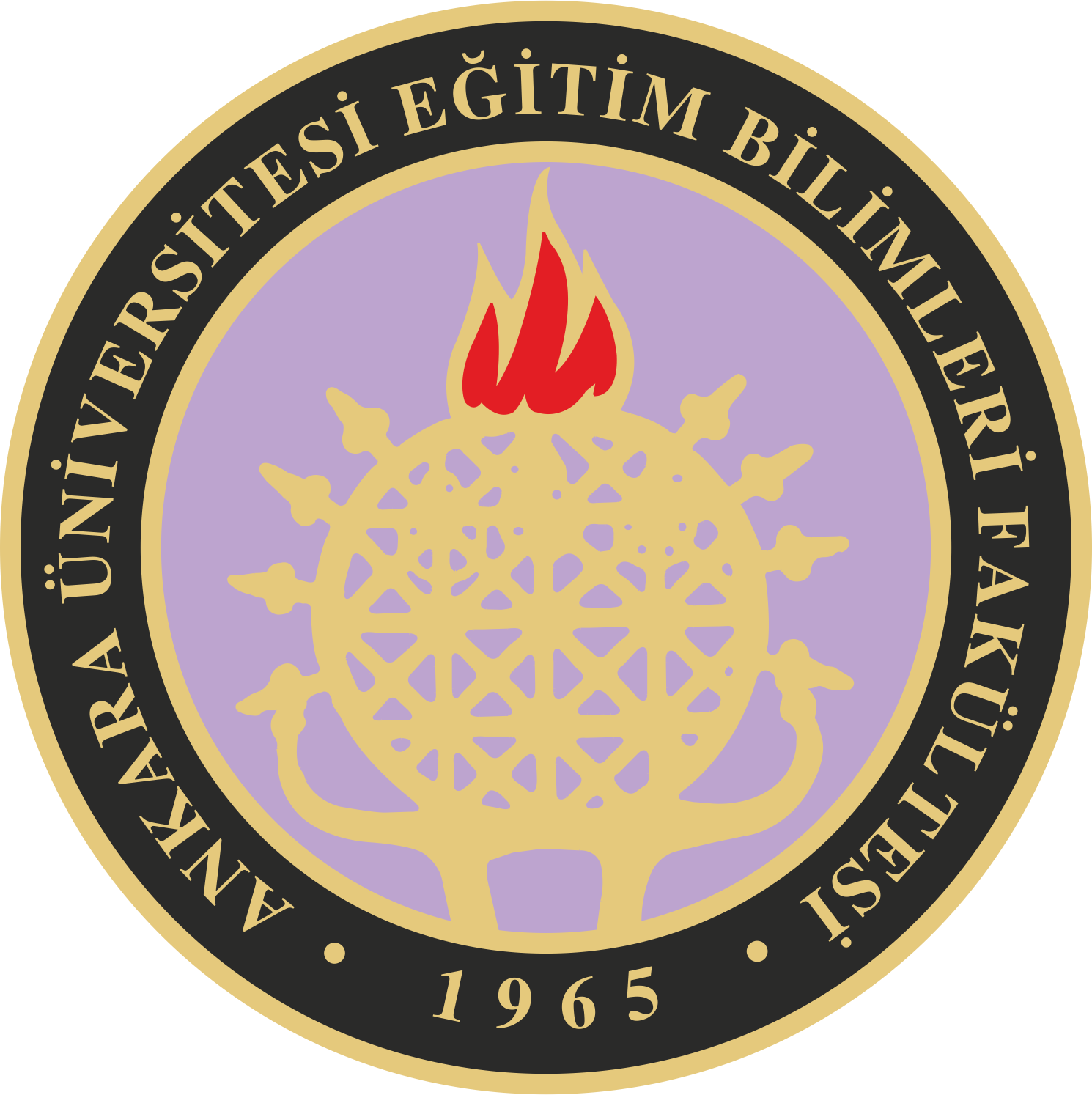 Kuralları Yazınız
Çocuklar kuralları hatırlamakta güçlük yaşarlar.
Kuralları resimlendirip poster olarak sınıfın bir yerine asınız. 
Görsellerin anlaşılır olduğundan, kuralların önem derecesine göre sıralandığından, posterin yeterince büyük olduğundan ve posterin çocukların dikkatini çekecek bir yere asıldığından emin olunuz.
Doç. Dr. Hatice BAKKALOĞLU
22
devam…
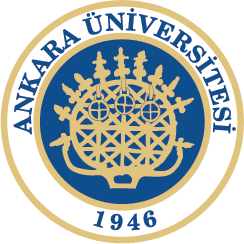 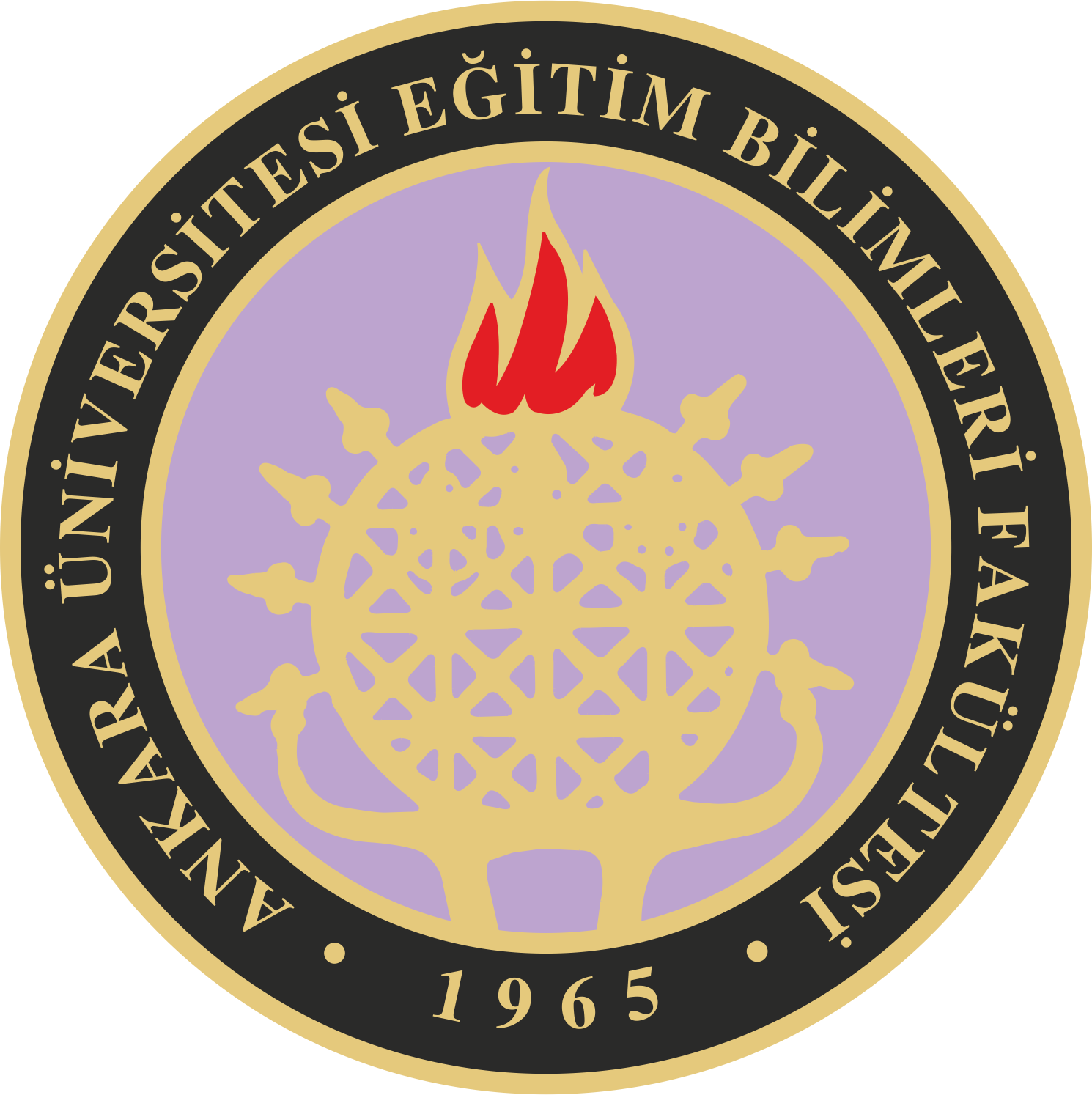 Kuralları Öğretiniz
Kuralları öğretirken her kuralı çocuklara tanıtınız. 
Kuralın ne olduğunu açıklayınız ve kuralın nasıl gerçekleştirileceğini çocuklara gösteriniz. 
Çocukların kuralı gerçekleştirmeleri için fırsat veriniz. 
Kurala ilişkin hem olumlu hem de olumsuz örnekler sununuz.
Doç. Dr. Hatice BAKKALOĞLU
23
devam…
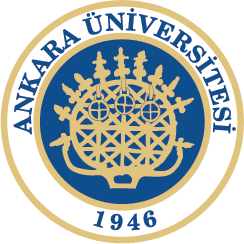 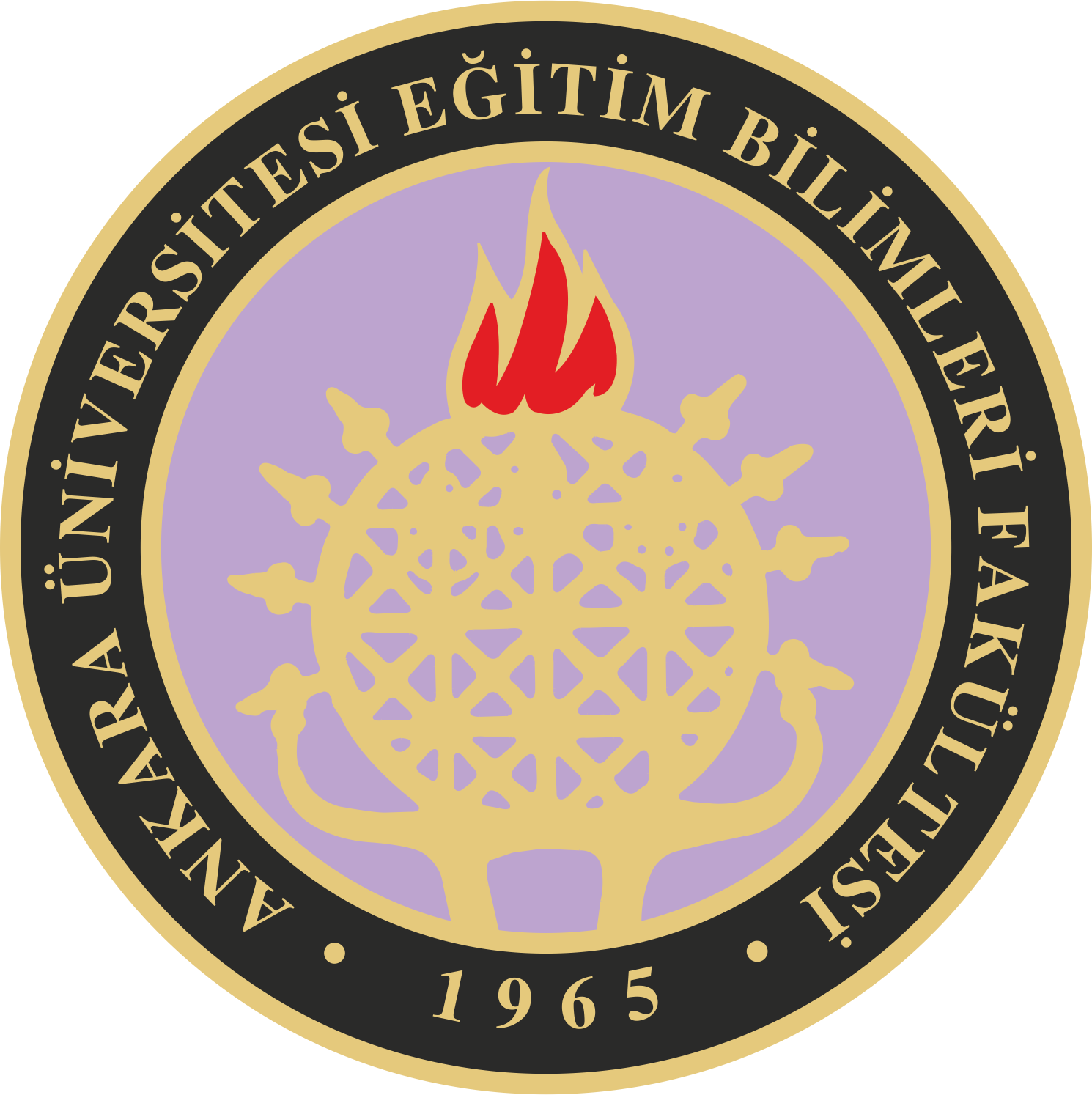 Kuralları Tekrarlayınız/Gözden Geçiriniz
Kuralları öğrettikten sonra her gün düzenli olarak tekrar ediniz. 
Günün başında ya da problem davranışların ortaya çıkma olasılığını düşündüğünüz etkinliklerden önce çocukların dikkatini kurallar posterine çekerek kuralları ve sonuçlarını tekrar etmek kuralların öğrenilmesi açısından önemlidir.
Doç. Dr. Hatice BAKKALOĞLU
24
devam…
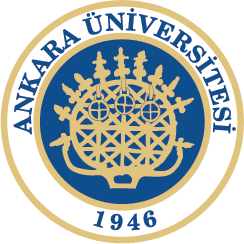 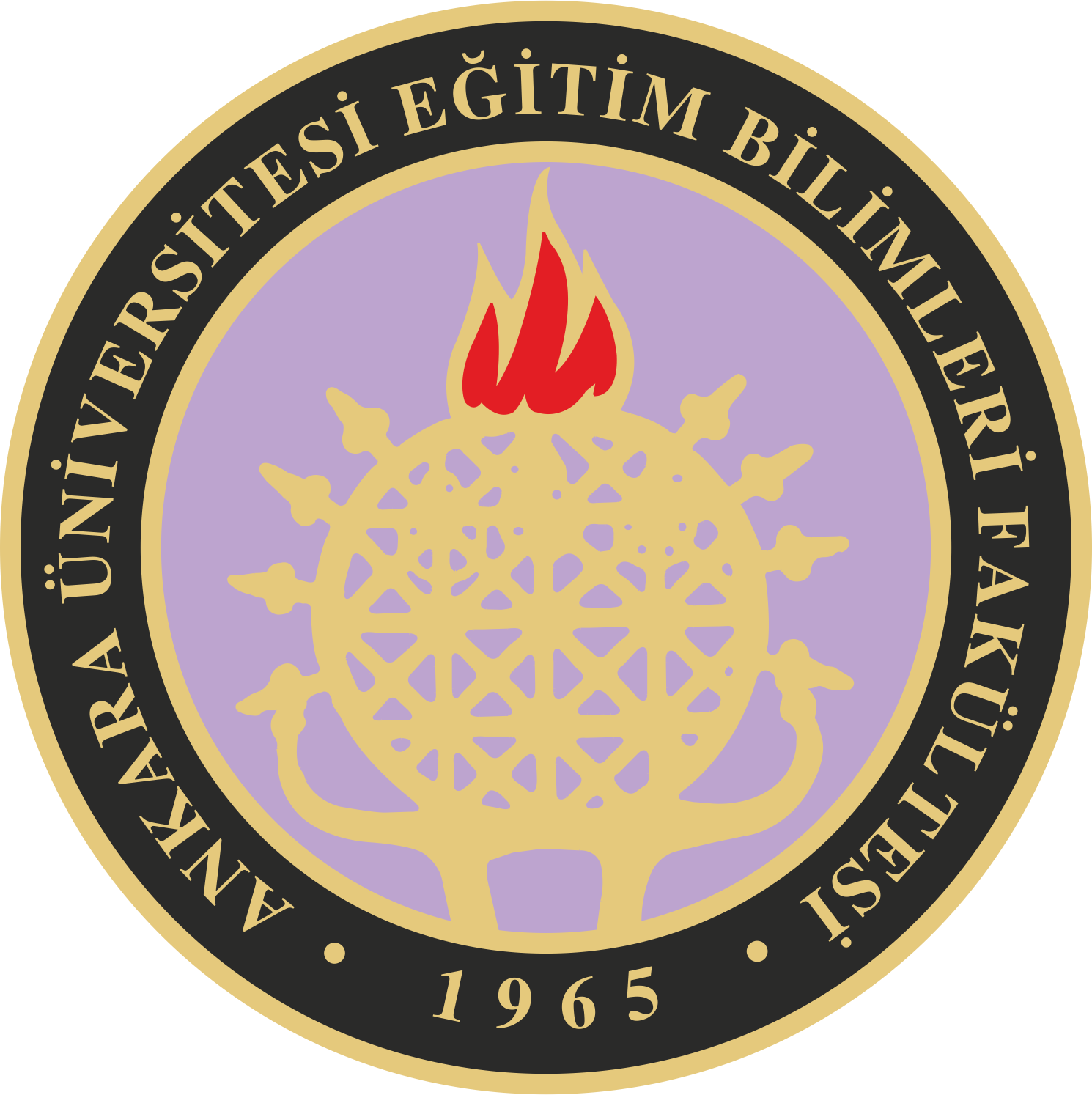 Kuralları Uygulayınız
Kuralları tutarlı biçimde uygulayınız. 
Gün içinde kuralları hatırlatınız.
Kurallara uyan çocukları ödüllendiriniz.
Kurallara uymayan çocuklara daha önce belirlenen sonuçları uygulayınız.
Doç. Dr. Hatice BAKKALOĞLU
25
3. Yönerge Kullanma
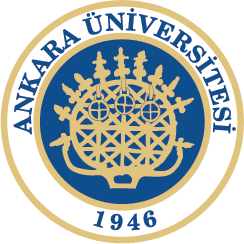 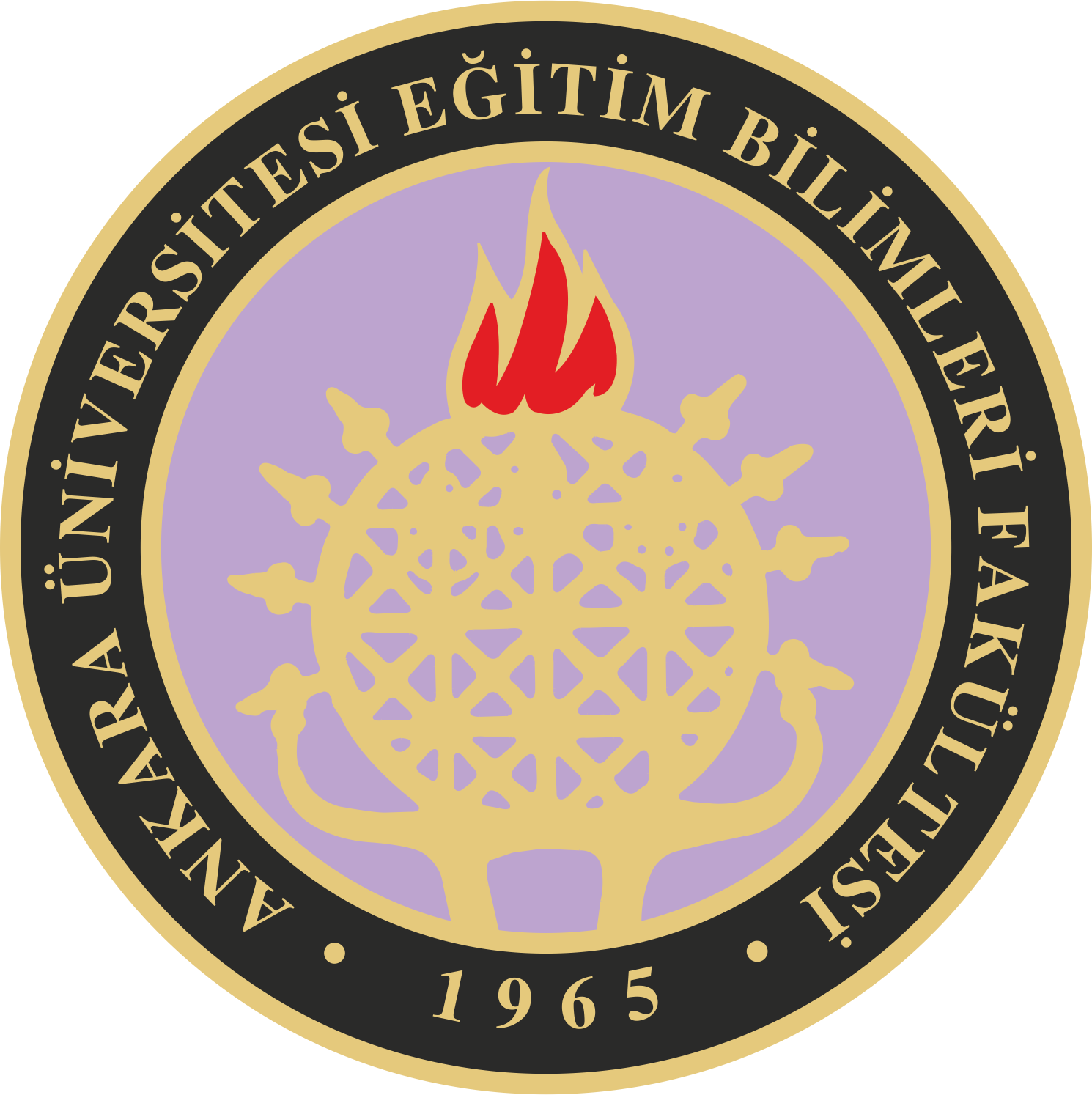 Yönerge, çocuktan yapmasını istediğimiz davranışı açıkça söylemektir. 
Bir davranışı ya da görevi yerine getirmeyen çocuklar varsa, bunun nedenlerinden birisi, çocukların verdiğiniz yönergeyi anlamamaları olabilir.
Dikkati Çekiniz
Yönerge vermeden önce çocuğun dikkati size yöneltilmiş değilse onun dikkatini çekmeye çalışınız. 
Çocuğa yaklaşınız, adını söyleyiniz, göz kontağı kurunuz.
Doç. Dr. Hatice BAKKALOĞLU
26
devam…
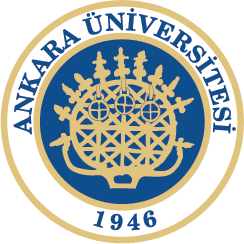 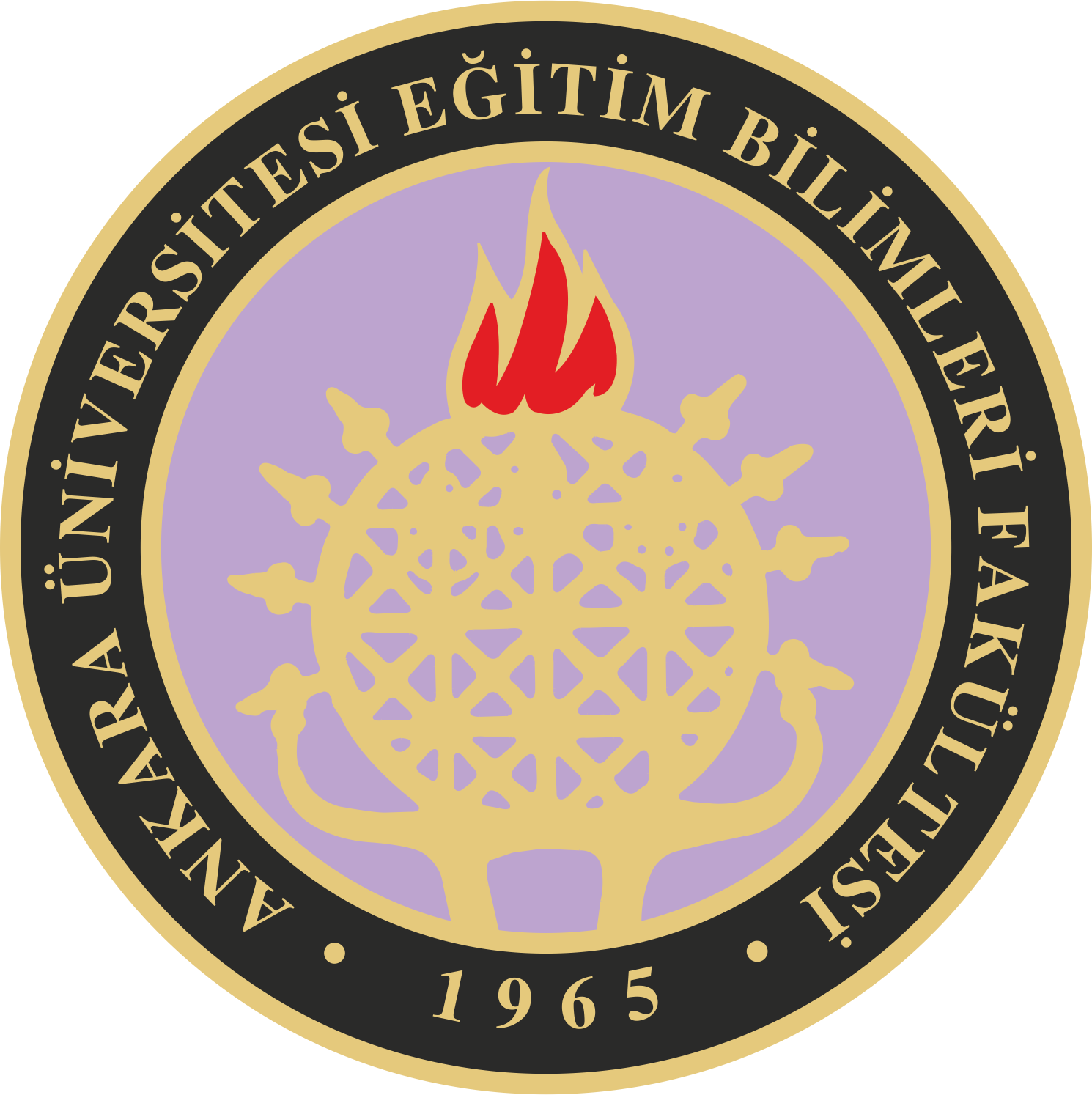 Açık ve Anlaşılır Olunuz
Yönergelerin açık ve anlaşılır olduğundan emin olunuz. 
Çocuğun anlayabileceği dil ve kısa yönergeler kullanınız. 
Yönergelerin uzunluğunu belirlemek üzere çocukların her bir yaşı için bir sözcük tercih edebilirsiniz. 
Deyimler ya da soyut sözcükler kullanmaktan kaçınınız.
Doç. Dr. Hatice BAKKALOĞLU
27
devam…
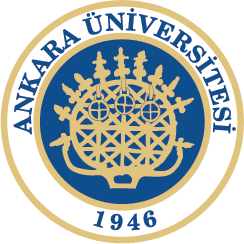 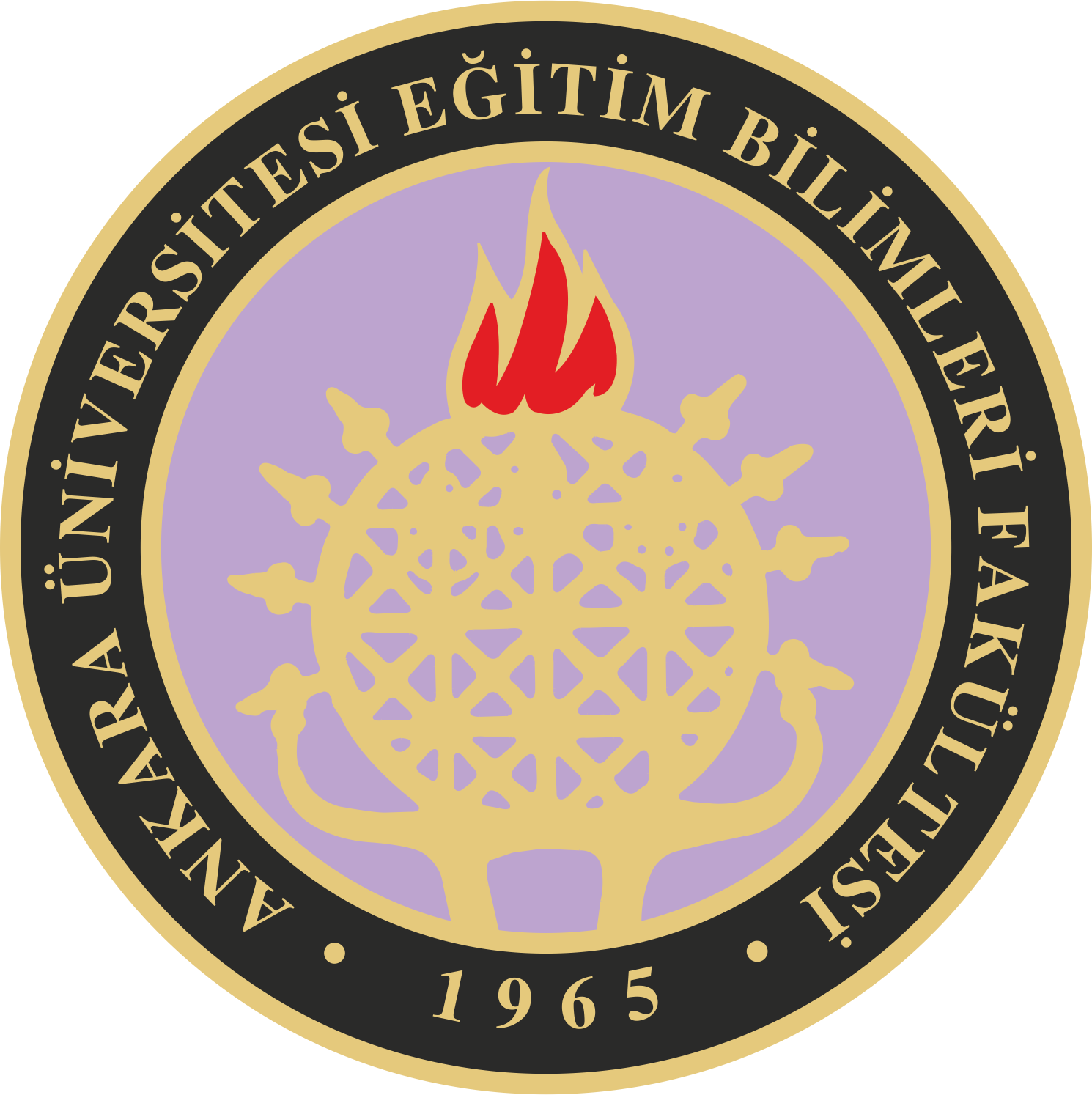 Bir Seferde Bir Yönerge Veriniz
Bir seferde tek bir yönerge veriniz, uzun yönerge listesi yapmaktan kaçınmaya dikkat ediniz. 
Çocuklar yönergeleri unutabilir, anlayamayabilir ya da şaşırabilir.
Gerçekçi Olunuz
Verdiğiniz yönergelerin çocuklar tarafından yerine getirilebileceğinden emin olunuz.
Doç. Dr. Hatice BAKKALOĞLU
28
devam…
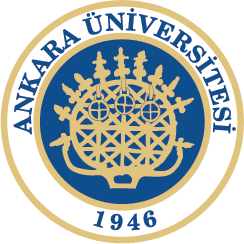 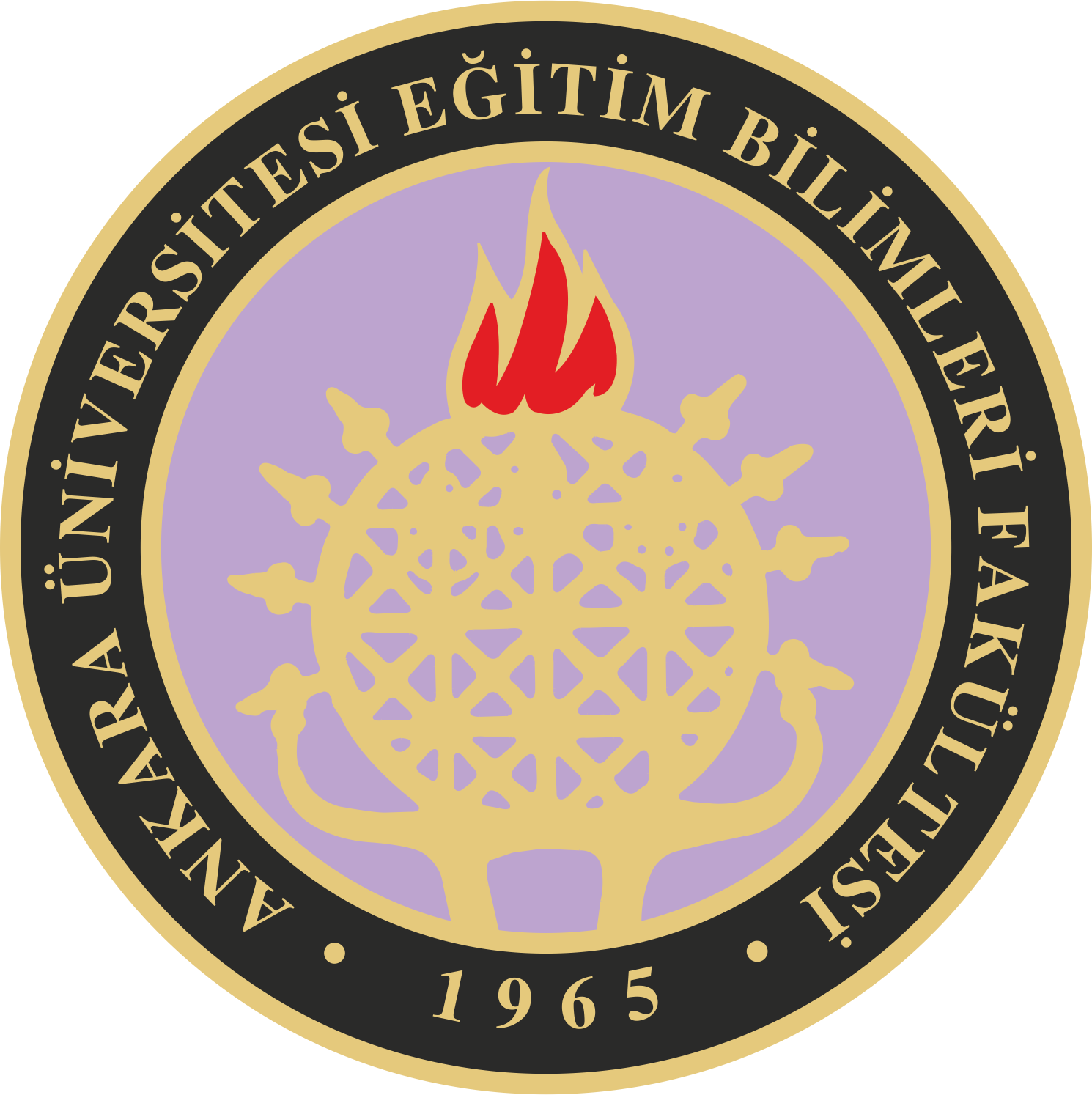 Olumlu Olunuz
Yönergelerinizi olumlu biçimde ifade ediniz. 
Çocuklara yapılmayacakları söylemek yerine yapılacakları söyleyiniz. 
Emir Cümlesi Kullanınız
Çocuklara yönerge verirken soru cümlesi kullanmak yerine emir cümlesini tercih ediniz. 
Emir cümlelerini kullanırken ses tonunuzun kibar ve hoş olduğundan emin olunuz.
Doç. Dr. Hatice BAKKALOĞLU
29
devam…
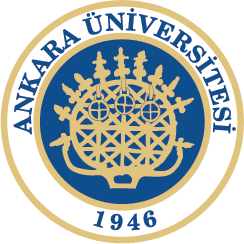 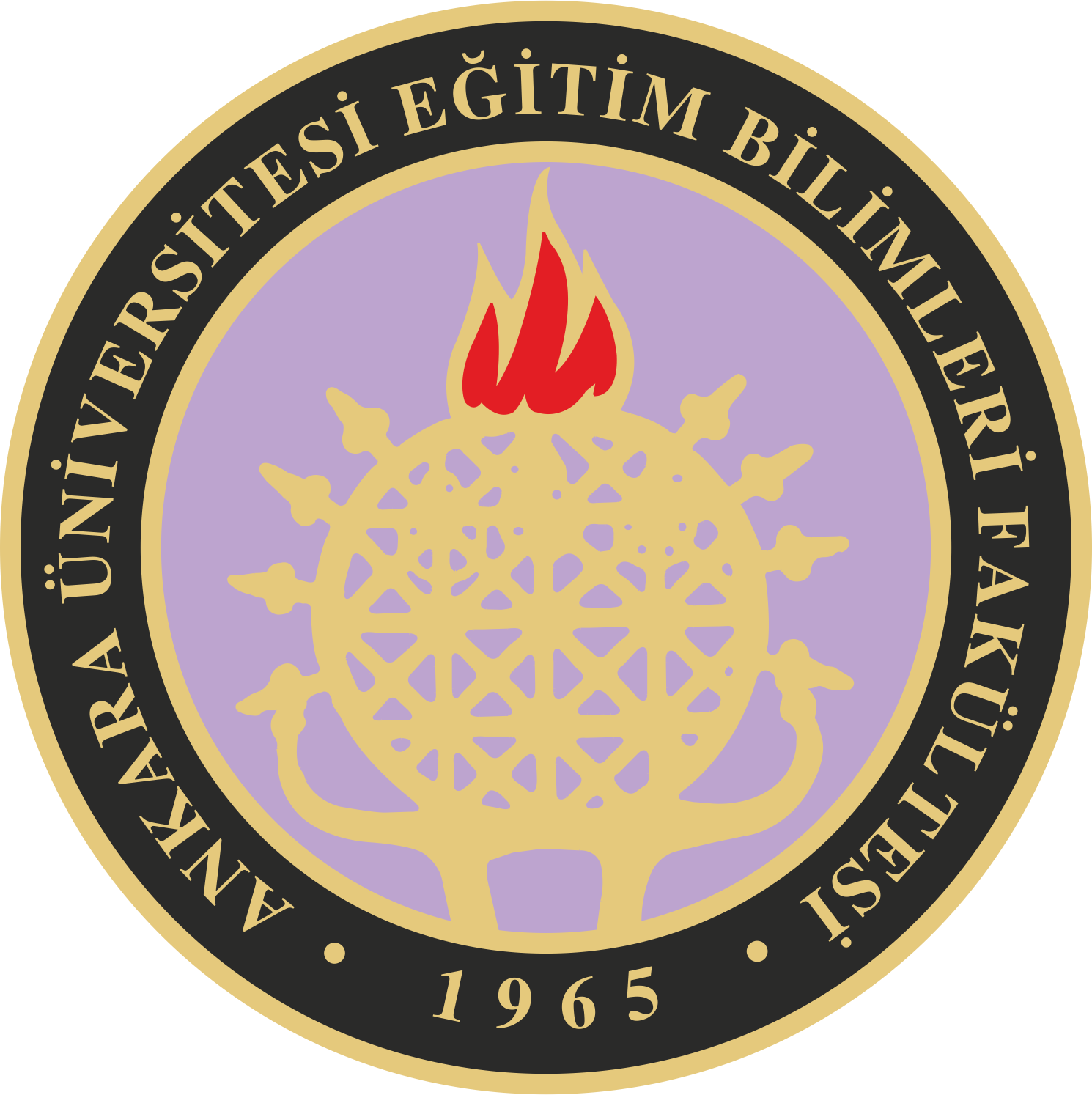 Pekiştiriniz
Çocuklar yönergeleri yerine getirdiklerinde çocukları pekiştiriniz. 
Çocukları ne kadar çok pekiştirirseniz çocukların da yönergeyi yerine getirme davranışlarının o kadar çok artacağını aklınızdan çıkarmayınız.
Doç. Dr. Hatice BAKKALOĞLU
30
4. Sınıf Rutinleri Oluşturma
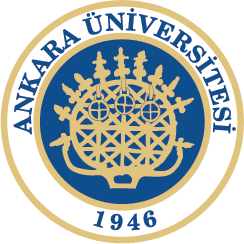 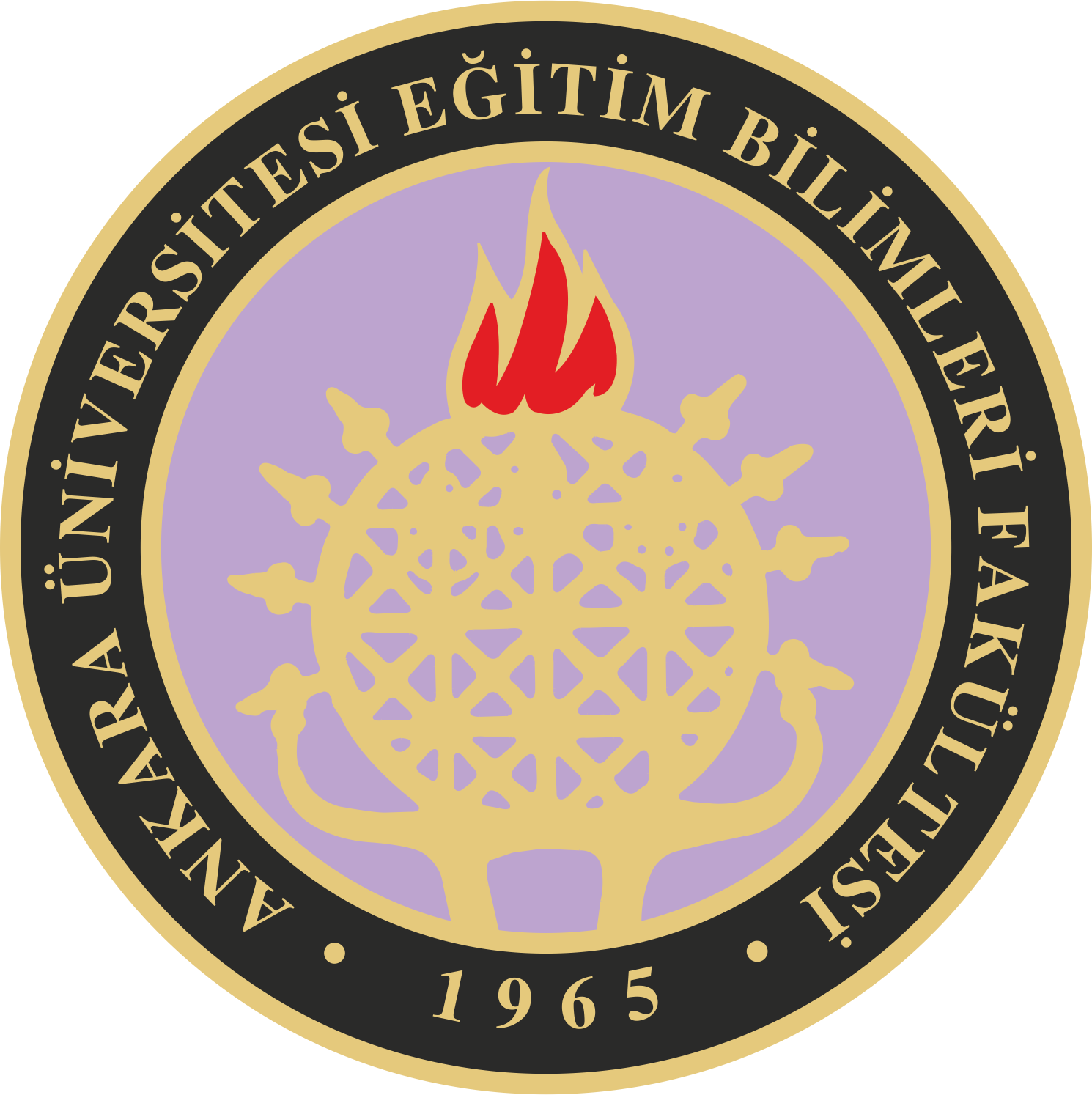 Rutin, gün içinde yapılan etkinliklerin belli bir sırayla gerçekleştirilmesidir. 
Rutinler tahmin edilebilirliği ve öğretimin verimliliğini artırır.
Doç. Dr. Hatice BAKKALOĞLU
31
devam…
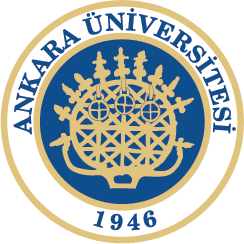 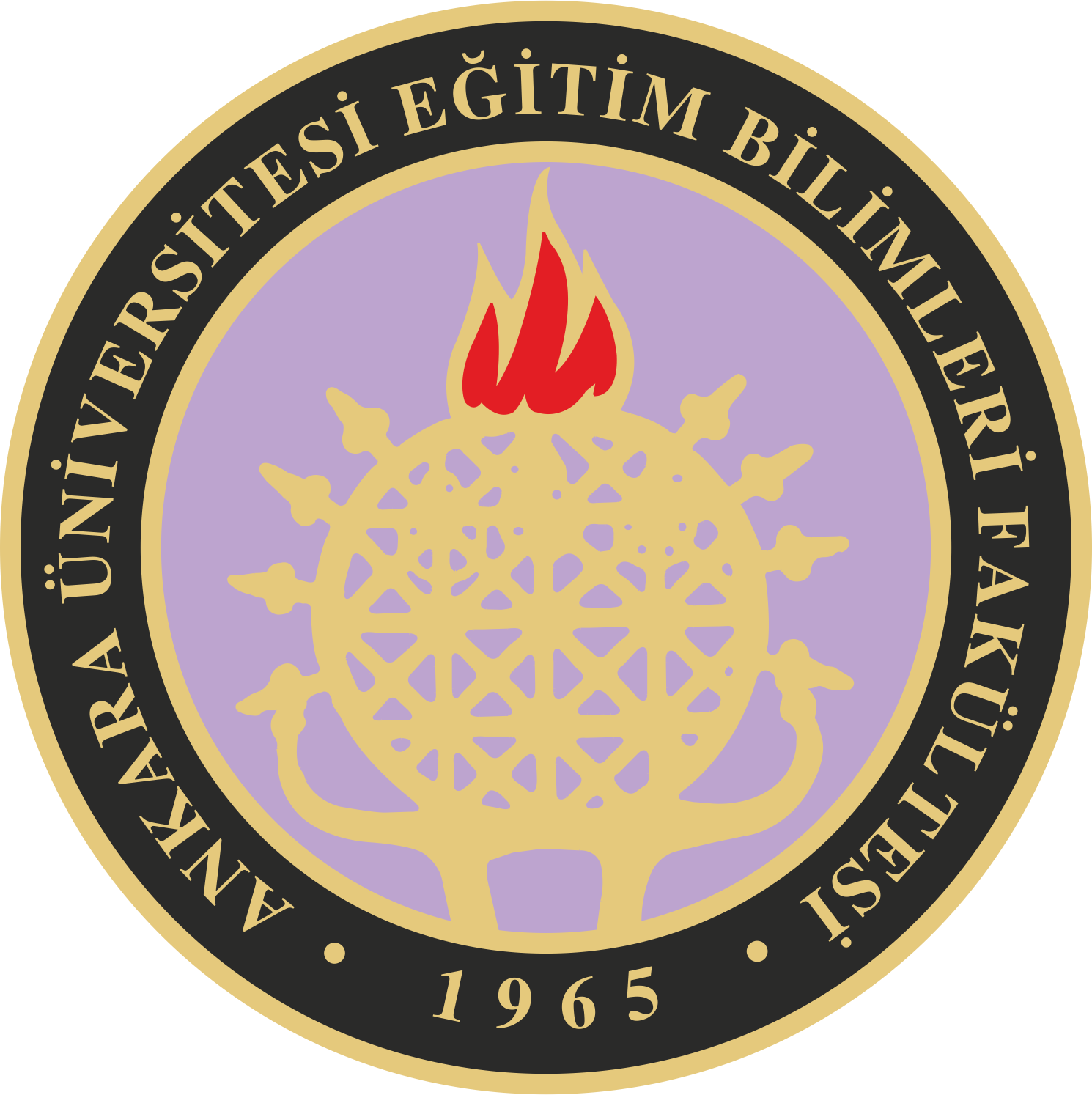 Etkinlikleri ve Sürelerini Belirleyiniz
Etkinlikleri belirleme işine çocukları dahil ediniz. 
Çocukların hoşlanmadıkları ya da zor olan etkinliklerin de listede yer almasını sağlayınız. 
Etkinliklerin listesini yapınız. 
Zorunlu etkinlikleri olmaları gereken zaman dilimlerine yerleştiriniz. 
Etkinlikleri 20-30 dakika arasında tutunuz.
Doç. Dr. Hatice BAKKALOĞLU
32
devam…
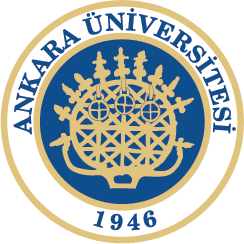 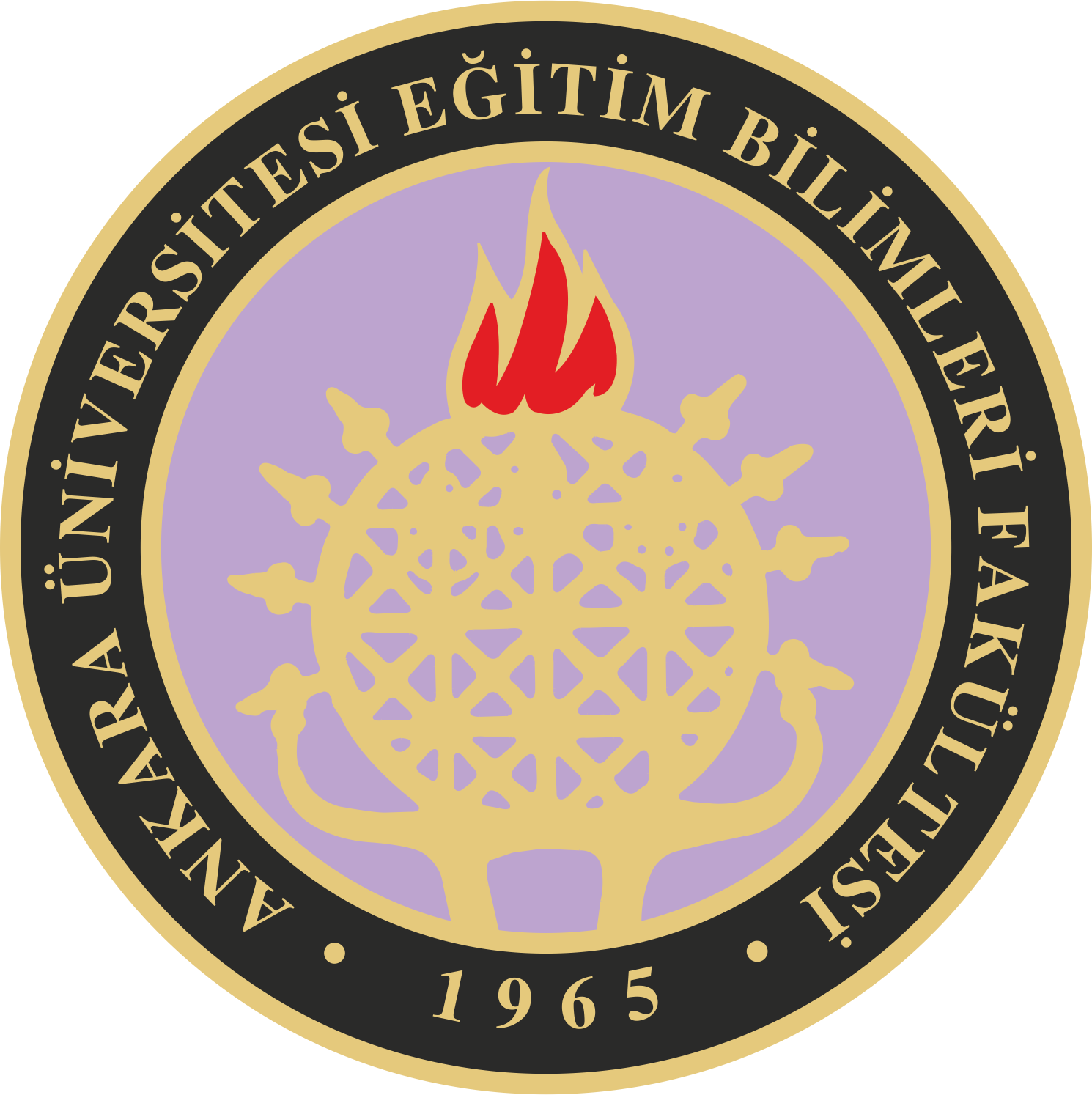 Rutinler Panosu Hazırlayınız
Sınıf rutinleri için bir pano hazırlayınız ve panonun çocukların yaşına ve işlevde bulunma düzeylerine uygun olduğundan emin olunuz. 
Panoya her etkinliği ifade edecek bir görsel ve karşısına da etkinliğin hangi zaman diliminde gerçekleşeceğini gösteren bir saat yapıştırınız.
Etkinlikleri, en az tercih edilenden en fazla tercih edilene doğru sıralayınız.
Panoyu sınıfta öğrencilerin görebileceği bir yere asınız.
Doç. Dr. Hatice BAKKALOĞLU
33
devam…
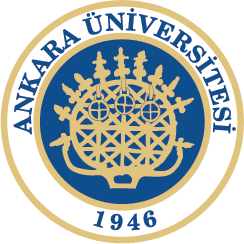 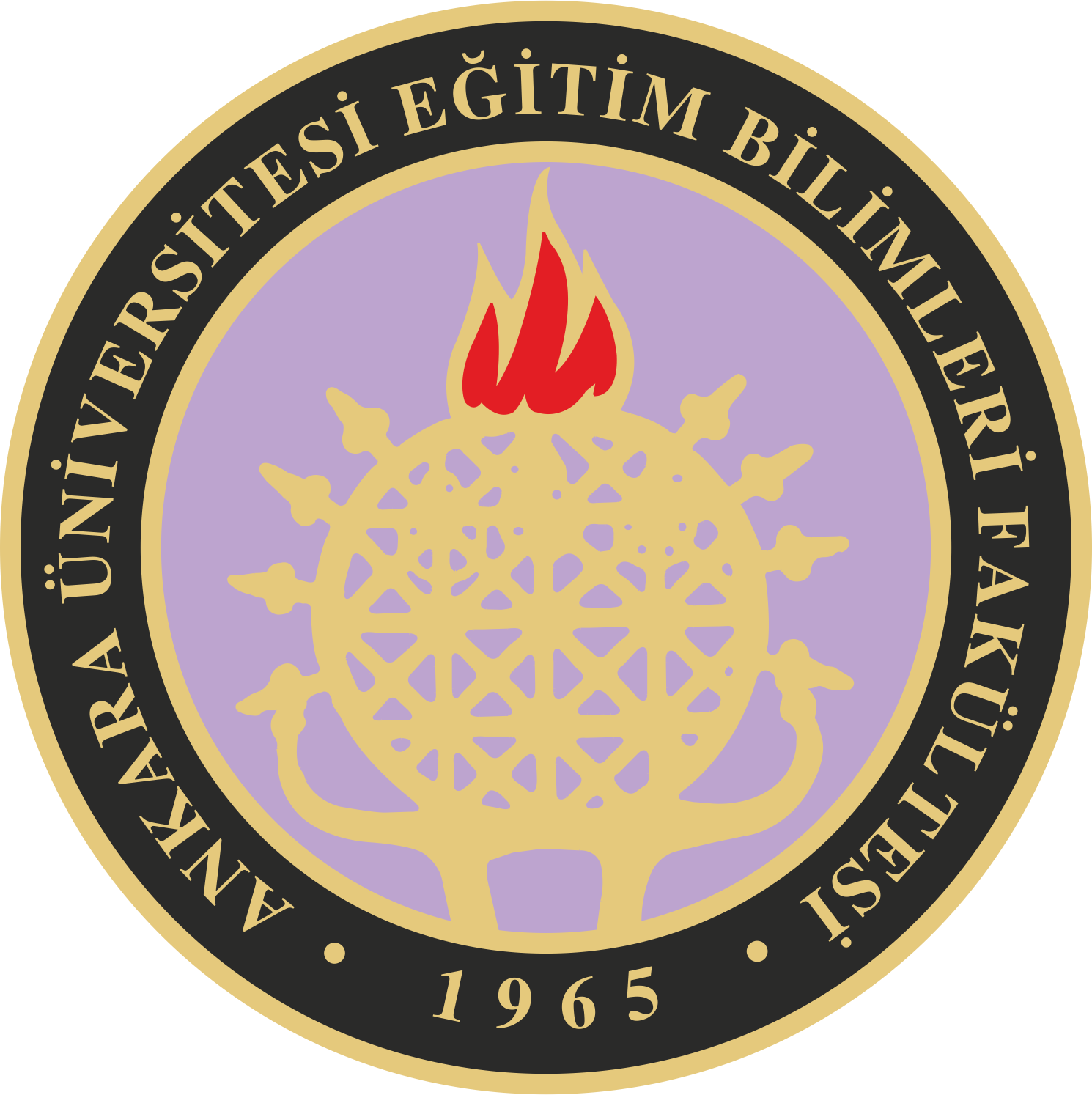 Rutinleri Uygulayınız 
Rutinlere bağlı kalınız. 
Rutinlerde yapılacak değişiklikler problem davranışa neden olacaktır. 
Değişiklik yapmanız gerekiyorsa bu durumda, günün başında rutinler panosunda bu değişikliği yapınız ve çocukları bilgilendiriniz. 
Rutinlere uygun davranan çocukları pekiştiriniz.
Doç. Dr. Hatice BAKKALOĞLU
34
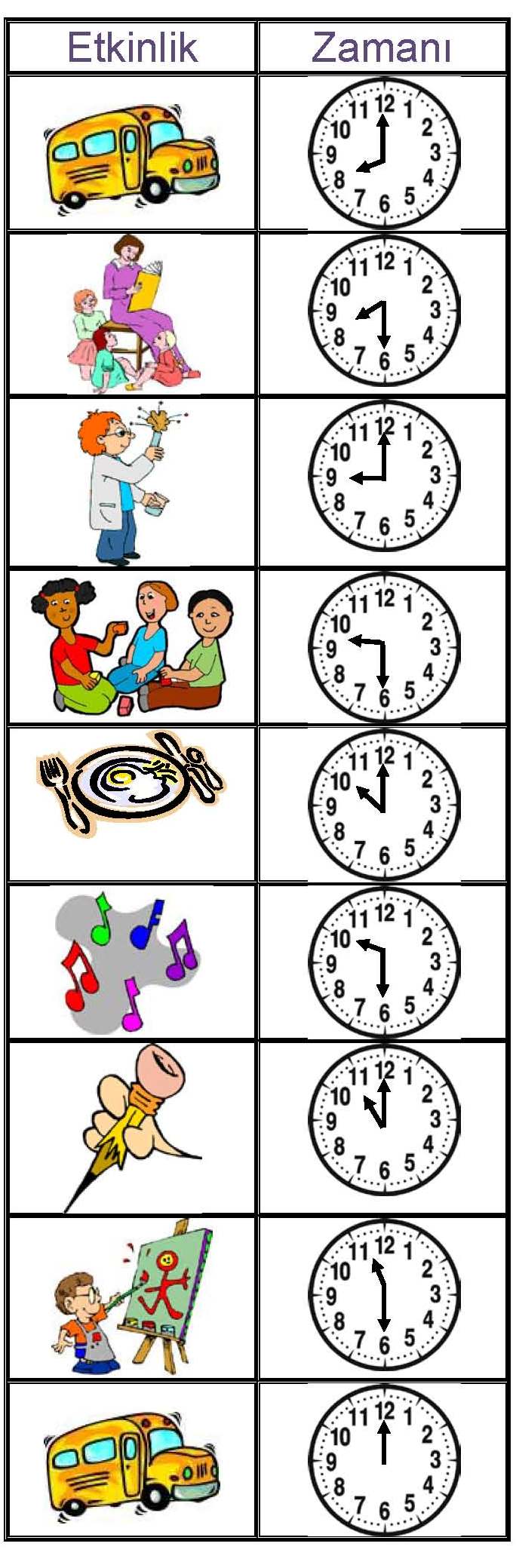 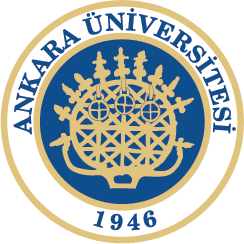 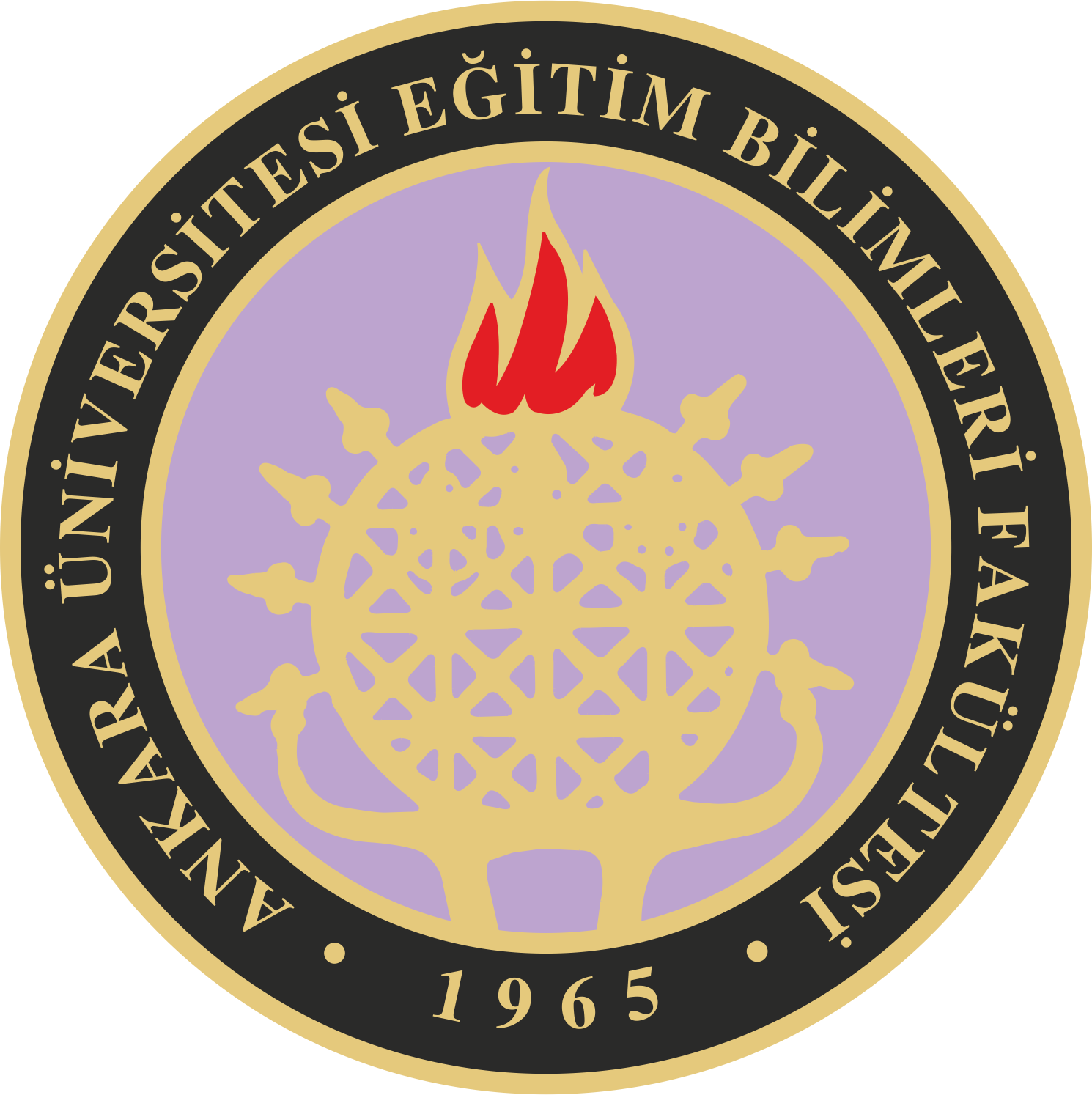 Doç. Dr. Hatice BAKKALOĞLU
35
5. Etkinlikler Arası Geçişi Kolaylaştırma
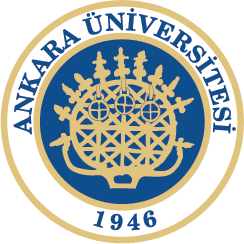 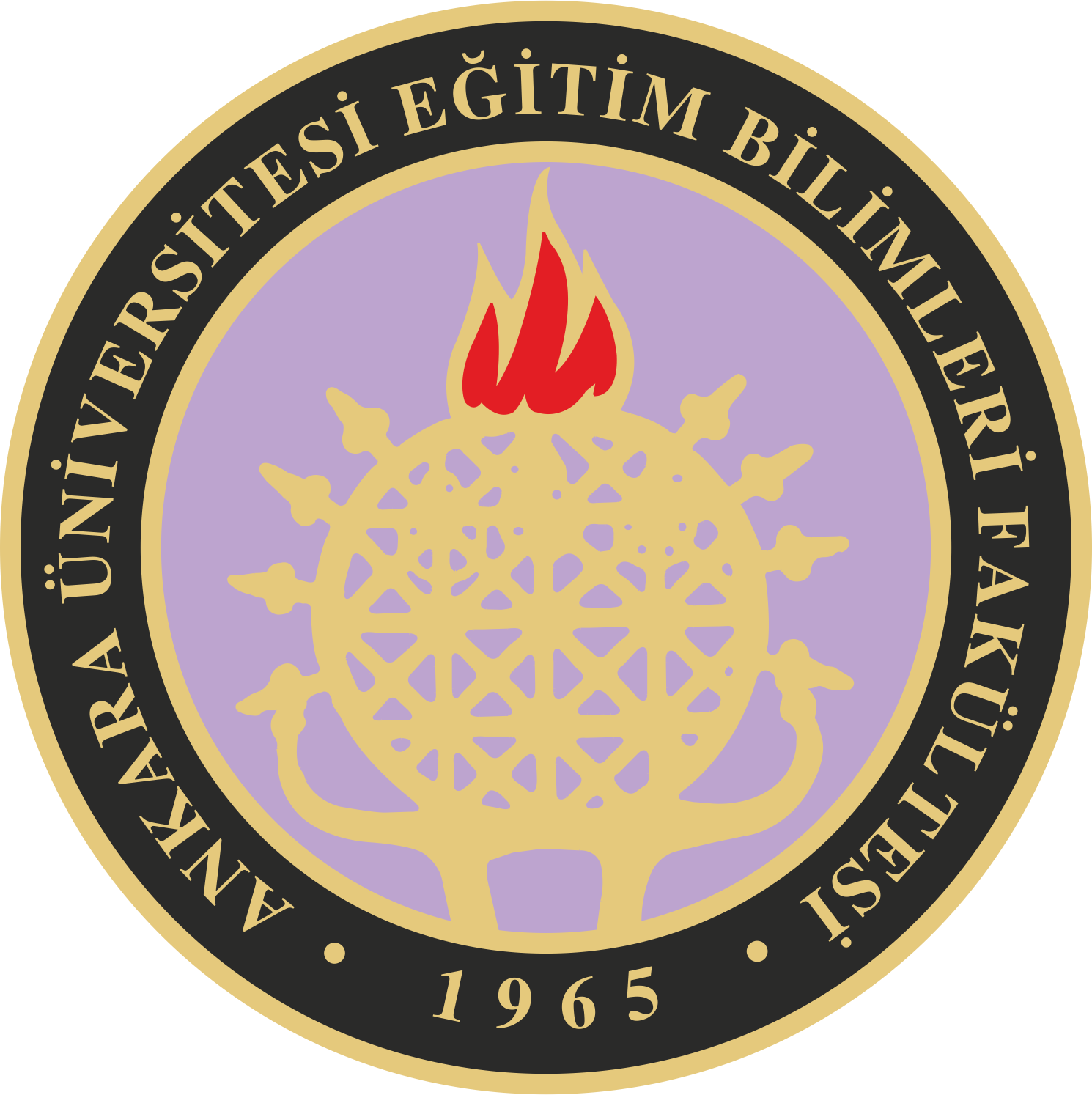 Okulöncesi dönemdeki çocuklar okulda geçirdikleri zamanın %20-35’ini bir etkinlikten başka bir etkinliğe geçişte harcarlar. 
İyi planlanmadığında, etkinlikler arası geçişler sırasında problem davranışlarla karşılaşabilir ve bu problem davranışlarla başa çıkmaya çalışırken öğretim zamanının büyük bir kısmını geçişler sırasında kaybedebilirsiniz.
Doç. Dr. Hatice BAKKALOĞLU
36
devam…
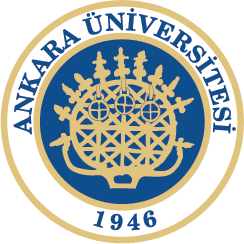 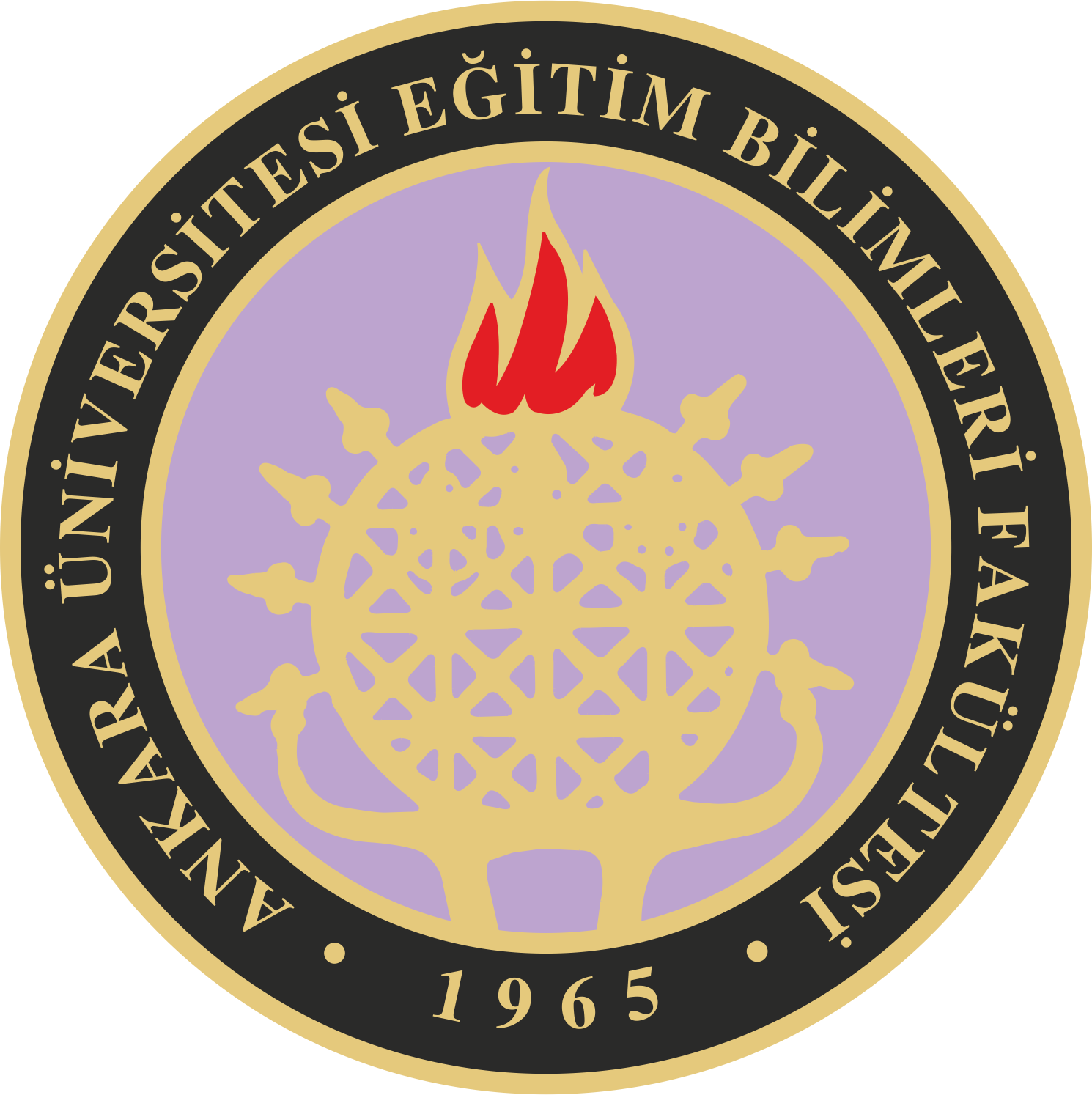 Gün İçindeki Geçişleri Belirleyiniz
Gün içinde kaç kez geçiş olacağı, bu geçişlerin hangi zamanlarda olacağı, geçişlerde ortam değişikliği olup olmayacağı ve geçişin ne kadar süreceğini belirleyiniz.
10.00’daki serbest oyun etkinliğinden, 10.30’daki sanat etkinliğine geçiş…
Doç. Dr. Hatice BAKKALOĞLU
37
devam…
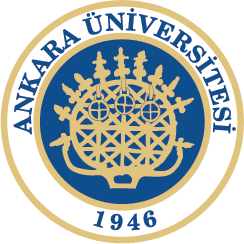 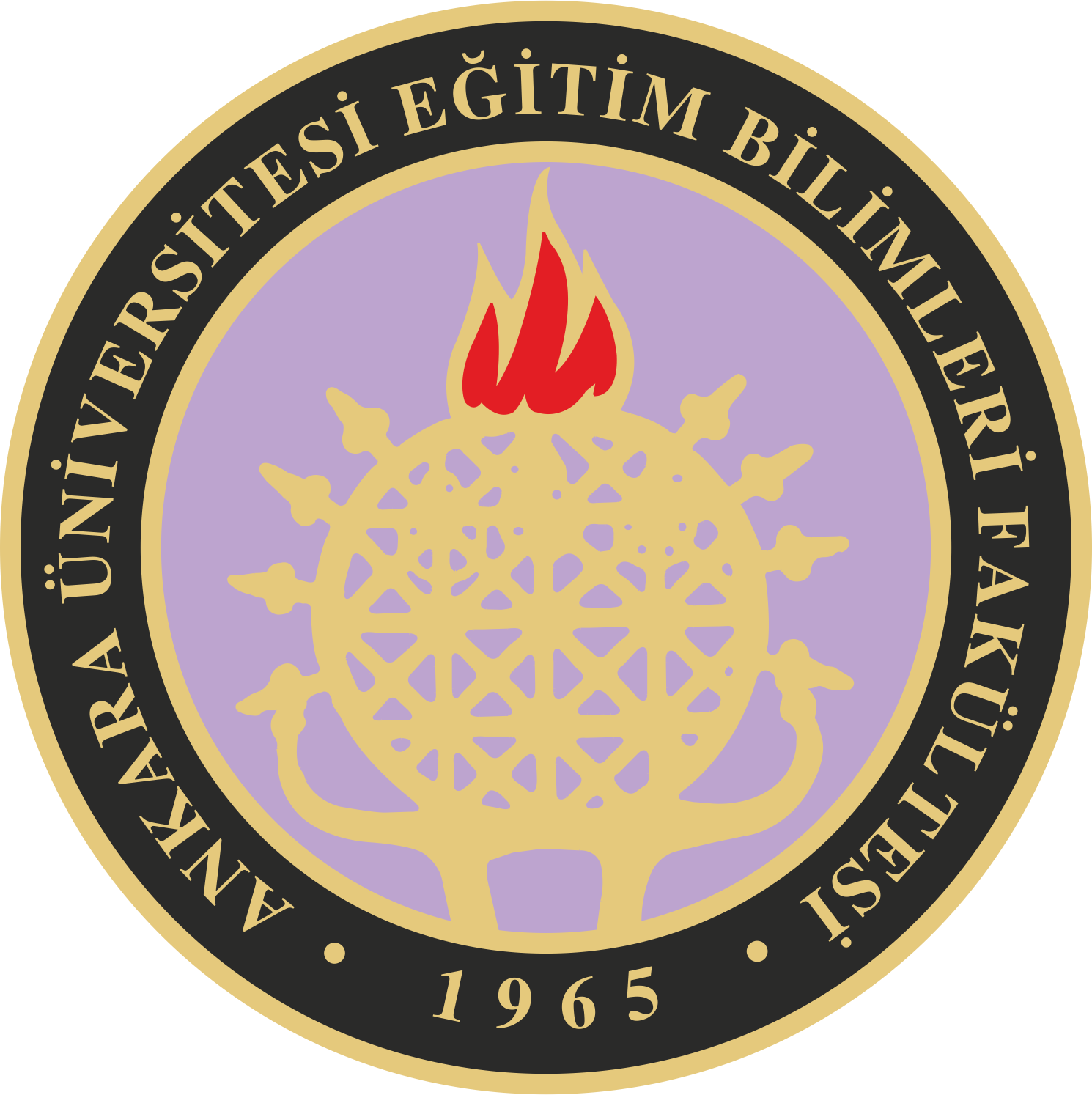 Geçiş İçin Çocukları Uyarınız
Bir etkinlikten diğerine geçmeden önce çocukları devam etmekte olan etkinliğin biteceği ve yeni bir etkinliğe geçileceği konusunda uyarınız. 
Geçiş için yapacağınız uyarının etkinlik tamamlanmadan önce yapıldığından emin olunuz.
Yönerge, şarkı, zil, görseller, vb.
Doç. Dr. Hatice BAKKALOĞLU
38
devam…
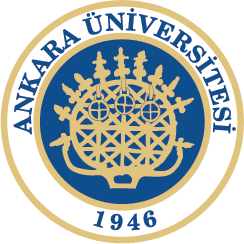 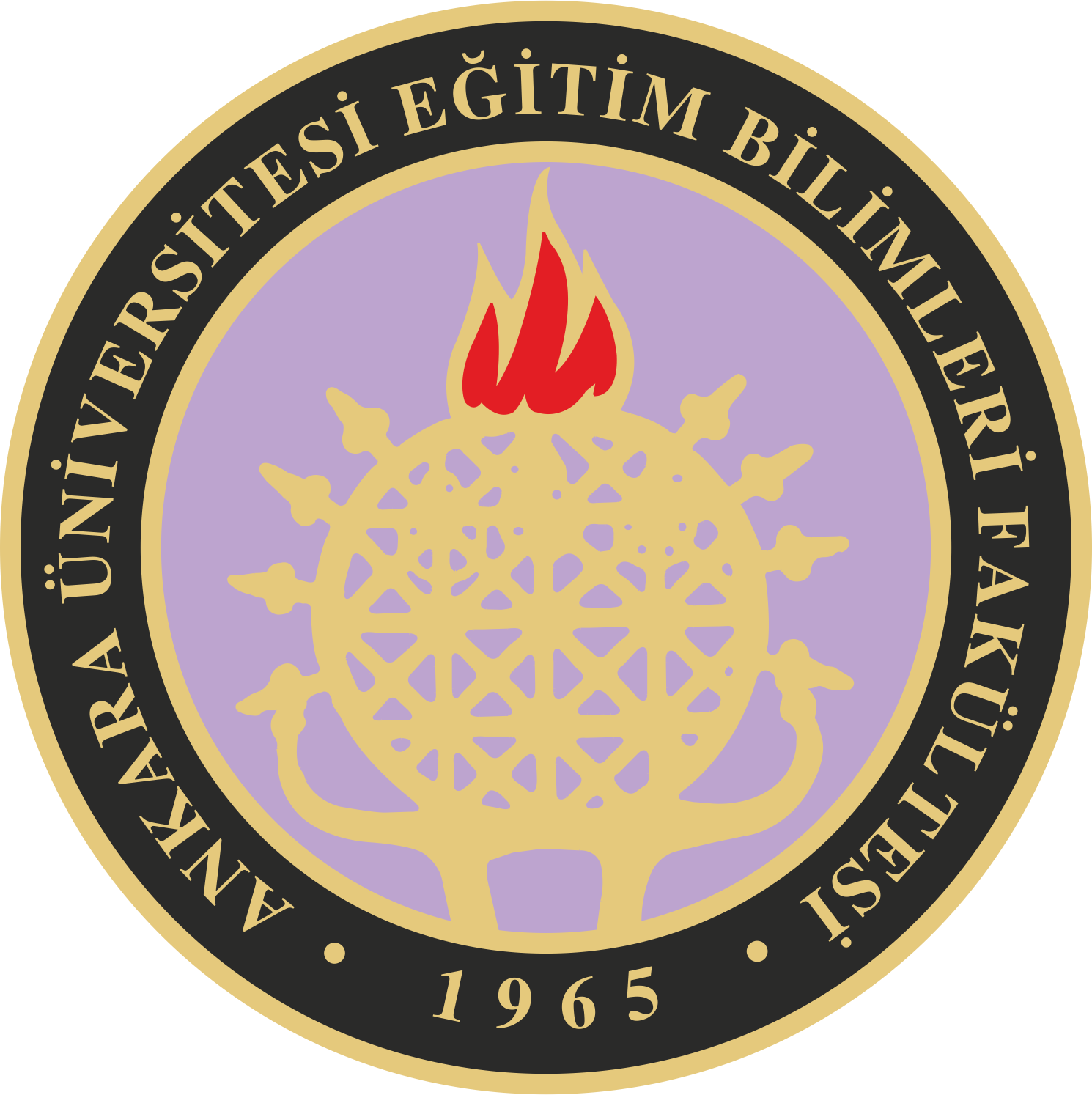 Geçişlerde Çocuklara Yardım Ediniz
Etkinliği bitirmekte güçlük yaşayan ve yardıma gereksinim duyan çocukların sizden, akranından ya da başka bir yetişkinden yardım almasına izin verin.
Çocukların geçişi tamamlamaları için mutfak alarmları ya da cep telefonları gibi sesli ya da anahtarlık gibi görsel hatırlatıcıları kullanın. 
Etkinliklerin gerçekleştirileceği ortamlara önce-sonra kartları asarak etkinlik geçişinde kullanın.
Doç. Dr. Hatice BAKKALOĞLU
39
devam…
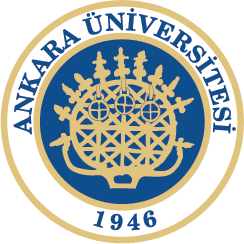 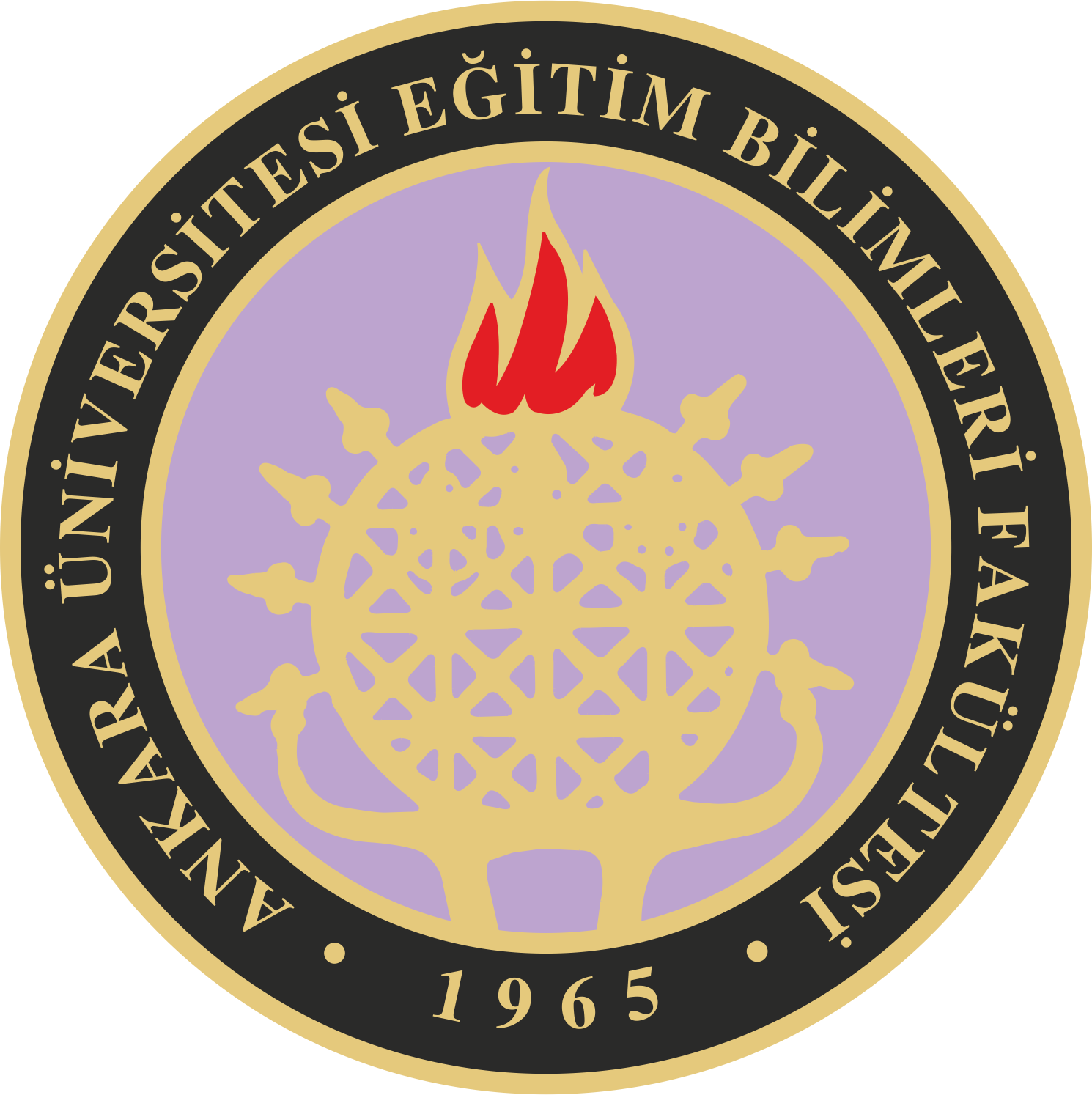 Geçişlerde Uyarlama Yapınız
Bazı geçişler sınıfın işleyişini aksatacak ya da sınıf trafiğini bozacaktır. 
Bu gibi durumlarda geçiş yapacak çocukların sayısında ya da sırasında uyarlamalar yapınız.
Doç. Dr. Hatice BAKKALOĞLU
40
6. Seçenek Sunma
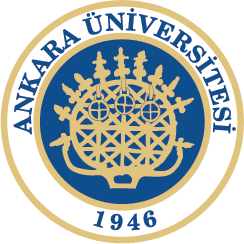 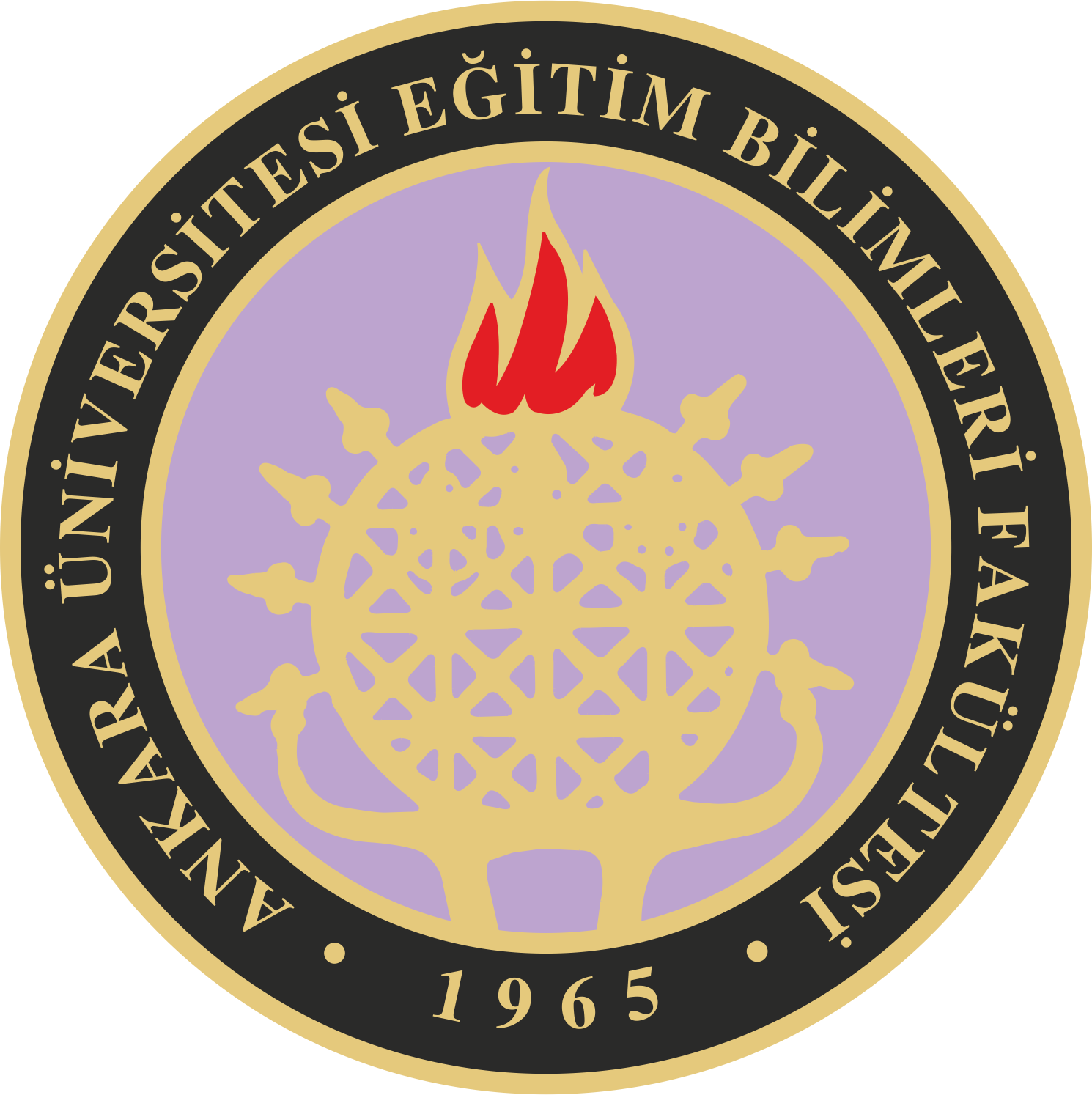 Seçenek sunma, iki ya da daha fazla yiyecek, içecek, nesne ya da etkinlik arasından seçim yapmaları için çocuklara fırsat vermektir. 
Araştırma bulguları seçenek sunmanın, problem davranışların ortaya çıkmasını engellediğini ve olumlu davranışları artırdığını göstermektedir.  
Çocukların kendi seçtikleri uyaranla etkileşmeleri hem onların isteklerini artırır hem de çocuklarla öğretmen arasında olumlu bir etkileşim sağlar.
Doç. Dr. Hatice BAKKALOĞLU
41
devam…
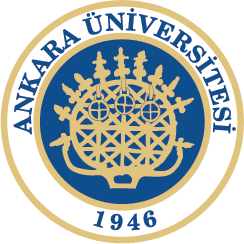 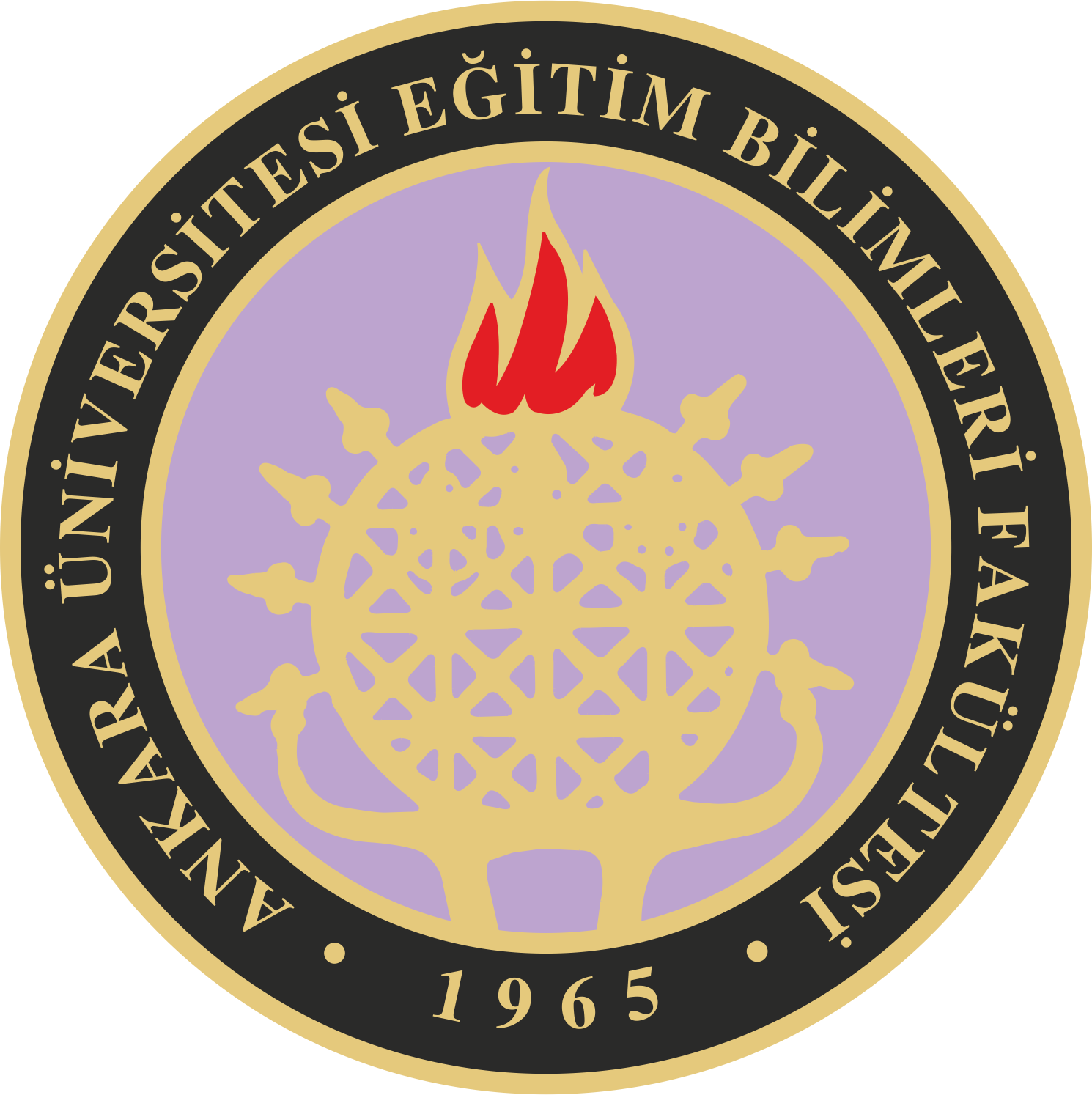 Seçim Fırsatlarını Belirleyiniz
Gün içinde gerçekleştireceğiniz hemen hemen tüm etkinliklerde seçim fırsatları yaratabilirsiniz
Aynı amaca hizmet eden farklı etkinlikler arasında, etkinlik sırasında kullanacağınız araç-gereçler arasında, etkinliğin gerçekleştirileceği ortamlar ya da zamanlar arasında çocuklara seçenekler sunabilirsiniz.
Doç. Dr. Hatice BAKKALOĞLU
42
devam…
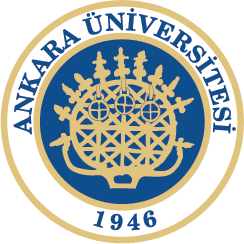 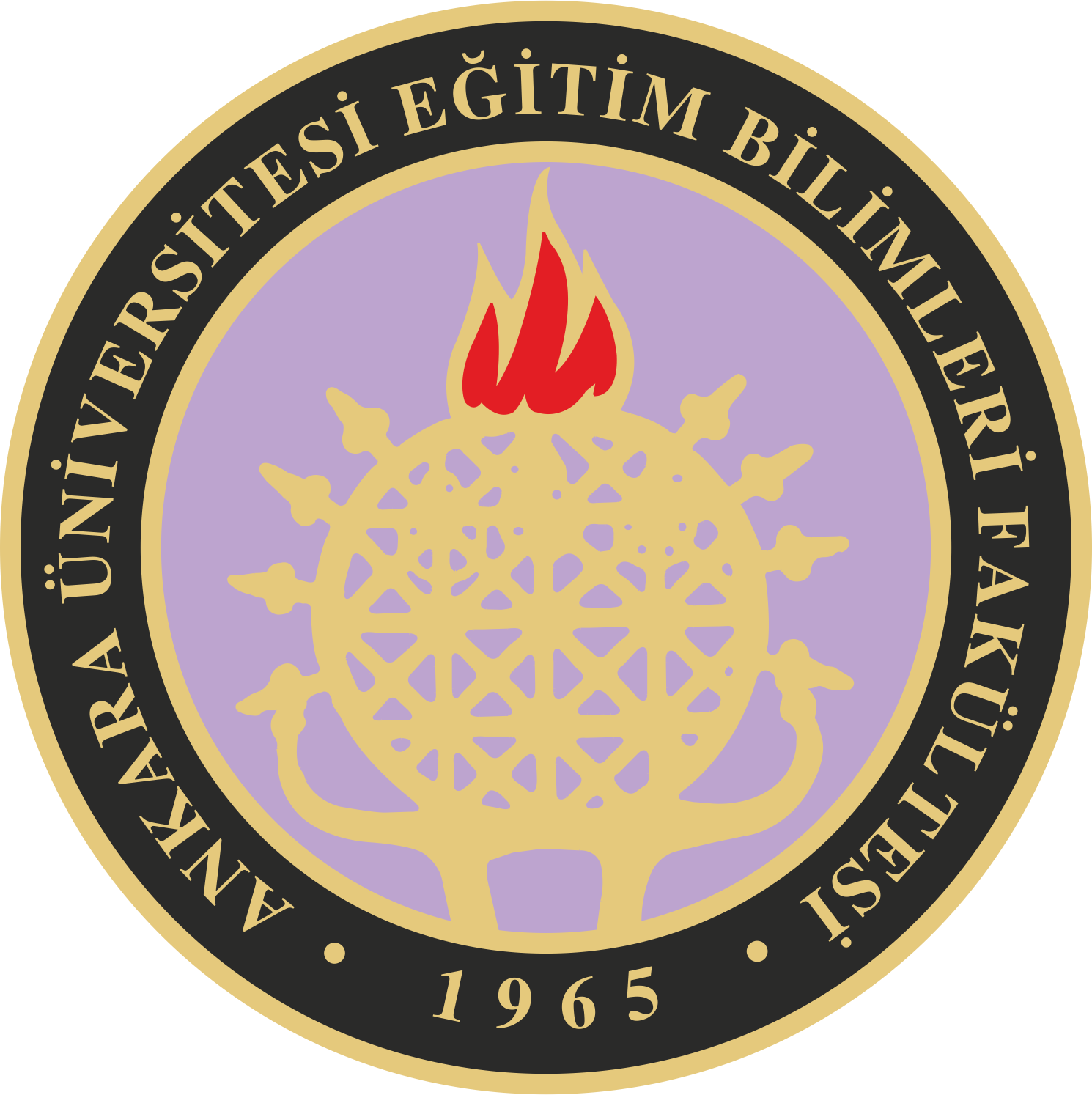 Seçeneklerin Nasıl Sunulacağına Karar Veriniz
Çocuklara doğrudan “Davul mu çalmak istersin yoksa zil mi?” şeklinde soru sorabilirsiniz. 
Çocuklara seçeneklere ilişkin gerçek nesneleri yani davulu ve zili göstererek soruyu sorabilirsiniz. 
Çocuklara seçeneklere ilişkin resimli ya da fotoğraflı kartları göstererek soruyu sorabilirsiniz.
Doç. Dr. Hatice BAKKALOĞLU
43
devam…
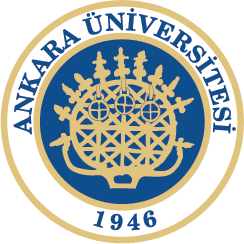 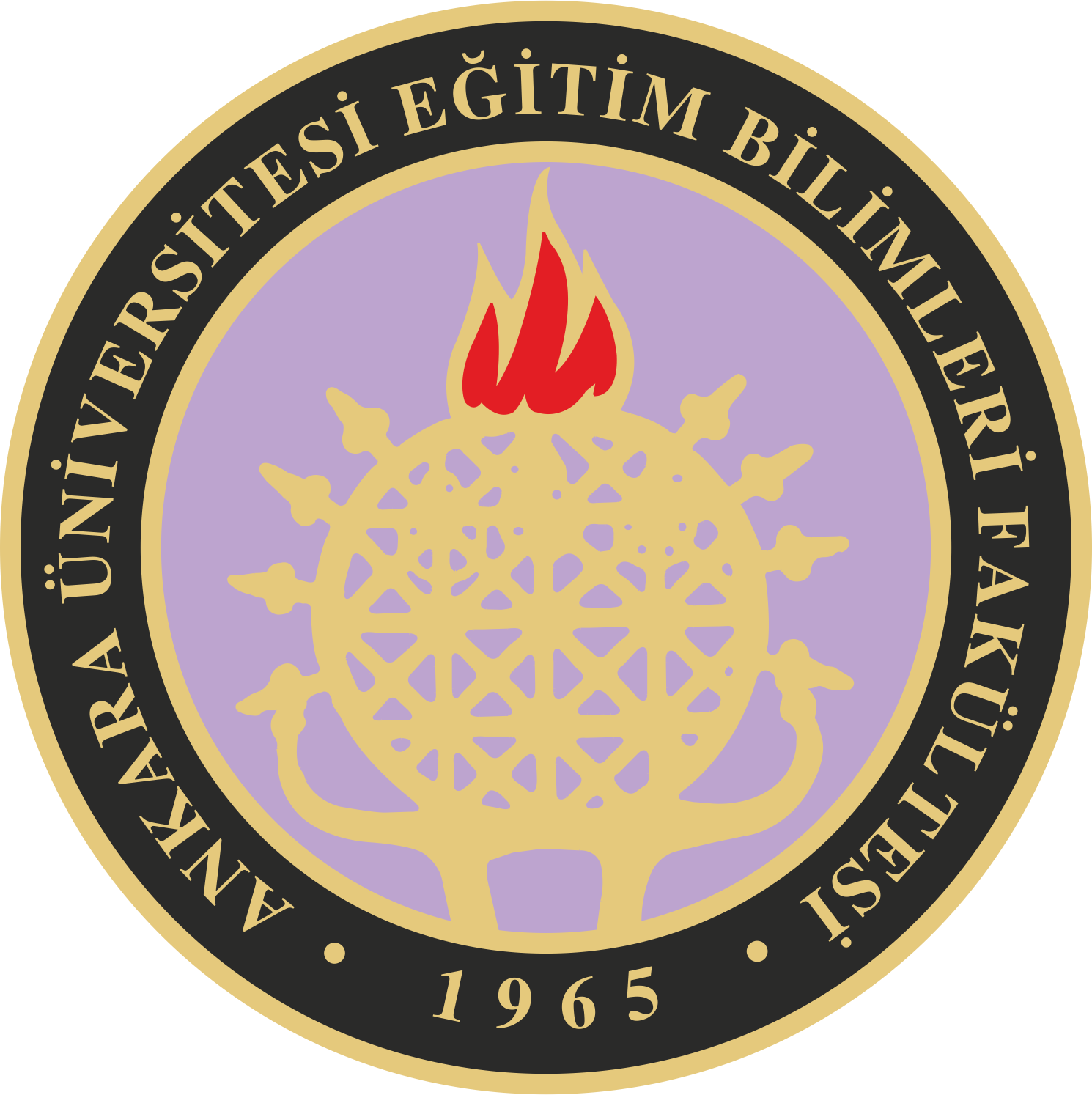 Seçenek Sunmayı Kullanınız
Seçenek sunmaya öncelikle iki seçenekten başlayınız ve giderek seçeneklerin sayını artırınız. 
Sunduğunuz seçeneklerin yalnızca sizin onayladığınız seçeneklerden oluşmasına özen gösteriniz. 
Çocuğun sürekli aynı seçeneğe yönelmesi gibi bir durumlarla karşılaştığınızda seçenekleri değiştirmeyi deneyiniz.
Doç. Dr. Hatice BAKKALOĞLU
44
7. Görseller Kullanma
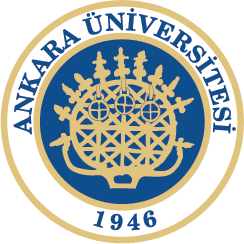 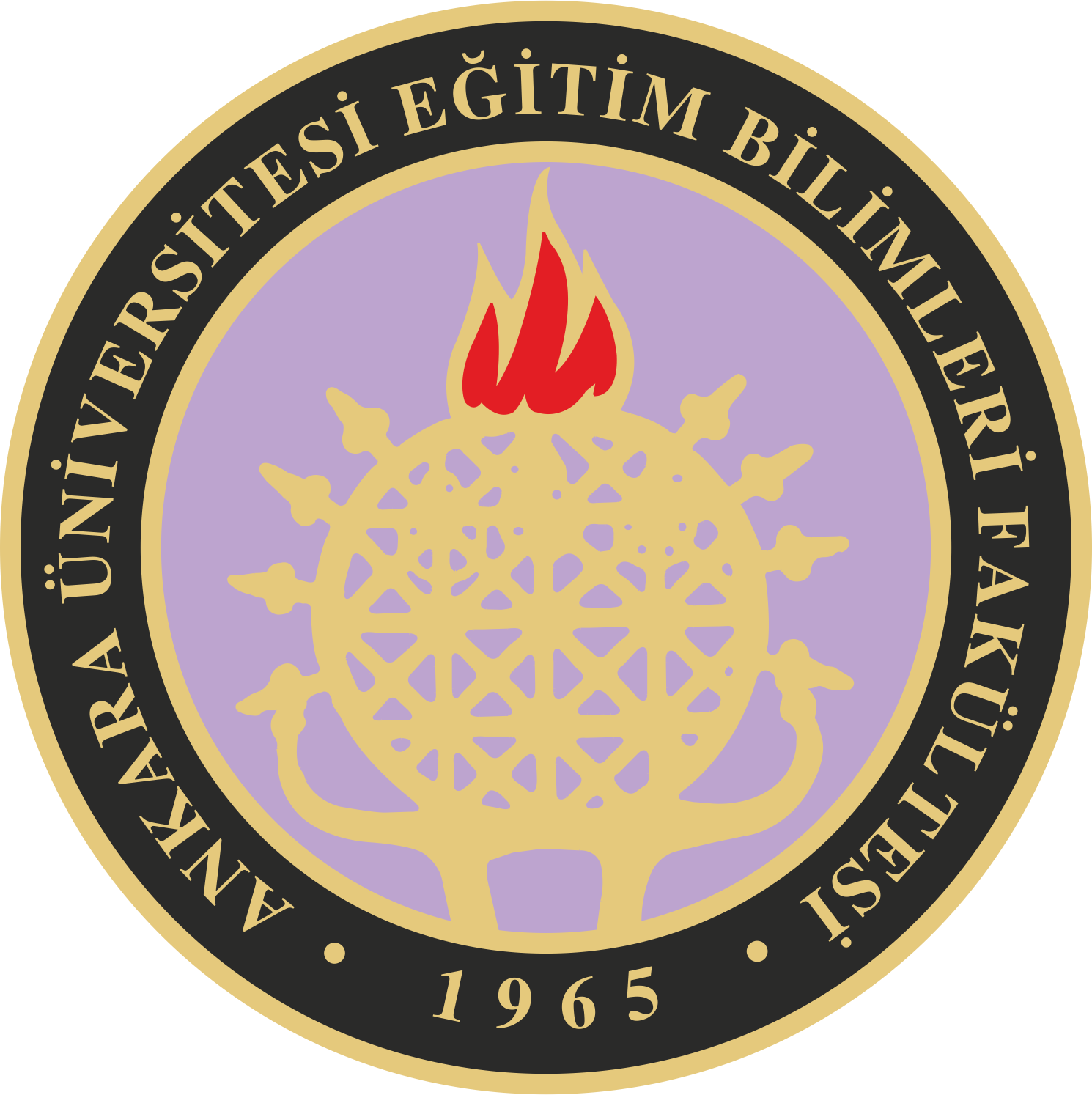 Görseller, çocukların sınıf içinde yapmaları ya da yapmamaları gereken davranışlara rehberlik edecek resim, çizim, işaret ya da fotoğraf gibi materyallerdir. 
Görseller çocukların, anadil etkinliği sırasında oturacakları minderleri, yemek sırasında kullanacakları sandalyeleri, sırada beklerken duracakları yerleri, bir işi yaparken izleyecekleri basamakları işaret ederler. 
Etkinlik sırasında ya da etkinlikler arası geçişlerde ortaya çıkabilecek problem davranışlar önlenmiş olur.
Doç. Dr. Hatice BAKKALOĞLU
45
devam…
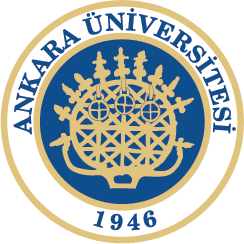 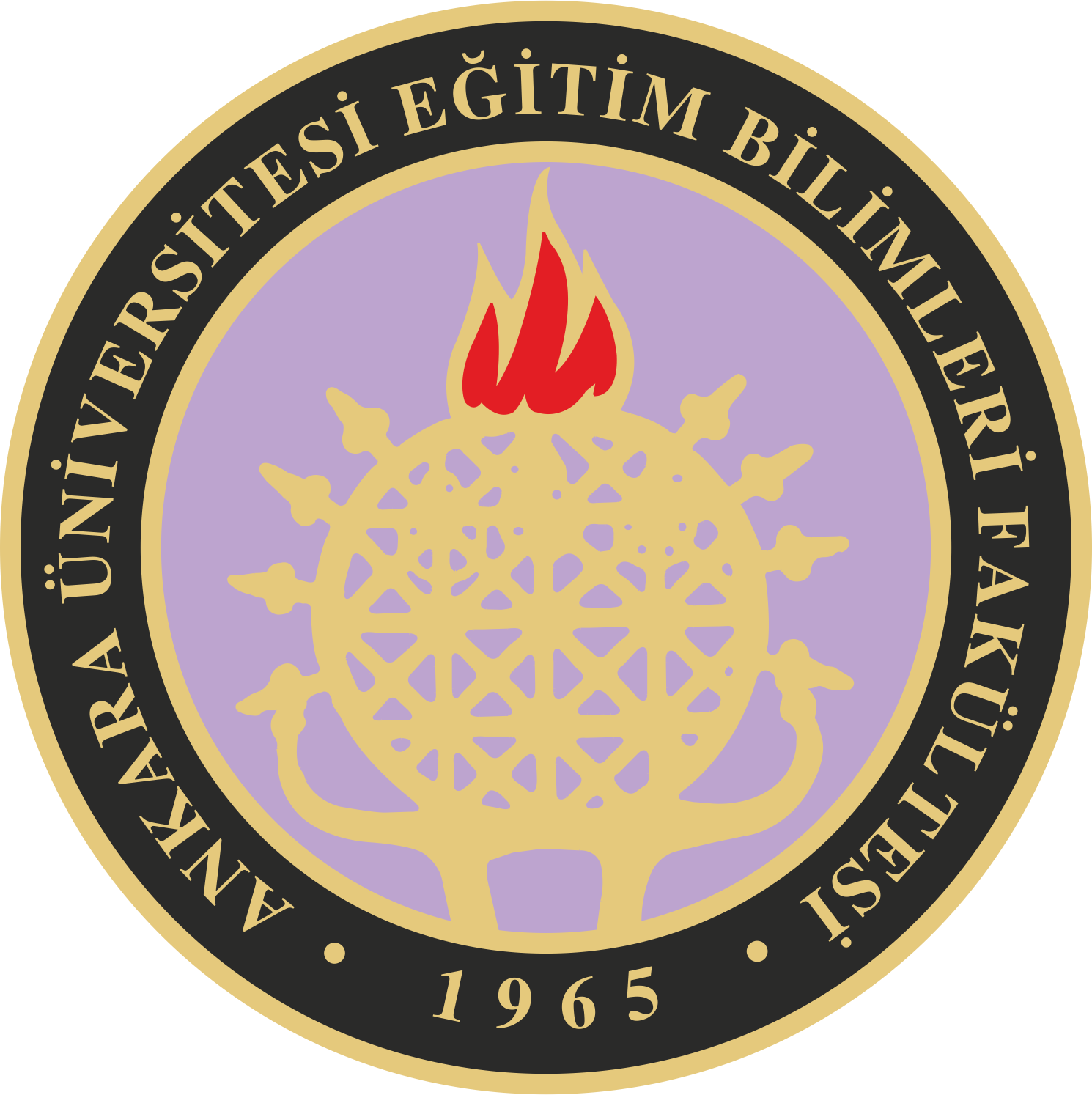 Kullanacağınız Olası Görselleri Belirleyiniz
Karmaşanın fazla yaşandığı, zamanın çok harcandığı ve problem davranışların yoğun sergilendiği ortamları ya da etkinlikleri ve yaşanan sorunları en aza indirmek üzere nerelerde ne tür görseller kullanabileceğinize karar veriniz. 
Oturmak, sıraya girmek, kapıdan dışarı çıkmamak, sırayı  görmek, vb.
Doç. Dr. Hatice BAKKALOĞLU
46
devam…
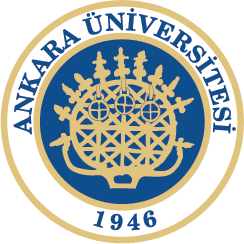 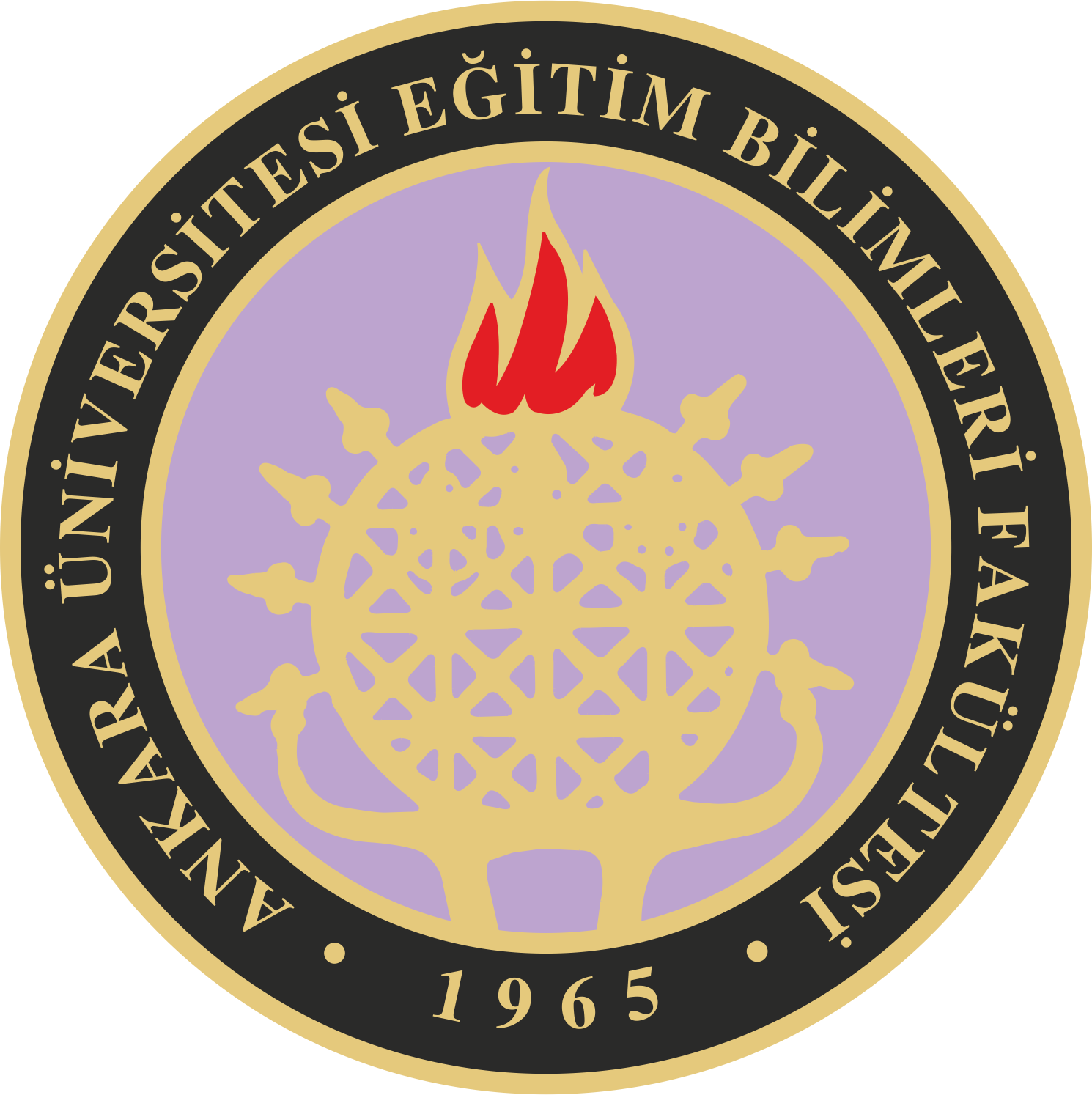 Görselleri Hazırlayınız
Şekil ya da işaret gibi görselleri hazırlamak için Microsoft Office programlarını, karikatür, resim ya da çizim gibi görseller için gazete, dergi ya da arama motorlarını kullanabilirsiniz. 
Fotoğrafları kendiniz çekebilirsiniz. 
Görsellerin çocuklar tarafından anlaşılabildiğinden, ilgi çekici olduğundan ve çocukların dikkatini dağıtacak yoğunlukta olmadığından emin olunuz.
Doç. Dr. Hatice BAKKALOĞLU
47
devam…
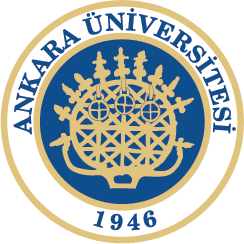 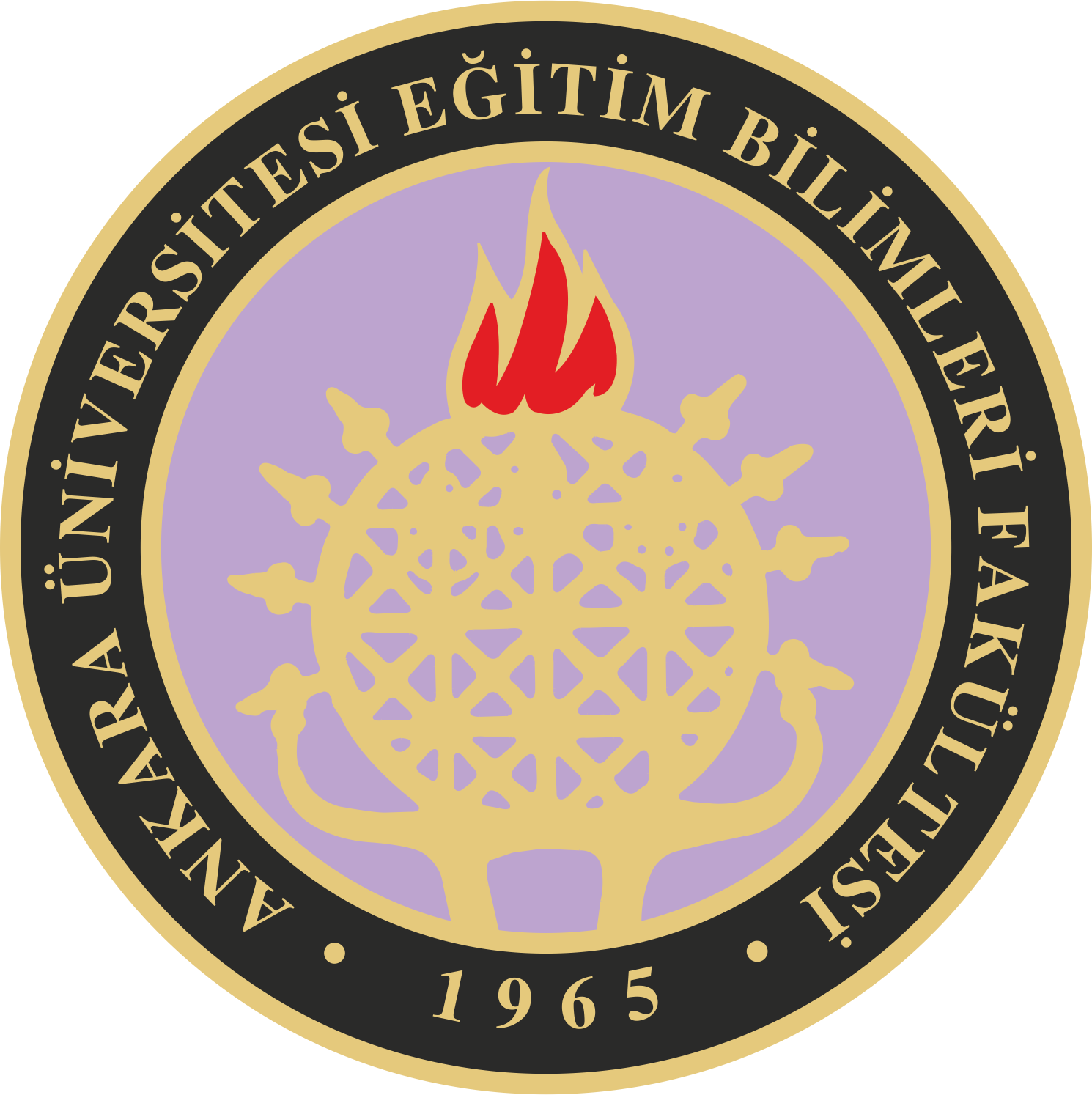 Görselleri Açıklayınız
Görsellerin ne anlam ifade ettiğini çocuklara mutlaka açıklayınız. 
Yapacağınız açıklamalar tüm çocukların görselleri aynı şekilde yorumlamalarını sağlayacağından işleyişi kolaylaştıracaktır. 
Mümkünse görselleri ilgili yerlere çocuklarla birlikte yerleştiriniz ve açıklamaları bu sırada yapınız.
Doç. Dr. Hatice BAKKALOĞLU
48
8. Olumlu Davranışları Pekiştirme
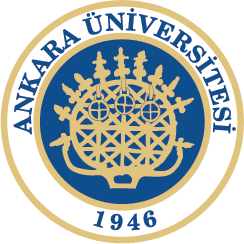 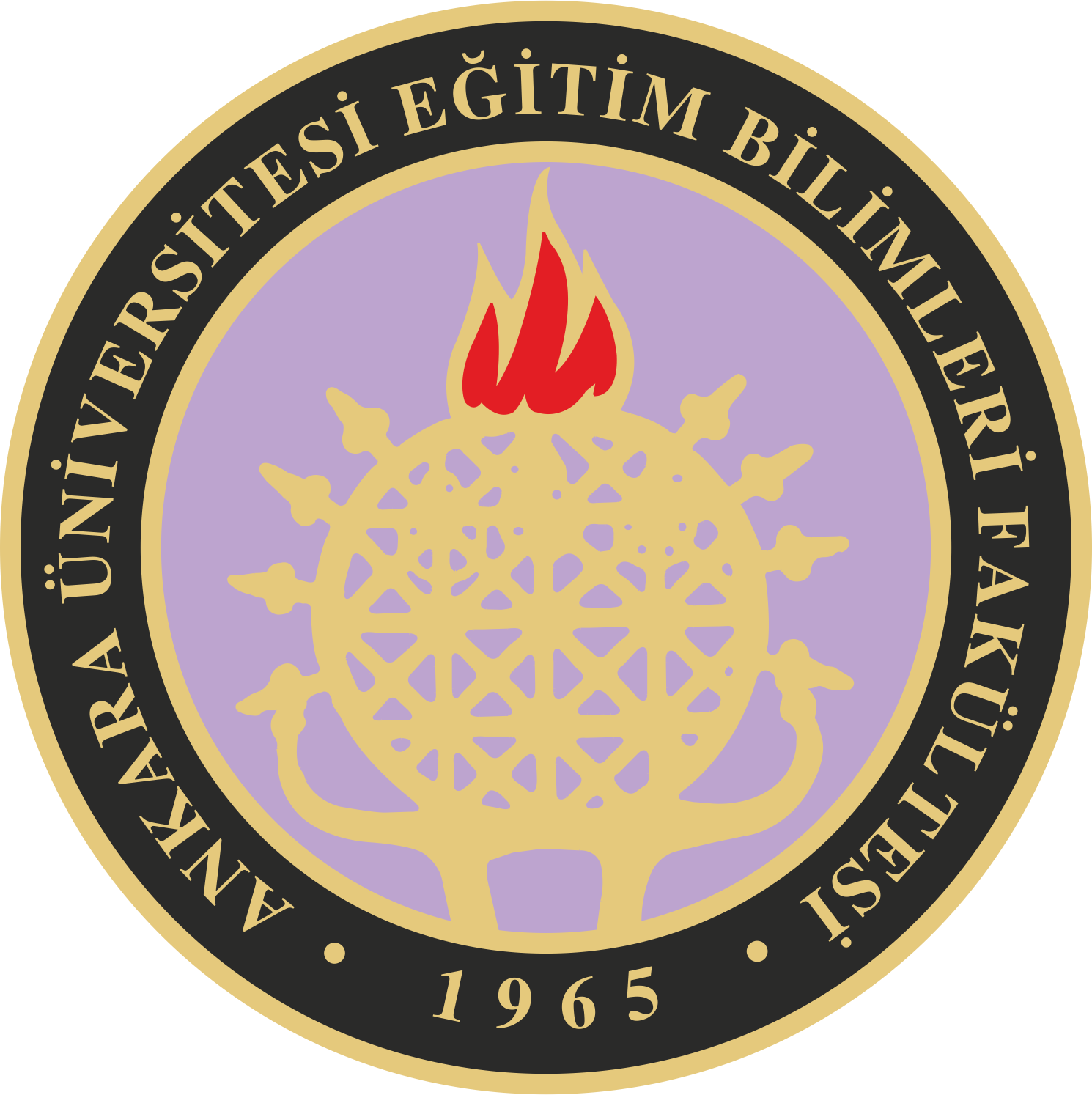 Olumlu davranışlarından sonra çocuğa hoşuna giden bir uyaran verilmesi ve çocuğun bu olumlu davranışları ileride tekrar etme olasılığının artmasına pekiştirme; çocuğun hoşuna giden uyarana ise pekiştireç adı verilmektedir. 
Olumlu davranışlara odaklanmak ve bu davranışları pekiştirmek çocuklara olumlu yaşantılar sağlayacağından problem davranışların ortaya çıkmasını da engelleyecek, çocukların olumlu davranışlarının artmasını ve kalıcı olmasını sağlayacaktır.
Doç. Dr. Hatice BAKKALOĞLU
49
devam…
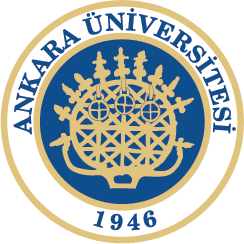 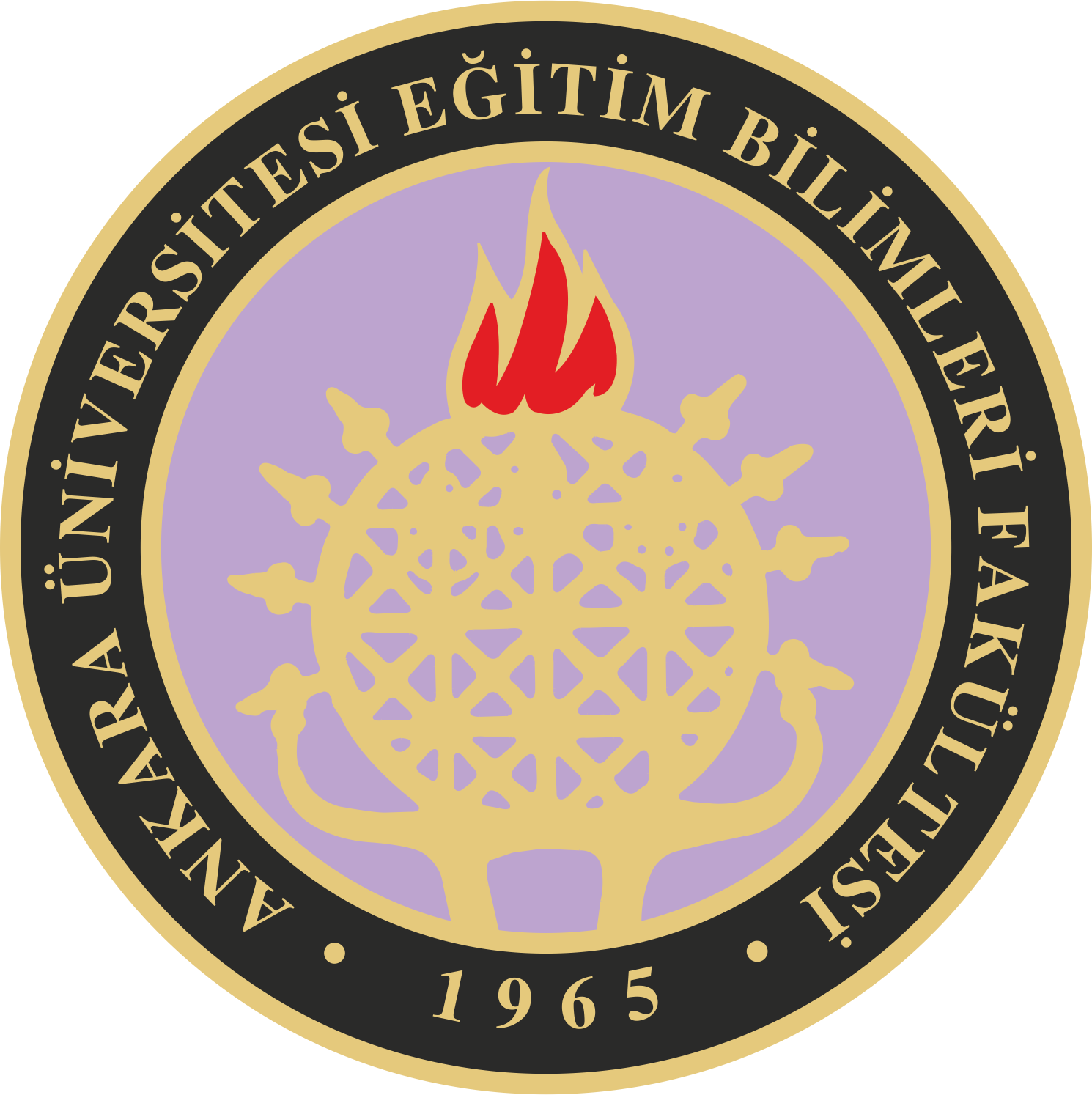 Pekiştireçleri Belirleyiniz
Okulöncesi dönemdeki çocukların pek çoğunun hoşuna gidebilecek yiyecek, nesne ya da etkinlikler benzer olmasına karşın, pekiştireçlerin çocuklar için bireysellik göstereceğini ve bir çocuk için etkili olan bir pekiştirecin başka bir çocuk için etkili olmayacağını unutmayınız. 
Etkili pekiştireçleri belirlemek üzere şunlar yapılabilir; 
Gözlem yapmak
Çocukla konuşmak
Çocuğun yaşamındaki kişilerle konuşmak
Doç. Dr. Hatice BAKKALOĞLU
50
devam…
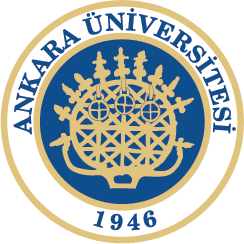 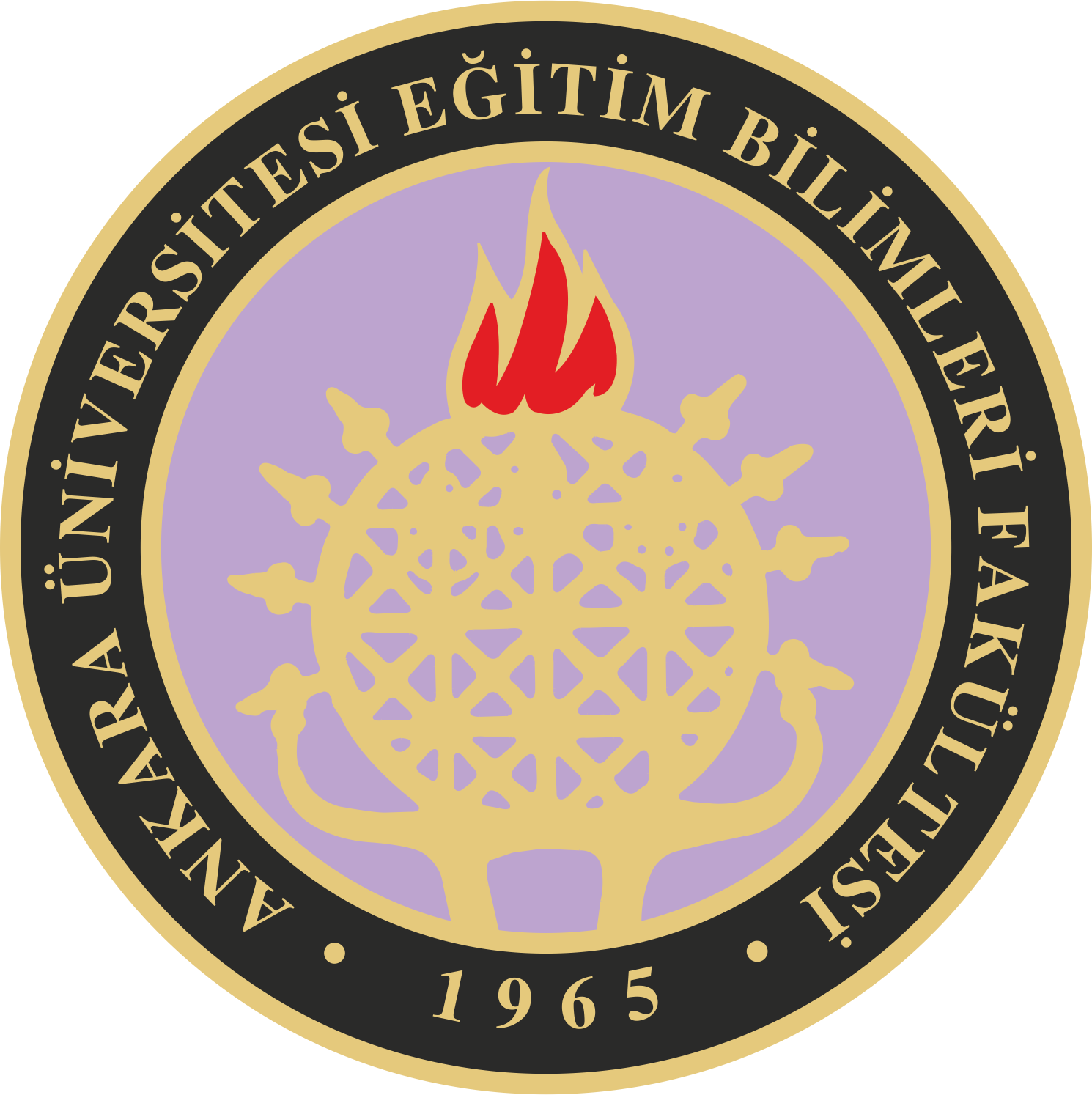 Pekiştireç Listesi Hazırlayınız
Etkili olduğunu düşündüğünüz pekiştireçlerden bir liste oluşturunuz. 
Listeyi yazılı biçimde hazırlarsanız sizin işiniz kolaylaşır; ancak listeyi resimli hazırlarsanız çocuklar listeye bakarak istedikleri pekiştireci seçeceğinden sınıf içi kullanım kolaylaşır. 
Çocukların kendi pekiştireçlerini kendilerinin seçmeleri yaşam kalitesini artırmak üzere atılmış bir adımdır.
Doç. Dr. Hatice BAKKALOĞLU
51
devam…
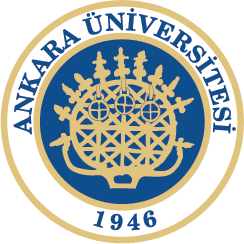 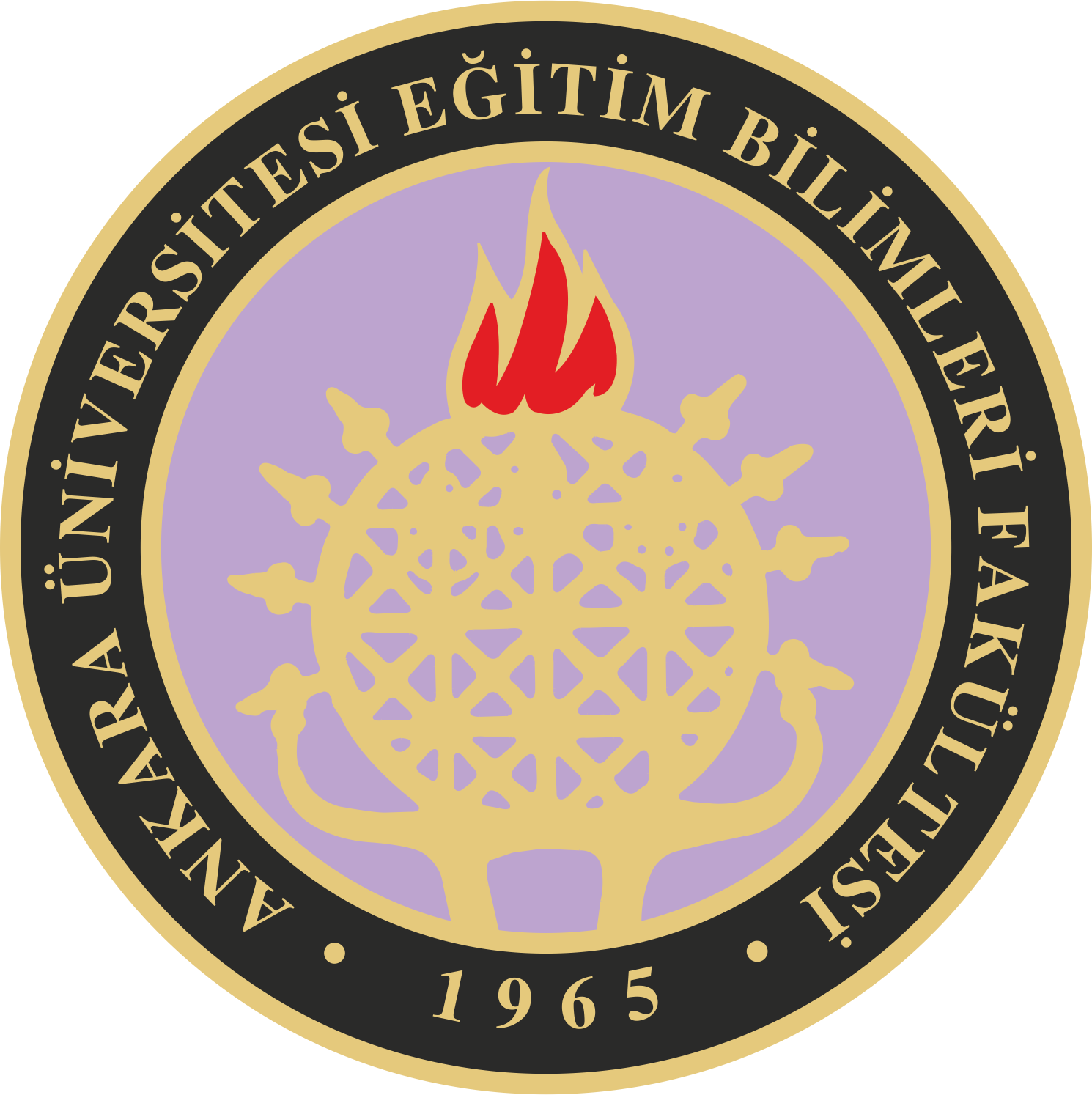 Pekiştireçleri Kullanınız 
Çocukların olumlu davranışları için pekiştireçleri kullanınız; ancak oldukça dikkatli davranınız. 
Sınıf içinde ulaşılması ve kullanılması kolay olan, etkinliği kesintiye uğratmayacak pekiştireçler kullanmaya çalışınız. 
Pekiştirecin davranışa uygun olup olmadığını kontrol ediniz.
 Pekiştireçleri olumlu davranışın hemen ardından veriniz ve pekiştireci neden verdiğinizi çocuğa açıklayınız.
Doç. Dr. Hatice BAKKALOĞLU
52
devam…
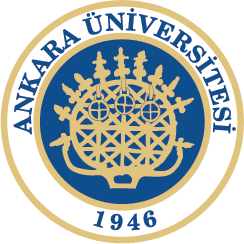 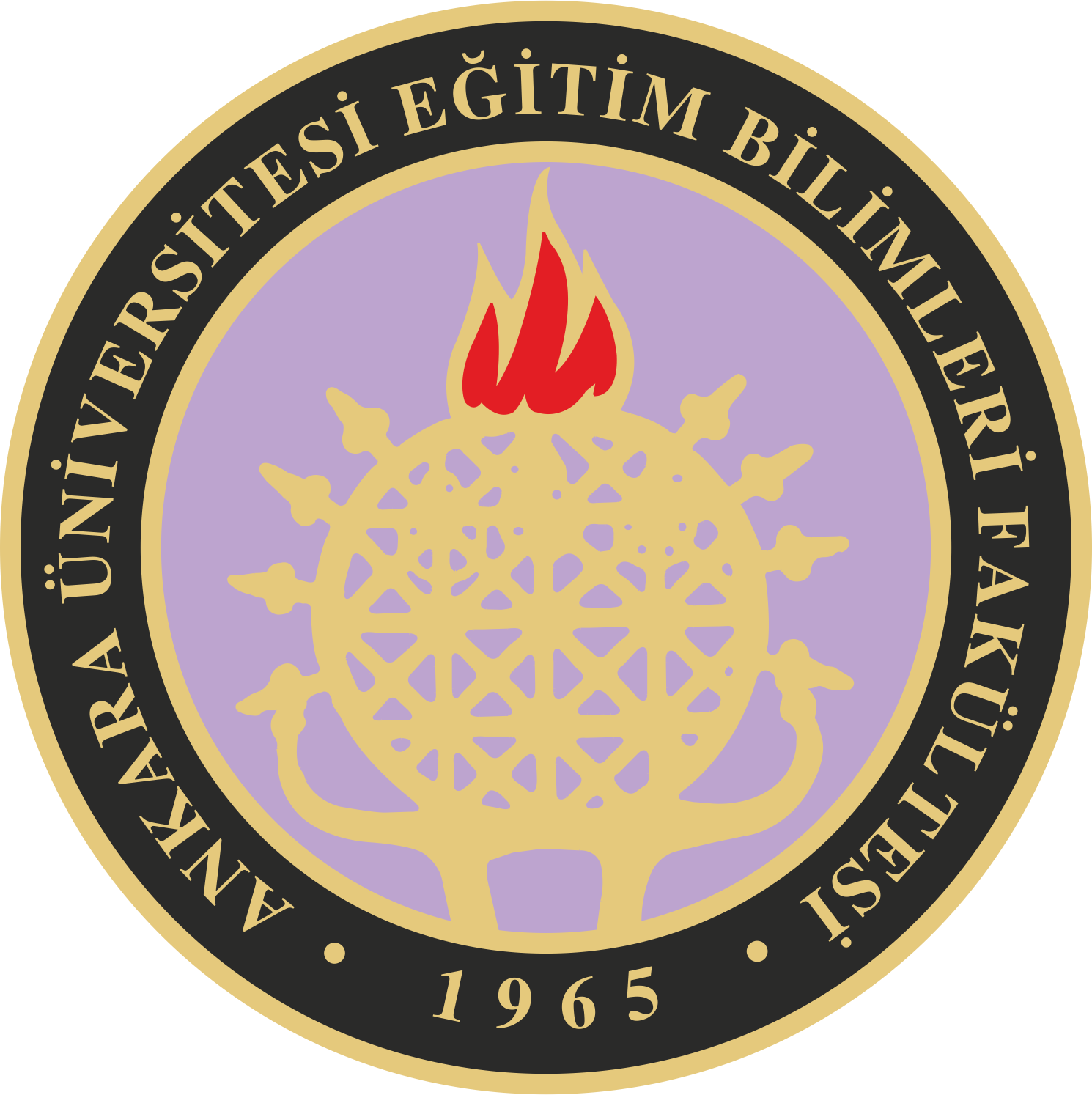 Pekiştireçlerin çocuk için etkili olduğundan ve çocukta doygunluk yaratmayacak miktarda verildiğinden emin olunuz. 
Pekiştireçlerin etkililiğini koruması için pekiştireçleri zaman zaman çeşitlendiriniz ya da değiştiriniz.
Yiyecek-içecek ya da nesne pekiştireçlerini mümkün olduğunca sosyal pekiştireçlerle birlikte veriniz, bir süre sonra yiyecek-içecek pekiştireçlerini geri çekiniz. 
Sembol pekiştireçlerin kullanımını çocuklara mutlaka öğretiniz. 
Önceleri pekiştireci olumlu her davranışın ardından verirken pekiştireçleri zaman içinde giderek  azaltınız.
Doç. Dr. Hatice BAKKALOĞLU
53
3. KISIM: Problem Davranışların Kontrol Edilmesi
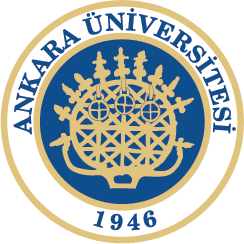 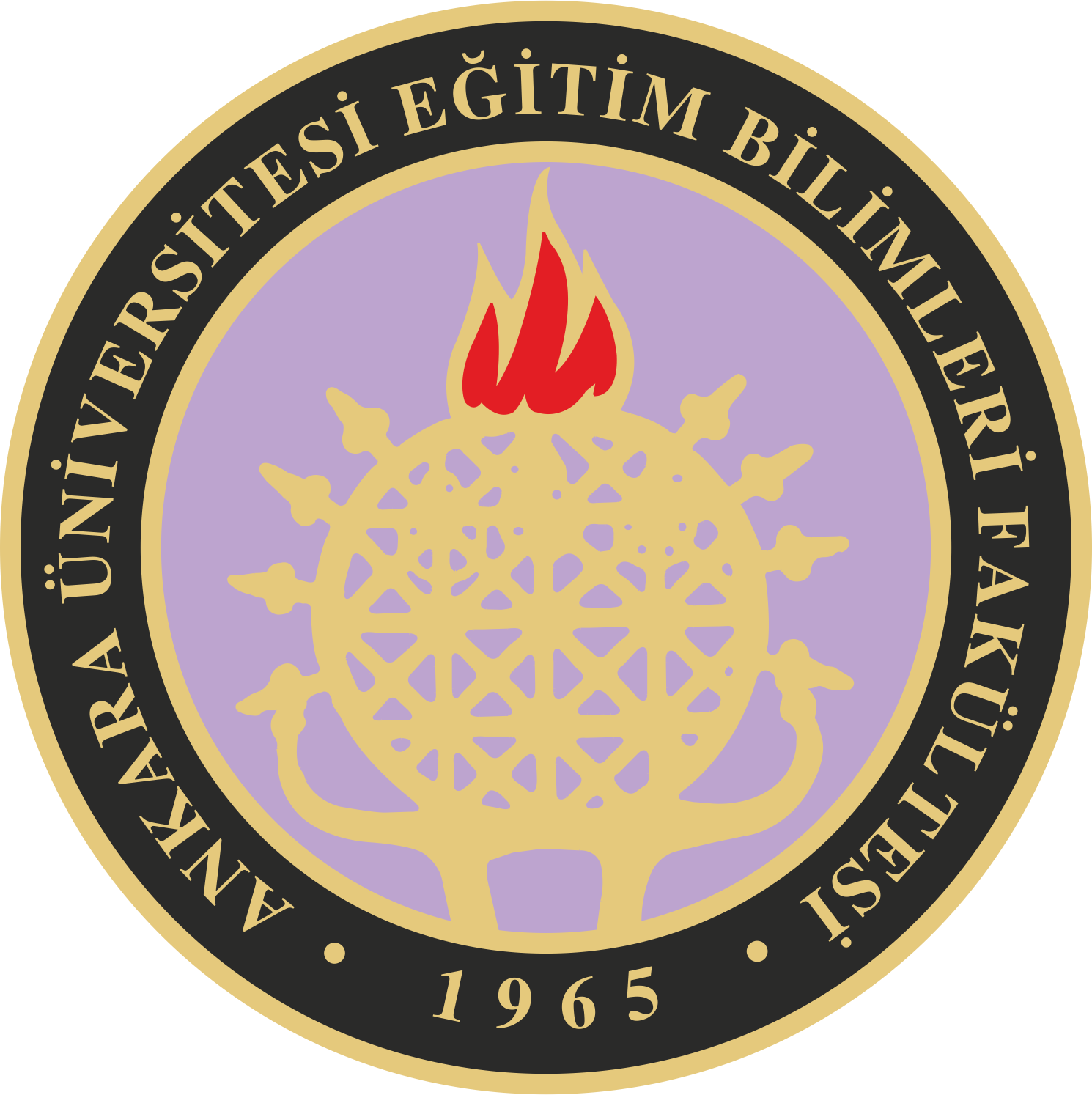 Davranış Değiştirme Süreci
Olumlu Davranışların Artırılması
Yeni Davranışlar Kazandırılması
Olumsuz Davranışların Azaltılması
Kriz Yönetimi
Doç. Dr. Hatice BAKKALOĞLU
54
1. Davranış Değiştirme Sürecinin Aşamaları
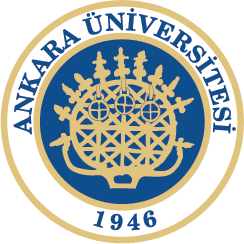 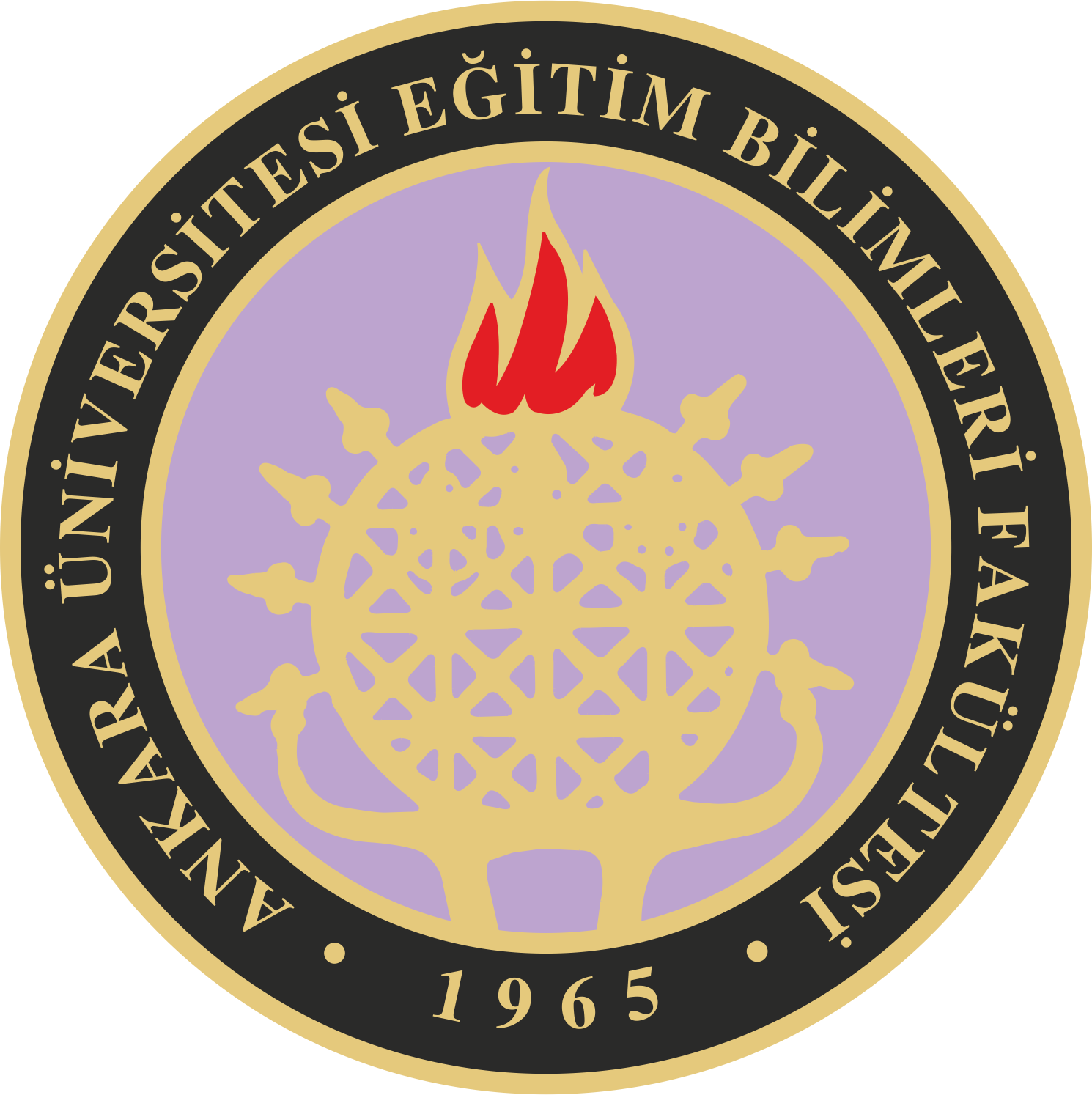 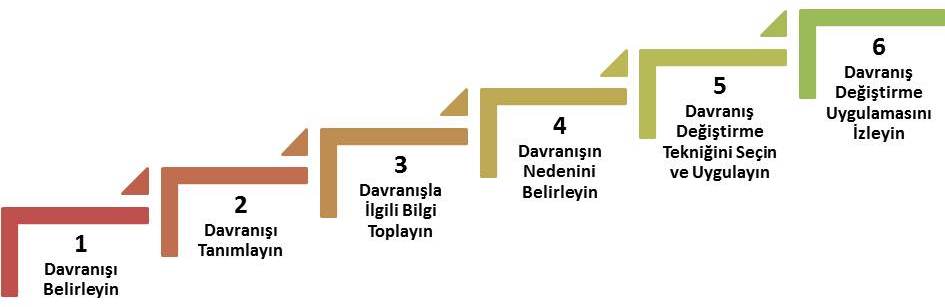 Doç. Dr. Hatice BAKKALOĞLU
55
devam…
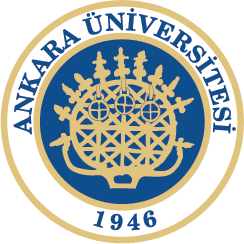 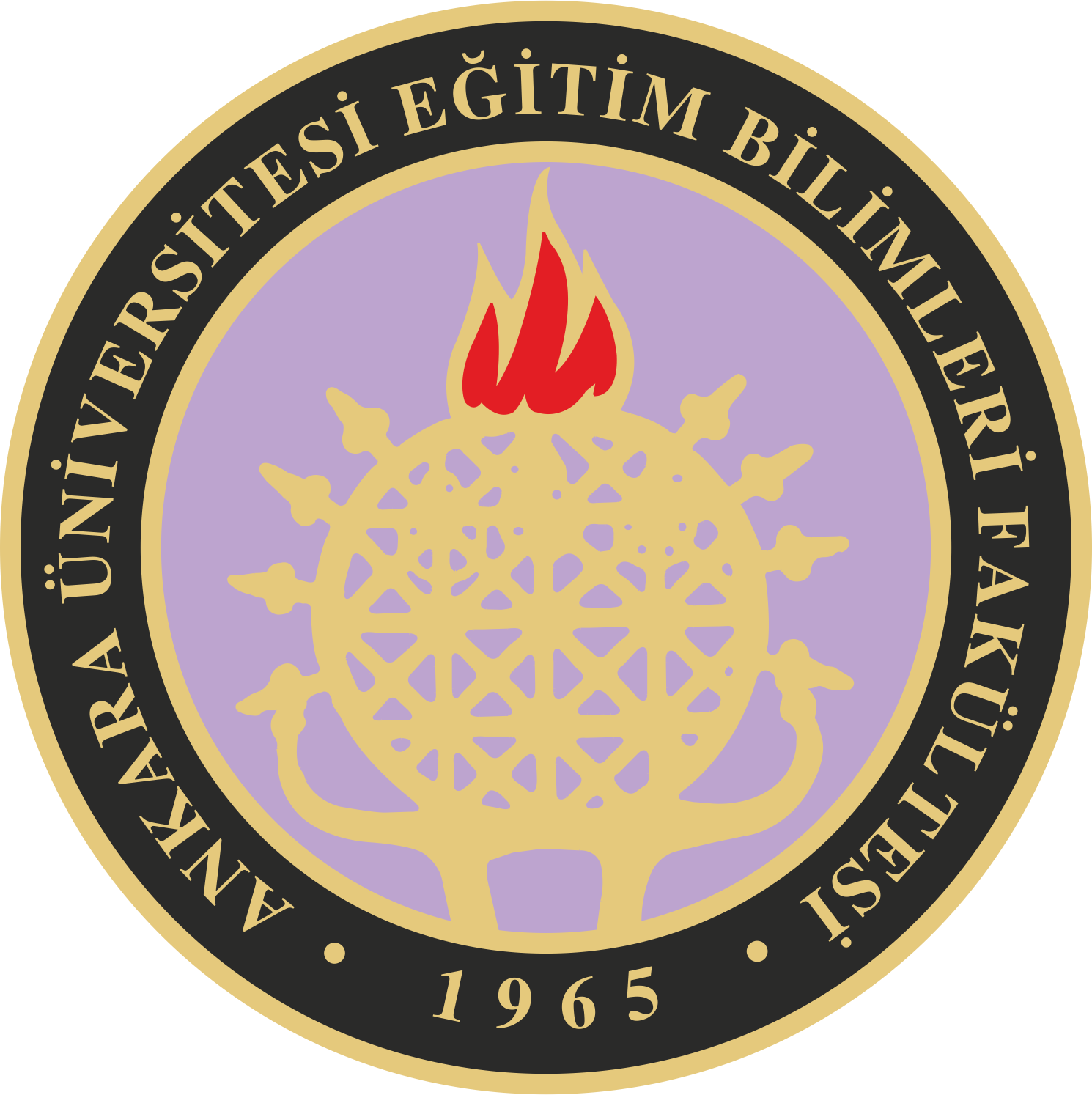 Davranışı Belirleyiniz
Sınıf içinde pek çok problem davranış kendiliğinden göze çarpar; ancak göze çarpan bu davranışların gerçekten problem davranış olup olmadığını belirlemek önemlidir. 
Davranışın, problem davranış olduğundan emin olunuz. 
Birden fazla problem davranış olduğunda hangi problem davranışın öncelikli olduğuna karar veriniz. 
Öncelikli davranışa karar verirken; çocuk ya da çevresindekiler için en fazla tehlikeli olan, öğrenmeyi ve sosyal etkileşimi olumsuz yönde en fazla etkileyen davranışlar üzerinde durunuz.
Doç. Dr. Hatice BAKKALOĞLU
56
devam…
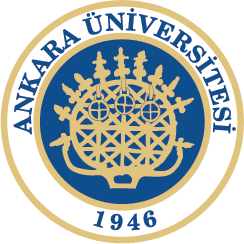 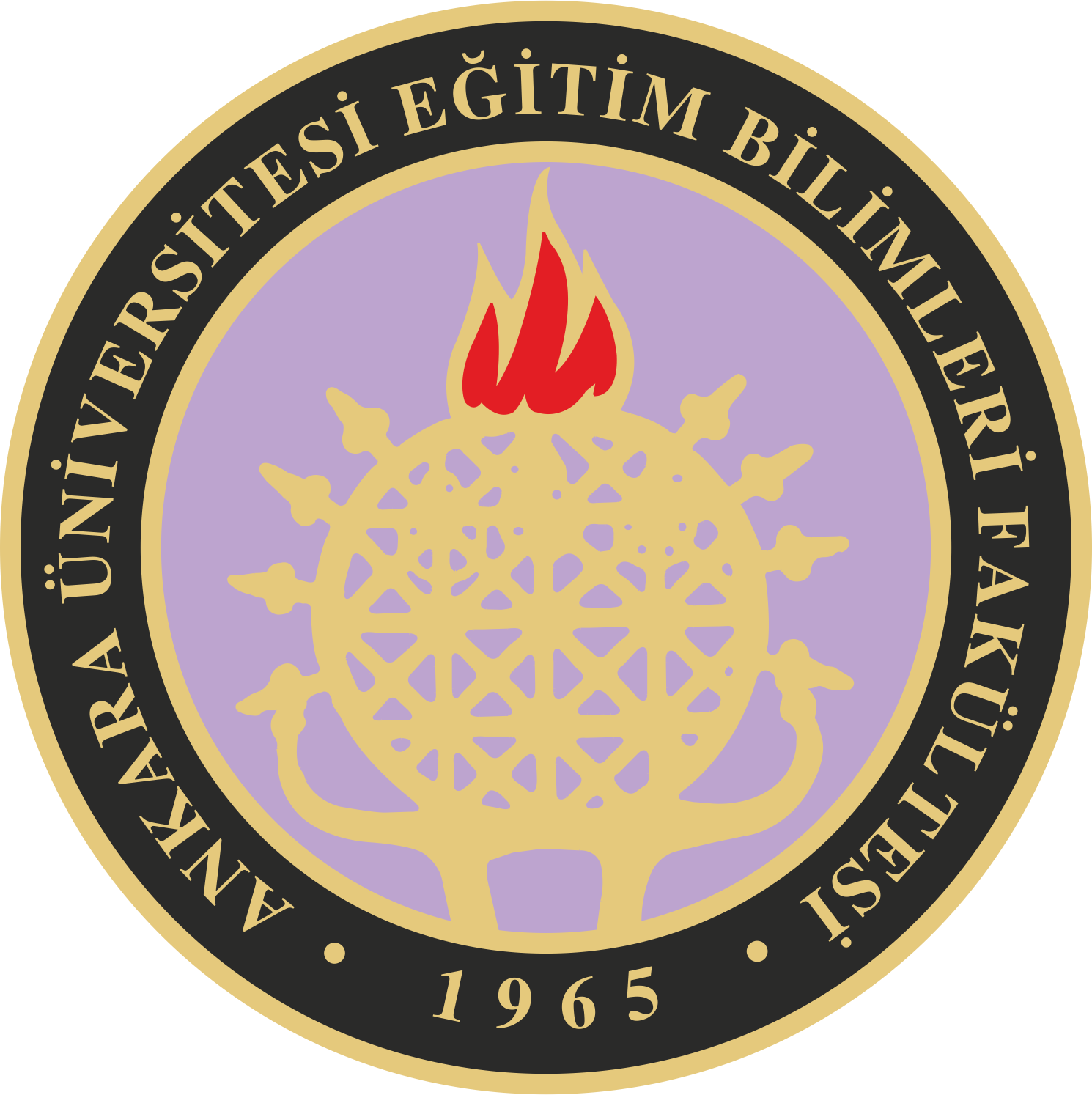 Davranışı Tanımlayınız
Problem davranışı tanımlamak davranışı doğru bir şekilde ölçmek için gereklidir. 
Problem davranışı tanımlamak, davranışı gözlenebilir, sayılabilir ve herkes tarafından anlaşılabilir şekilde yazmaktır. 
Saldırganlık nedir?
Davranışı tanımlamak için en iyi yol, çocuğun tam olarak ne yaptığını ifade etmektir.
Doç. Dr. Hatice BAKKALOĞLU
57
devam…
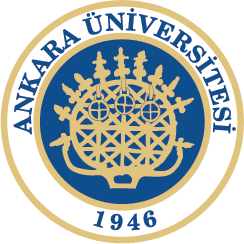 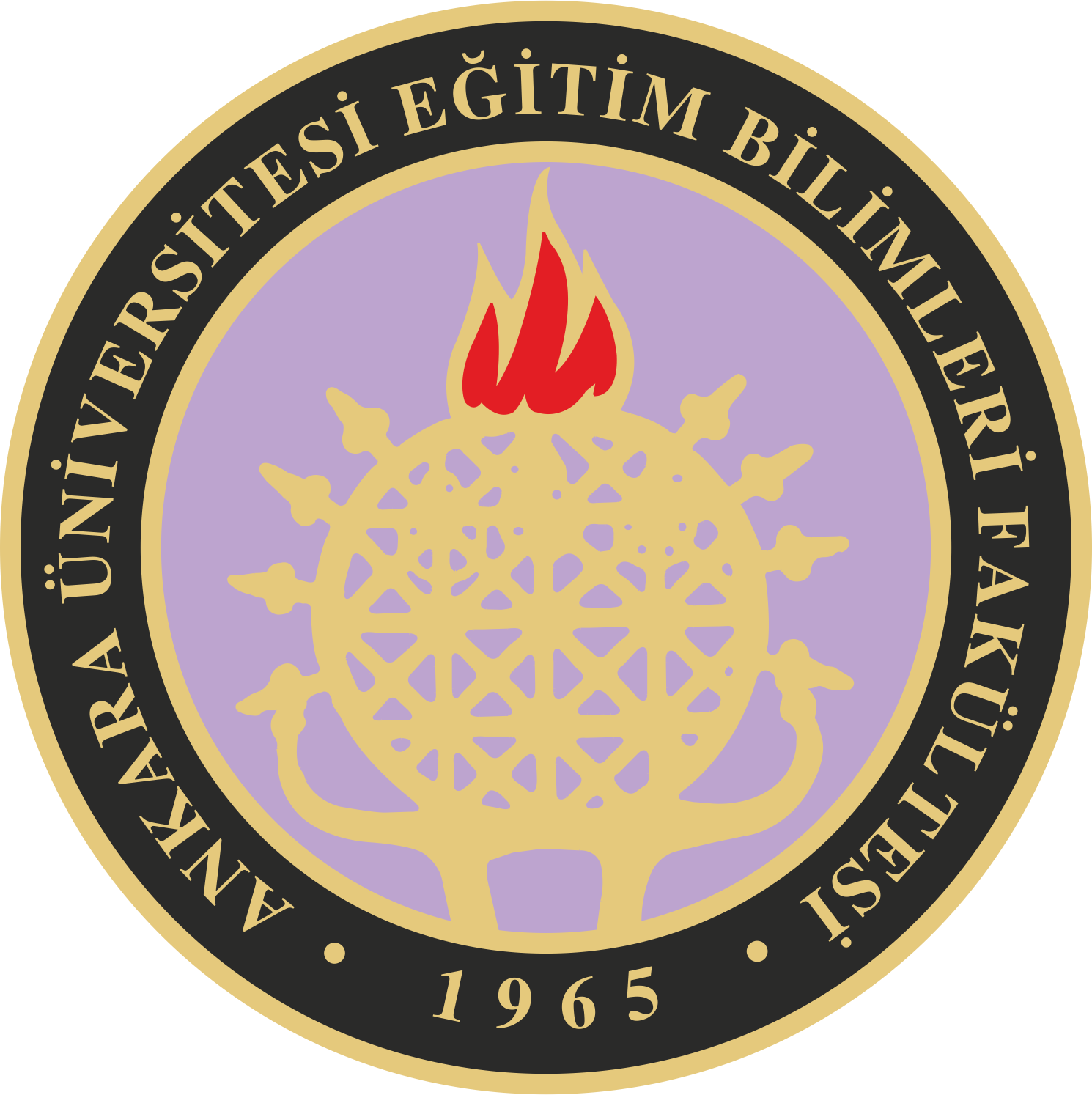 Davranışla İlgili Bilgi Toplayınız
Bilgi toplamak üzere problem davranışı sergileyen çocuğun çevresindeki kişilerle görüşebilir, çocuğu farklı ortamlarda doğrudan gözleyebilir ya da bunların her ikisini birlikte yapabilirsiniz. 
Davranış hakkında bilgi toplarken; davranıştan hemen önce ve hemen sonra neler olduğunu, davranışın nerede, ne zaman, kimlerle birlikteyken ve hangi sıklıkla ortaya çıktığını, davranışın ne kadar süreyle devam ettiğini belirlemeye çalışınız. 
Davranıştan önce ve sonra ne olduğunu bilmenin davranışları kontrol etmek açısından önemli olduğunu unutmayınız.
Doç. Dr. Hatice BAKKALOĞLU
58
devam…
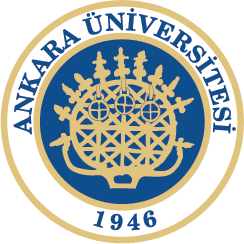 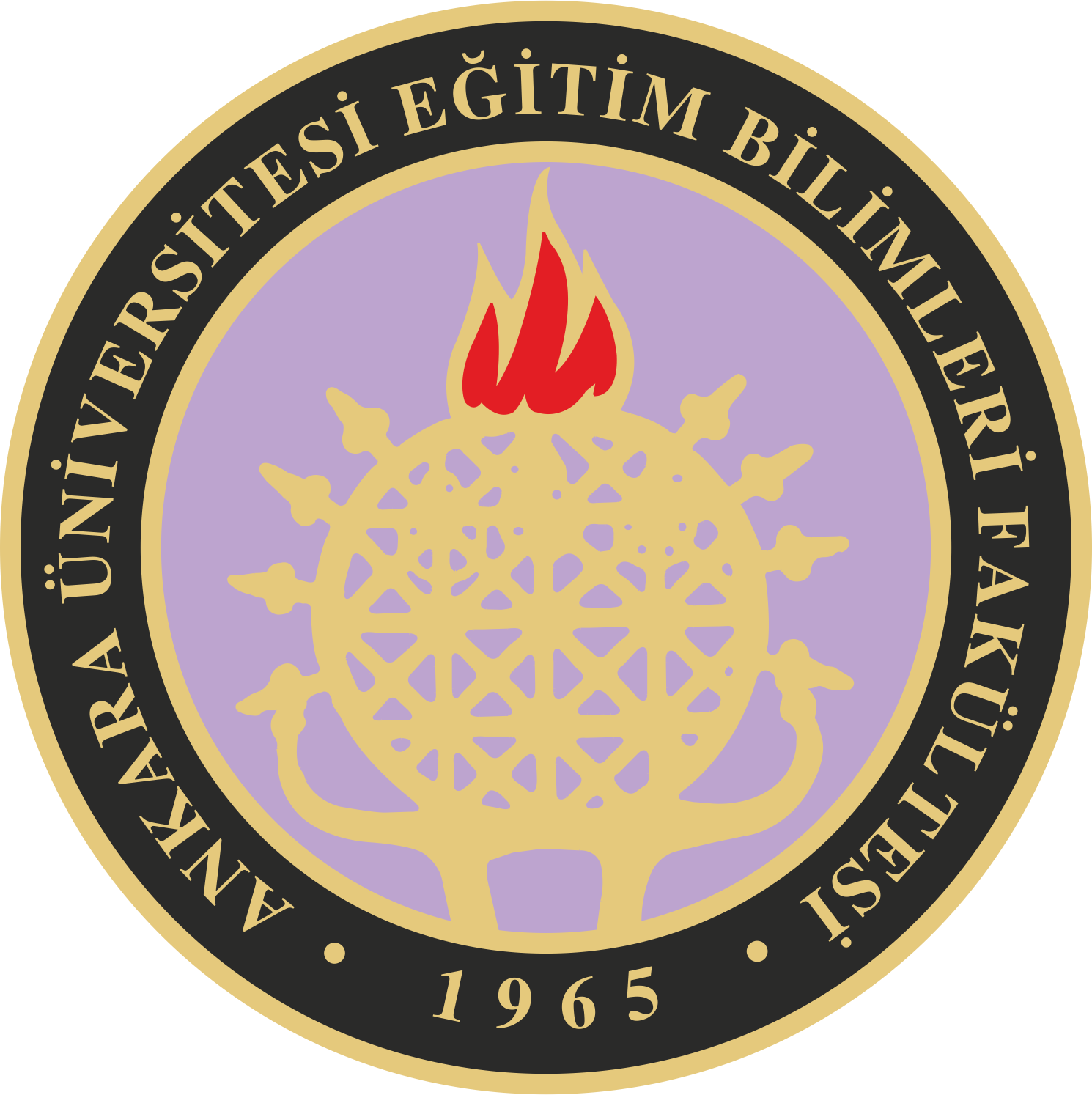 Doç. Dr. Hatice BAKKALOĞLU
59
devam…
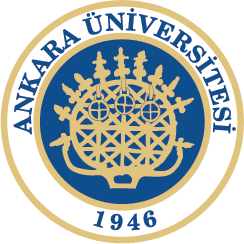 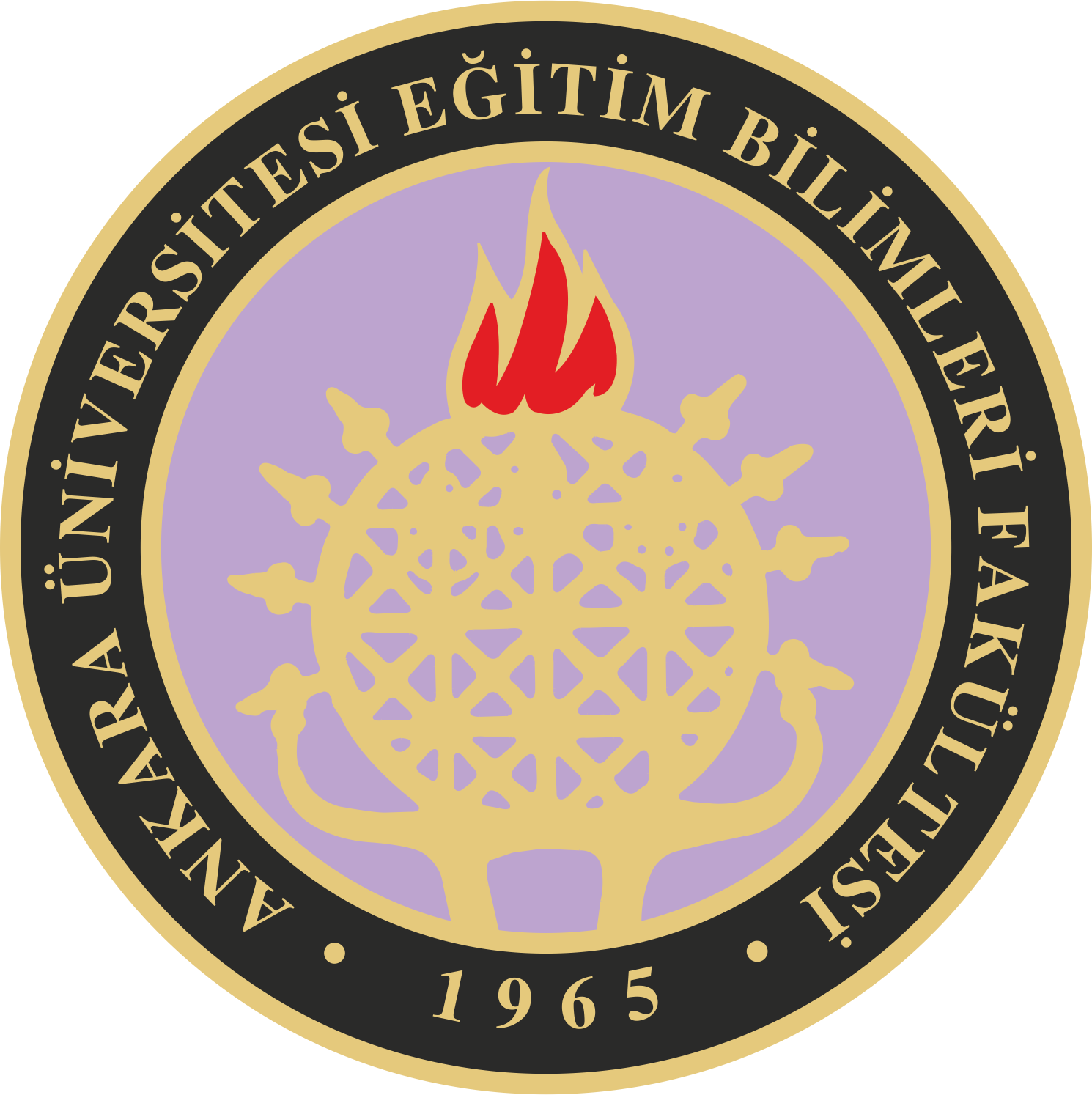 Doç. Dr. Hatice BAKKALOĞLU
60
devam…
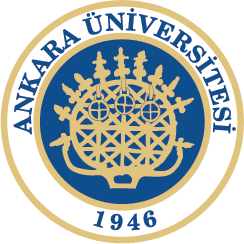 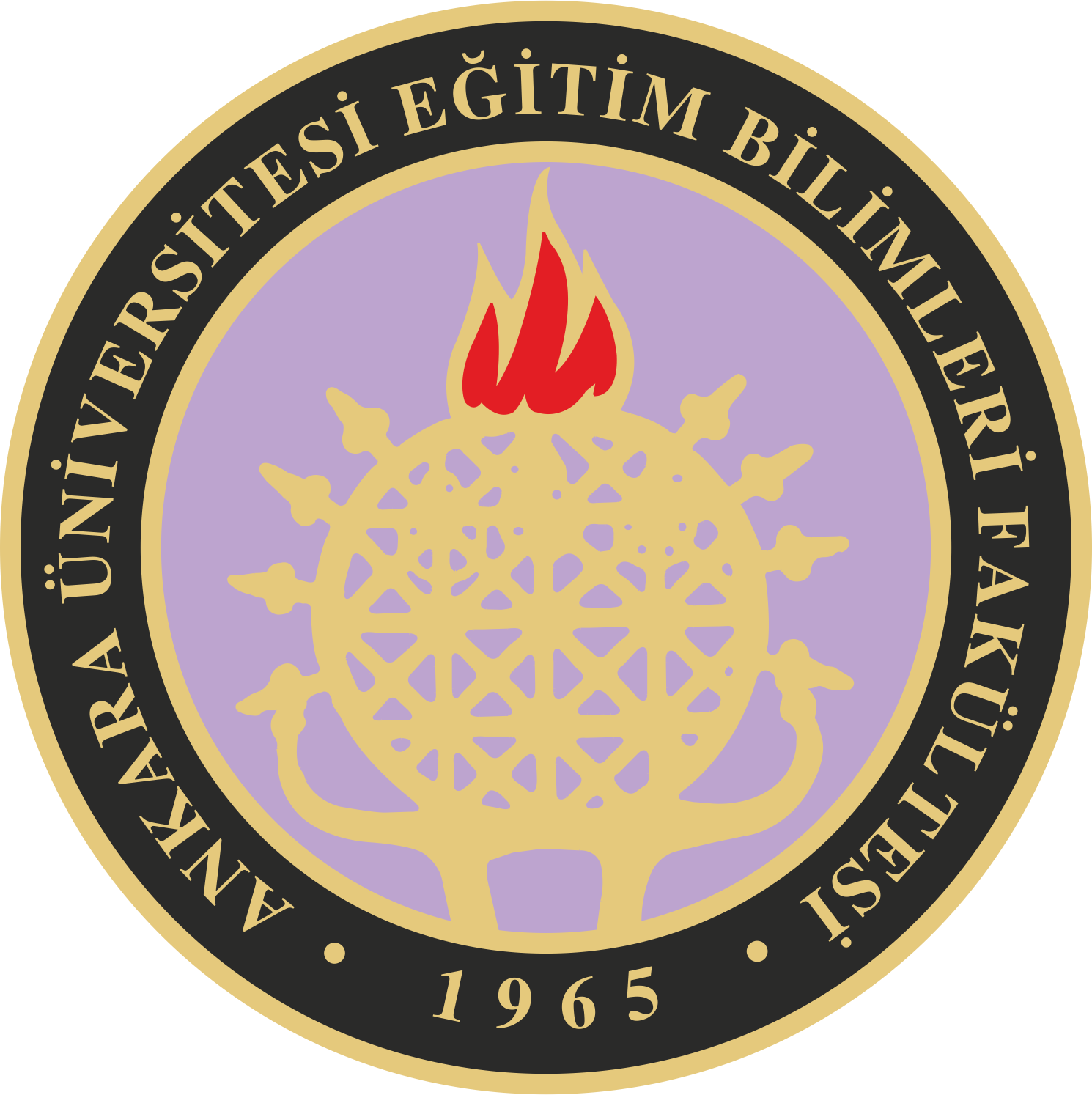 Doç. Dr. Hatice BAKKALOĞLU
61
devam…
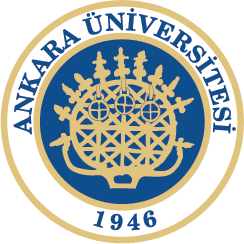 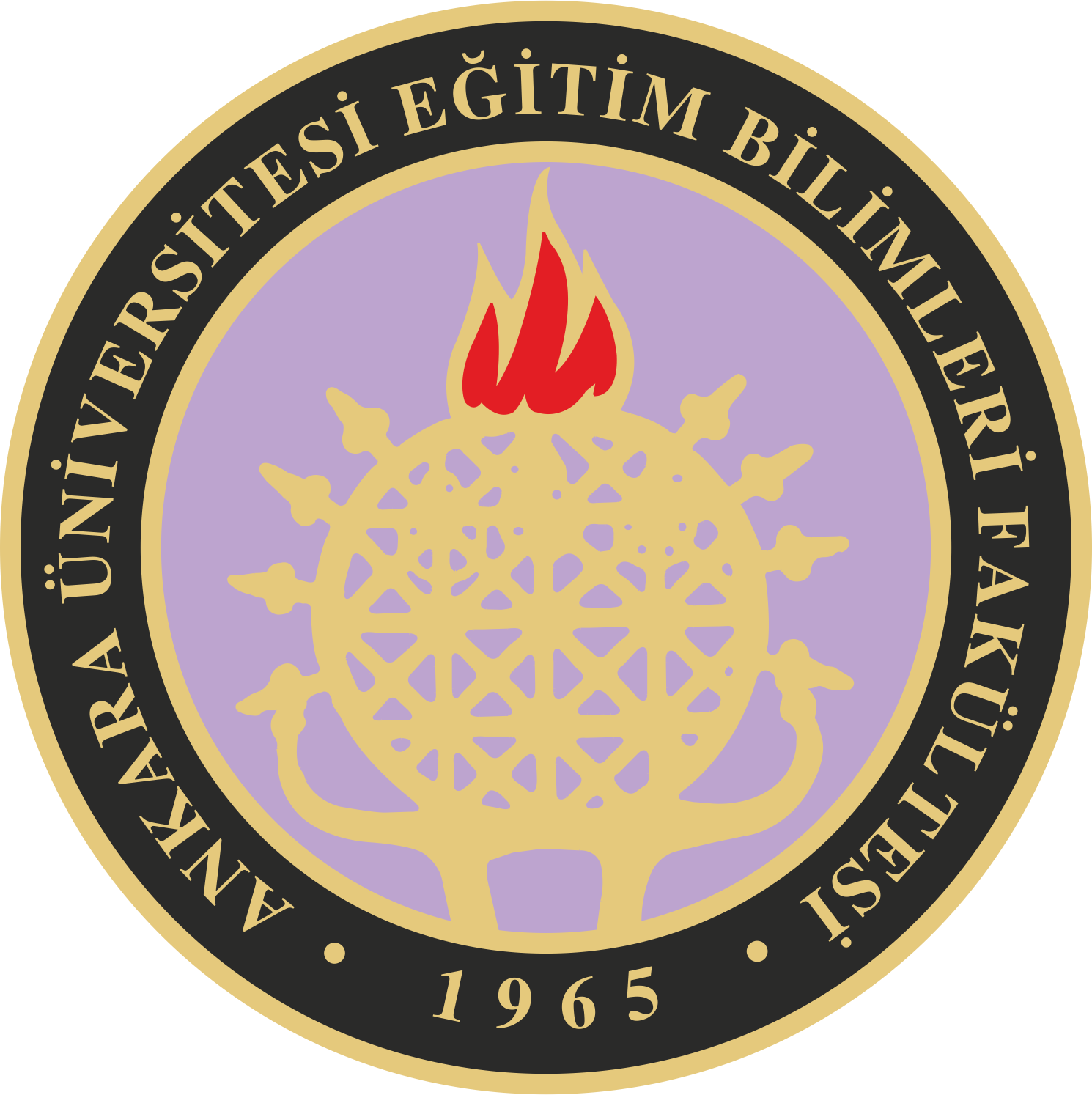 Davranışın Nedenini Belirleyiniz
Topladığınız bilgilerde problem davranışın hangi olay ya da durumdan sonra gerçekleştiği ve problem davranış gerçekleştikten sonra hangi olay ya da durumun olduğu yer alacaktır. 
Topladığınız bu bilgilere dayalı olarak problem davranışın nedenini belirlemeye çalışınız. 
Problem davranışın nedenini belirlemenin, davranışı değiştirmek üzere kullanacağınız tekniği seçmede önemli olduğunu ve problem davranışların elde etme ve kaçma olmak üzere iki temel nedeni olduğunu hatırlayınız.
Doç. Dr. Hatice BAKKALOĞLU
62
devam…
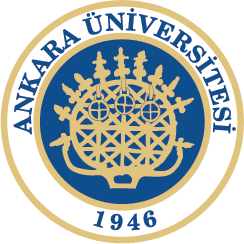 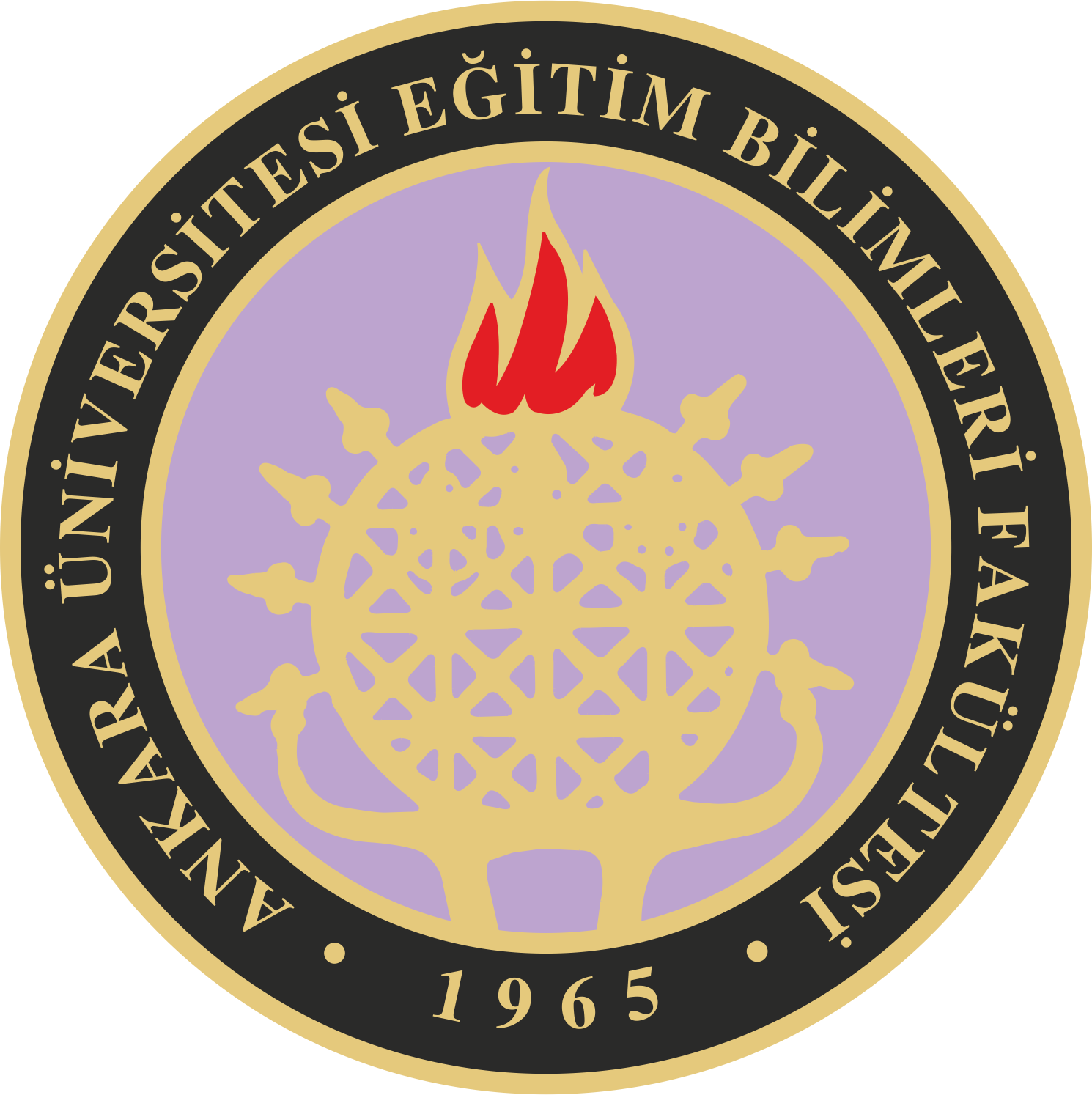 Davranış Değiştirme Tekniğini Seçiniz ve Uygulayınız
Öncelikle problem davranışların önlenmesine ilişkin teknikleri kullanınız. 
Problem davranışların önlenmesine ilişkin teknikleri kullanırken bir yandan çocukların olumlu davranışlarını artırmaya çalışınız. 
Yaptığınız tüm çalışmalara rağmen problem davranış ortaya çıkmış ise, problem davranışların azaltılmasına ilişkin teknikleri kullanınız.
Teknikleri kullanırken ortaya çıkabilecek problem davranış krizine ilişkin kriz yönetimi planlamayı ihmal etmeyiniz.
Doç. Dr. Hatice BAKKALOĞLU
63
devam…
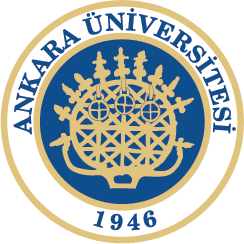 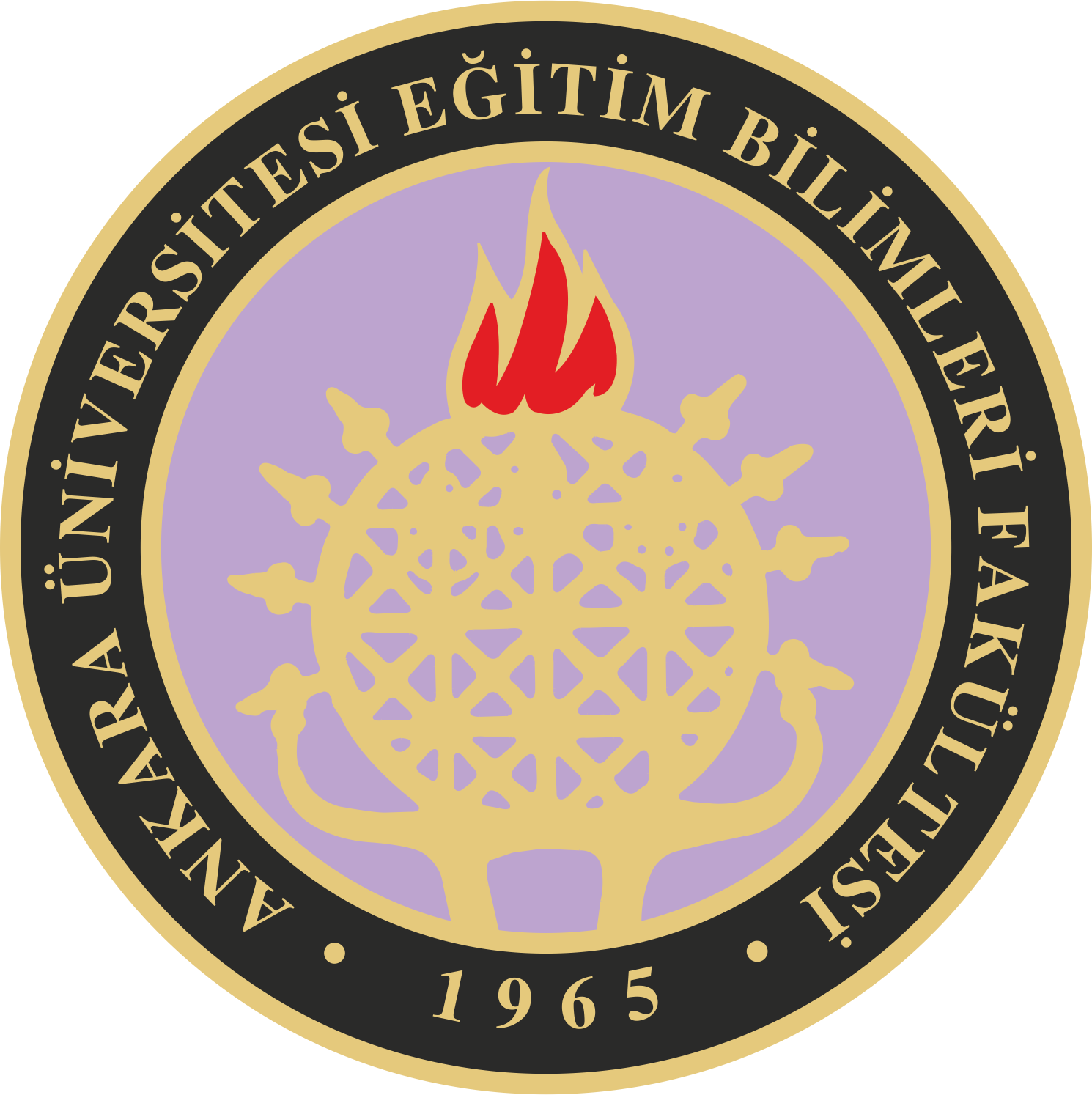 Davranış Değiştirme Uygulamasını İzleyiniz
Davranış değiştirme tekniği uygulandığı sürece problem davranışın sıklığı ya da süresinde ne gibi değişiklikler olduğu izlenmelidir. 
Davranış değiştirme tekniğini uygulamaya başlamadan önce davranışın sıklığı ya da süresine ilişkin tutuğunuz kayıtları davranış değiştirme tekniğini kullandığınız süre boyunca da tutmaya devam ediniz.
Doç. Dr. Hatice BAKKALOĞLU
64
devam…
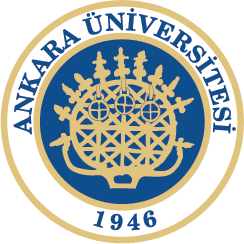 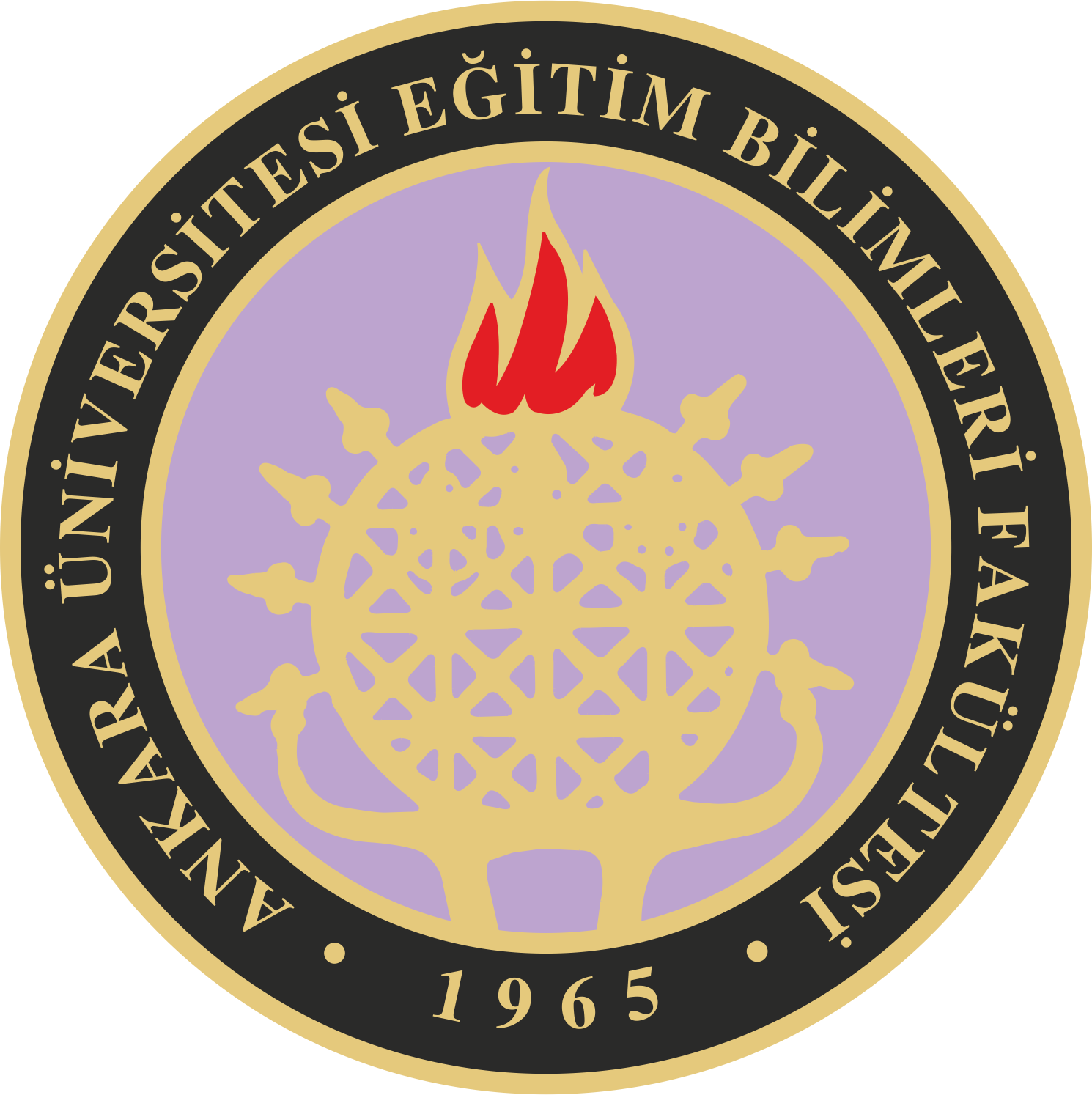 Bu kayıtlar size davranış değiştirme tekniğinin işe yarayıp yaramadığını görmeniz açısından fayda sağlayacaktır. 
Problem davranış tamamen ortadan kalkabilir, siz bu durumda tekniği uygulamayı sonlandırabilirsiniz. 
Problem davranış tamamen ortadan kalkmayabilir; ancak önemli ölçüde azabilir, siz bu durumda tekniği uygulamaya devam edip yavaş yavaş geri çekebilirsiniz.
Doç. Dr. Hatice BAKKALOĞLU
65
devam…
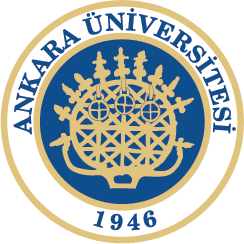 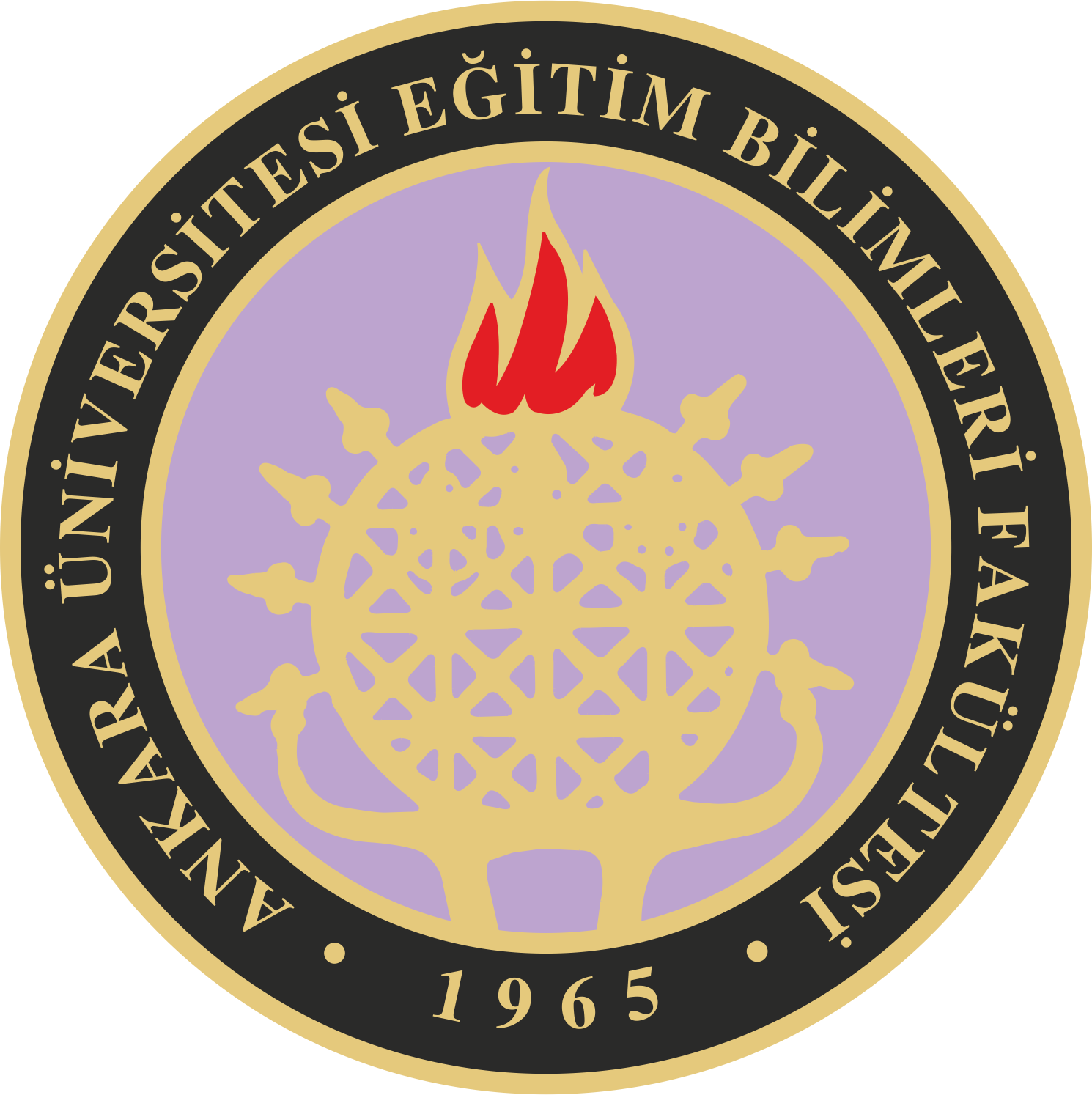 Problem davranışta çok az azalma olabilir ya da hiçbir değişiklik olmayabilir, siz bu durumda öncelikle problem davranışın nedenini sonra da kullandığınız tekniği gözden geçirerek etkili olabilecek yeni bir teknik belirleyebilirsiniz. 
Kullandığınız davranış değiştirme tekniğinin etkililiğini belirlemek üzere tutuğunuz kayıtları grafiklerle görsel olarak betimleyiniz. Böylece problem davranışta meydana gelen değişiklikleri grafik üzerinde kolaylıkla görebilirsiniz.
Doç. Dr. Hatice BAKKALOĞLU
66
2. Olumlu Davranışların Artırılması
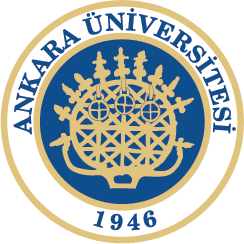 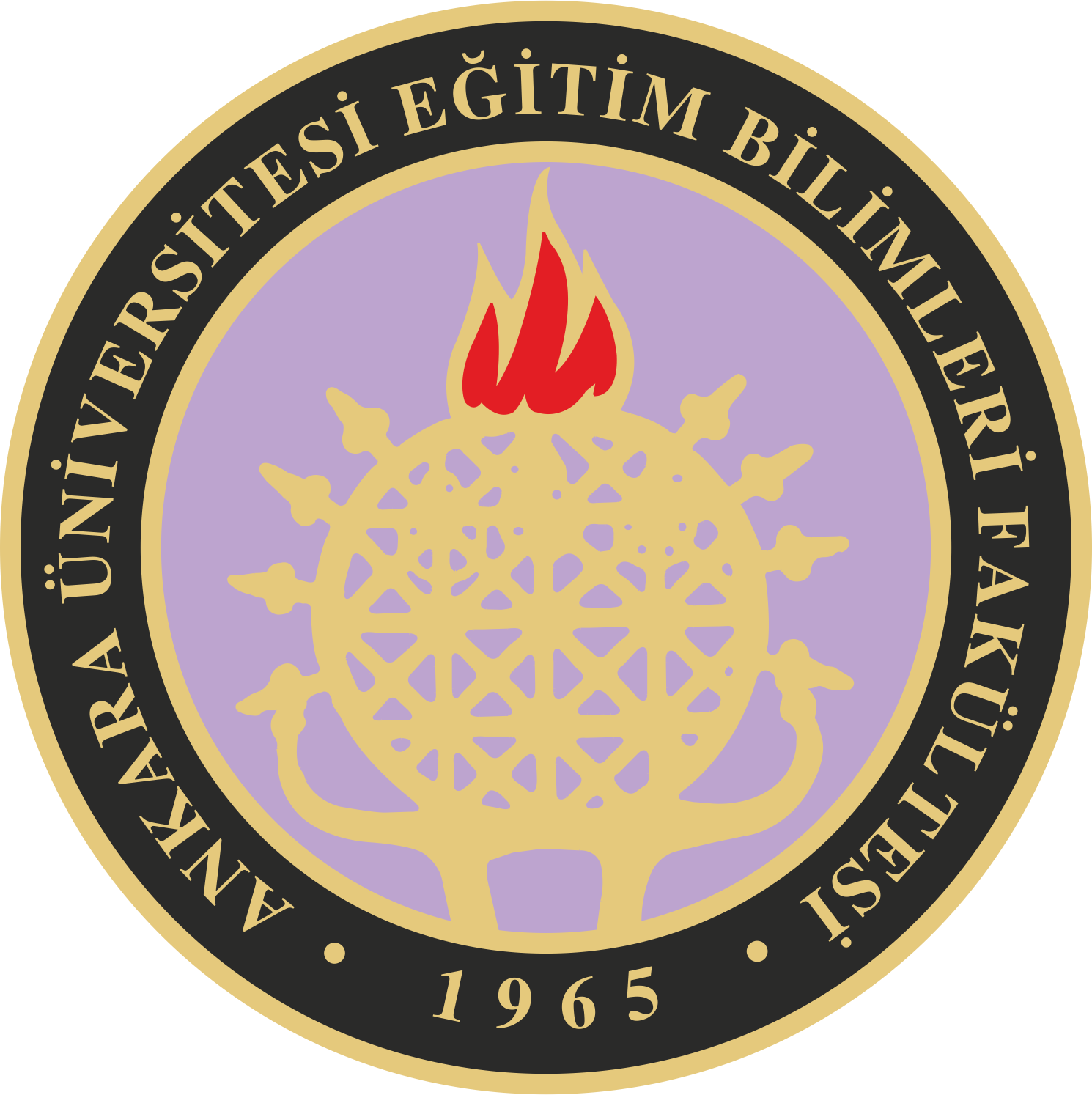 Olumlu Pekiştirme
Olumsuz Pekiştirme 
Sembol Pekiştirme
İzlerlik Sözleşmesi 
Kendini Yönetme
Doç. Dr. Hatice BAKKALOĞLU
67
Olumlu Pekiştirme
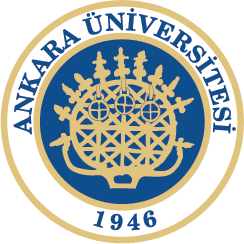 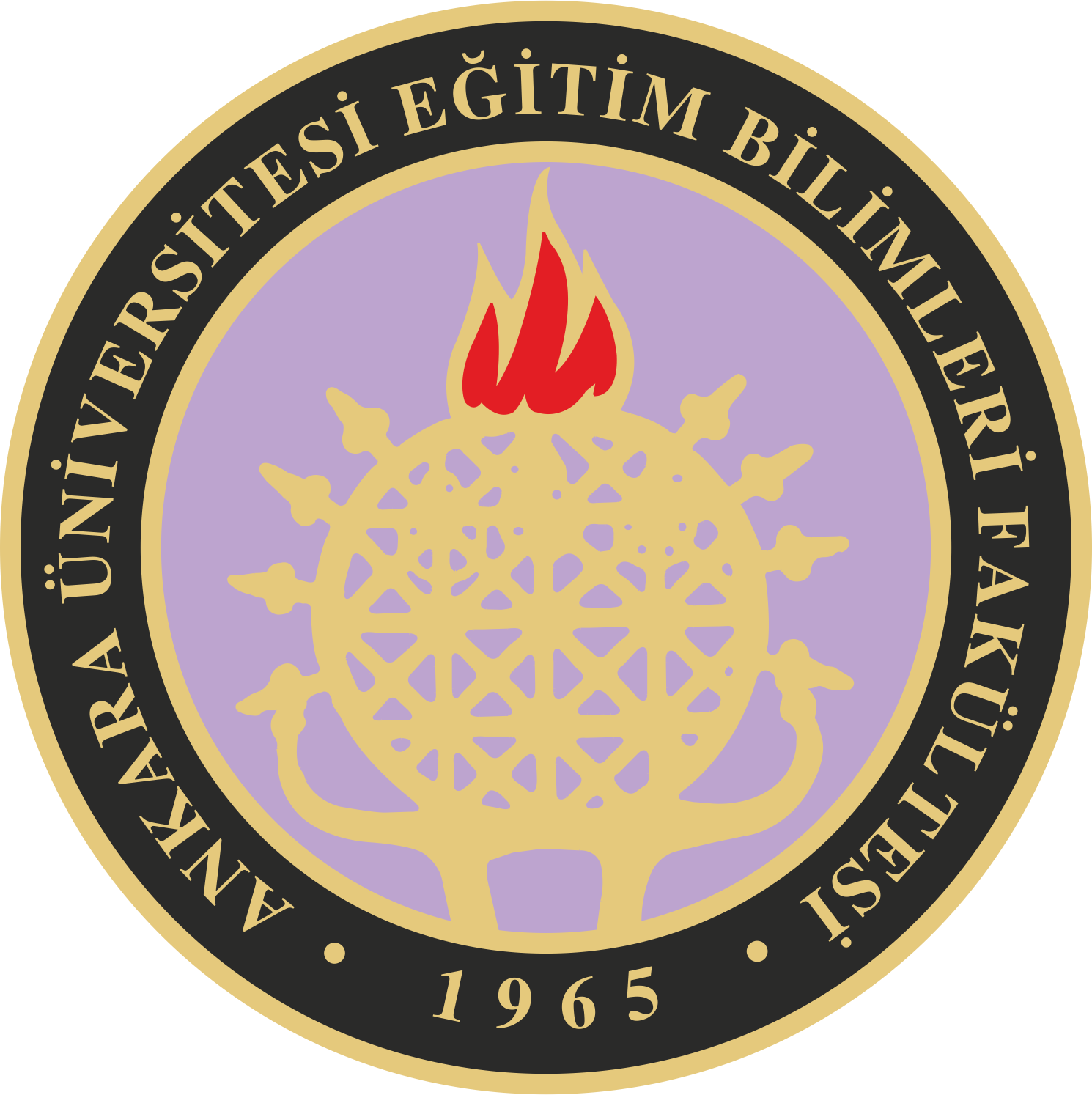 Olumlu pekiştirme, davranışın ardından hoşa giden uyaran verilmesi ile bu davranışın ileride tekrar oluşmasının sağlanmasıdır
Örneğin, parmak kaldırarak söz isteyen bir çocuğa “Aferin, ne güzel söz istiyorsun.” diyerek sözel olarak pekiştirebilirsiniz ve yaptığınız bu pekiştirme çocuğun ileride parmak kaldırarak söz isteme davranışını tekrar sergilemesine yol açabilir.
Doç. Dr. Hatice BAKKALOĞLU
68
Olumsuz Pekiştirme
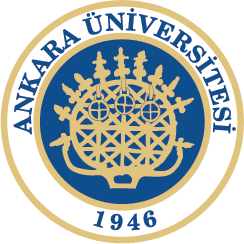 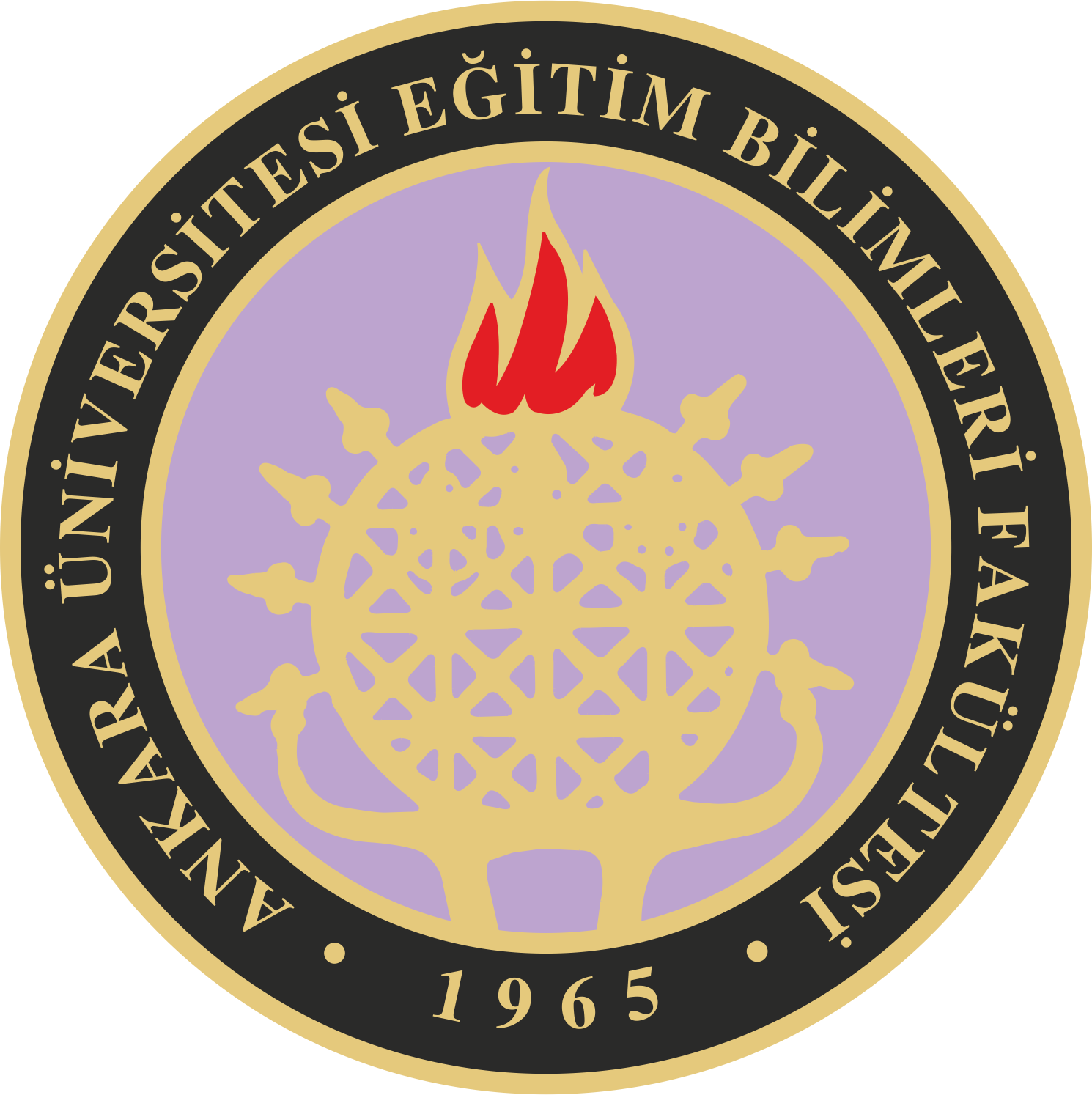 Olumsuz pekiştirme, davranışın ardından gerçekleşen itici uyaranın ortadan kaldırılması ile bu davranışın ileride tekrar oluşmasının sağlanmasıdır. 
Olumlu pekiştirmede olduğu gibi olumsuz pekiştirmede de davranışın artması söz konusudur; ancak olumlu pekiştirmede ortama bir uyaran eklenirken, olumsuz pekiştirmede ortamdan bir uyaran çekilir.
Doç. Dr. Hatice BAKKALOĞLU
69
devam…
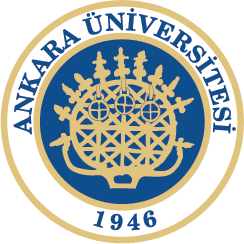 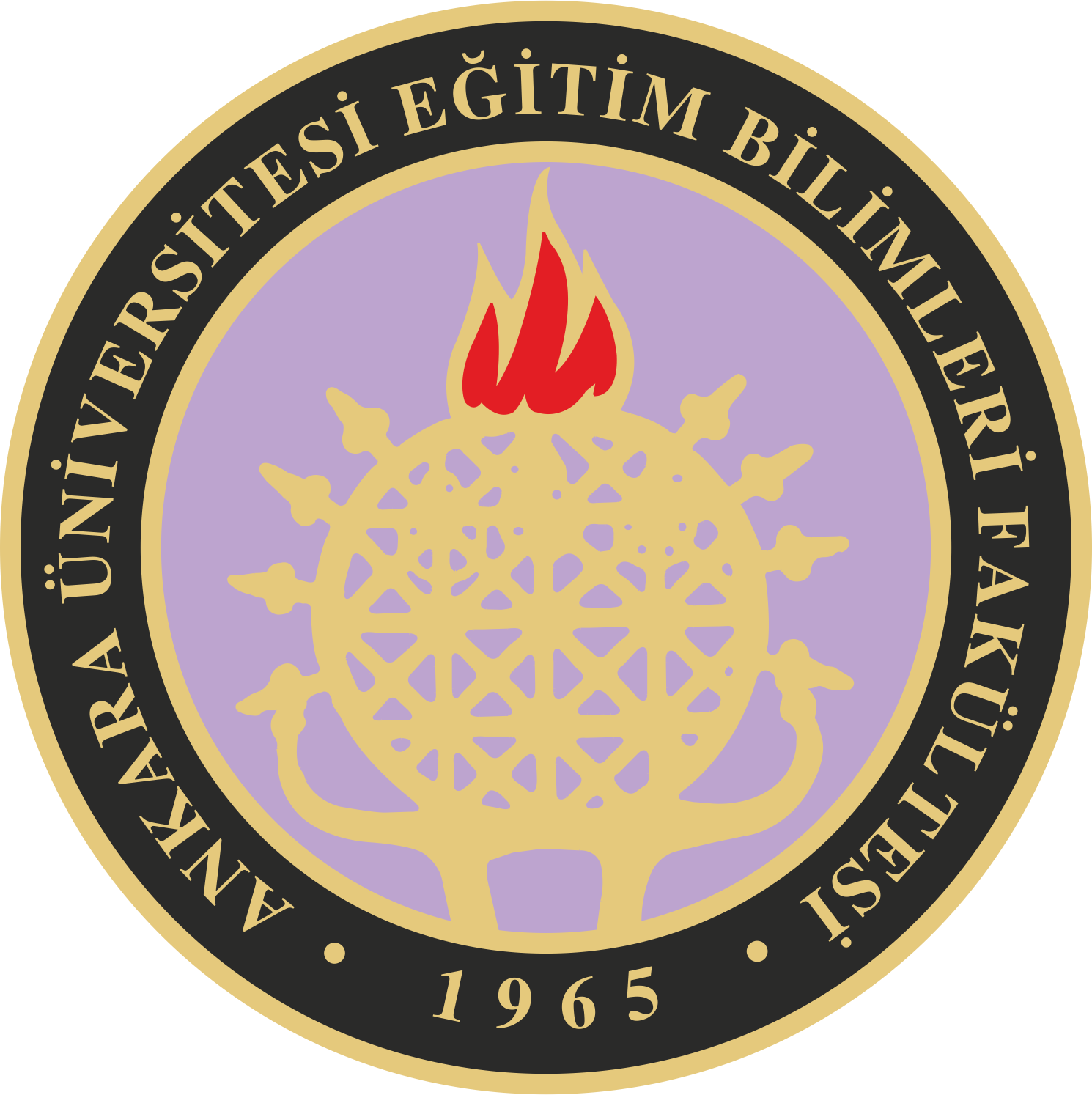 Olumsuz pekiştirmenin kullanımına eğitim ortamlarında özellikle de okulöncesi eğitim ortamlarında genellikle yer verilmemektedir. 
Bunun nedenlerinden ilki, eğitim ortamlarında hoşa gitmeyen/itici uyaran oluşturmanın kolay olmaması; ikincisi, olumsuz pekiştirme girişimlerinin öğretmen ve öğrenci arasındaki etkileşime zarar vermesi; üçüncüsü ise özellikle okulöncesi dönemdeki çocukların itici uyaranların üstesinden gelmelerini sağlayacak olumlu davranışlara sahip olmamalarıdır.
Doç. Dr. Hatice BAKKALOĞLU
70
Sembol Pekiştirme
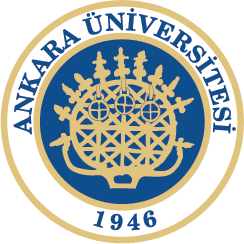 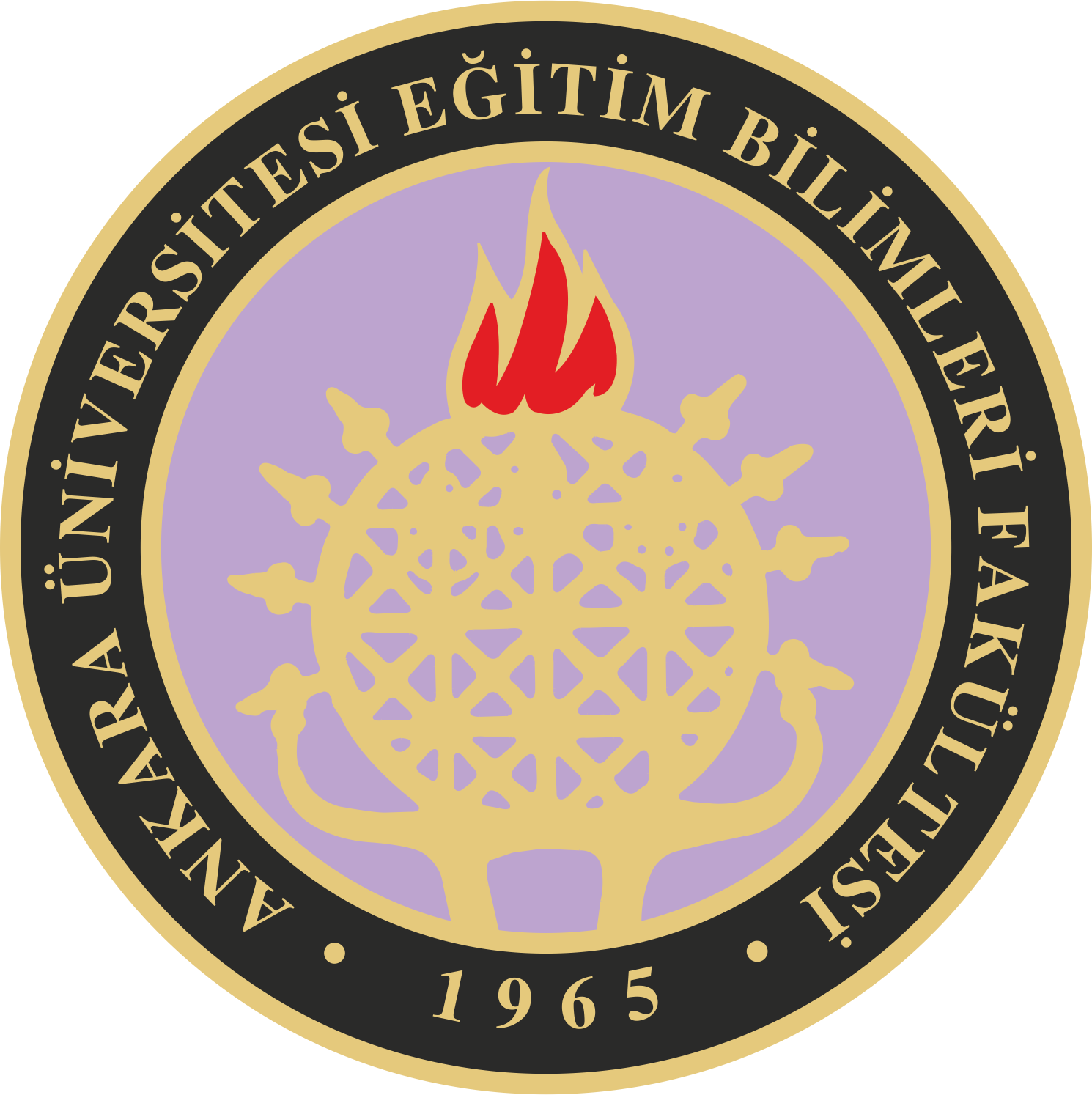 Sembol pekiştirme, olumlu davranışların artırılmasının yanı sıra problem davranışların azaltılmasında da etkili olduğundan sınıf içinde kullanılması sıklıkla önerilen bir tekniktir. 
Sembol pekiştirme, olumlu davranışlarından sonra çocuğa marka ve jeton gibi tek başına bir anlamı olmayan nesnelerin verildiği, daha sonra çocuğun biriktirdiği bu nesneleri kendisi için anlamlı olan nesne ya da etkinliklere (pekiştireçlere) dönüştürdüğü bir sistemdir. 
Uygun biçimde düzenlendiğinde hemen her yaş ve düzeydeki çocuklarda kullanılabilir.
Doç. Dr. Hatice BAKKALOĞLU
71
devam…
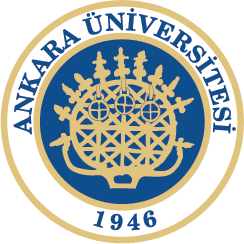 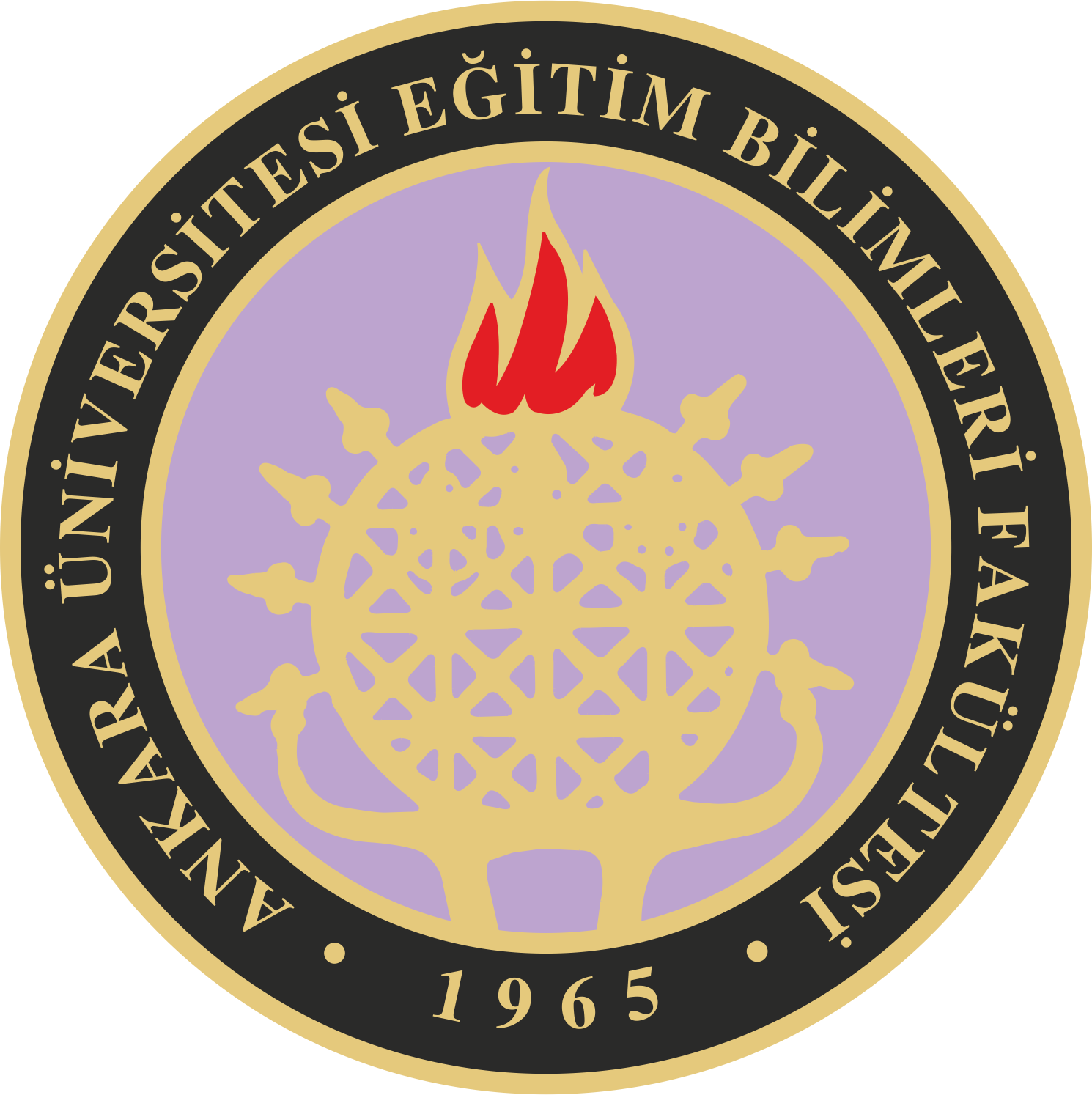 Pekiştirilecek Davranışları Belirleyiniz  
Çocuklardan gerçekleştirmelerini beklediğiniz davranışları belirleyiniz. 
Bu davranışlar, belirlediğiniz sınıf kuralları ya da çocukların mutlaka gerçekleştirmelerini istediğiniz davranışlar olabilir. 
Örneğin, izin isteyerek konuşma, etkinliği tamamlama, araç-gereçlerini temizleme gibi davranışlar olabilir.
Doç. Dr. Hatice BAKKALOĞLU
72
devam…
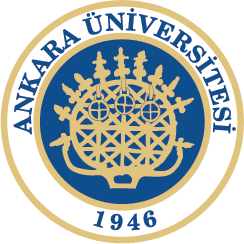 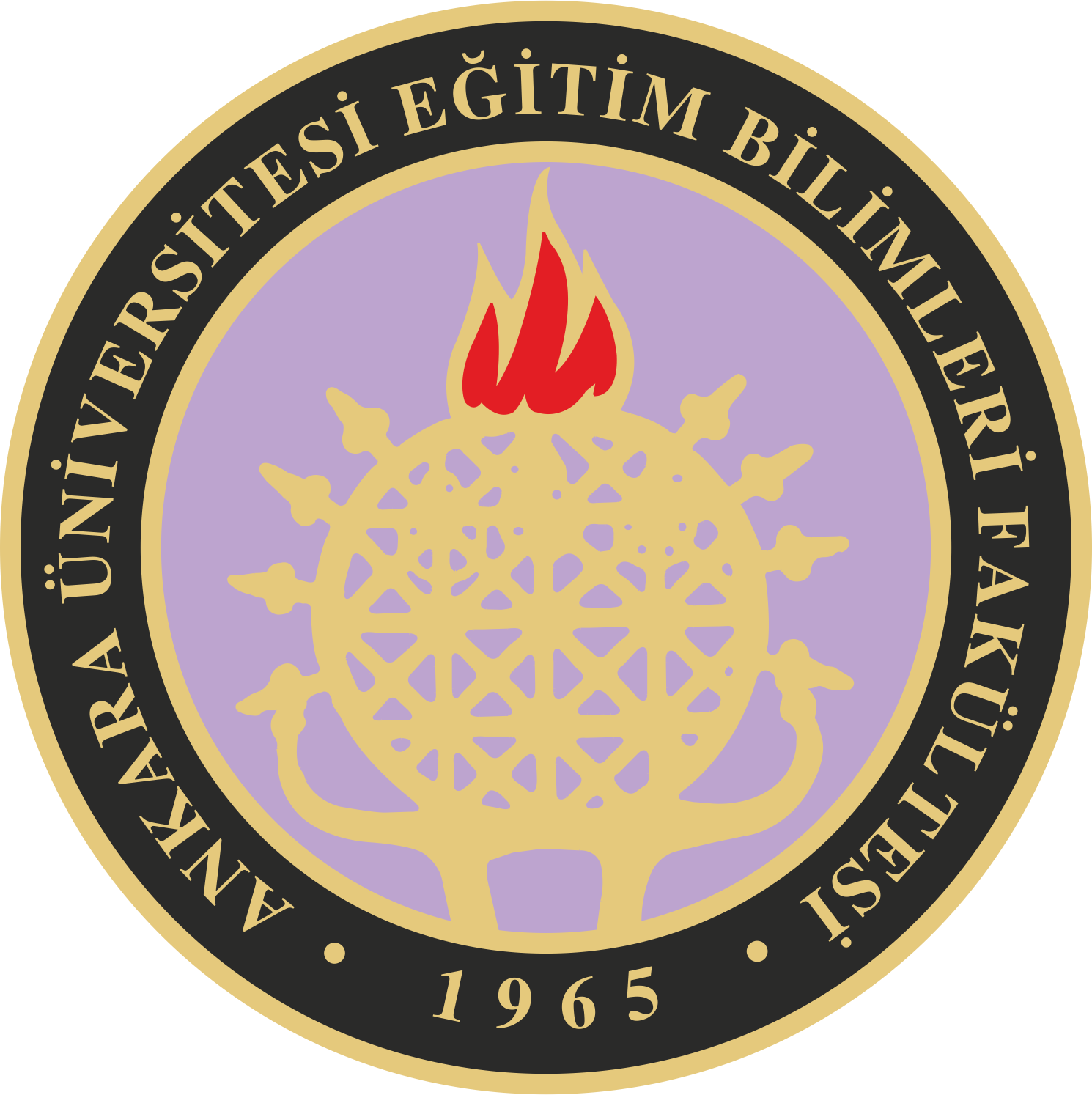 Kullanılacak Sembolleri Belirleyiniz  
Marka, kupon, jeton, misket, boncuk, gülen yüz, eski bozuk para, pul ya da yıldız en yaygın kullanılan sembollerdir. 
Sembolün, çocukların yaşına uygun olduğundan, çocuklar için tehlike oluşturmadığından, sembolün kolay saklanabildiğinden ve başka yerlerden temin edilemeyeceğinden emin olunuz. 
Çocukların kolay temin edebileceği bir sembol kullanacaksanız sembolünüze ayırt edici bir özellik ekleyerek farklılaştırınız. 
Kullanacağınız sembole bağlı olarak çocukların sembolleri nasıl ve nerede saklayacağını da planlayınız.
Doç. Dr. Hatice BAKKALOĞLU
73
devam…
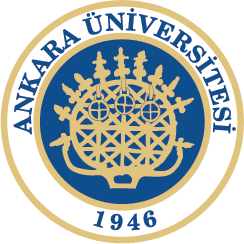 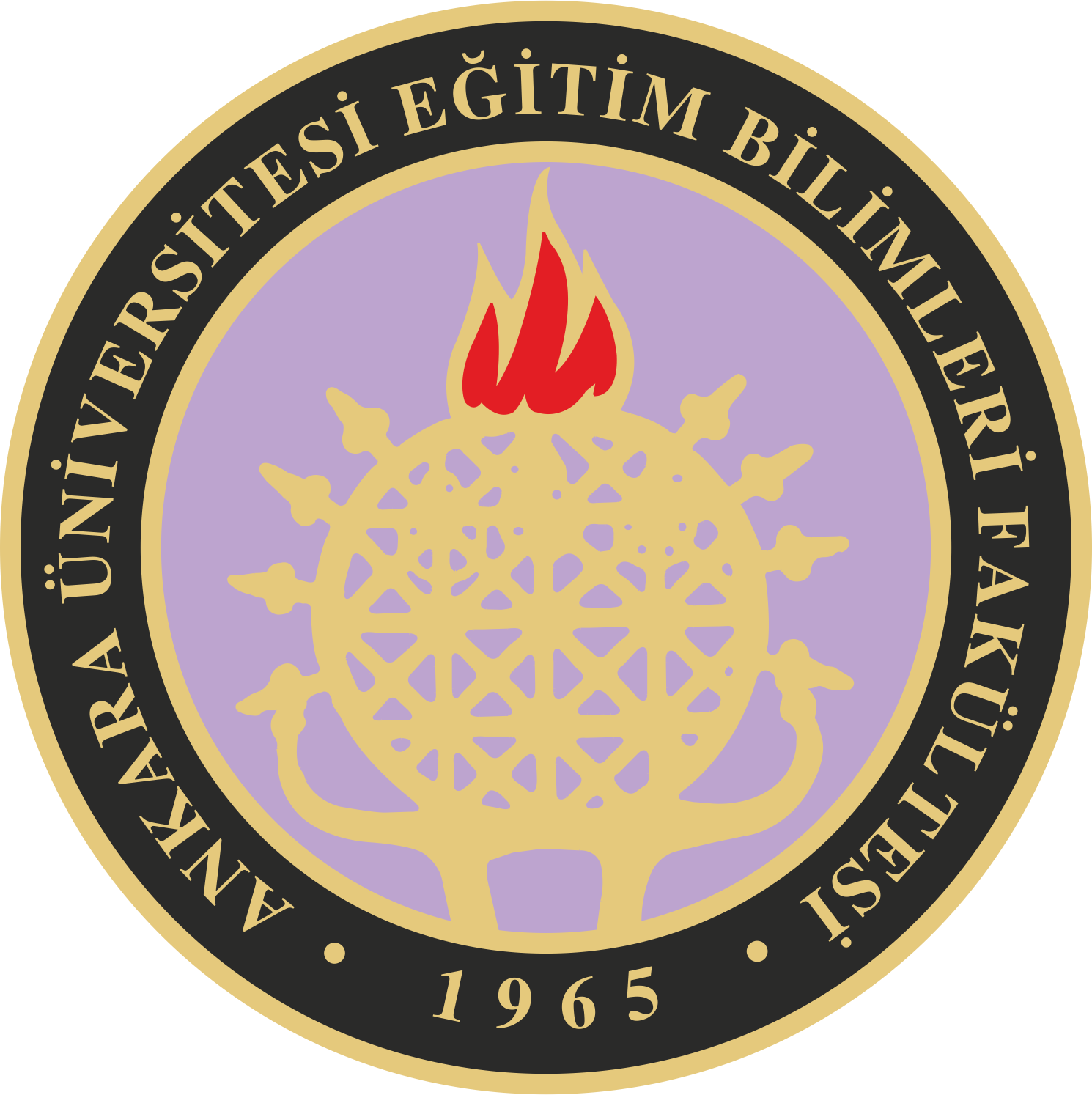 Davranışların Değerini Belirleyiniz  
Her bir davranış gerçekleştirildiğinde kaç sembol kazanılacağını belirleyiniz. 
Kolay olan davranışlar için az, daha karmaşık ve zor olan davranışlar için fazla değer belirlemeye dikkat ediniz. 
Birbirine benzer zorluktaki davranışlar için ise aynı değerleri belirleyebilirsiniz. 
Davranışların değerini belirlerken tüm çocukların mutlaka sembol kazanabilecekleri şekilde bir düzenleme yapmaya özen gösteriniz.
Doç. Dr. Hatice BAKKALOĞLU
74
devam…
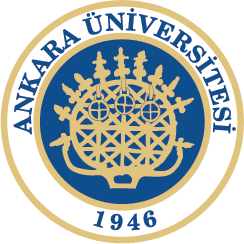 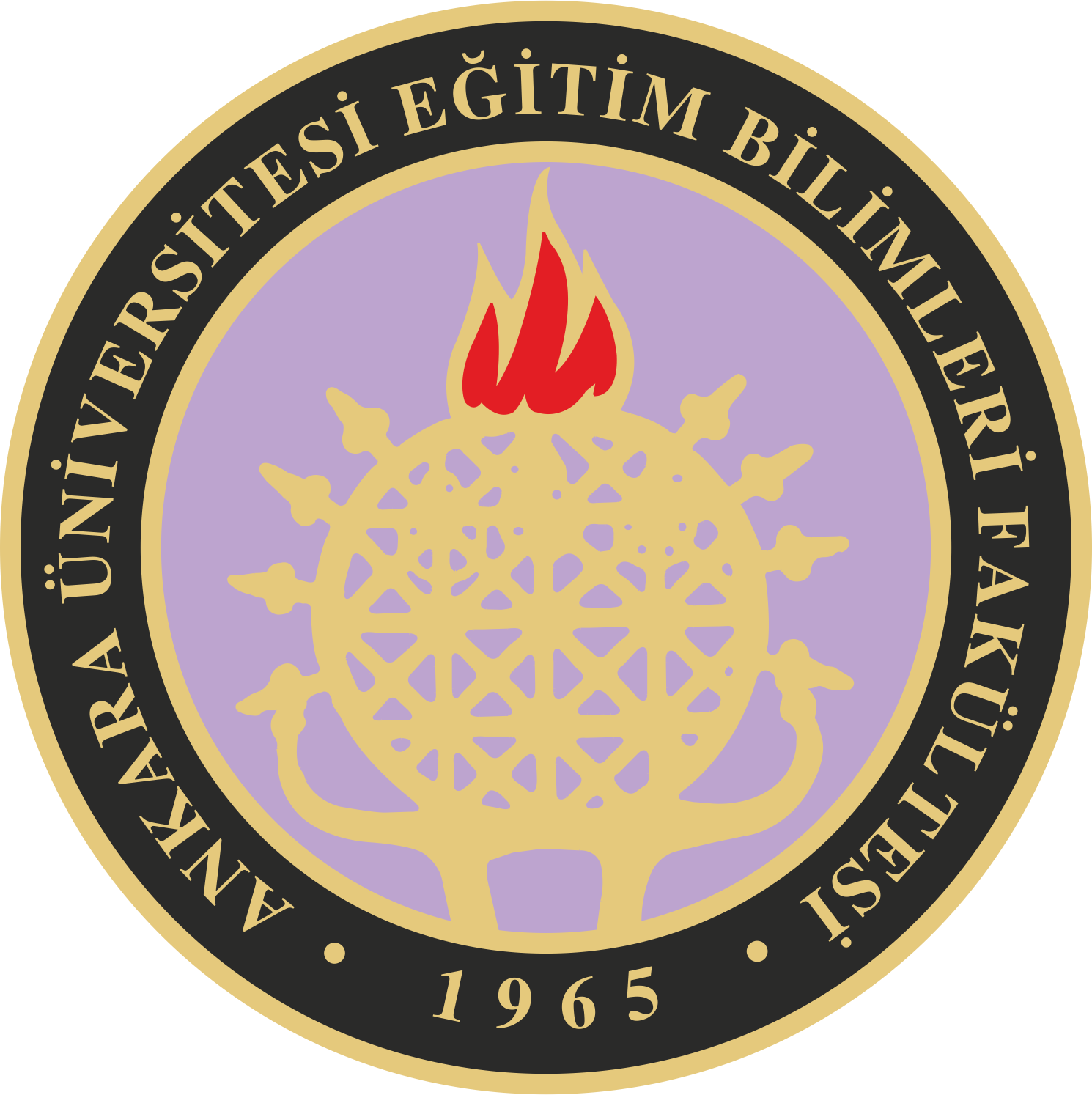 Pekiştireçleri Belirleyiniz  
Olumlu davranışları sergilediklerinde çocukların kazanacakları pekiştireçleri belirleyiniz. 
Sembol pekiştirmede kullanacağınız pekiştireçleri çocuklarla birlikte belirleyiniz ve farklı değerlerde çeşitli pekiştireçlerin olmasına dikkat ediniz. 
Farklı değerlerde pekiştireçler olması hem az sayıda hem de çok sayıda sembol kazanan çocukların pekiştireç kazanmasını sağlayacağından oldukça önemlidir.
Doç. Dr. Hatice BAKKALOĞLU
75
devam…
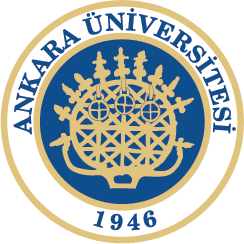 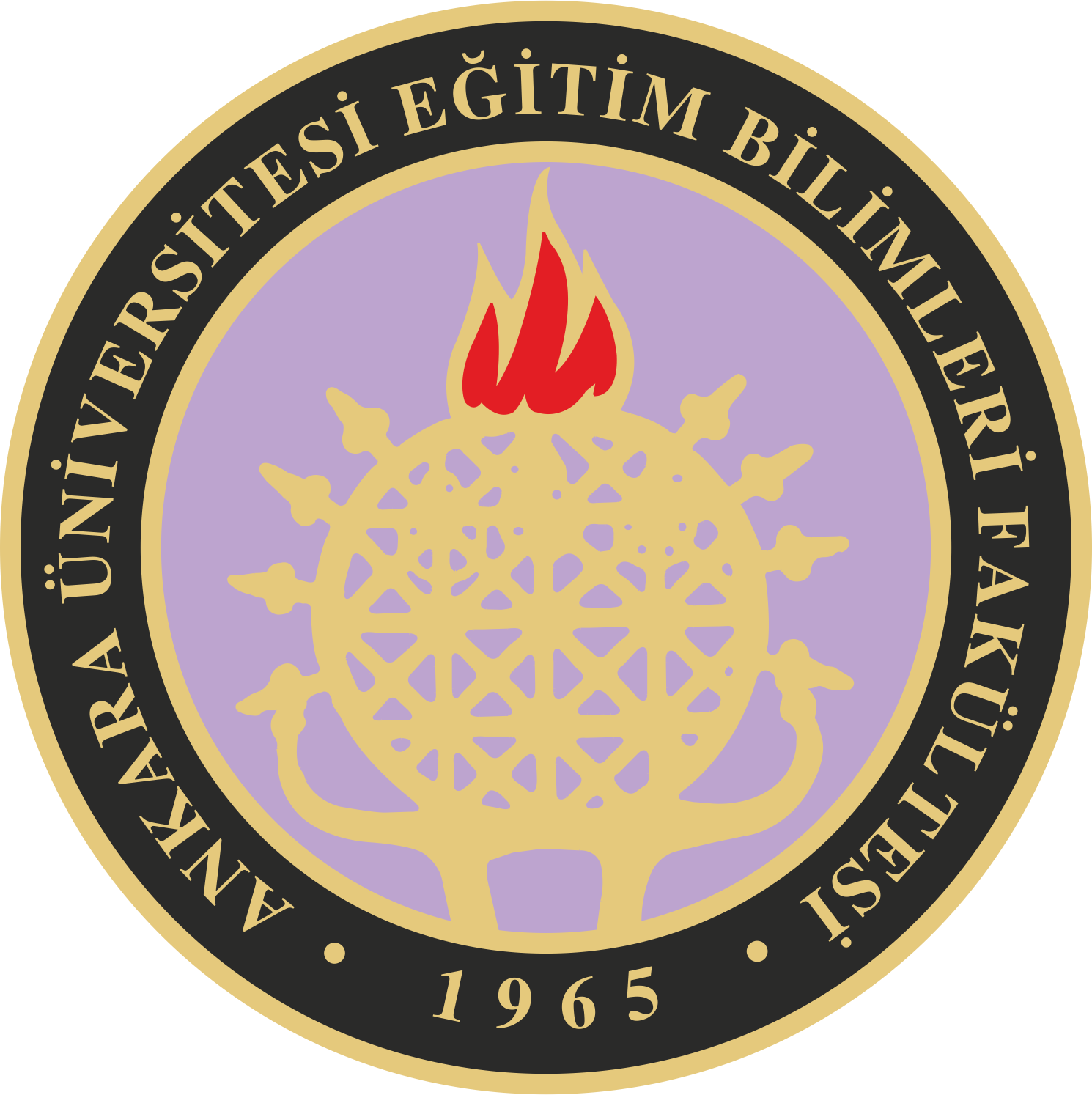 Sembollerin Ederlerini Belirleyiniz  
Pekiştireçlerin kaç sembol karşılığı kazanılacağını belirleyiniz. 
Sembollerin ederlerini belirlerken kolayca ulaşılabilecek pekiştireçlerin daha az sembolle, zor ulaşılabilecek pekiştireçlerin daha fazla sembolle dönüştürülebileceği bir sistem oluşturduğunuzdan emin olunuz.
Doç. Dr. Hatice BAKKALOĞLU
76
devam…
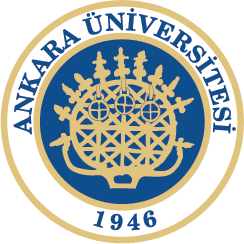 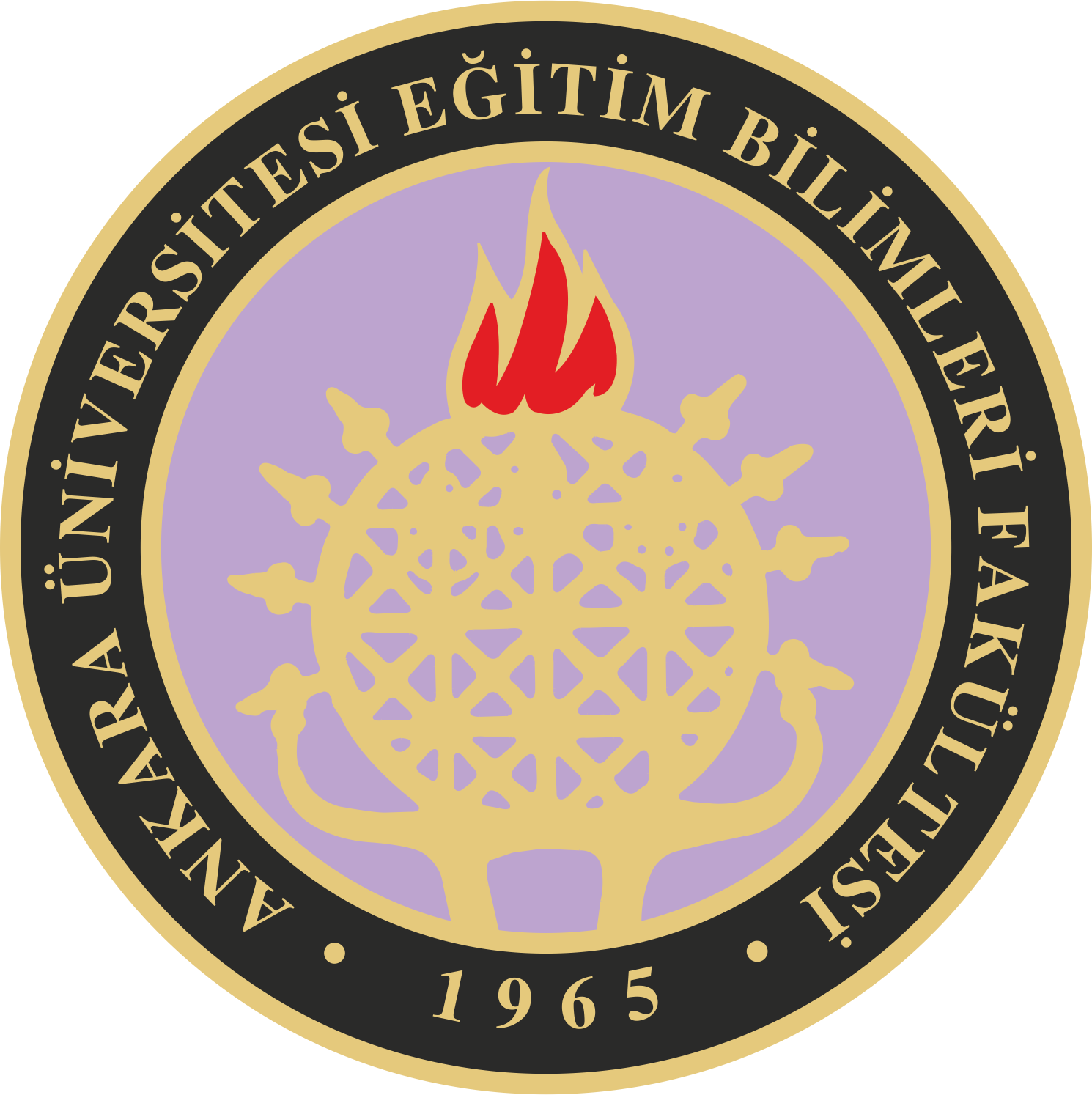 Sembol Pekiştirme Sisteminin Açıklayınız
Sembol pekiştirme sistemini çocuklara açıklayınız. 
Açıklama yaparken çocuklara, daha önceden belirlenen davranışları her sergilediklerinde kaç sembol kazanacaklarını, kaç sembol karşılığında hangi pekiştirece ulaşacaklarını, kazandıkları bu sembolleri ne zaman bir pekiştirece dönüştüreceklerini ifade ediniz. 
Çocuklara sistemi örneklerle açıklamak için gerekiyorsa canlandırma çalışmaları yapınız ve canlandırmalar sırasında çocukların sistemi anladıklarından emin olunuz.
Doç. Dr. Hatice BAKKALOĞLU
77
devam…
Sembol Pekiştirme Sistemini Kullanınız
Sistemi kullanırken önceleri, çocukların çok fazla sayıda sembol kazanmalarını sağlayacak; ancak çocuklar sistemi kolaylıkla kullanmaya başladıktan sonra daha az sayıda sembol kazanacakları bir düzenleme yaptığınızdan emin olunuz. 
Çocuklara sembolleri verirken davranışa odaklanarak hangi davranışı için bu sembolü kazandığını mutlaka ifade ediniz. 
Çocukların kazandıkları sembolleri istedikleri pekiştireçlerle değiştirme zamanlarını yani dönüşüm zamanlarını planlayarak çocuklara bu zamanları önceden duyurunuz ve sembolleri planladığınız zamanlarda dönüştürmeye özen gösteriniz.
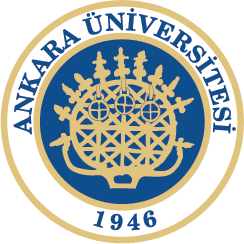 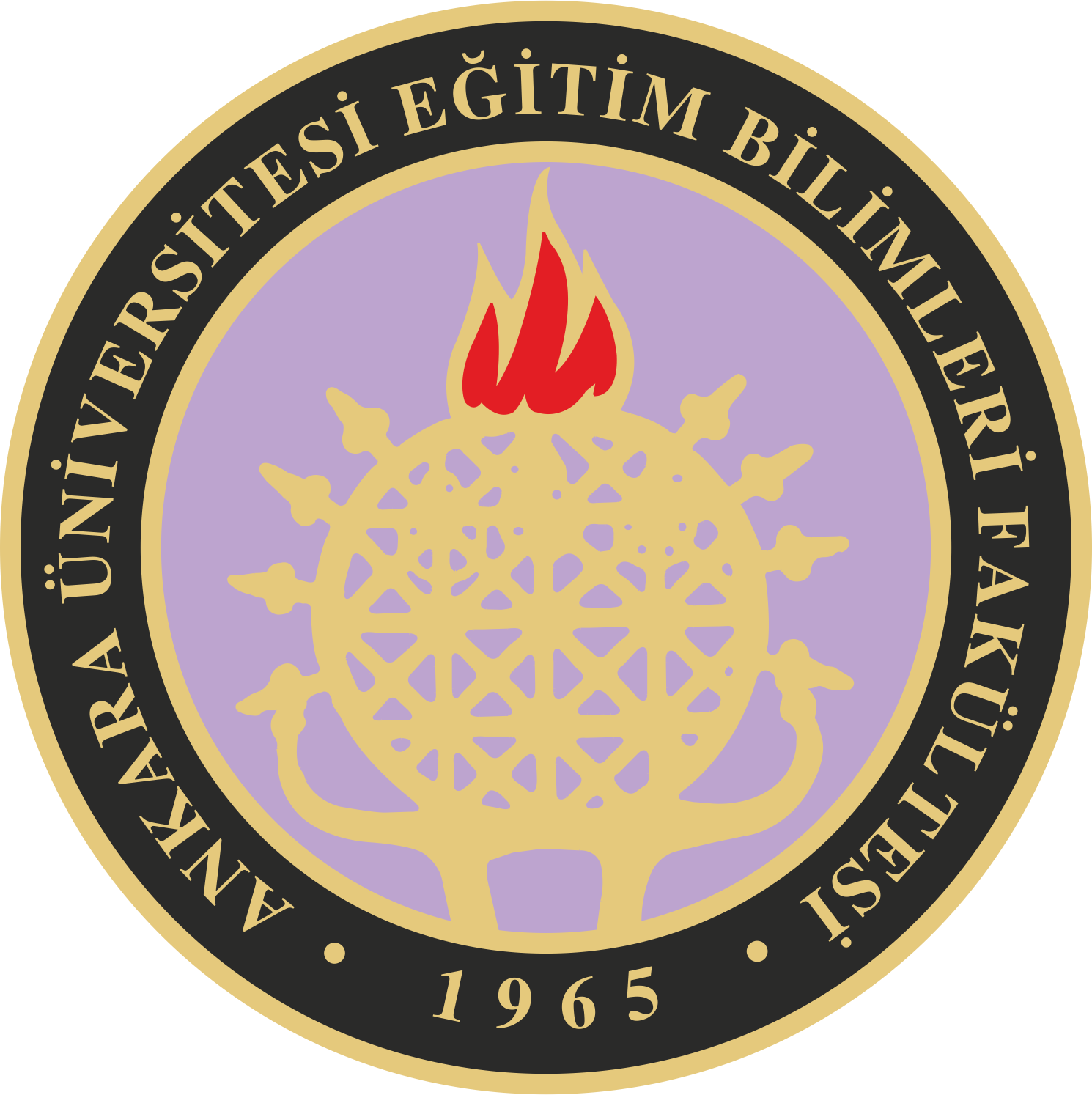 Doç. Dr. Hatice BAKKALOĞLU
78
devam…
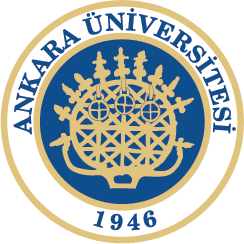 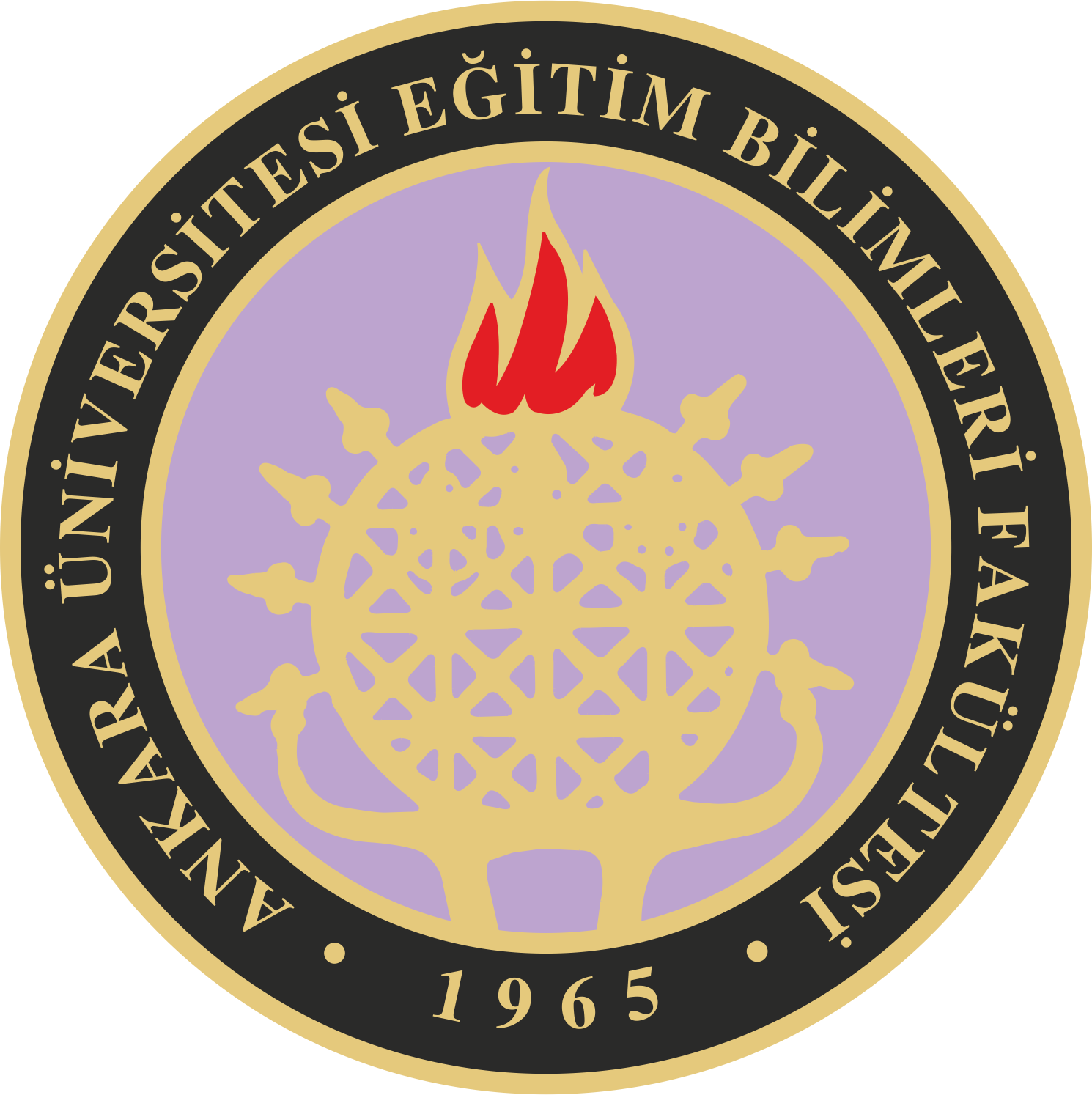 Sembolleri dönüştürme süresini ilk zamanlarda mümkün olduğunca kısa tutunuz. 
Özellikle okulöncesi dönemdeki çocukların bir an önce pekiştireçlere ulaşmak isteyeceklerini aklınızdan çıkarmayınız. 
Dönüştürmeyi önceleri gün içinde ya da gün sonunda yaparken ilerleyen zamanlarda hafta içinde ya da hafta sonunda yapabilirsiniz. 
Olumlu davranışlar belli bir düzeye ulaştıklarında sembol pekiştirme sistemine yavaş yavaş son veriniz.
Doç. Dr. Hatice BAKKALOĞLU
79
İzlerlik Sözleşmesi
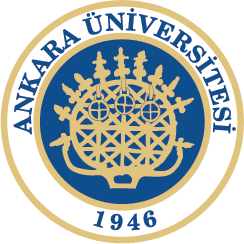 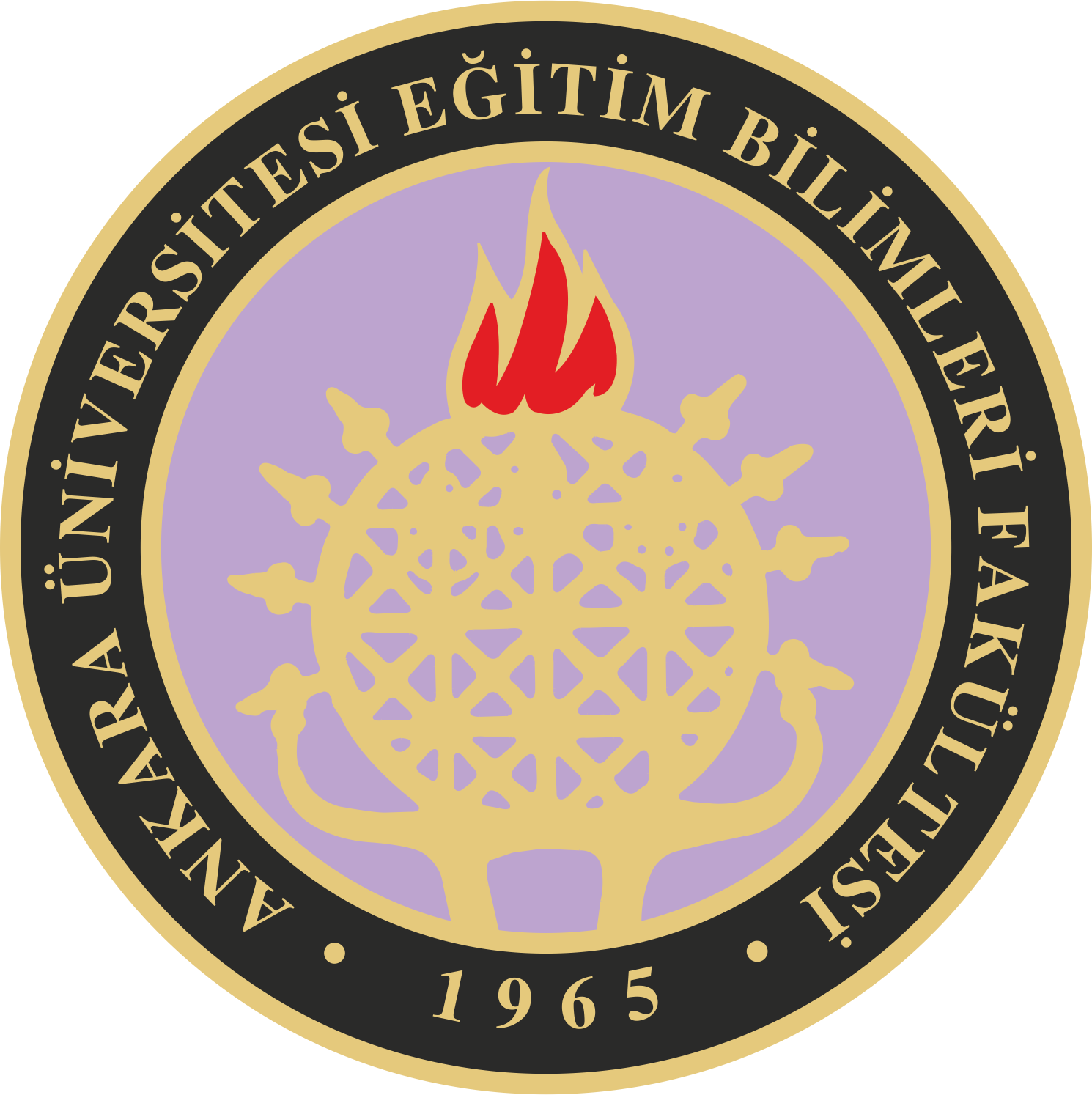 İzlerlik sözleşmesi ya da başka bir adıyla davranış sözleşmesi, çocuktan beklenen olumlu davranışın gerçekleşmesi ve bu olumlu davranışın gerçekleşmesine bağlı olarak çocuğa pekiştireç sunulmasını ortaya koyan genellikle yazılı ya da resimli biçimde hazırlanan bir sözleşmedir. 
İzlerlik sözleşmesini akademik, motor ya da sosyal davranışlar gibi pek çok davranışın artırılmasında kullanmanız mümkündür. 
İzlerlik sözleşmesi tüm çocuklar için etkili biçimde kullanılan bir tekniktir çünkü çocuktan ne beklendiği ve öğretmenin ne yapacağı sözleşmede açıkça belirtilmektedir.
Doç. Dr. Hatice BAKKALOĞLU
80
devam…
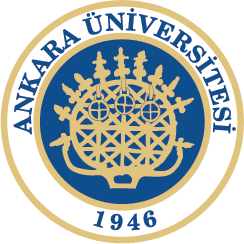 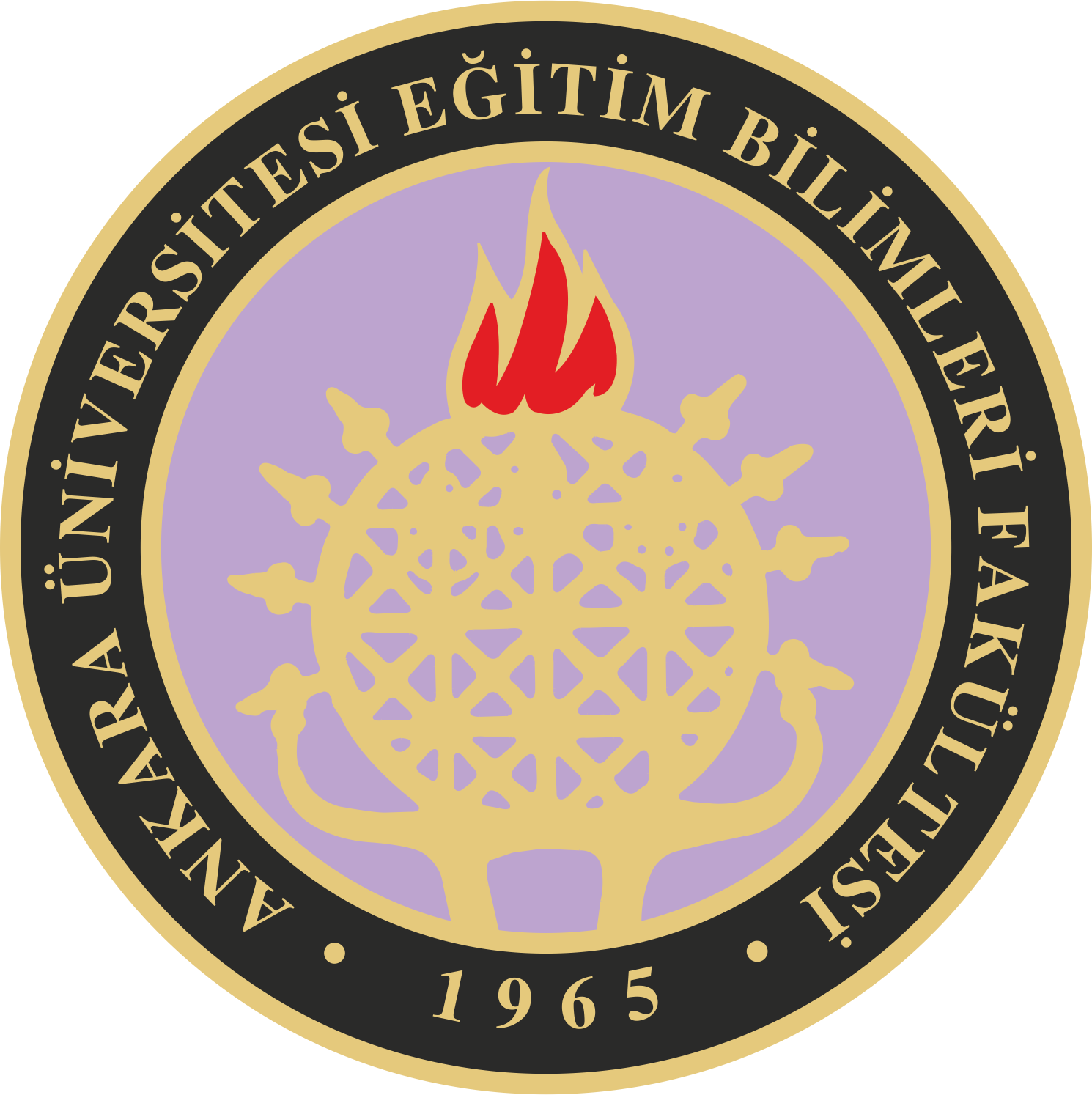 Davranışı Belirleyiniz
Belirleyeceğiniz davranış akademik, motor ya da sosyal bir davranış olabilir. 
Burada dikkat etmeniz gereken iki nokta vardır. Birincisi her bir sözleşmede yalnızca bir davranışın yer alması, ikincisi davranışın çocuğun repertuarında olması yani davranışın çocuk tarafından biliniyor olmasıdır. 
Pekiştireci Belirleyiniz
İzlerlik sözleşmesinde yer alan davranışı belirledikten sonra çocuk için uygun olacak pekiştireci belirleyiniz.
Doç. Dr. Hatice BAKKALOĞLU
81
devam…
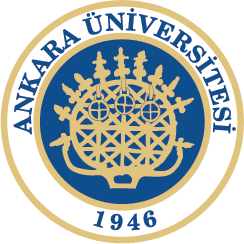 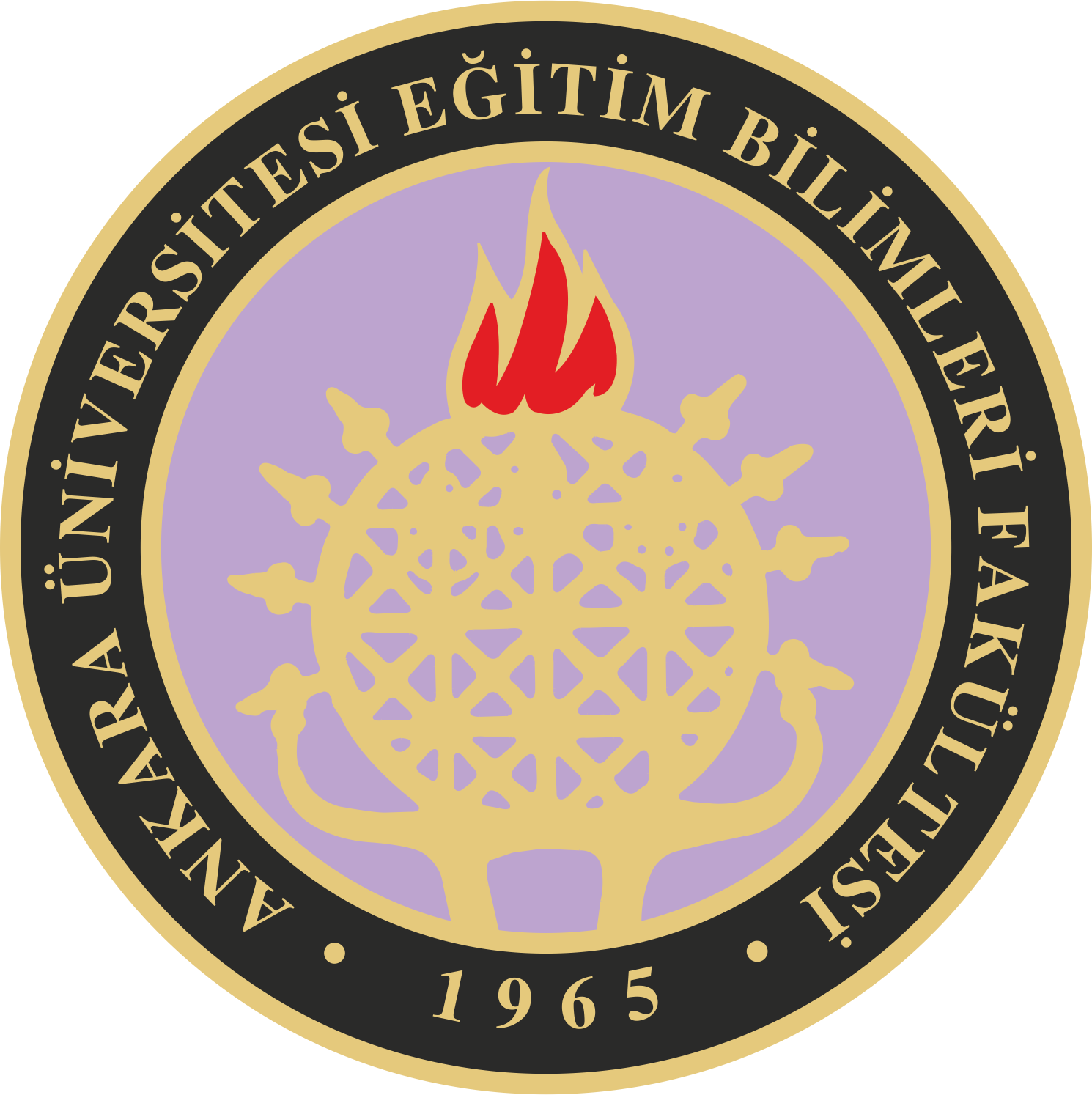 Sözleşmeyi Hazırlayınız
Sözleşmenizin adil olduğundan emin olunuz. 
Sözleşmenin açık ve anlaşılır olmasına dikkat ediniz. 
Resimli bir sözleşme hazırlayınız. 
Sözleşmenin hangi şartlar altında geçerli olduğunu, davranışın gerçekleşmesi ve gerçekleşmemesi durumunda ne gibi sonuçların olacağını belirleyiniz.
Doç. Dr. Hatice BAKKALOĞLU
82
devam…
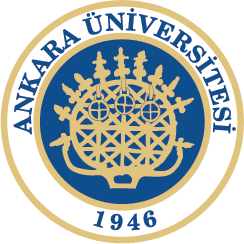 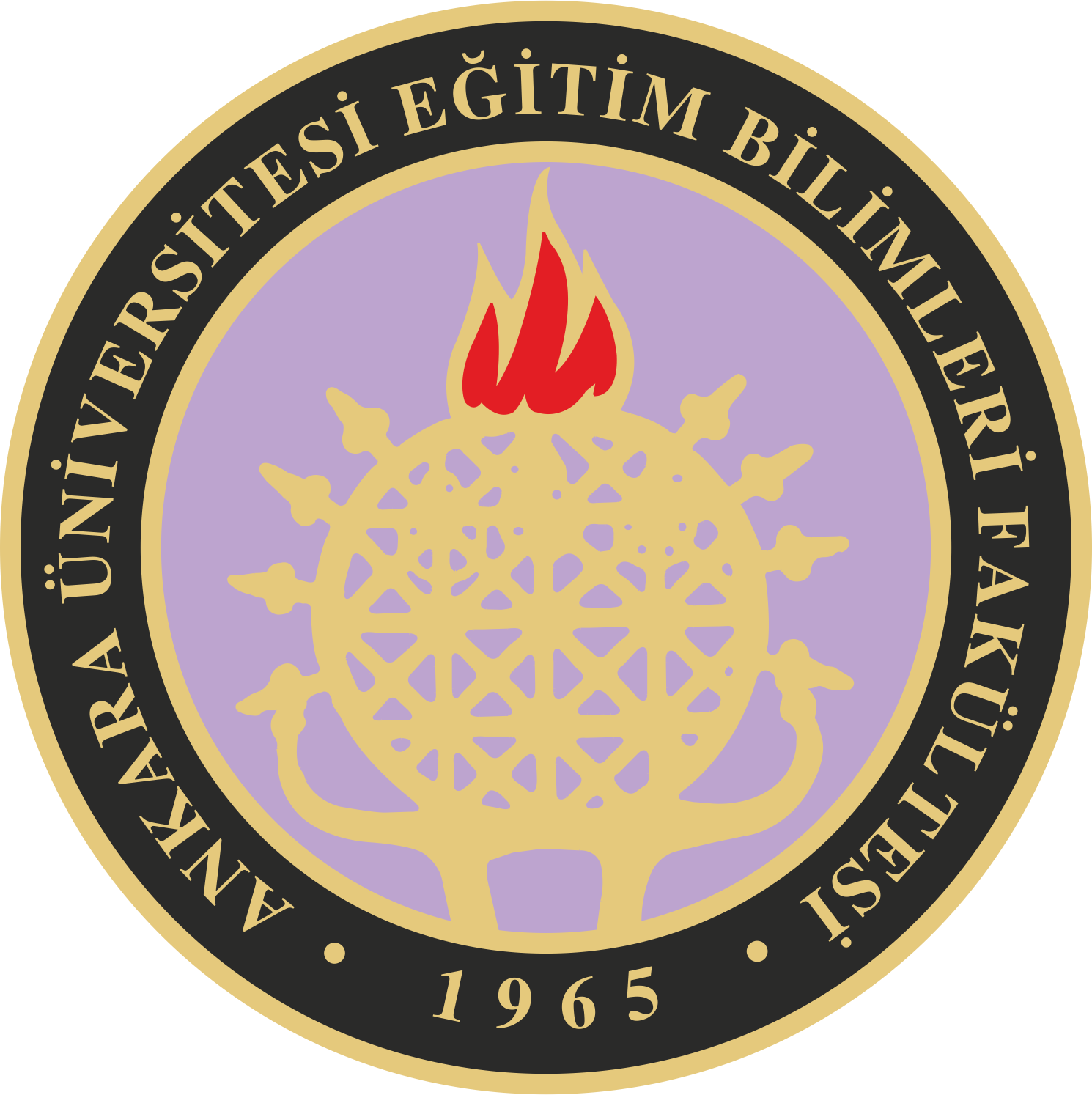 Sözleşmeyi Kullanınız
Sözleşmeyi kullanmadan önce küçük bir sözleşme uygulaması yapmanız çocuğun süreci anlaması ve sözleşmenin etkili olması açısından oldukça önemlidir. 
Sözleşmeyi doğru ve tutarlı bir şekilde uygulamaya çalışınız. 
Uygulama sırasında çocuğun davranışı tam olarak gerçekleştirdiğinden ve aynı şekilde sizin pekiştireci tam olarak verdiğinizden emin olunuz. 
Davranış istenilen sıklıkta ve düzeyde sergilenmeye başladıktan sonra yeni bir davranış için sözleşme hazırlayınız.
Doç. Dr. Hatice BAKKALOĞLU
83
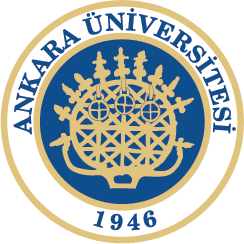 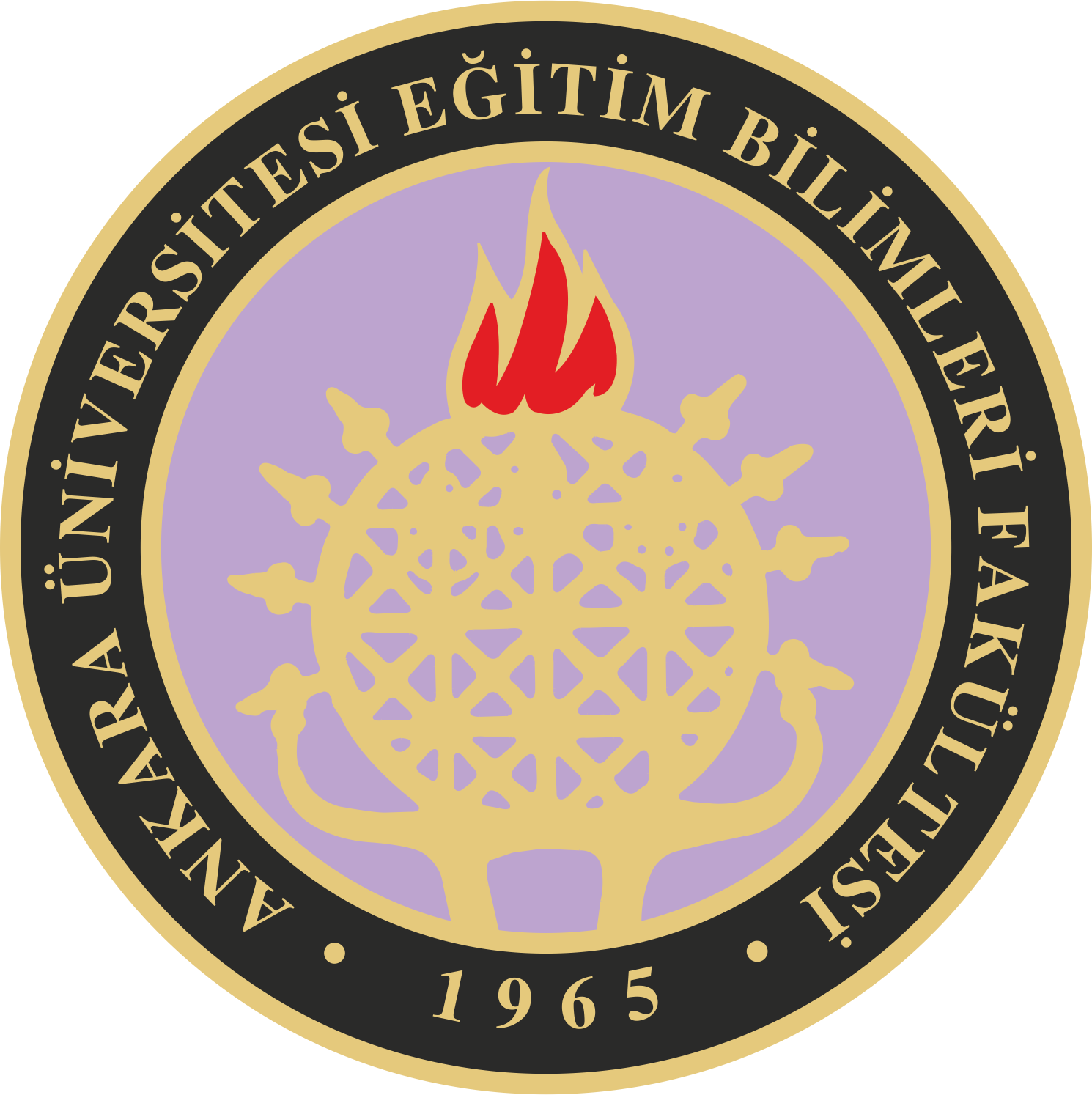 Kendini Yönetme
Kendini yönetme, çocuğun kendi davranışlarını kaydetmesi, daha sonra bu kaydetme sonucuna dayalı olarak kendisini pekiştirmesidir. 
Kendini kaydetme, çocuğun belirlenen davranışı gerçekleştirip gerçekleştirmediğine karar vermesi ve kaydetmesi; kendini pekiştirme ise, çocuğun gerçekleştirdiği davranışın ardından kendine uygun bir pekiştireç seçmesi olarak tanımlanabilir.
Doç. Dr. Hatice BAKKALOĞLU
84
devam…
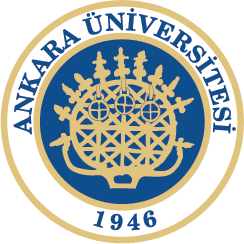 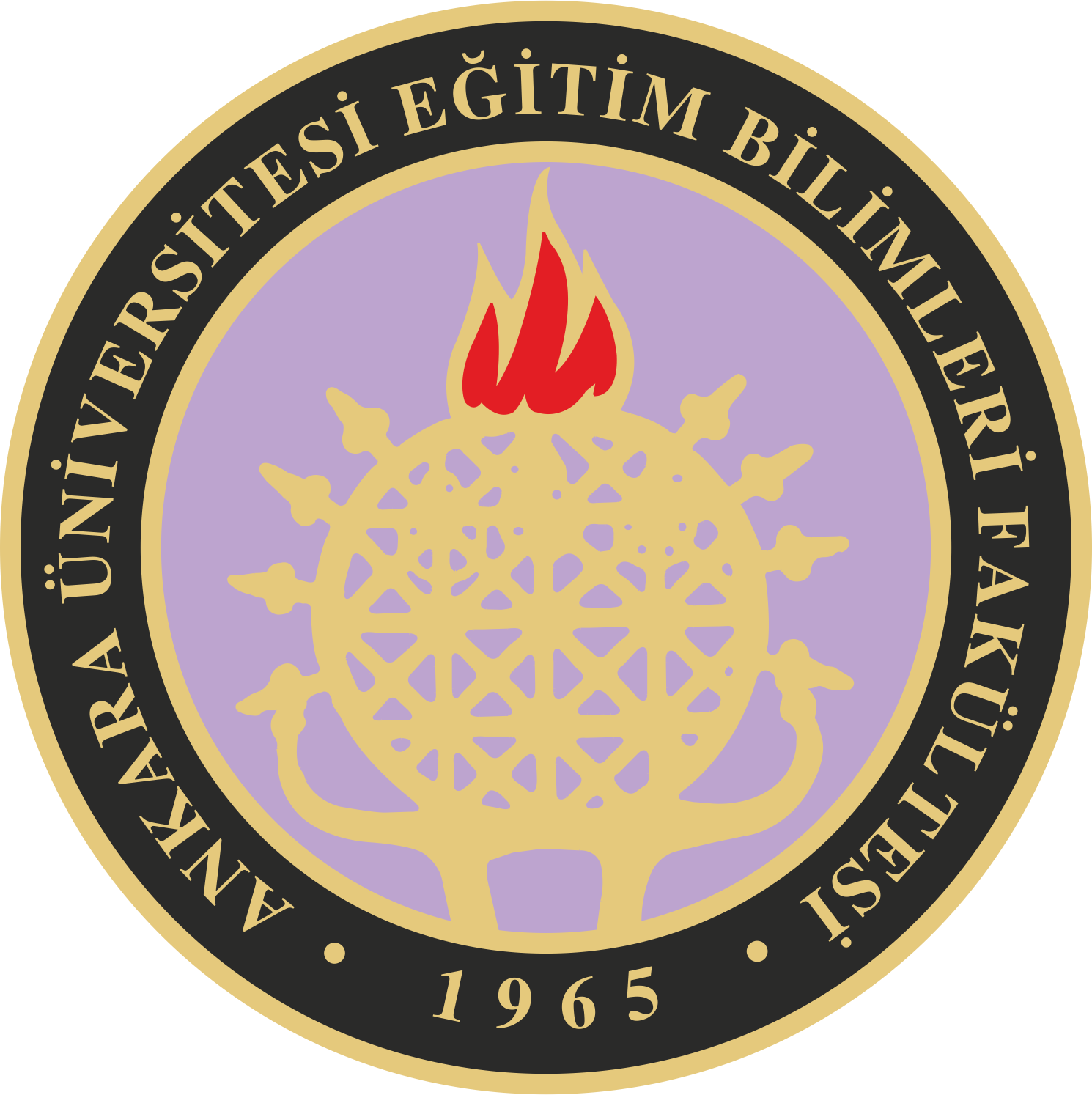 Davranışı Belirleyiniz
Kendini yönetmede öncelikle çocuğun kaydını tutacağı davranışı belirleyiniz. 
Kaydedilecek davranışın çocuğun repertuarında olduğundan emin olunuz.
Doç. Dr. Hatice BAKKALOĞLU
85
devam…
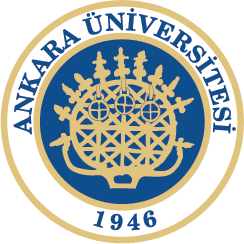 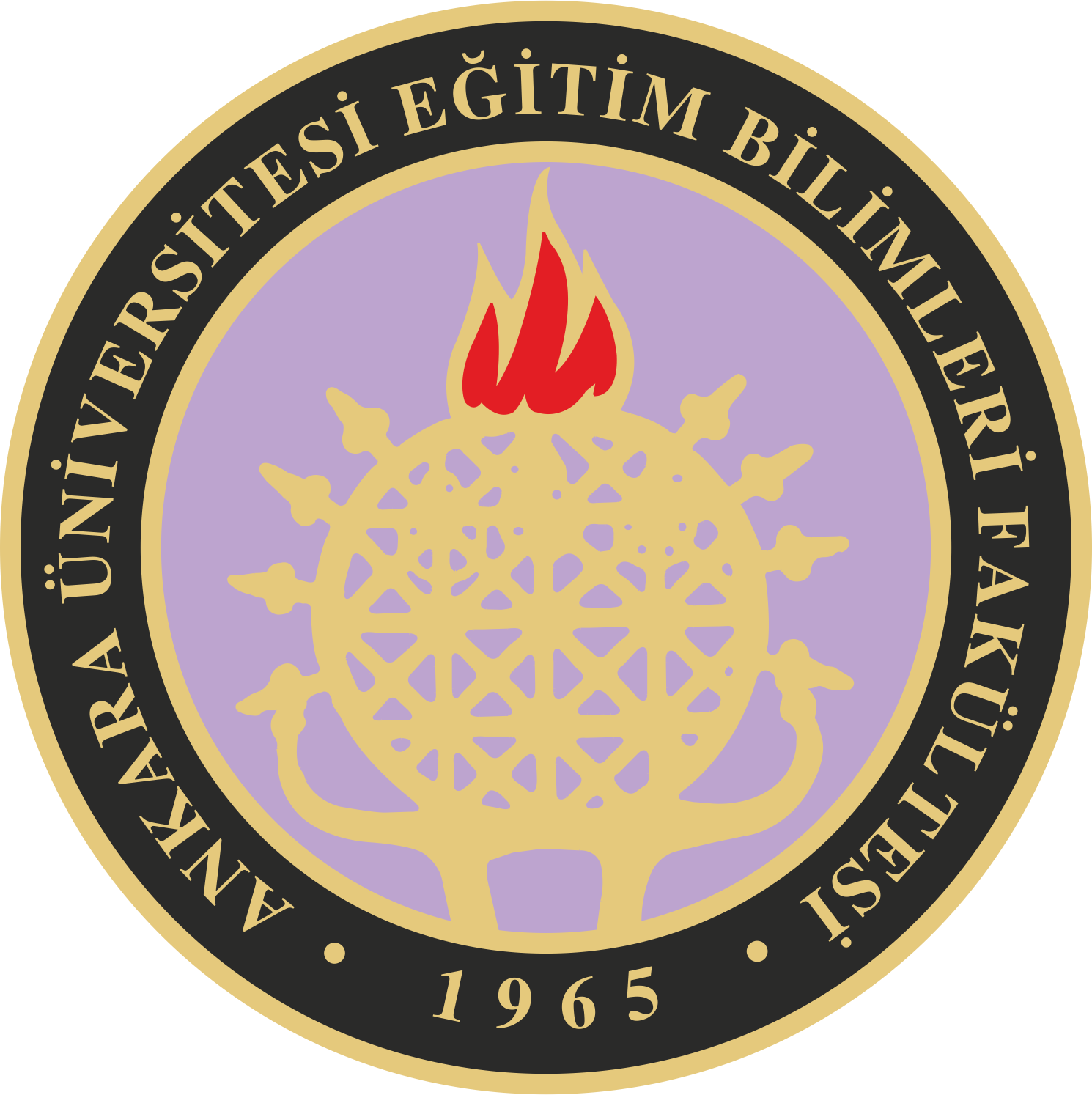 Kayıt Tekniğine Karar Veriniz
Kayıt tekniğine karar verirken davranışın sıklığının mı, süresinin mi kaydedileceğine dikkat ediniz. 
Seçeceğiniz kayıt tekniğinin çocuk tarafından kolaylıkla kullanılabiliyor olması önemlidir. 
Bu nedenle kayıt formunu çocuğun kullanabileceği bir şekilde düzenleyiniz.
Doç. Dr. Hatice BAKKALOĞLU
86
devam…
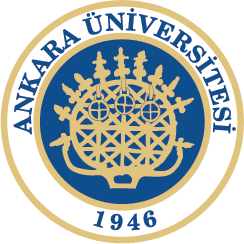 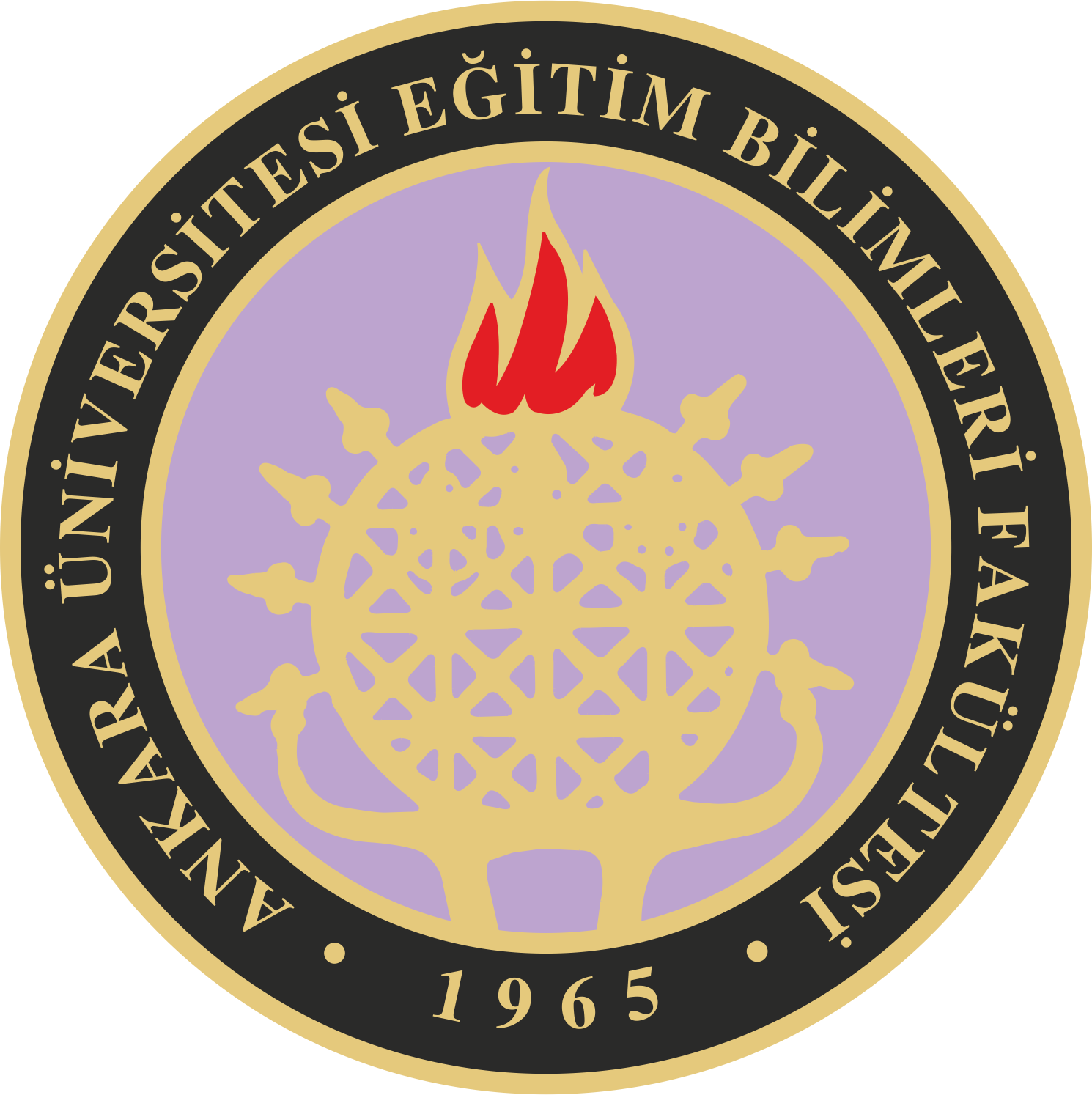 Davranış Ölçütünü Belirleyiniz
Kendini yönetme sırasında çocuğun davranışı ne düzeyde sergilediğinde pekiştireci kazanabileceğini yani ölçütü belirleyiniz. 
Ölçütü belirlerken ölçütün çocuğun yapabildiği düzeyden çok aşağıda ya da yukarıda olmamasına ve ölçütün makul olmasına dikkat ediniz. 
Ölçütü belirledikten sonra ölçütün ne olduğunu çocuğa açıklayarak çocuğu bu konuda bilgilendiriniz.
Doç. Dr. Hatice BAKKALOĞLU
87
devam…
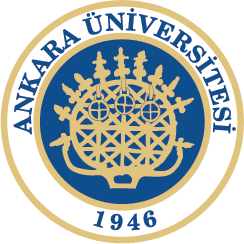 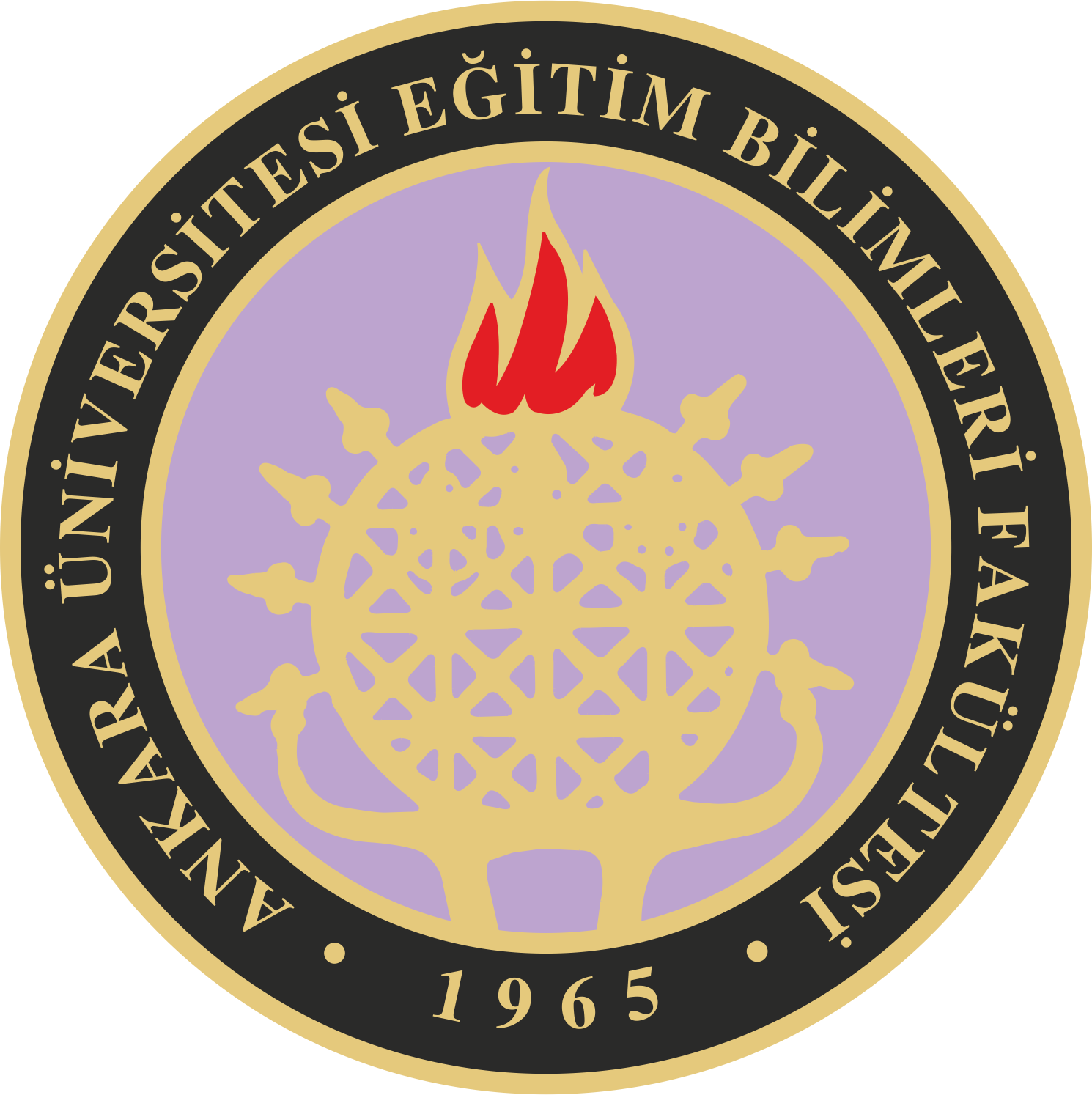 Davranış Ölçütünü Belirleyiniz
Kendini yönetme sırasında çocuğun davranışı ne düzeyde sergilediğinde pekiştireci kazanabileceğini yani ölçütü belirleyiniz. 
Ölçütü belirlerken ölçütün çocuğun yapabildiği düzeyden çok aşağıda ya da yukarıda olmamasına ve ölçütün makul olmasına dikkat ediniz. 
Ölçütü belirledikten sonra ölçütün ne olduğunu çocuğa açıklayarak çocuğu bu konuda bilgilendiriniz.
Doç. Dr. Hatice BAKKALOĞLU
88
devam…
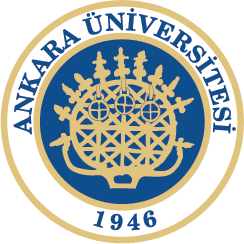 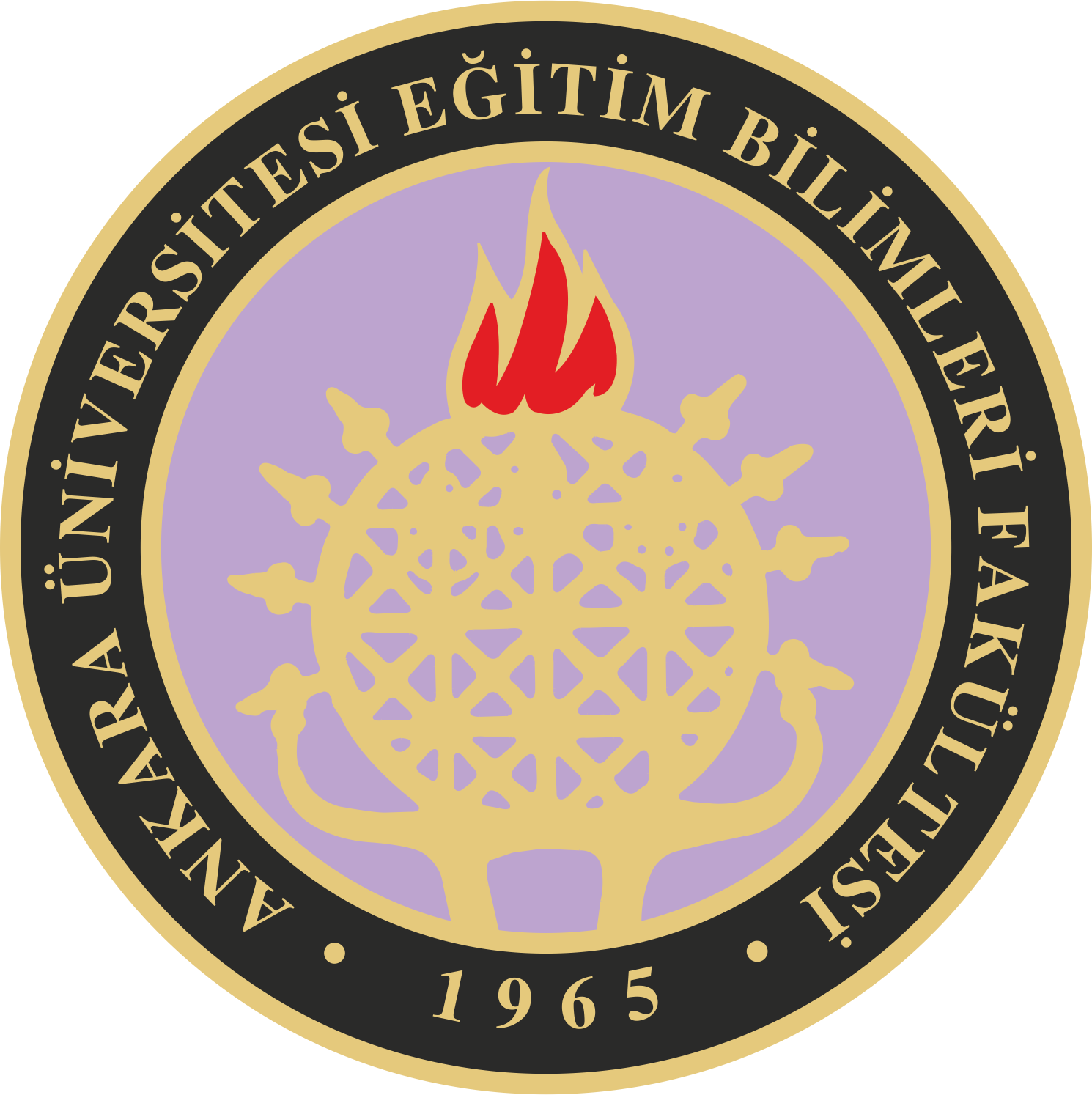 Pekiştireçleri Belirleyiniz
Çocuk için etkili olacak pekiştireci belirleyiniz. 
Kendini Yönetmeyi Öğretiniz
Kendini yönetmeyi öğretirken kullanılacak kayıt formu ve pekiştireçler hakkında çocuğa bilgi veriniz. 
Kayıt formunun nasıl kullanılacağını ve pekiştireçlerin nasıl talep edileceğini ya da alınacağını açıklayınız. 
Açıklamalarınızı tamamladıktan sonra kayıt formunun kullanımına ve pekiştireçlerin seçilmesini/talep edilmesini siz yaparak çocuğa gösteriniz. 
Sınıf içinde gerekirse canlandırma yapınız ve çocuğun kendini yönetmeyi kullanması için ona fırsatlar veriniz.
Doç. Dr. Hatice BAKKALOĞLU
89
devam…
Kendini Yönetmeyi Kullanınız
Kendini yönetmeyi kullanırken çocuğun tuttuğun kayıtların doğru olup olmadığını mutlaka kontrol ediniz. 
Kendini yönetmeyi kullanmaya başladığınızda, öncelikle çocuğun sadece kendini yönetmeyi kullanması önemli iken ilerleyen zamanlarda doğru kayıt tutup tutmadığı ve ölçütü karşılayarak pekiştireçleri talep edip etmediği de önemli hale gelmektedir. 
Zaman zaman çocuğun tuttuğu kayıtları kendi tuttuğunuz kayıtlar ile karşılaştırınız ve doğru kayıtları için çocuğu ayrıca pekiştiriniz. 
Kayıtların tutulmasında ve ölçütün karşılanmasında gerekirse çocuğa yardım ediniz.
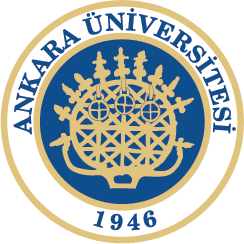 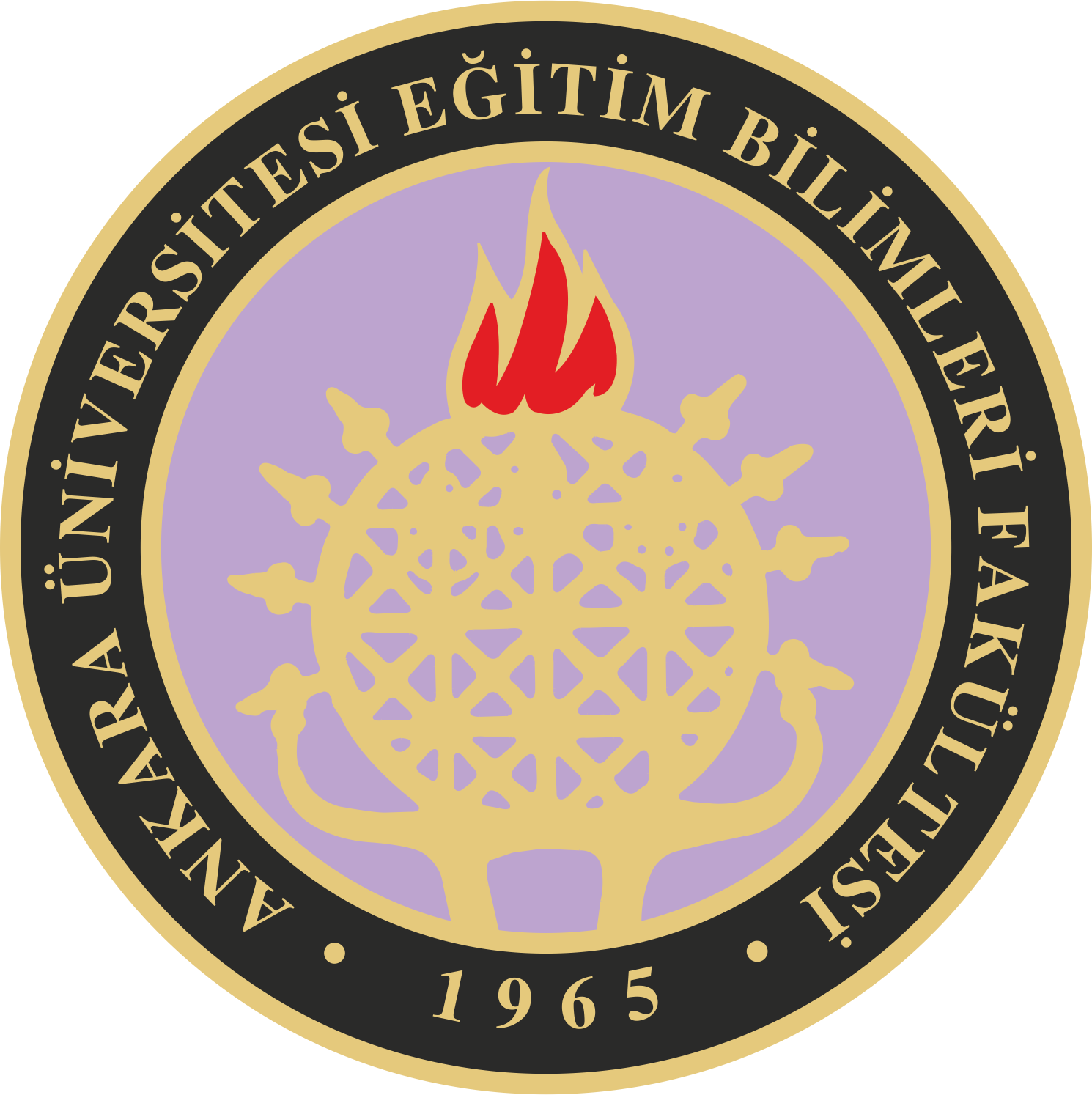 Doç. Dr. Hatice BAKKALOĞLU
90
3. Yeni Davranışlar Kazandırılması
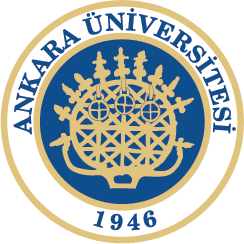 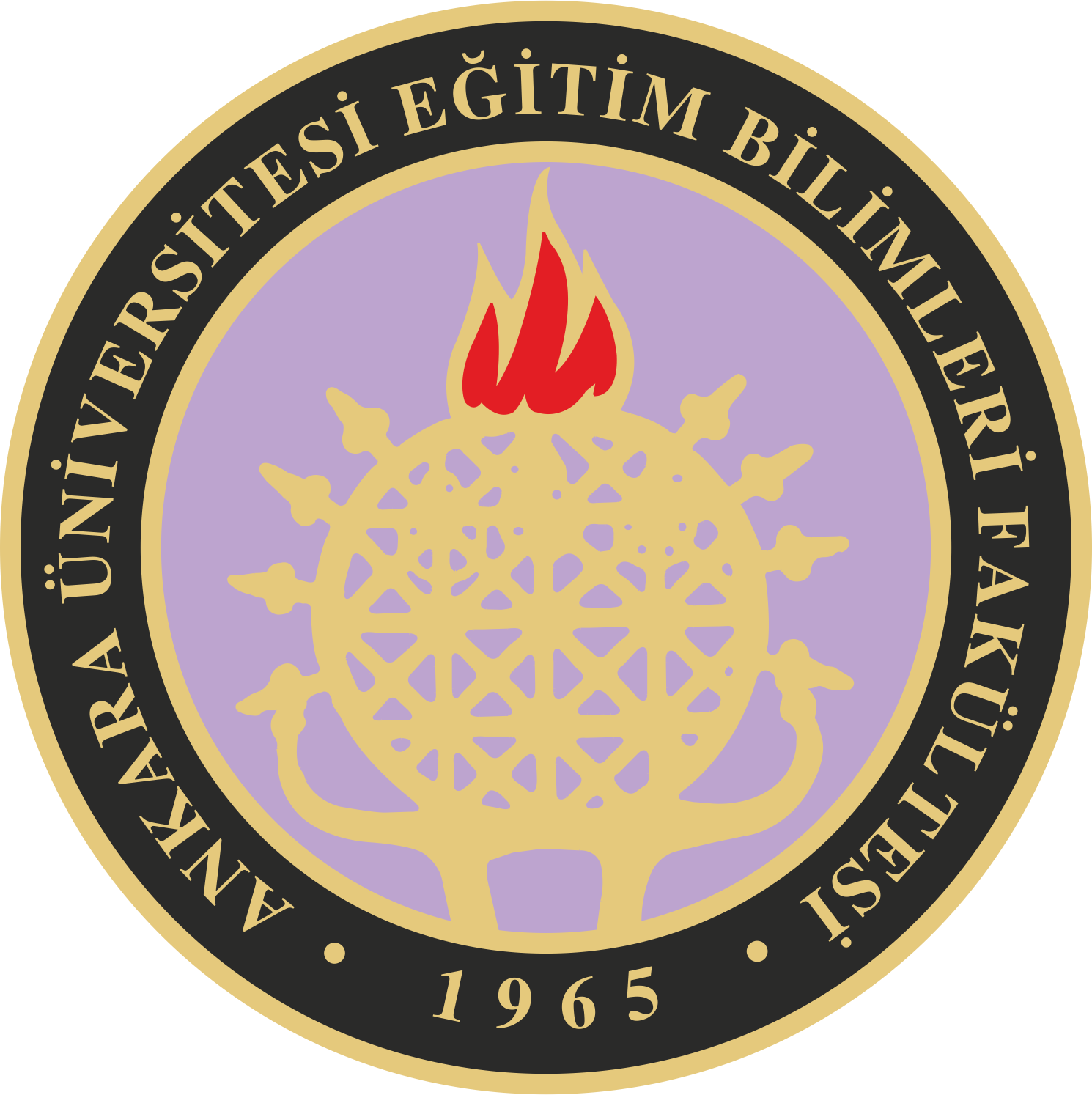 Taklit Etme 
Şekil Verme
İpucu Sunma
Zincirleme
Doç. Dr. Hatice BAKKALOĞLU
91
Taklit Etme
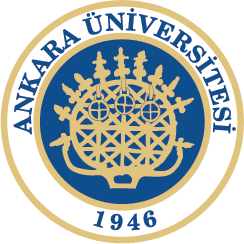 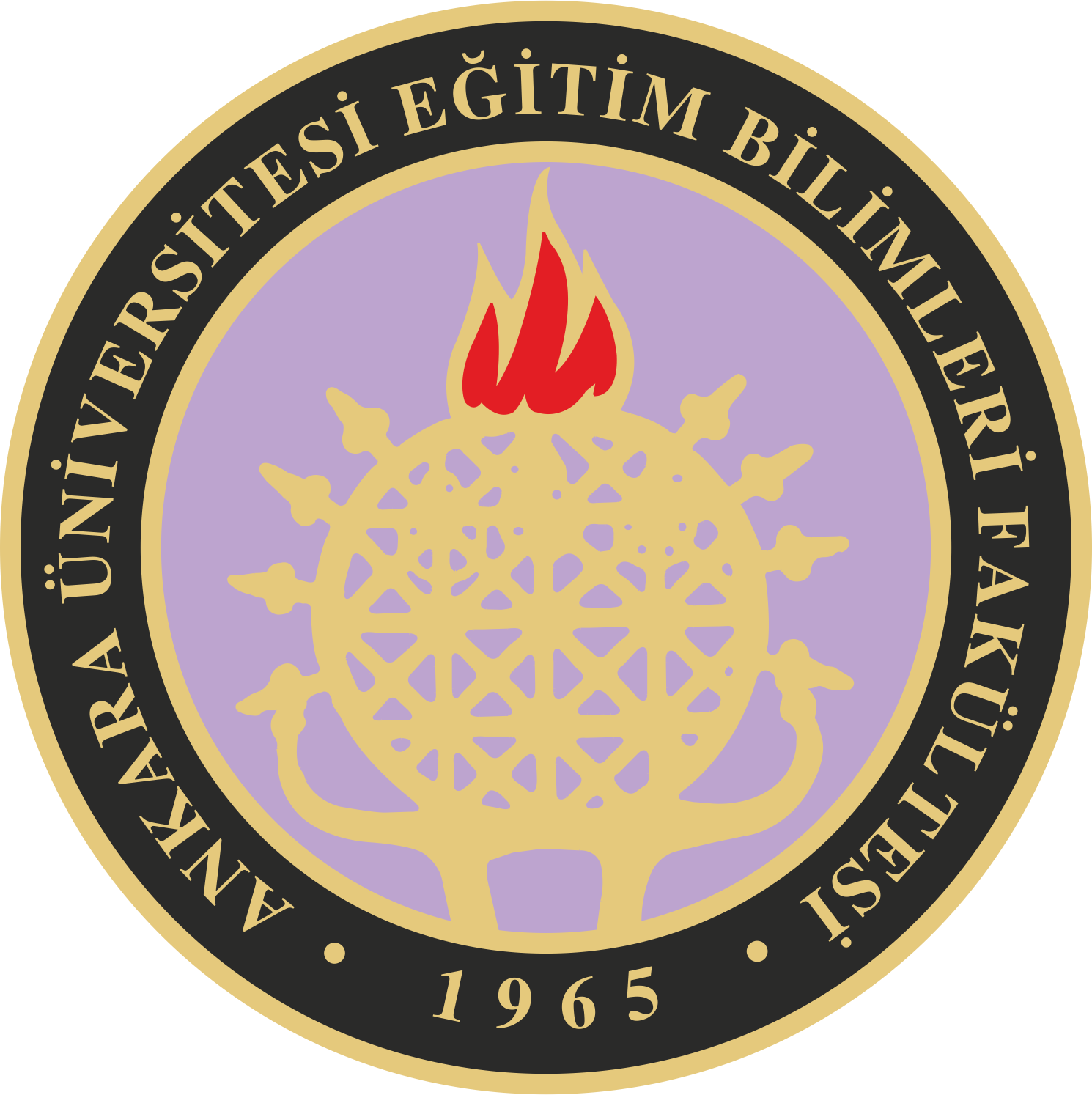 Taklit etme, bir modelin/örneğin davranışlarını ya da sözlerini benzer biçimde tekrarlamadır. 
Model olarak bir davranış gerçekleştirilmeli ve model davranış öncesi uyaran olmalıdır. 
Taklit edilen davranış modelin davranışından hemen sonra gerçekleştirilmelidir. 
Model ve davranış birbirine biçimsel benzerlik göstermelidir. 
Model ile davranış arasında kontrol edici bir ilişki olmalı yani yeni gerçekleştirilecek bir modelde de davranış benzer biçimde gerçekleştirilmelidir.
Doç. Dr. Hatice BAKKALOĞLU
92
devam…
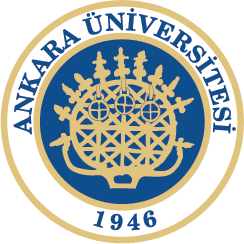 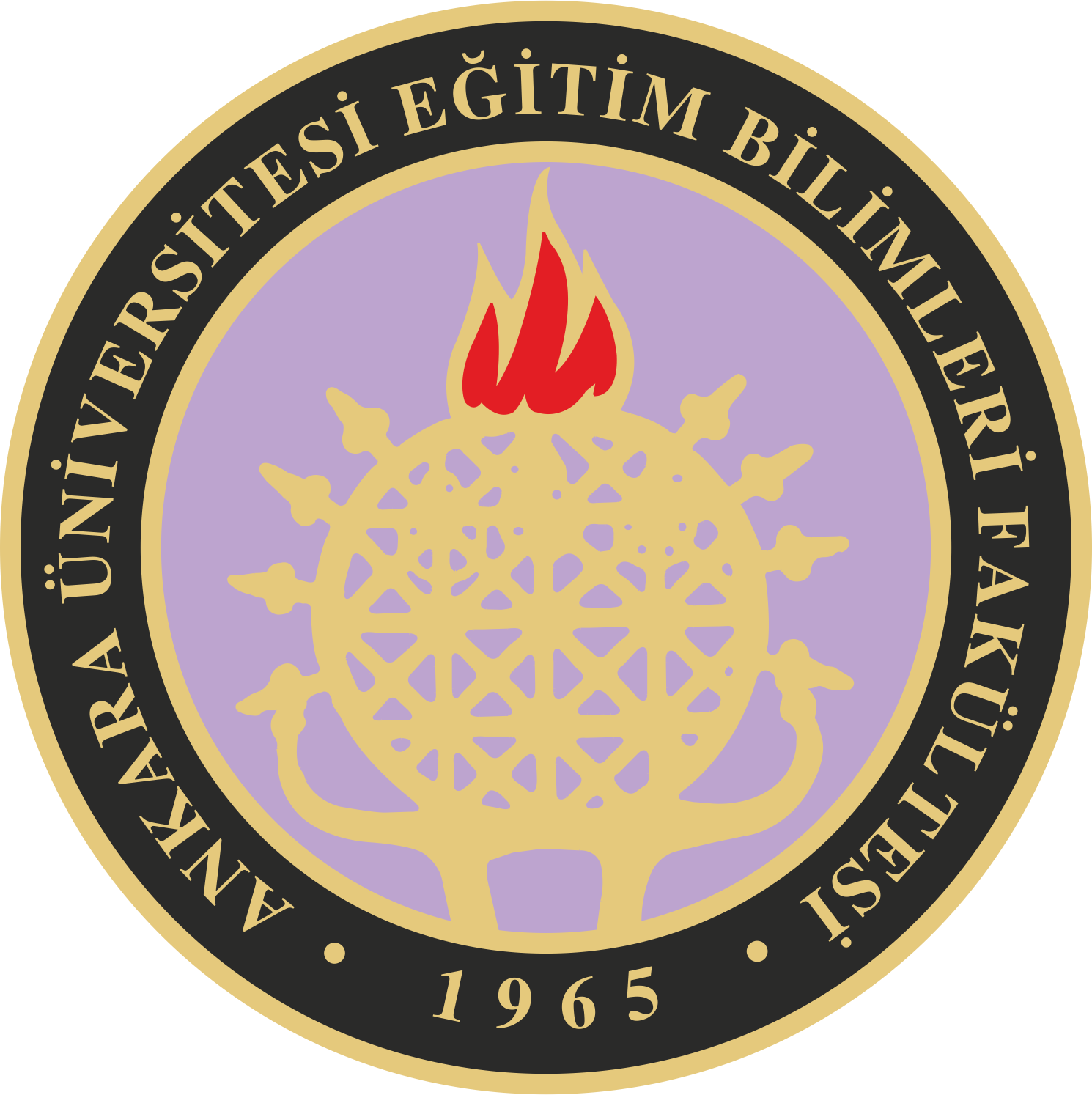 Taklit Edilecek Davranışı Belirleyiniz
Belirlediğiniz davranışın çocuk tarafından sergilenmiyor olduğundan ve çocuk için önemli bir davranış olduğundan emin olunuz. 
Davranışı belirlerken ayrıca bu davranışı sergileyebilmek üzere ne gibi önkoşul davranışlar gerektiğini ve çocuğun bu önkoşul davranışlara sahip olup olmadığına da dikkat ediniz.
Doç. Dr. Hatice BAKKALOĞLU
93
devam…
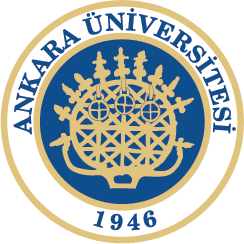 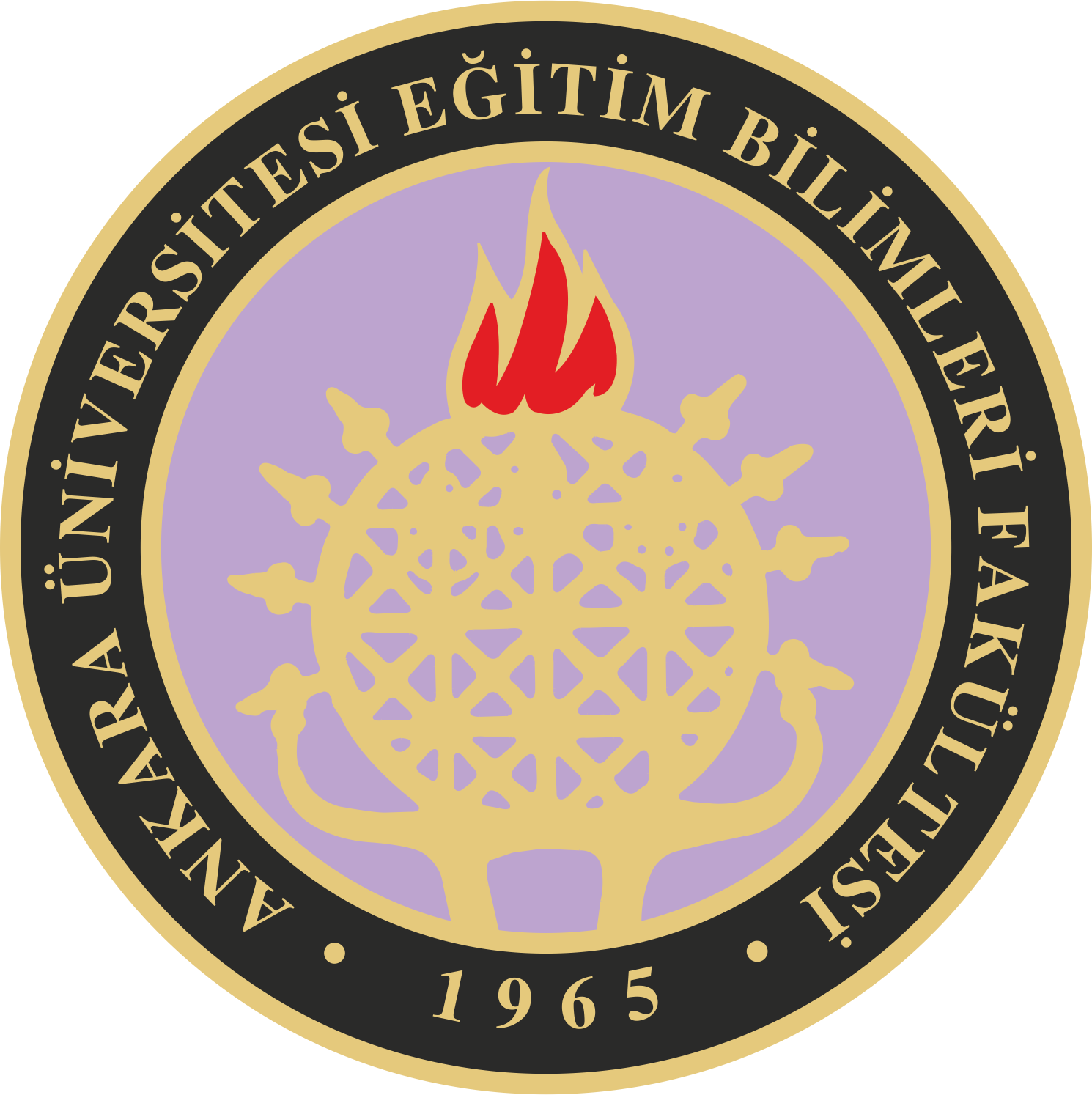 Model Davranışları Seçiniz
Model davranışlarını seçerken bu davranışların önceleri çocuk tarafından kolaylıkla gerçekleştirilebilecek davranışlar olmasına özen gösteriniz. 
Seçtiğiniz model davranışlarının doğru biçimde gerçekleştirildiğinden mutlaka emin olunuz. 
Aynı davranış için farklı örnekler belirlemeye çalışınız.
Farklı örnekler çocuğun davranış repertuarını geliştireceği gibi çocuğun doğal ortamlara uyumunu da kolaylaştıracaktır.
Doç. Dr. Hatice BAKKALOĞLU
94
devam…
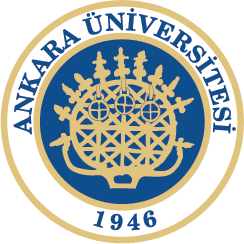 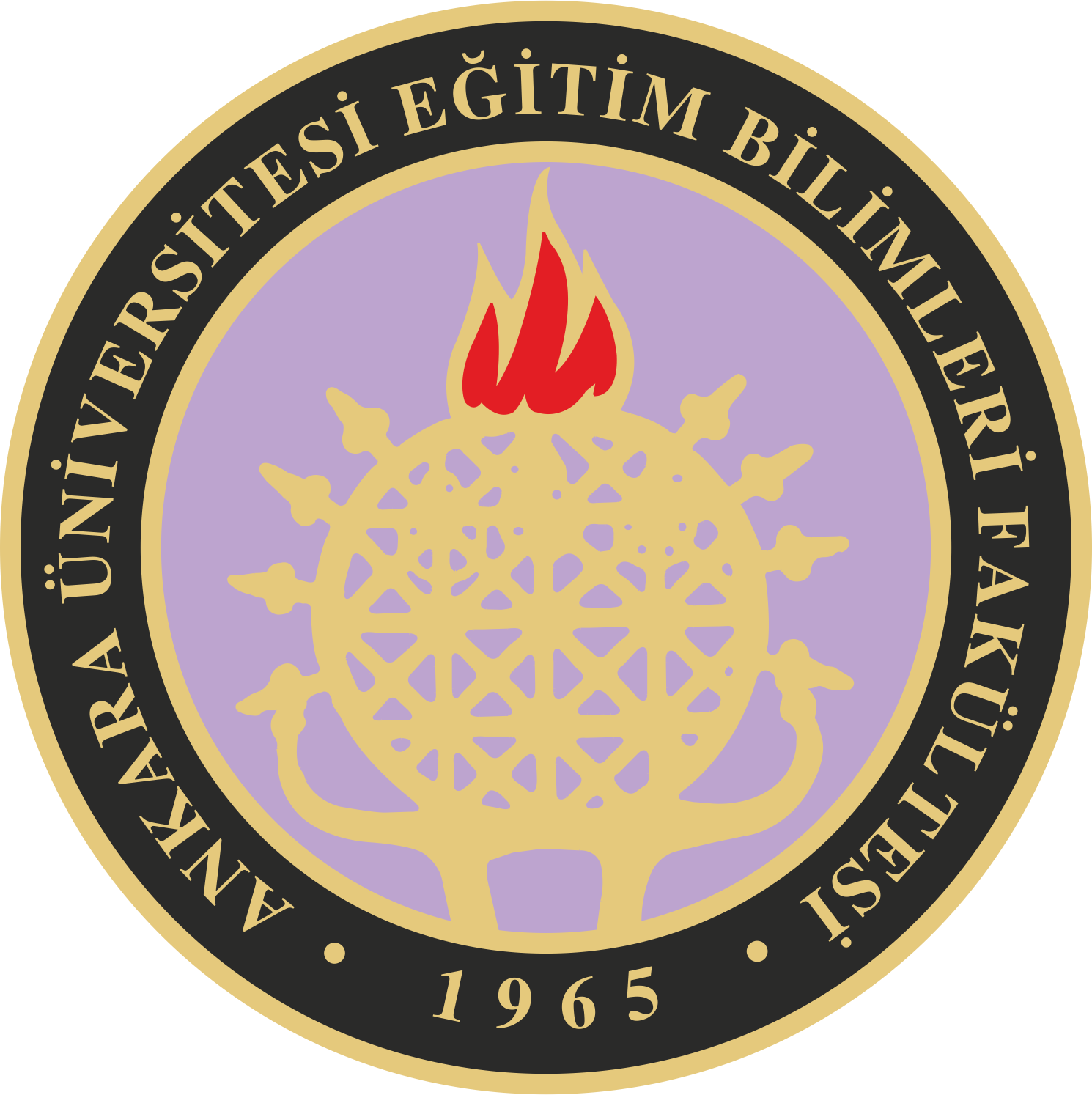 Davranışı Taklit Etmeyi Öğretiniz
Taklit etmeyi öğretirken öncelikle davranışı biçimsel olarak öğretiniz. 
Bu öğretim sırasında model davranışı sergilerken “Böyle yap.”, “Yaptığımı yap.” ya da “Benim gibi yap.” diyerek çocuktan davranışı tekrarlamasını isteyiniz. 
Çocuğun davranışı doğru taklit etmesini mutlaka pekiştiriniz. 
Çocuk davranışın farklı örneklerini biçimsel olarak gerçekleştirmeyi öğrendikten sonra davranışı uygun bağlamda kullanmayı öğretiniz.
Doç. Dr. Hatice BAKKALOĞLU
95
Şekil Verme
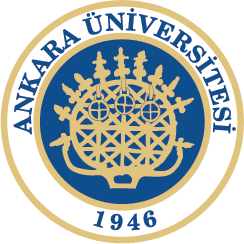 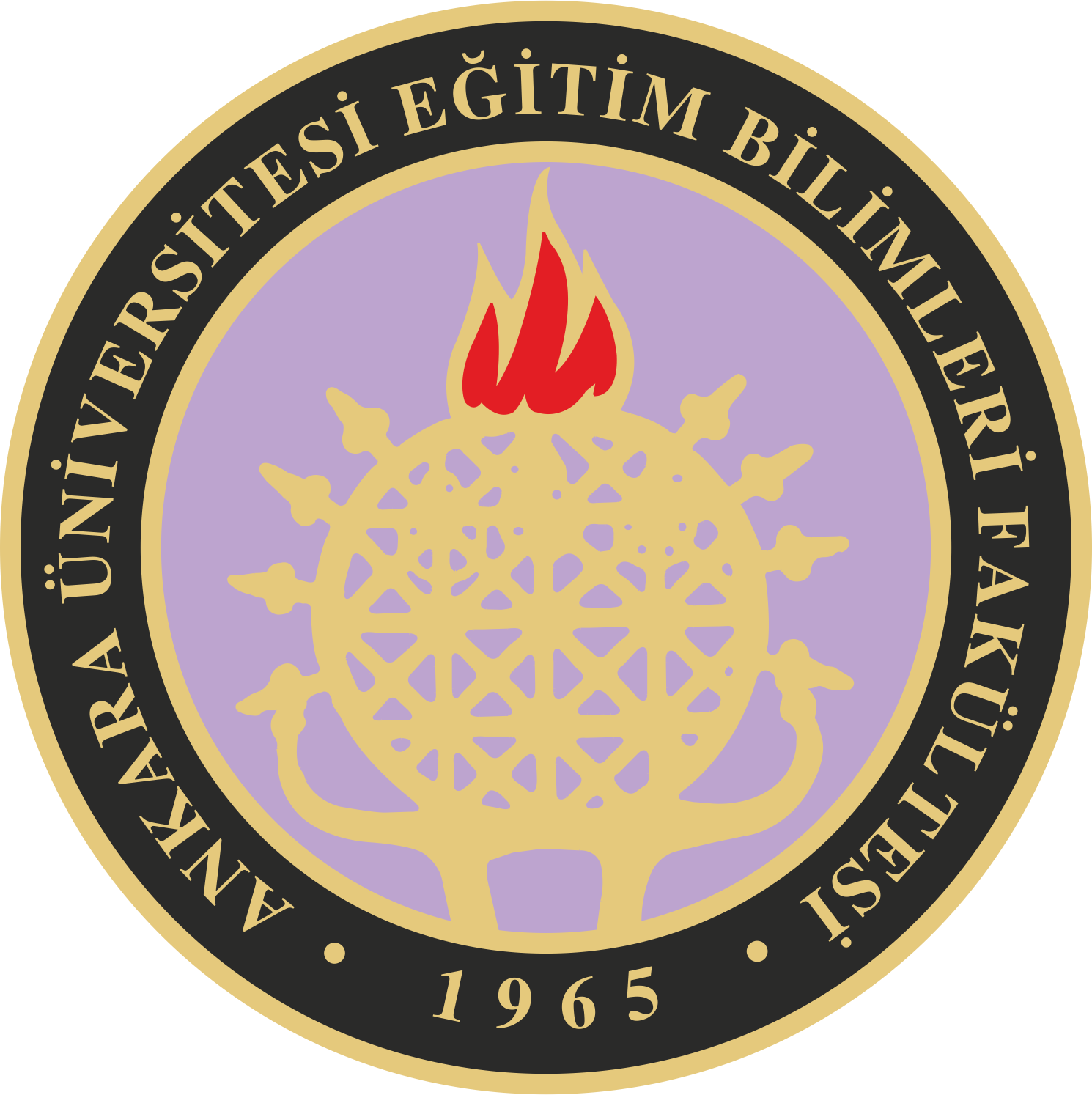 Şekil verme, çocuğa öğretilmek istenen davranışın benzerlerinin ya da yaklaşıklarının pekiştirilmesi yoluyla öğretilmek istenen davranışın kazandırılmasıdır. 
Önceleri davranışın en az benzeri pekiştirilirken giderek davranışın en fazla benzeri pekiştirilir. 
Sınırlı boyama, topa ayağıyla vurma, vb.
Doç. Dr. Hatice BAKKALOĞLU
96
devam…
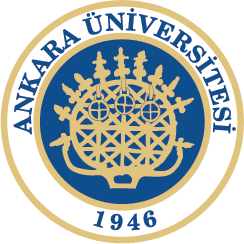 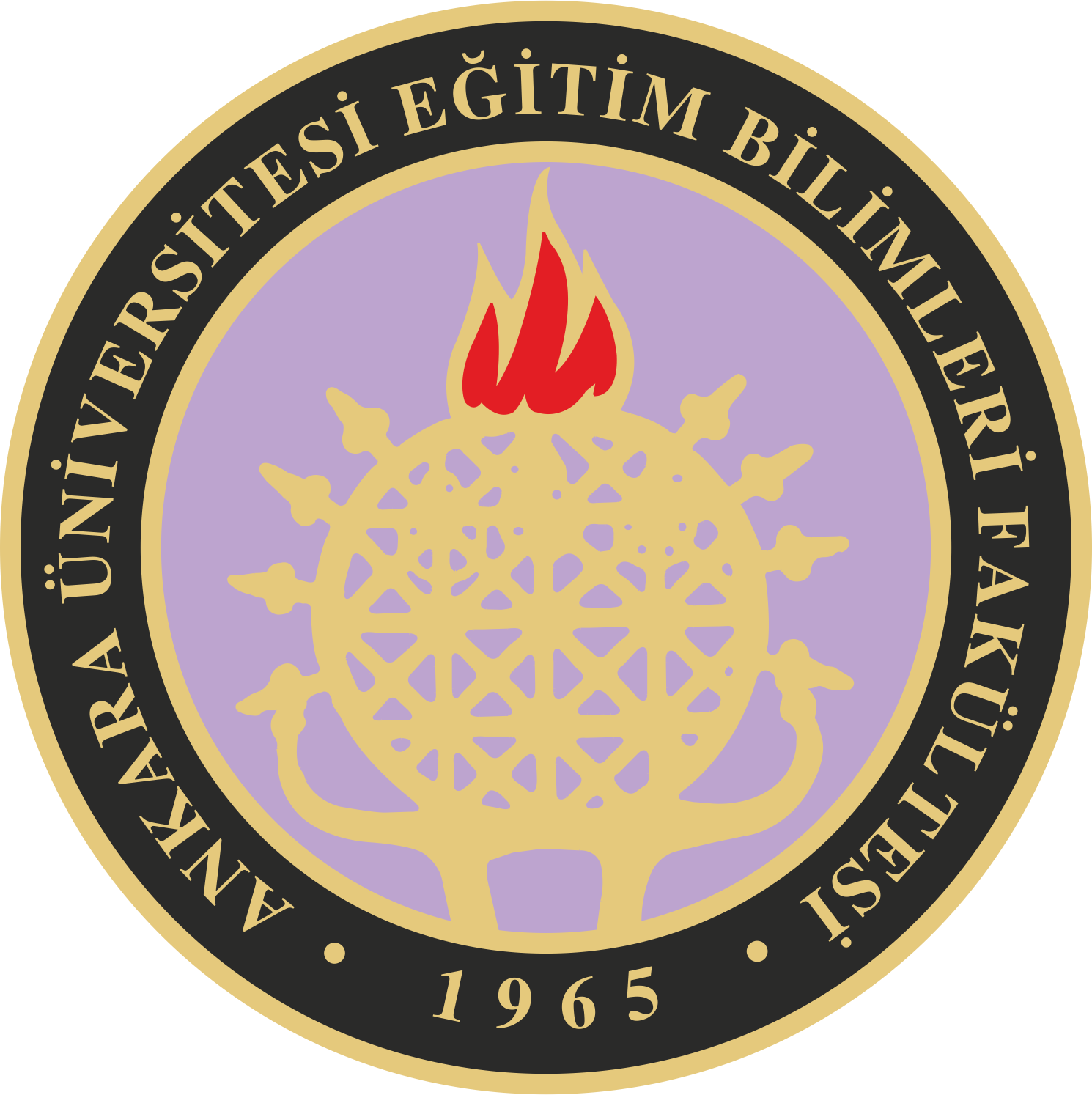 Son Davranışı Belirleyiniz
Çocuğa öğretmek istediğiniz en son/uç davranışın ne olduğunu belirleyiniz ve bu davranışı açık biçimde tanımlayınız. 
Bu davranış sizin ana hedefiniz olacaktır.
Belirlediğiniz davranışın çocuğun repertuarında olmadığından yani çocuk tarafından bilinmediğinden emin olunuz.
Doç. Dr. Hatice BAKKALOĞLU
97
devam…
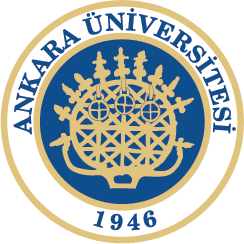 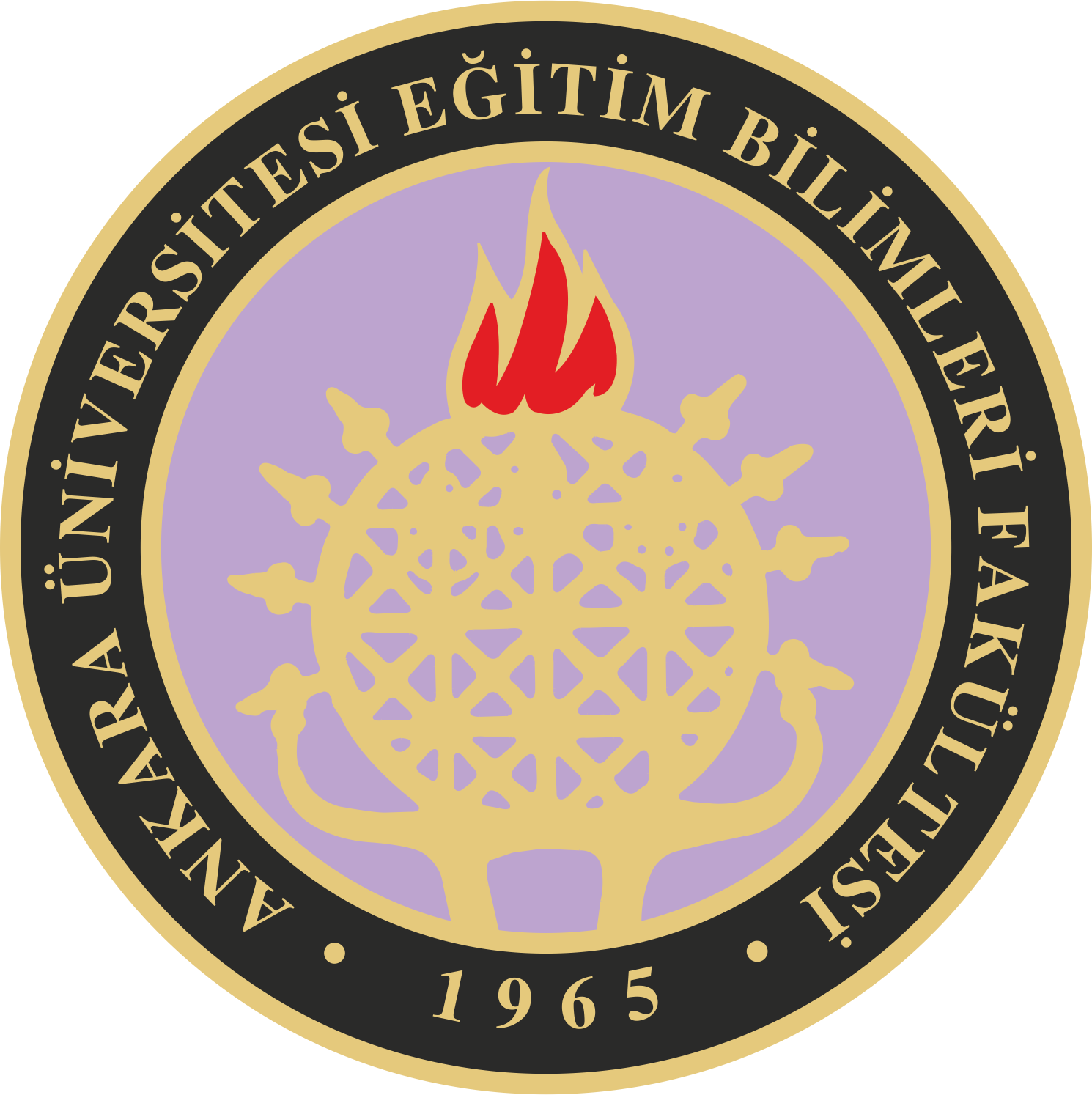 Pekiştirilecek İlk Davranışa Karar Veriniz ve Pekiştiriniz
Pekiştirilecek ilk davranışa karar veriniz. 
Pekiştirilecek ilk davranışın, çocuğun az sıklıkta olsa da halen yapmakta olduğu ve son davranışın en az benzeri olan davranış olduğundan emin olunuz. 
Pekiştirilecek ilk davranışa karar verdikten sonra çocuk belirlediğiniz bu davranışı her sergilediğinde onu pekiştiriniz. 
Çocuk bu ilk davranışı yeterli sıklıkta ve düzeyde yapmaya başladıktan sonra davranışın daha benzeri olan diğer davranışa geçebilirsiniz.
Doç. Dr. Hatice BAKKALOĞLU
98
devam…
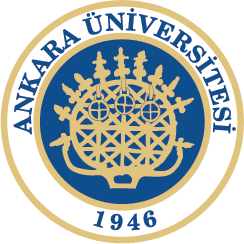 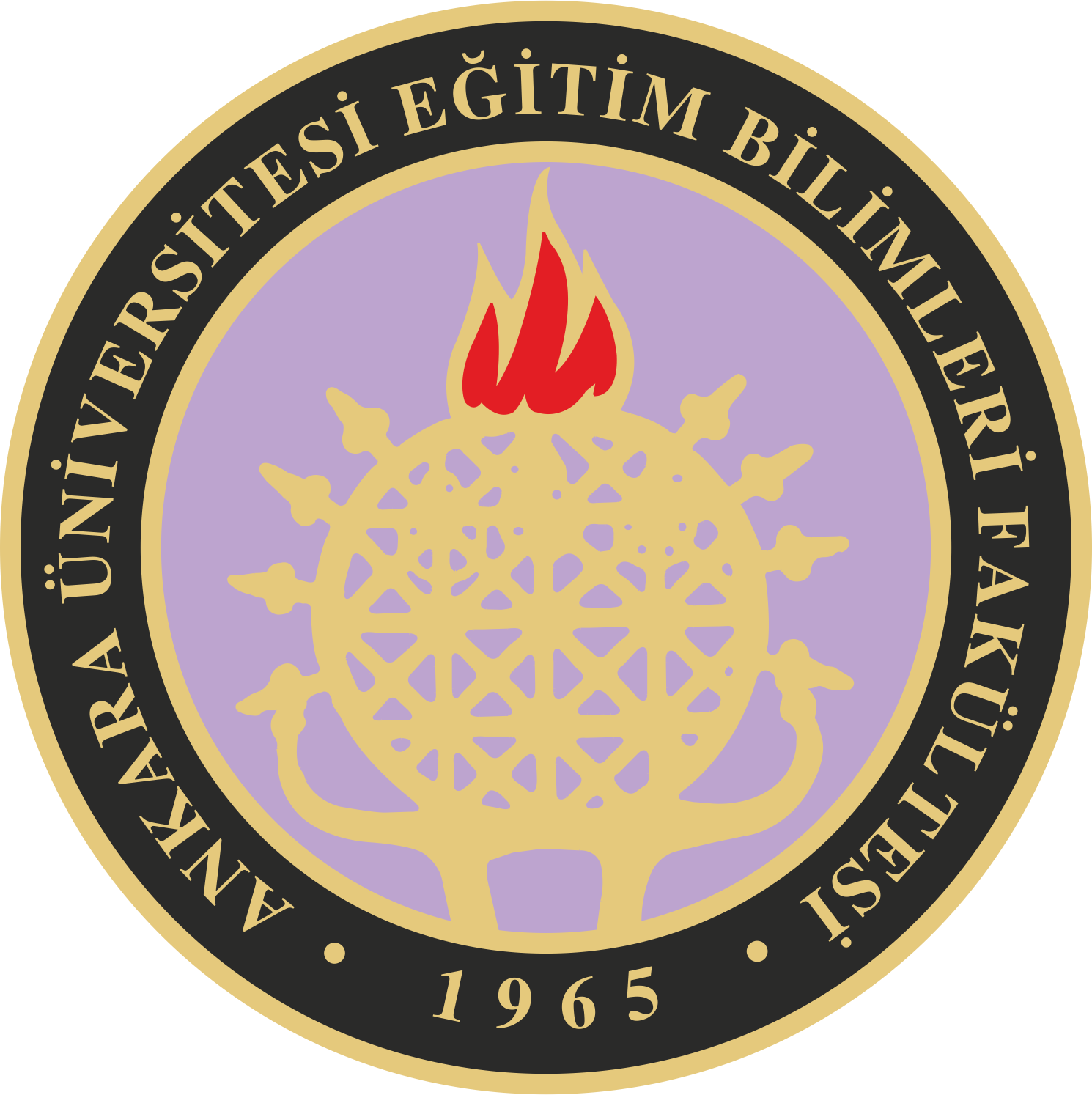 Pekiştirilecek Diğer Davranışlara Karar Veriniz ve Pekiştiriniz
Pekiştirilecek ilk davranışı belirledikten sonra, bu davranış ile son davranış arasında bulunan diğer benzer davranışları belirleyiniz ve sıralayınız. 
Bu benzer davranışlardan ilk sırada olan çocuk tarafından gerçekleştirildiğinde pekiştiriniz; ancak artık bir önceki davranışı kesinlikle pekiştirmemeniz gerektiğini aklınızdan çıkarmayınız. 
Süreci, tüm benzer davranışlar kazanılıncaya kadar sürdürünüz.  
Çocuk bir sonraki benzer davranışı sergilemez ise ipuçları kullanarak çocuğun sonraki benzer davranışı gerçekleştirmesini sağlayabilirsiniz.
Doç. Dr. Hatice BAKKALOĞLU
99
devam…
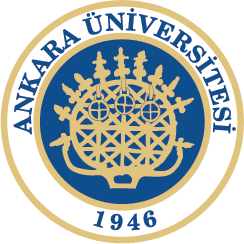 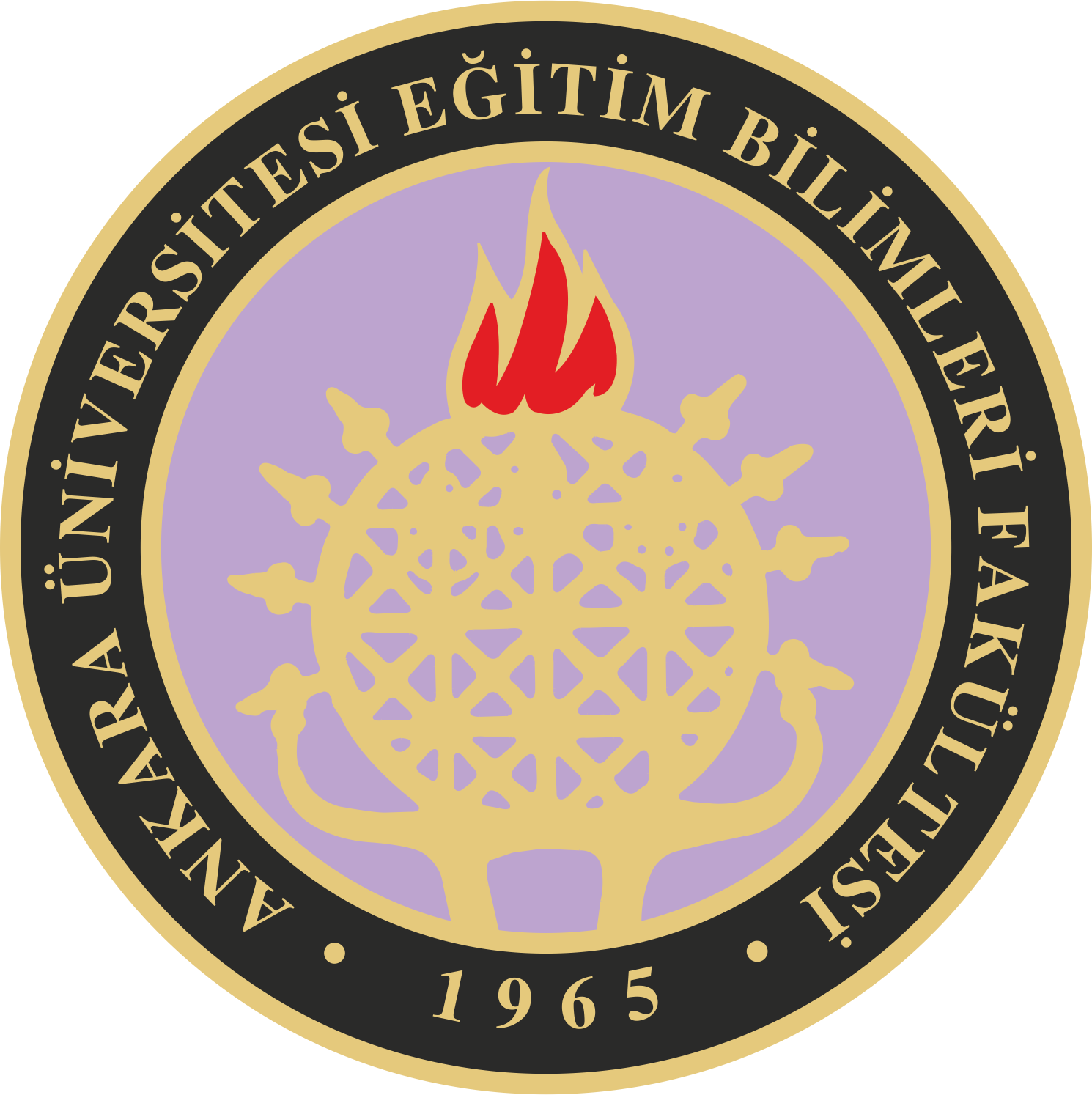 Son Davranışı Pekiştiriniz
İlk davranış ile son davranış arasındaki benzer davranışların tümü kazanıldıktan sonra çocuğa öğretmek istediğiniz en son davranışı pekiştiriniz. 
Son davranış istediğiniz sıklıkta ve düzeyde sergileninceye kadar son davranışı pekiştirmeye devam ediniz. 
Davranış istediğiniz düzeyde kazanıldıktan sonra davranışı pekiştirmeyi bırakınız.
Doç. Dr. Hatice BAKKALOĞLU
100
İpucu Sunma
İpucu, çocuk davranışı gerçekleştirmeden önce, çocuğun davranışı doğru biçimde gerçekleştirmesini sağlamak üzere yapılan yardımdır.
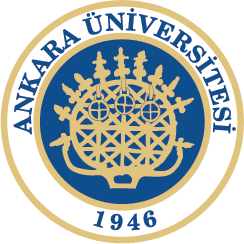 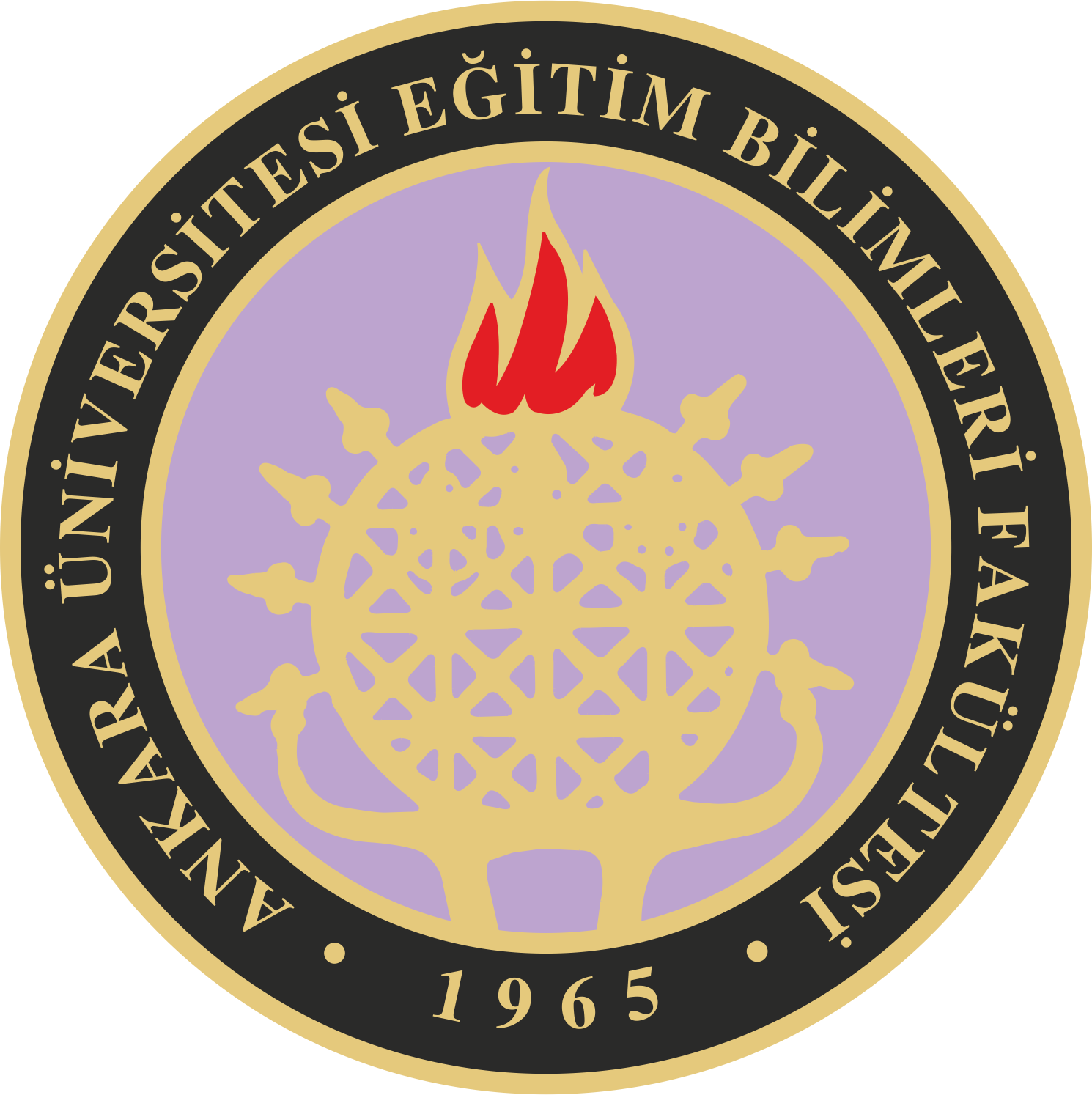 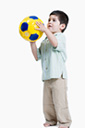 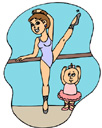 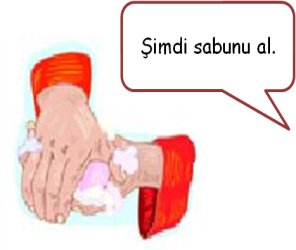 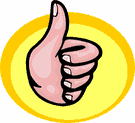 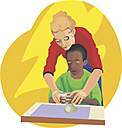 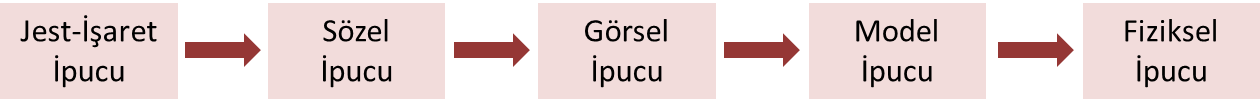 Doç. Dr. Hatice BAKKALOĞLU
101
devam…
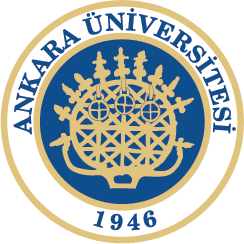 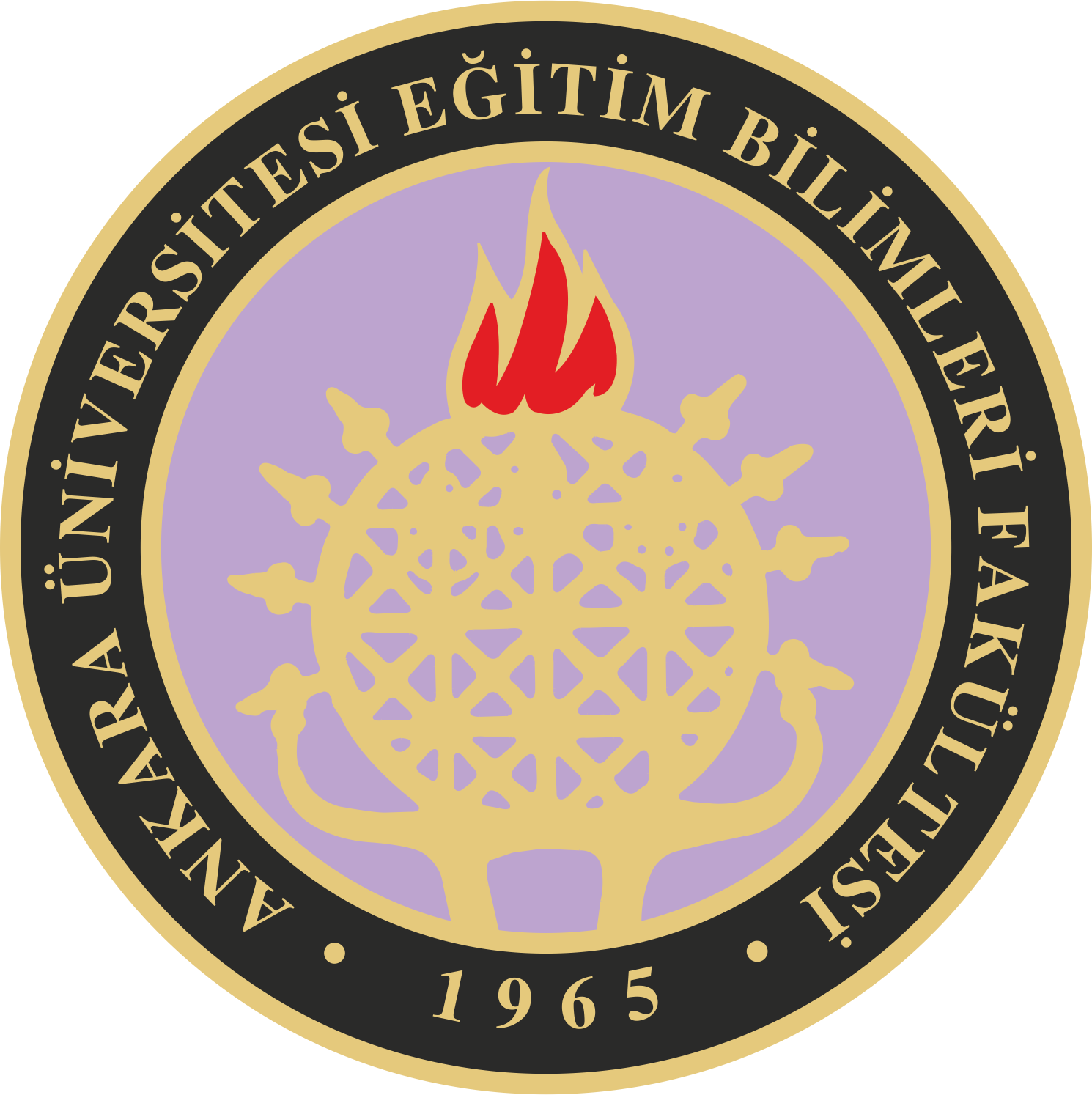 Davranışı Belirleyiniz
Çocuğa öğretmek istediğiniz davranışı belirleyiniz ve bu davranışın çocuk için işlevsel olduğundan emin olunuz. 
Kullanacağınız İpucunu Belirleyiniz
İpucunu belirlerken çeşitli ipucu türleri olduğunu ve ipuçlarının da pekiştireçler gibi çocuklar için bireysellik göstereceğini unutmayınız. 
İpucunu belirlerken mümkün olduğunca çocuk için en az kısıtlayıcı ipucunu tercih ediniz ve gerektiğinde birden fazla ipucunu aynı anda kullanabileceğinizi aklınızda tutunuz.
En az kısıtlayıcı ipucu, çocuğun özgürlüğünü en az engelleyen, kısıtlayan ipucudur.
Doç. Dr. Hatice BAKKALOĞLU
102
devam…
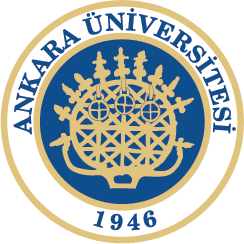 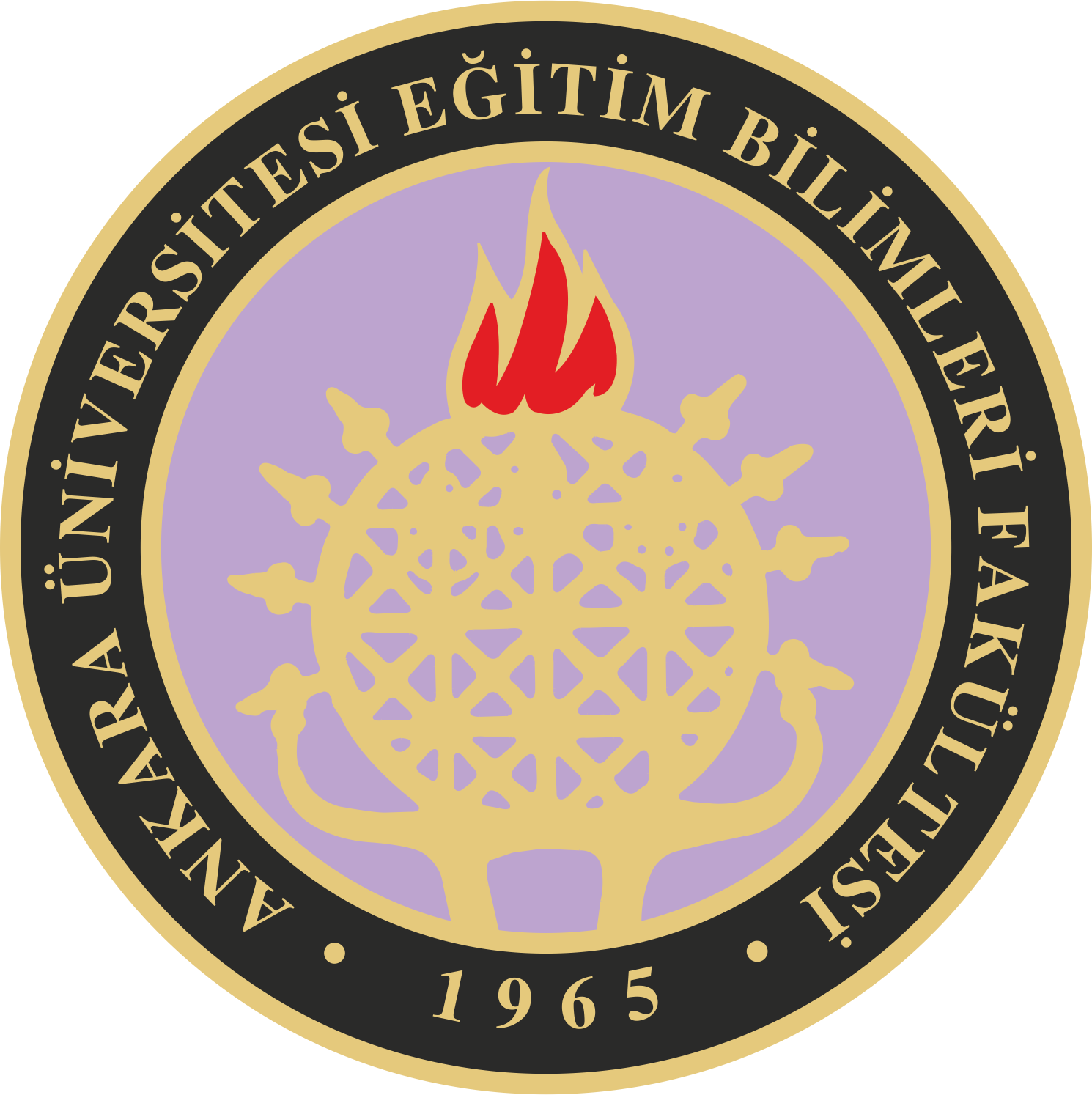 İpucu Hiyerarşisine Karar Veriniz
İpuçlarını nasıl bir sırayla kullanacağınıza karar veriniz. 
Çocuğun bireysel özelliklerine ve davranışın yapısına göre ipuçlarını en az yardım sağlayacak olandan en çok yardım sağlayacak olana ya da bunun tam tersi biçimde en çok yardım sağlayacak olandan en az yardım sağlayacak olana doğru sıralayabilirsiniz.
Doç. Dr. Hatice BAKKALOĞLU
103
devam…
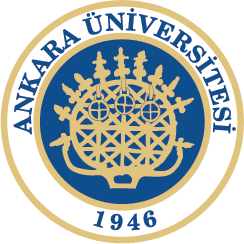 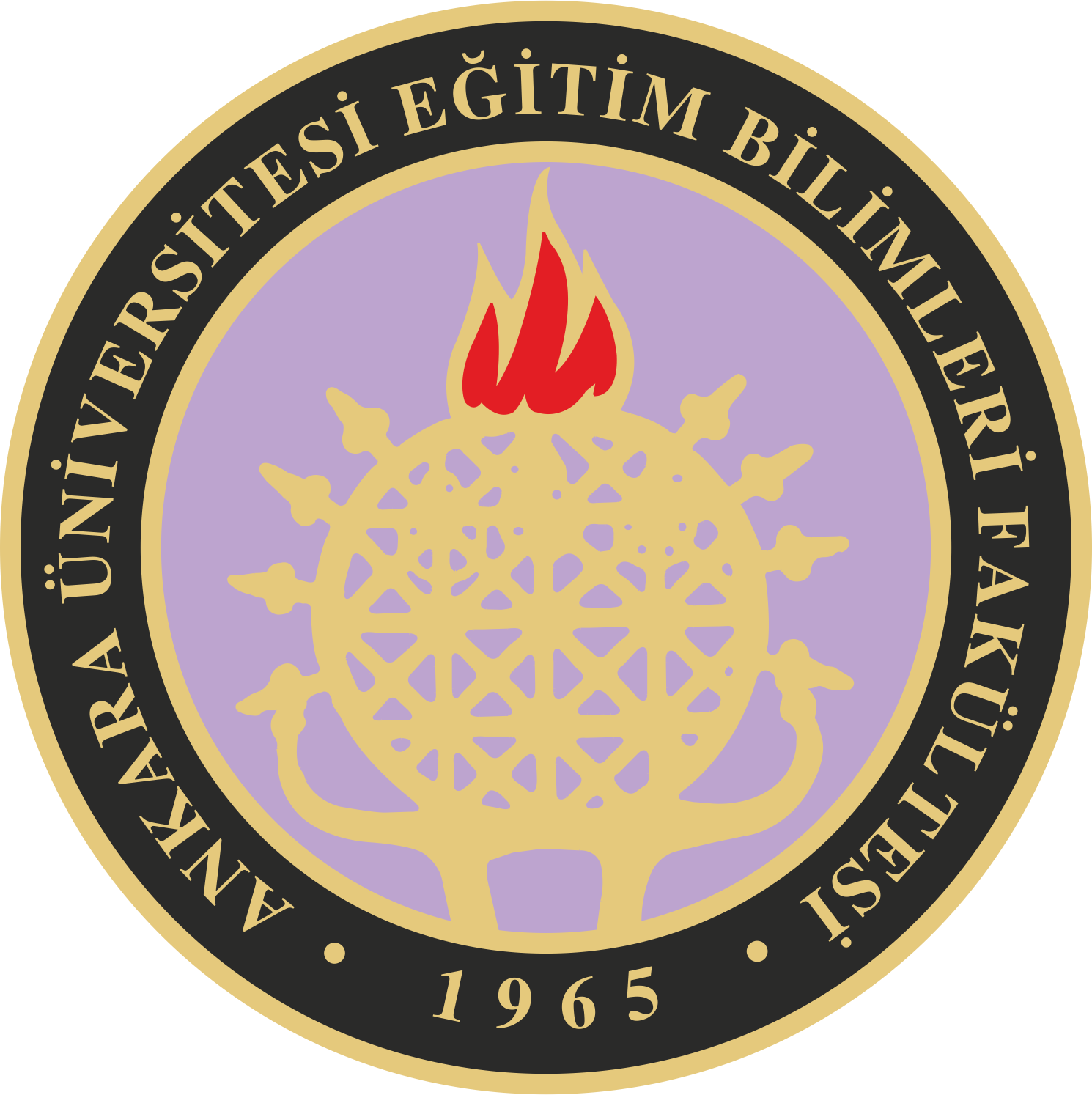 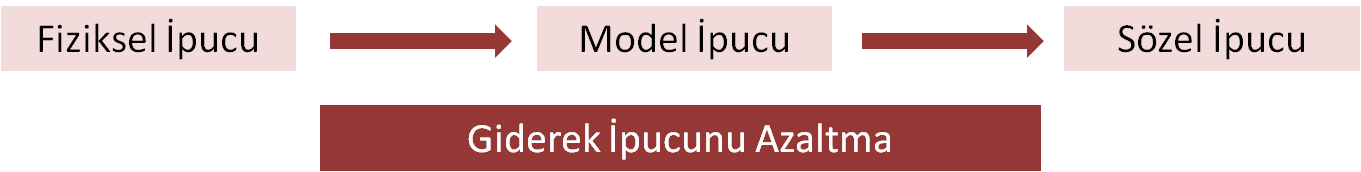 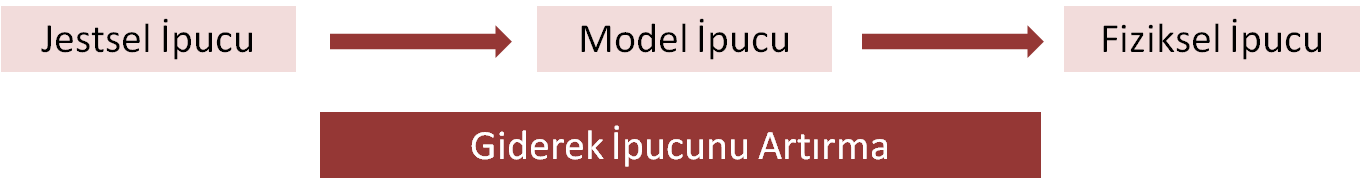 Doç. Dr. Hatice BAKKALOĞLU
104
devam…
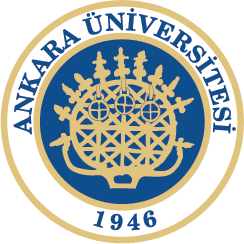 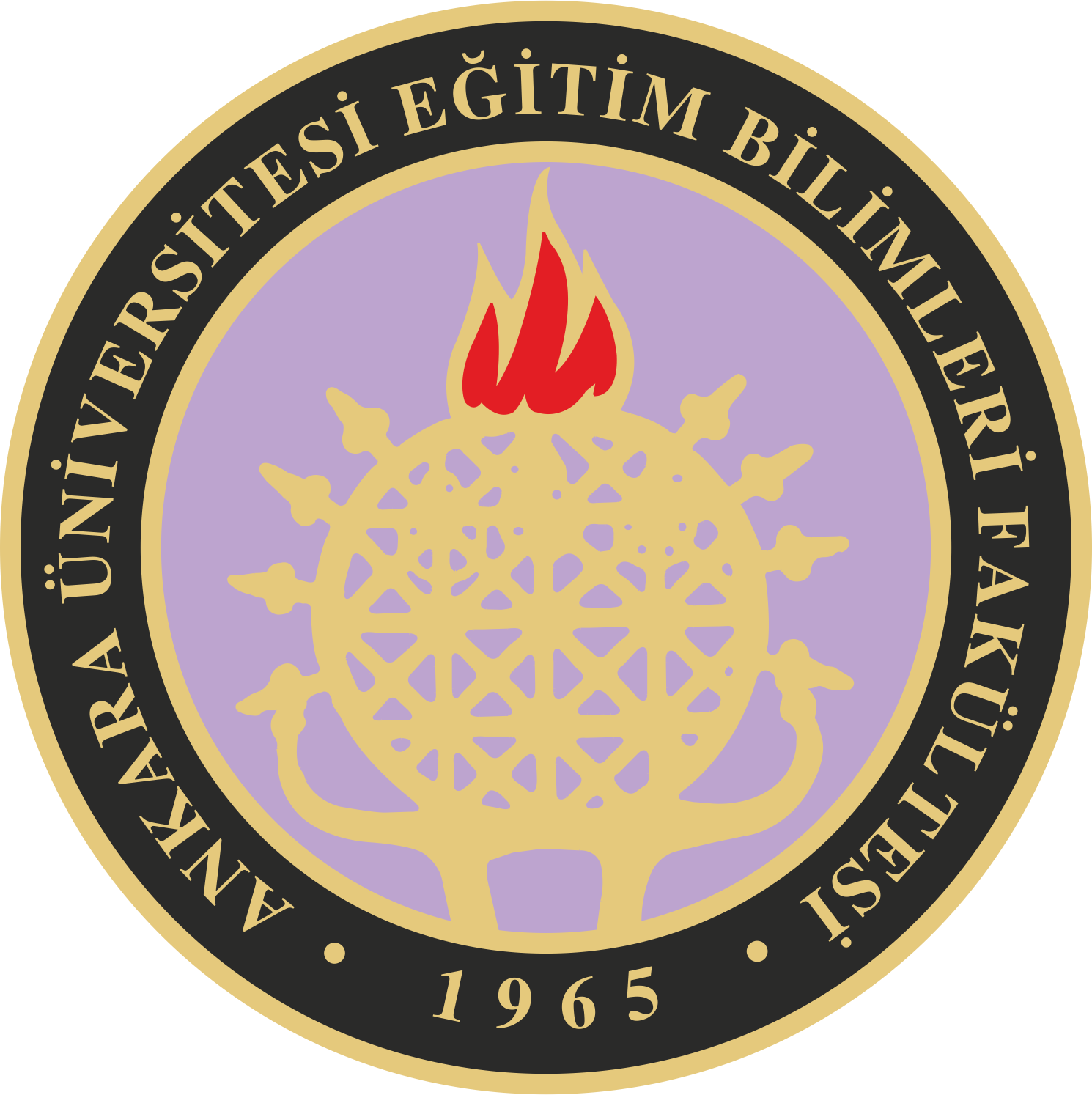 İpucu Sununuz
Davranışı başlatması için çocuğa bir yönerge veriniz. 
Yönergeyi verdikten sonra ipucu hiyerarşisinde yer alan ilk ipucunu sunarak çocuğun davranışı başlatmasını ya da gerçekleştirmesini sağlayınız. 
Giderek ipucunu artırma hiyerarşisine göre, çocuk ilk düzeydeki ipucu ile davranışı gerçekleştiremediğinde bir üst düzeydeki ipucunu sununuz. 
Giderek ipucunu azaltma hiyerarşisine göre, çocuk ilk düzeydeki ipucu ile davranışı belli bir doğrulukta sergiler hale geldiğinde ipucunu giderek azaltarak silikleştiriniz.
Doç. Dr. Hatice BAKKALOĞLU
105
Zincirleme
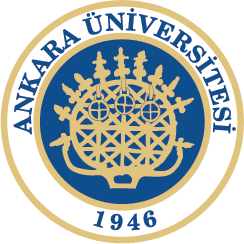 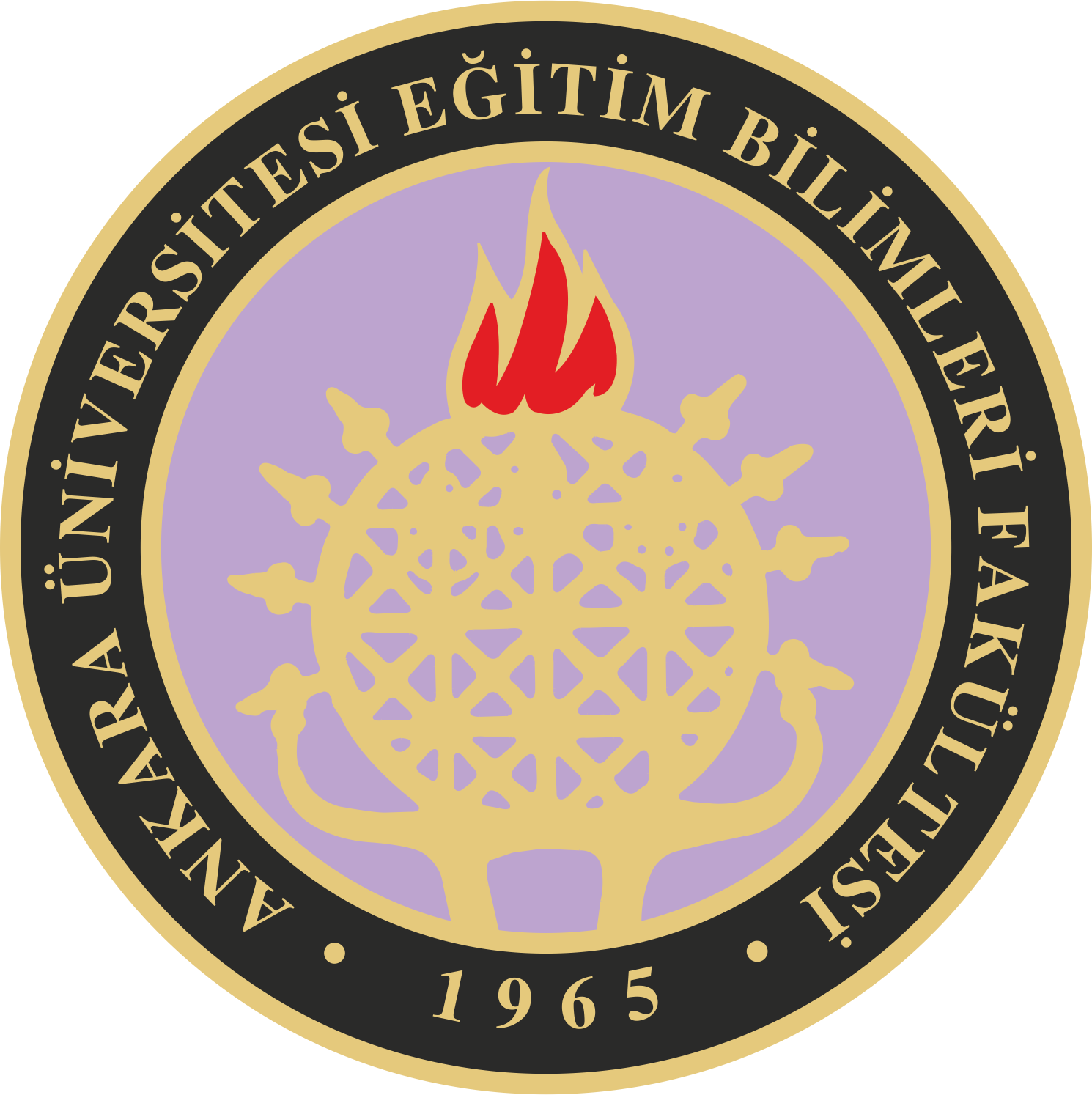 Kazandırılacak davranışlardan bazıları karmaşık ve çok basamaklı davranışlar olabilir. Böyle durumlarda bu davranışlar küçük parçalara bölünerek yani zincirleme tekniği kullanılarak öğretilebilir. 
Zincirleme, bir davranışın küçük (alt) basamaklara bölünüp çocuğa bu basamaklardan her birinin belli sırayla öğretildiği bir tekniktir. 
Zincirlemede; ileriye zincirleme, geriye zincirleme ve tüm basamakların bir arada öğretimi olmak üzere üç tür yaklaşımdan birisini kullanarak öğretim yapmak mümkündür.
Doç. Dr. Hatice BAKKALOĞLU
106
devam…
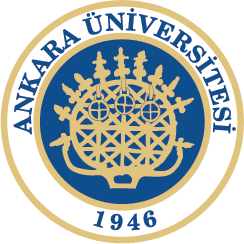 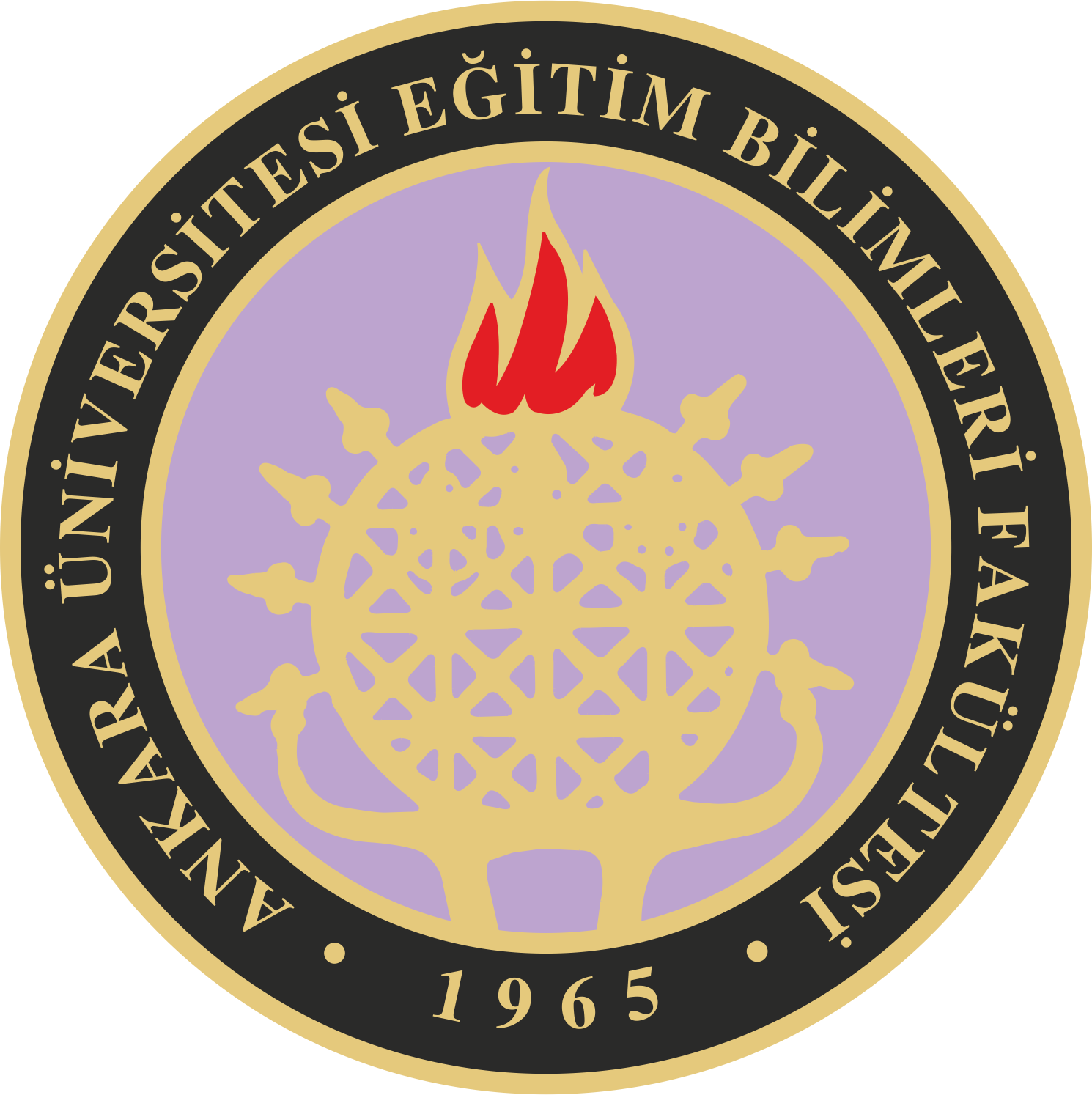 Davranışı Belirleyiniz
Çocuğa öğretmek istediğiniz davranışın işlevsel ve küçük basamaklardan oluşan zincirleme bir davranış olmasına dikkat ediniz.  
Davranışı Analiz Ediniz/Alt Basamaklara Ayırınız
Analiz işlemini, davranışı kendiniz yaparken not etmek ya da davranışı gerçekleştiren başka bireyleri gözlerken basamakları yazmak yoluyla gerçekleştirebilirsiniz. 
Analizi yaparken belirleyeceğiniz alt basamakların her birinin öğretilebilecek büyüklükte olmasına dikkat ediniz.
Selamlaşma davranışı
Doç. Dr. Hatice BAKKALOĞLU
107
devam…
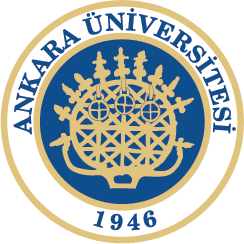 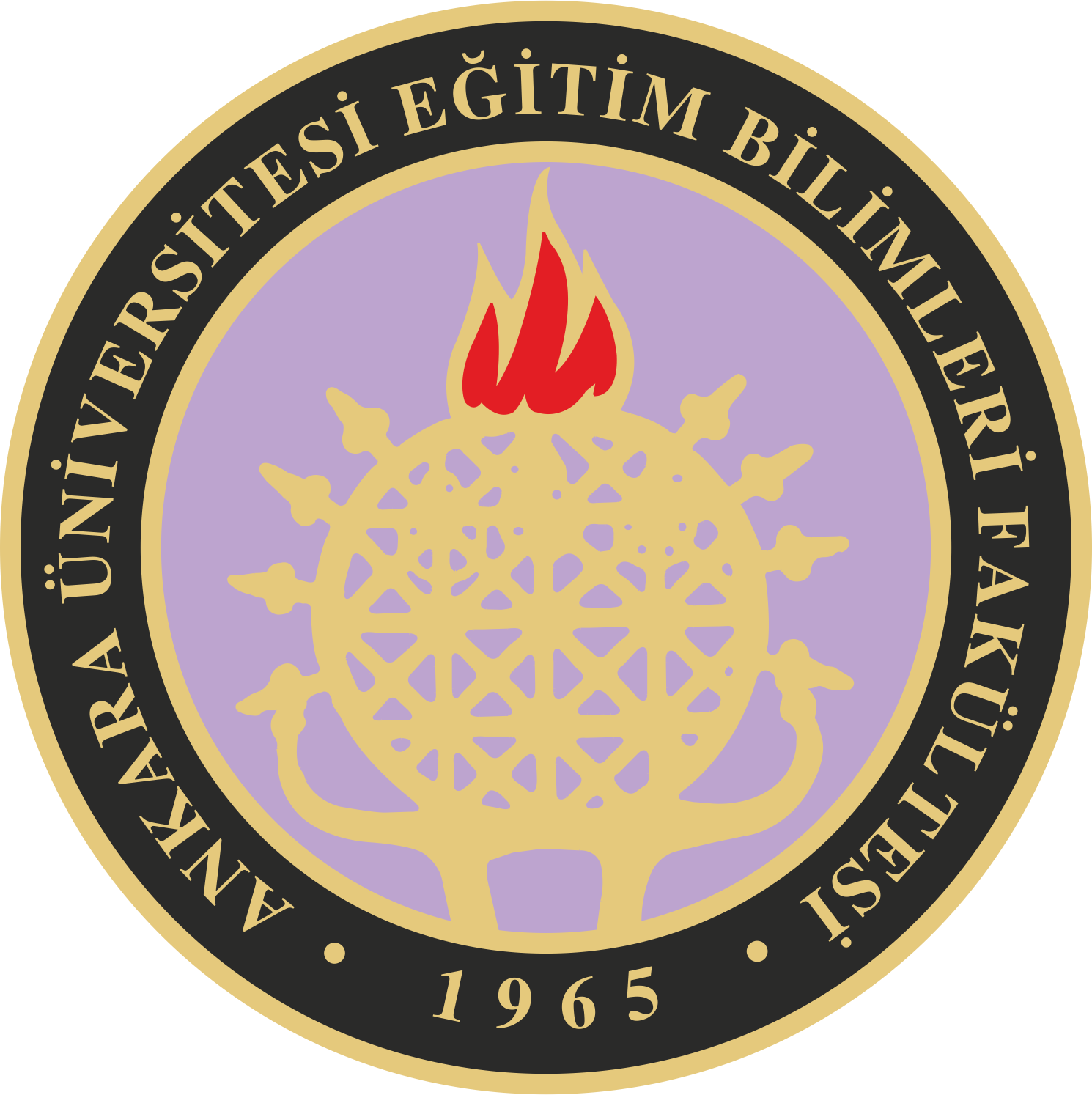 Kullanacağınız Zincirleme Türüne Karar Veriniz
İleriye zincirleme: davranışın öğretimine analizdeki ilk basamakla başlanması, her denemede tek bir basamağın  öğretilmesi ve bu basamak öğrenildikten sonra sırasıyla sonraki basamakların öğretilmesi 
Geriye zincirleme: davranışın öğretimine analizdeki son basamakla başlanması, her denemede tek bir basamağın  öğretilmesi ve bu basamak öğrenildikten sonra sırasıyla önceki basamakların öğretilmesi 
Tüm basamakların bir arada öğretimi: her denemede analizdeki tüm basamakların birlikte öğretilmesi
Doç. Dr. Hatice BAKKALOĞLU
108
devam…
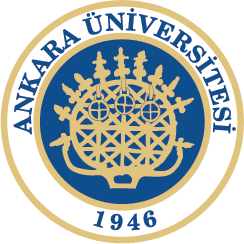 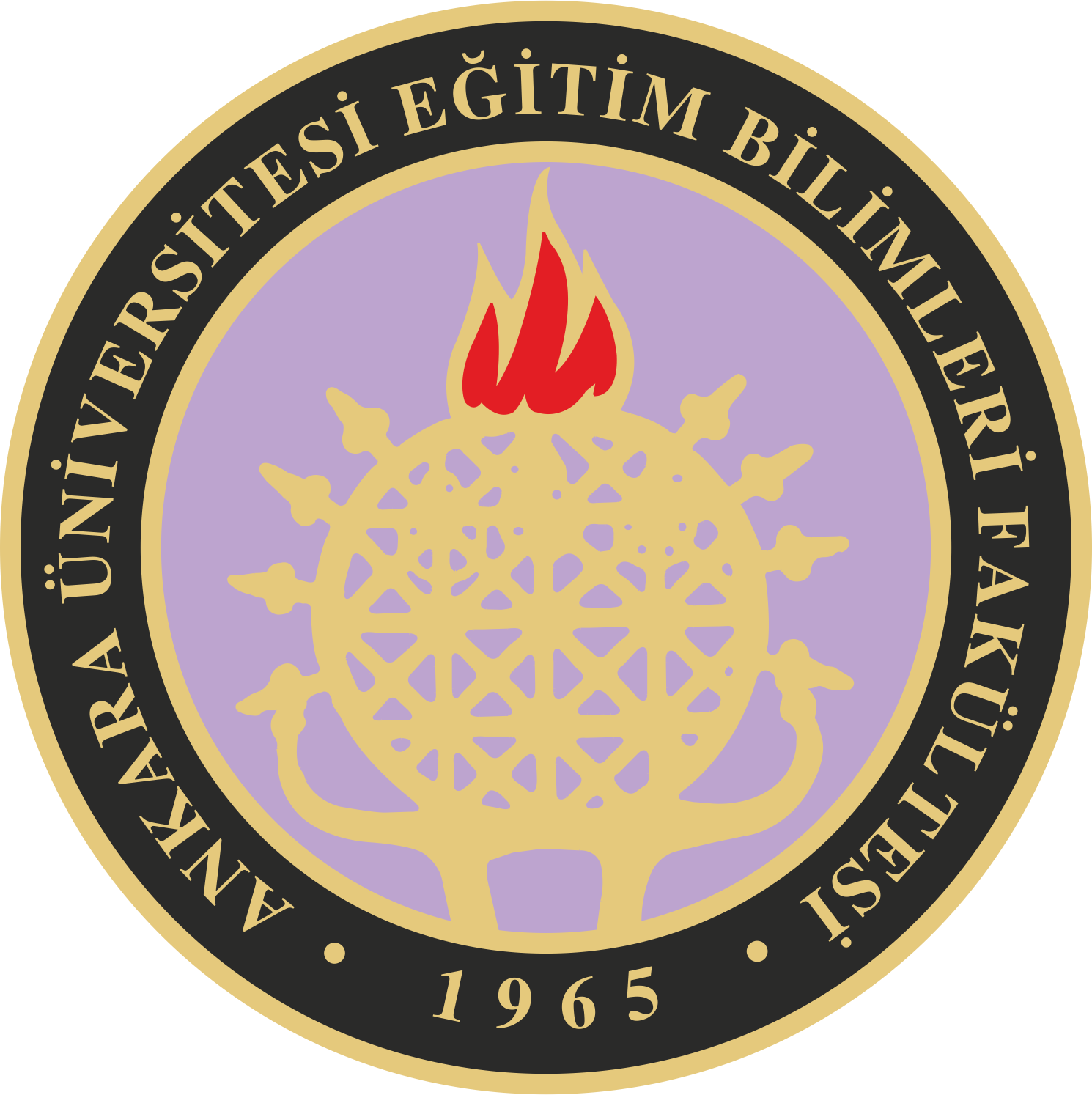 Zincirlemeyi Kullanınız
Davranışı belirleyip alt basamaklara ayırdıktan ve zincirleme türüne karar verdikten sonra zincirlemeyi kullanın. 
Bu süreçte seçtiğiniz zincirleme türüne uygun olarak ipucu sunmada izlediğiniz basamakları izleyerek öğretim yapın.
Doç. Dr. Hatice BAKKALOĞLU
109
4. Problem Davranışların Azaltılması
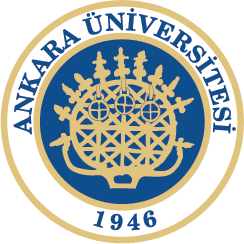 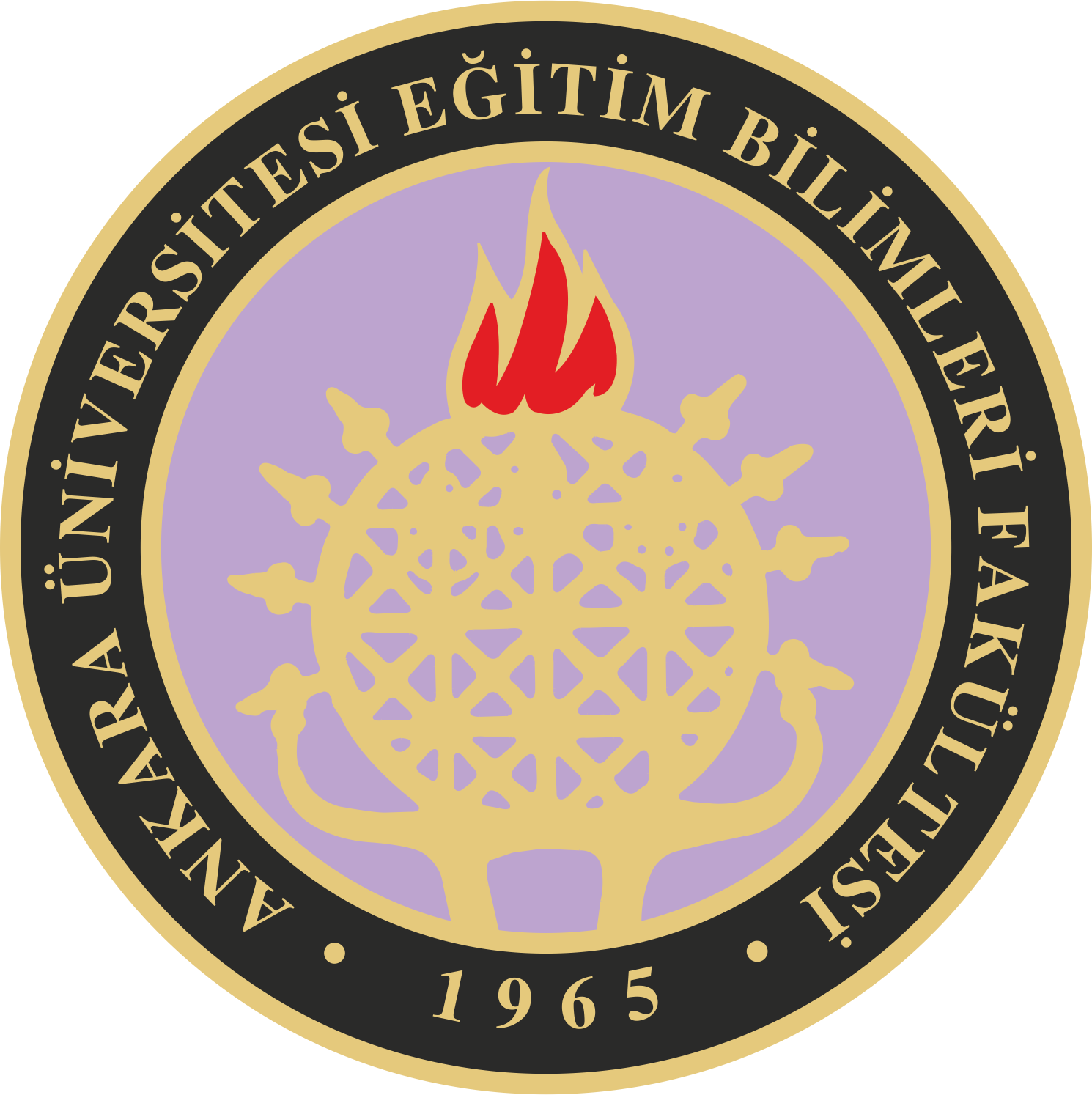 Ayrımlı Pekiştirme
Yeniden Yönlendirme
Sönme
Tepkinin Bedeli 
Mola
Aşırı Düzeltme
Ceza
Doç. Dr. Hatice BAKKALOĞLU
110
Ayrımlı Pekiştirme
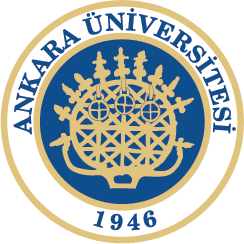 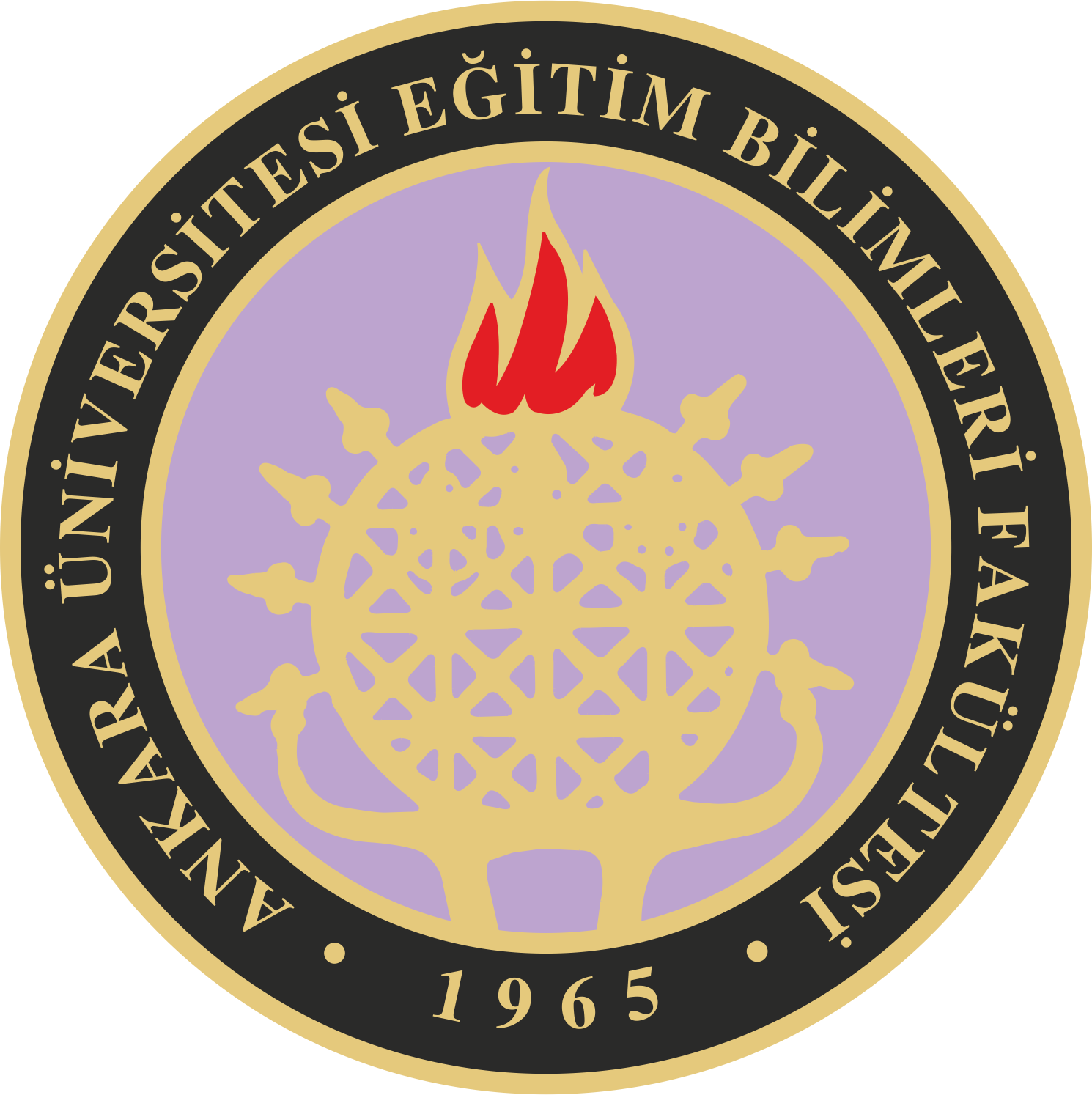 Ayrımlı pekiştirme, problem davranışların görmezden gelinmesi ve olumlu davranışların pekiştirilerek artırılması sürecidir. 
Problem davranışları kontrol etmek üzere kullanılan en ılımlı tekniktir. 
Beş farklı biçimde uygulanabilir:
Karşıt davranışları: aynı anda yapılamayacak davranışlar, arkadaşına vurma-parmak boyası
Alternatif davranışları: problem davranışın uygun/olumlu şekli, ben ben diyerek parmak kaldırma-sessiz parmak kaldırma
Diğer davranışları: belli süre problem davranış sergilenmediğinde bu sürenin sonunda, arkadaşının saçını çekmeyen çocuğu etkinlik sonunda
Sık yapılan: biline ama sık kullanılmayan, selamlaşma
Seyrek yapılan: çok yapılınca görmezden gelme, seyrek yapılınca pekiştirme, sürekli el yıkama-sadece yemekten önce
Doç. Dr. Hatice BAKKALOĞLU
111
devam…
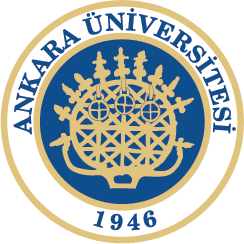 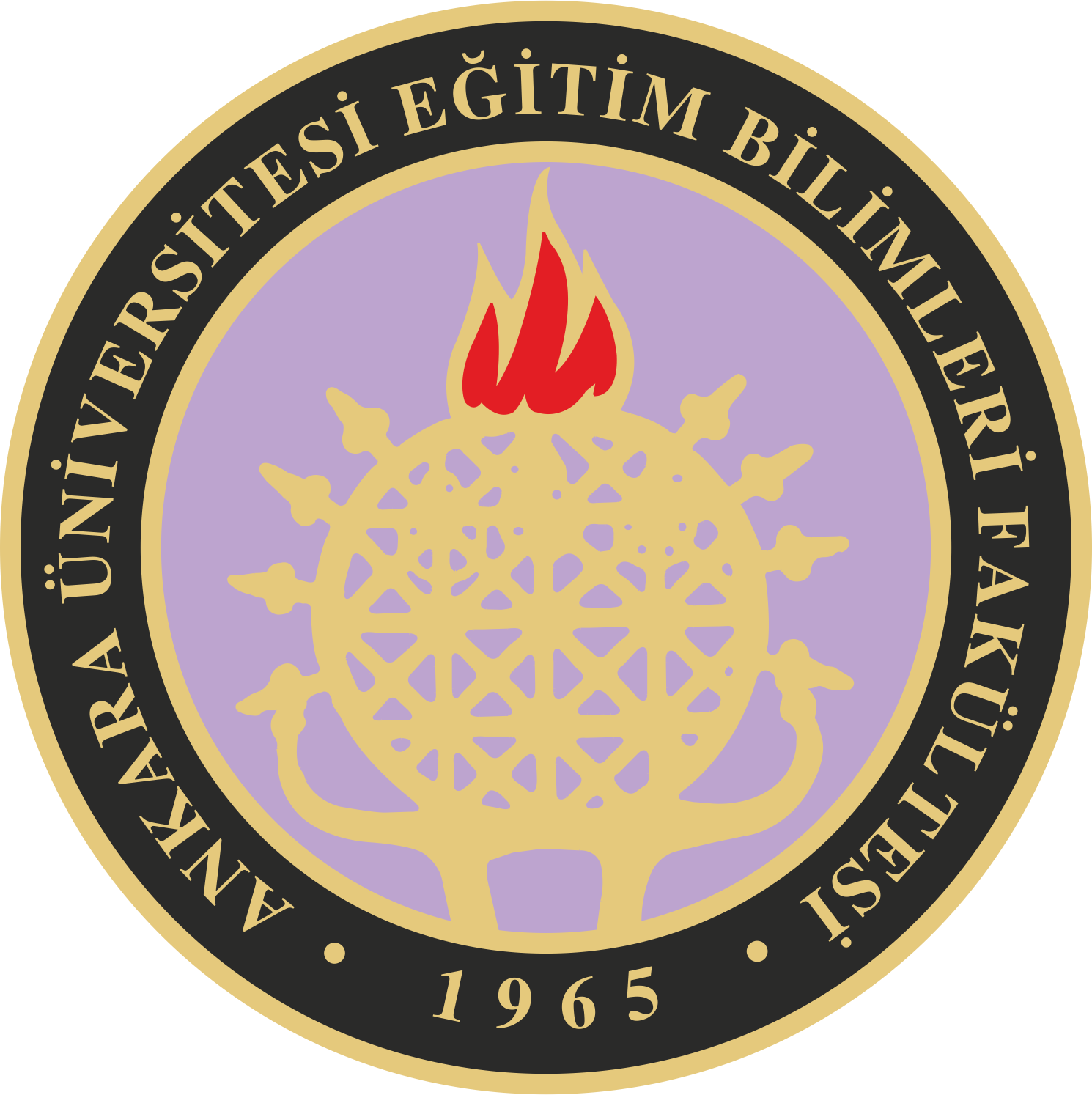 Problem Davranışı Belirleyiniz
Çocuğun sergilediği problem davranışı belirleyiniz. 
Problem davranışın nasıl bir davranış olduğunu ve hangi sıklıkla gerçekleştiğini ortaya koyunuz. 
Ayrımlı Pekiştirme Türüne Karar Veriniz
Problem davranışın yapısını ve hangi sıklıkla gerçekleştiğini belirledikten sonra hangi ayrımlı pekiştirme türünü kullanacağınıza karar veriniz. 
Pekiştirilecek Davranışı Belirleyiniz
Pekiştirilecek davranış karşıt, alternatif ya da diğer davranış olabilir.
Doç. Dr. Hatice BAKKALOĞLU
112
devam…
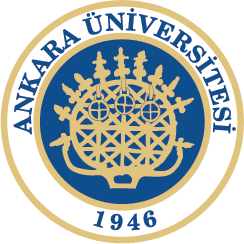 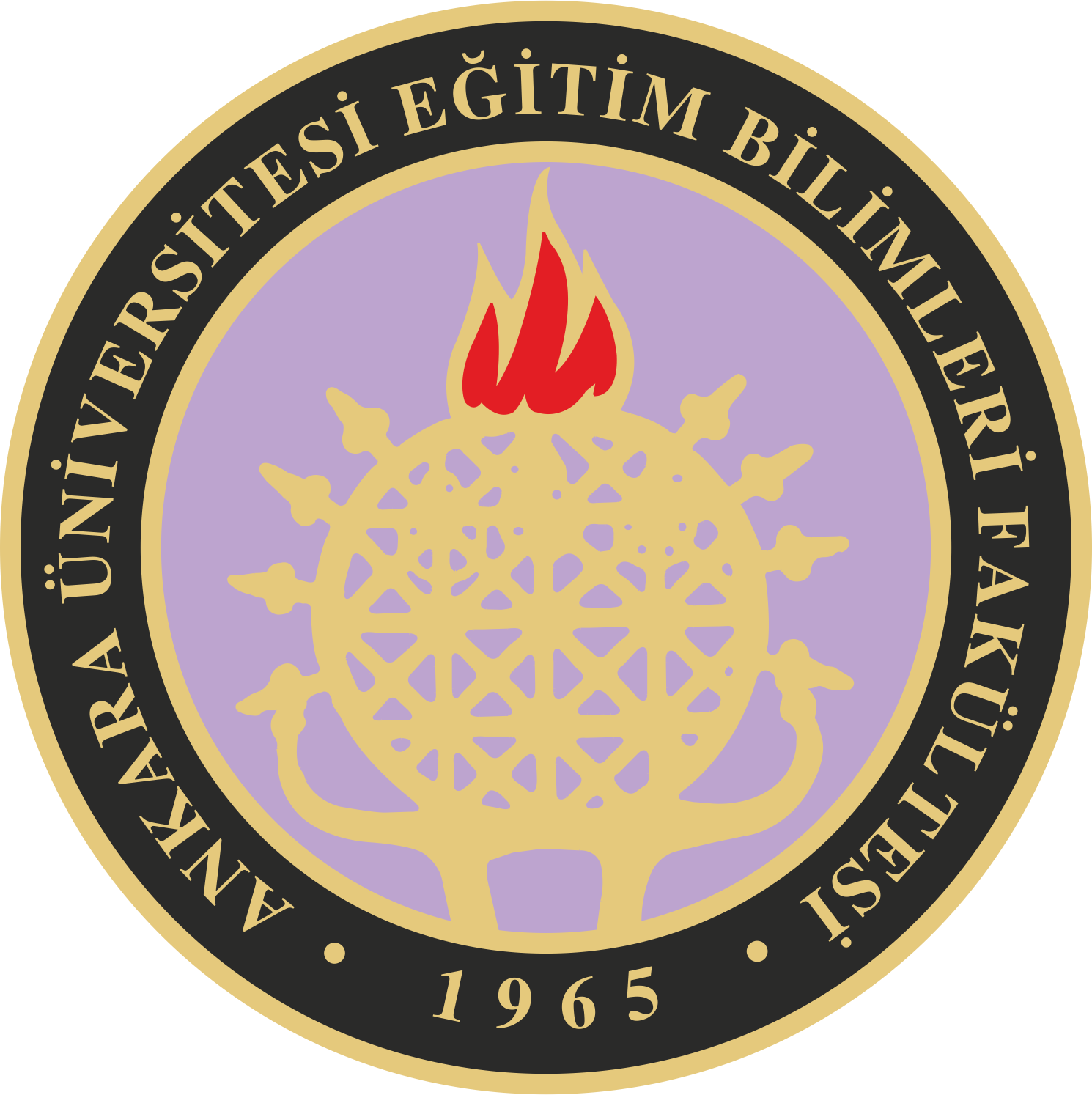 Ayrımlı Pekiştirmeyi Uygulayınız
Ayrımlı pekiştirmeyi uygularken problem davranışı görmezden geliniz, olumlu davranışı (karşıt, alternatif, diğer, sık, seyrek) pekiştiriniz. 
Uygulama sırasında tutarlı bir uygulama yaptığınızdan ve kararlı olduğunuzdan emin olunuz.
Doç. Dr. Hatice BAKKALOĞLU
113
Yeniden Yönlendirme
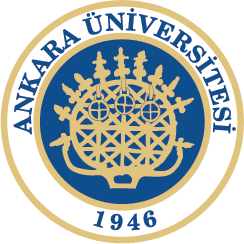 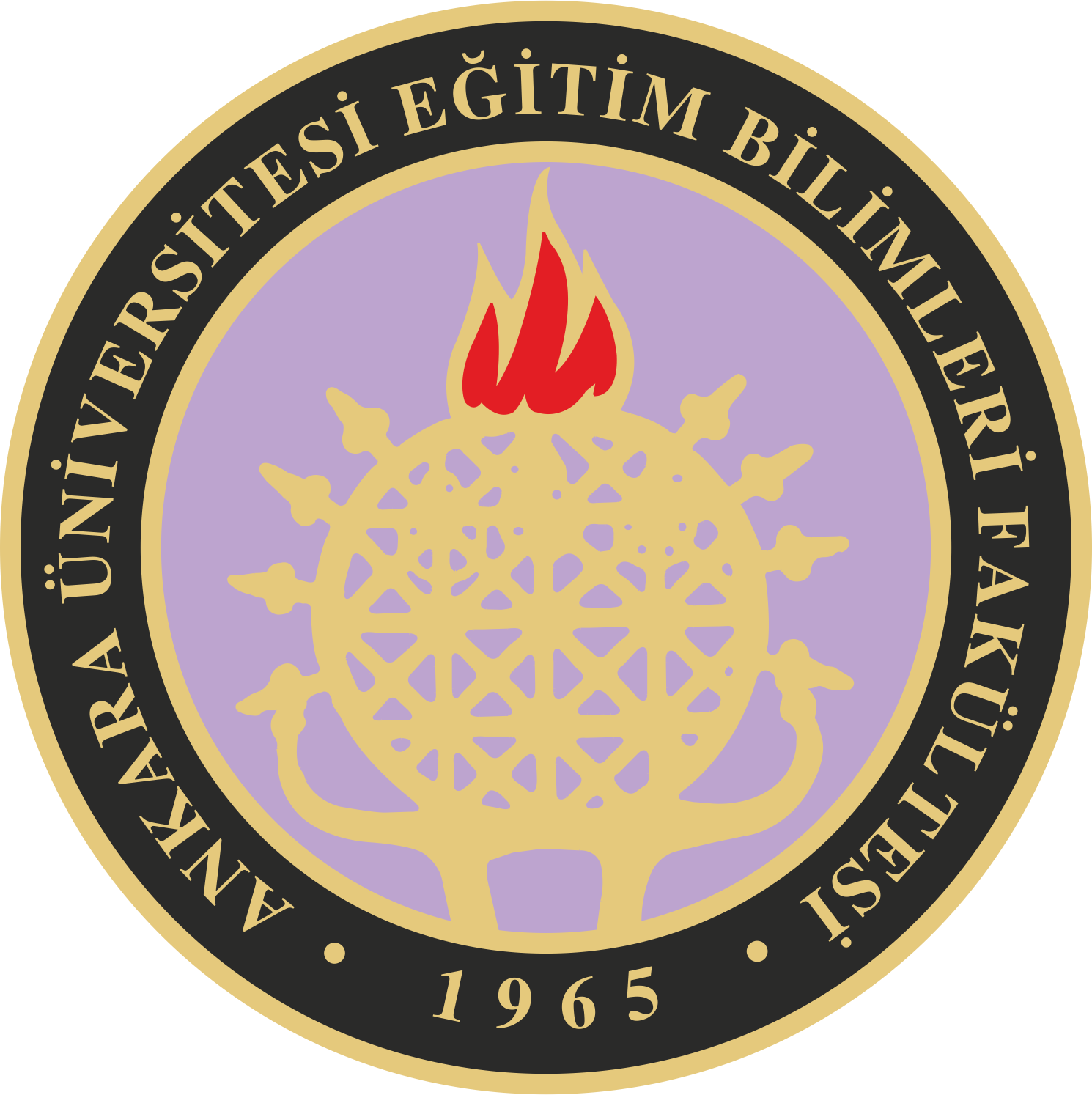 Yeniden yönlendirme, çocuğun problem davranışı sergilediği anda problem davranışın durdurulması ve çocuğun problem davranışla uyuşmayan olumlu bir davranış yapmak üzere yeniden yönlendirilmesidir. 
Örneğin, sınıfta arkadaşlarının saçını çeken bir çocuğun arkadaşının saçını çekme üzere uzandığında elini tutup halen devam etmekte olan boyama etkinliğine yönlendirilmesi ya da çöpünü yere atmak üzere olan bir çocuğu elinden tutarak çöp kutusuna yönlendirilmesidir.
Doç. Dr. Hatice BAKKALOĞLU
114
devam…
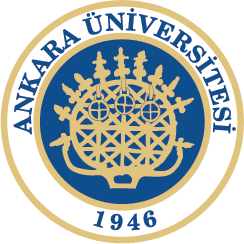 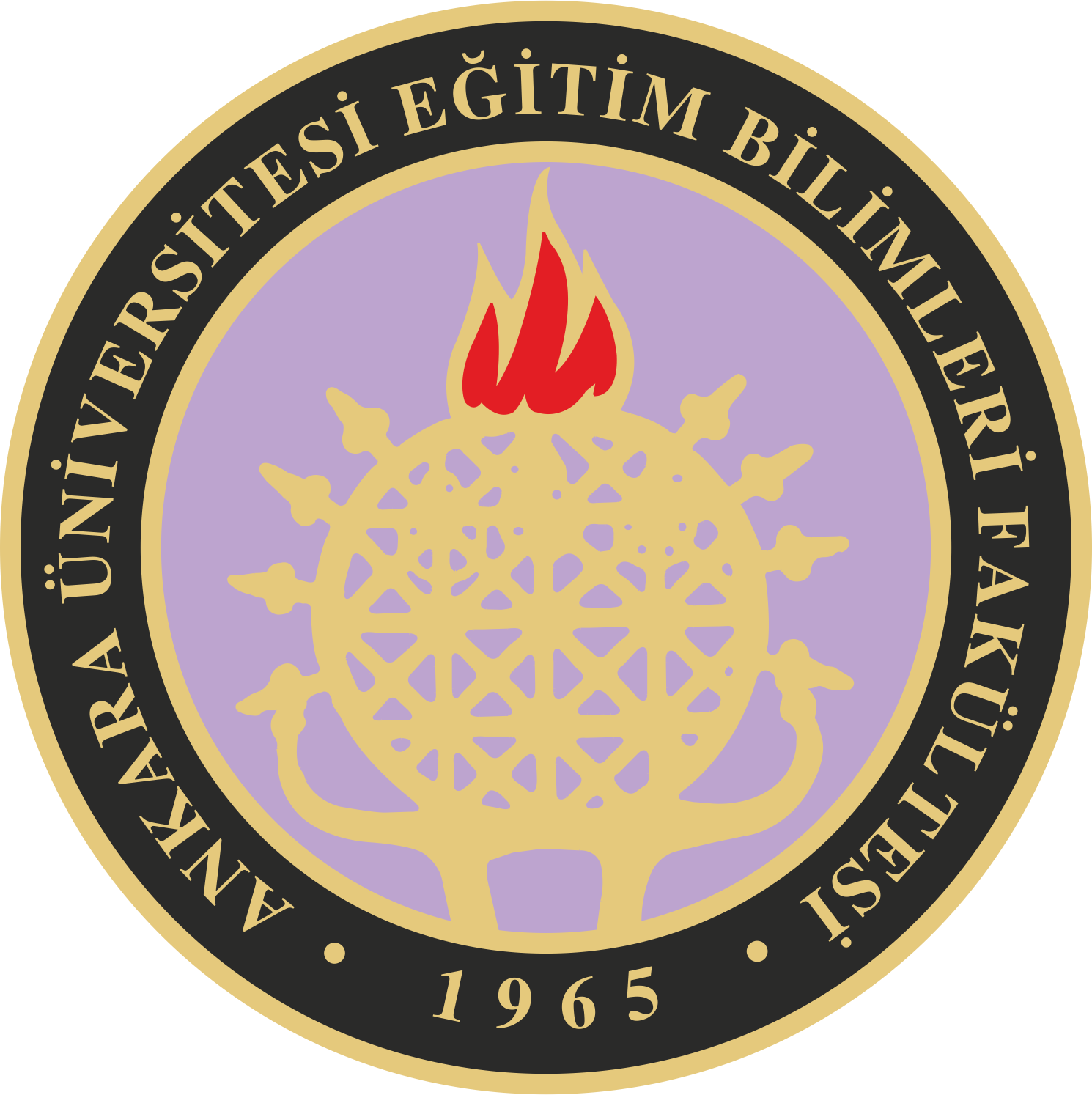 Problem Davranışı Yakalayınız
Çocuğun sergilediği problem davranışı yakalamaya çalışınız. 
Problem Davranışı Durdurunuz
Çocuğu problem davranışı sergilerken gördüğünüz anda çocuğa bakarak adını söyleyiniz. 
Durmasını söyleyerek davranışı durdurunuz.
Bu sırada mümkün olduğunca yumuşak ama kararlı bir ses tonu kullanmaya özen gösteriniz.
Doç. Dr. Hatice BAKKALOĞLU
115
devam…
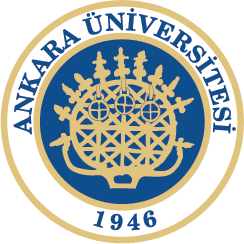 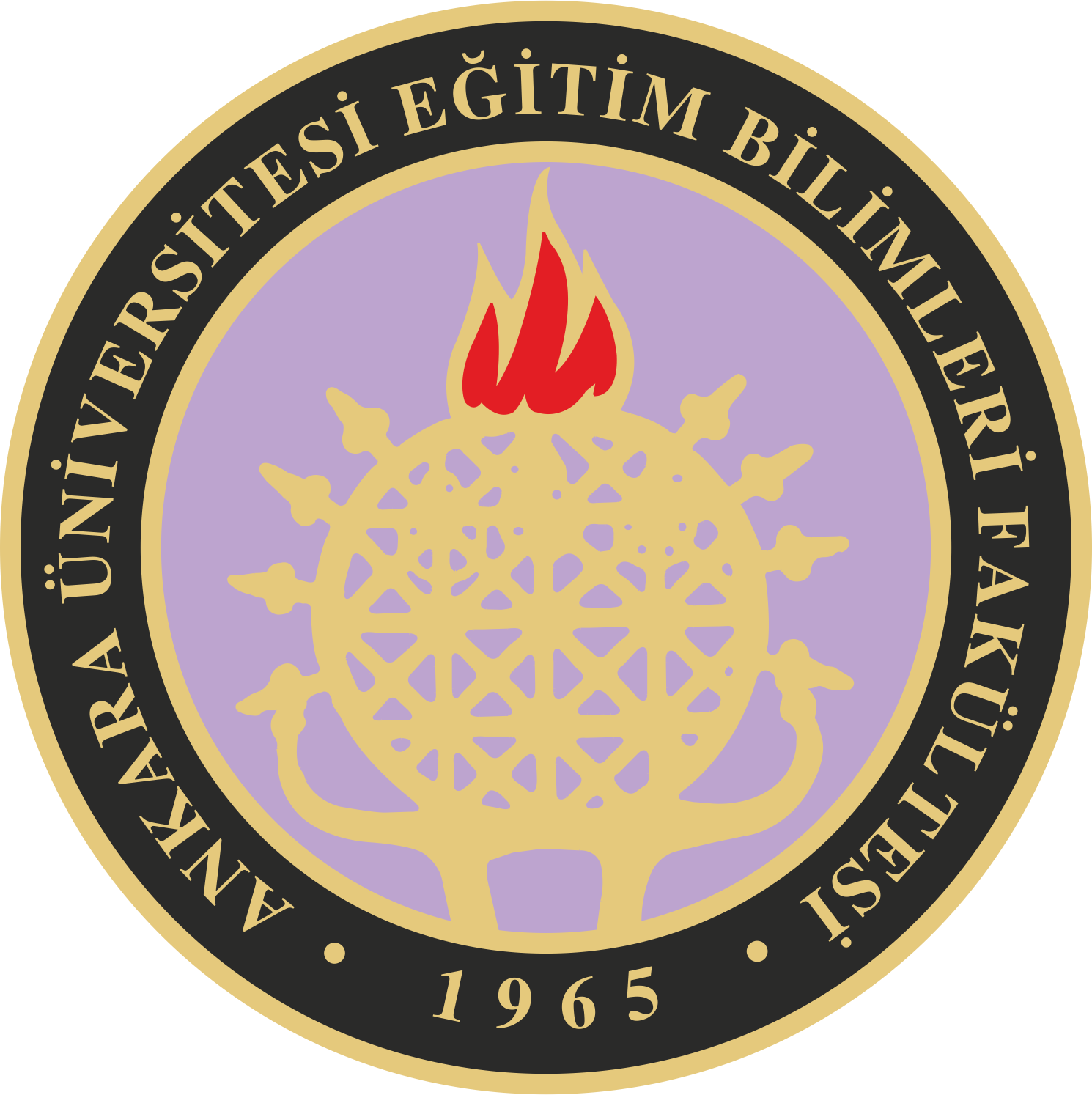 Yeni Davranışa Yönlendiriniz
Yeniden yönlendirmenin etkili olabilmesi için problem davranışı durdurduktan sonra çocuğu sessiz ve hızlı bir şekilde sınıfta halen devam etmekte olan davranışa ya da yeni bir davranışa yönlendiriniz. 
Çocuk yeni davranışı sergilemeye başladığında çocuğu hemen pekiştiriniz.
Doç. Dr. Hatice BAKKALOĞLU
116
Sönme
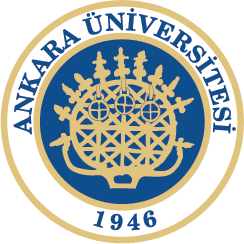 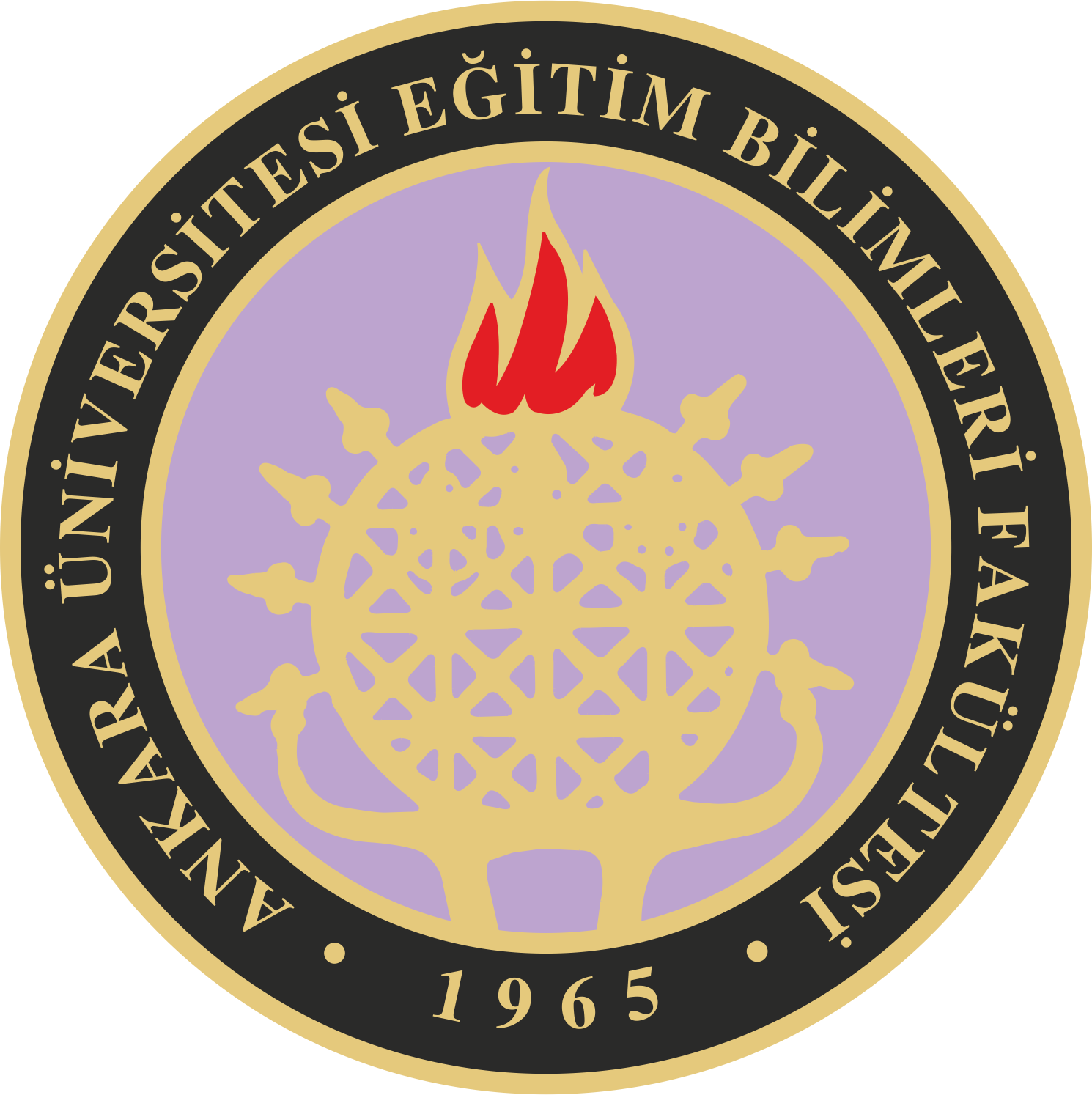 Sönme, problem davranışın sürmesini sağlayan pekiştirecin (arkadaş ya da öğretmen ilgisi) ortadan kaldırılmasıdır. 
Özellikle ilgi elde etmek üzere sergilenen problem davranışlar için kullanımı uygundur. 
Örneğin, çocuk küfrettiğinde siz çocuğa kızıyorsanız ve siz kızdıkça çocuk daha fazla küfrediyorsa, büyük olasılıkla problem davranış öğretmen ilgisini çekmek üzere gerçekleştiriliyordur. Bu durumda siz çocuğa kızmayı bırakırsanız yine büyük olasılıkla problem davranış önce artabilir; ancak teknik tutarlı olarak uygulandığında bir süre sonra azalarak ortadan kalkacaktır.
Doç. Dr. Hatice BAKKALOĞLU
117
devam…
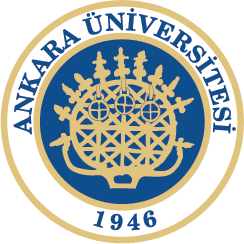 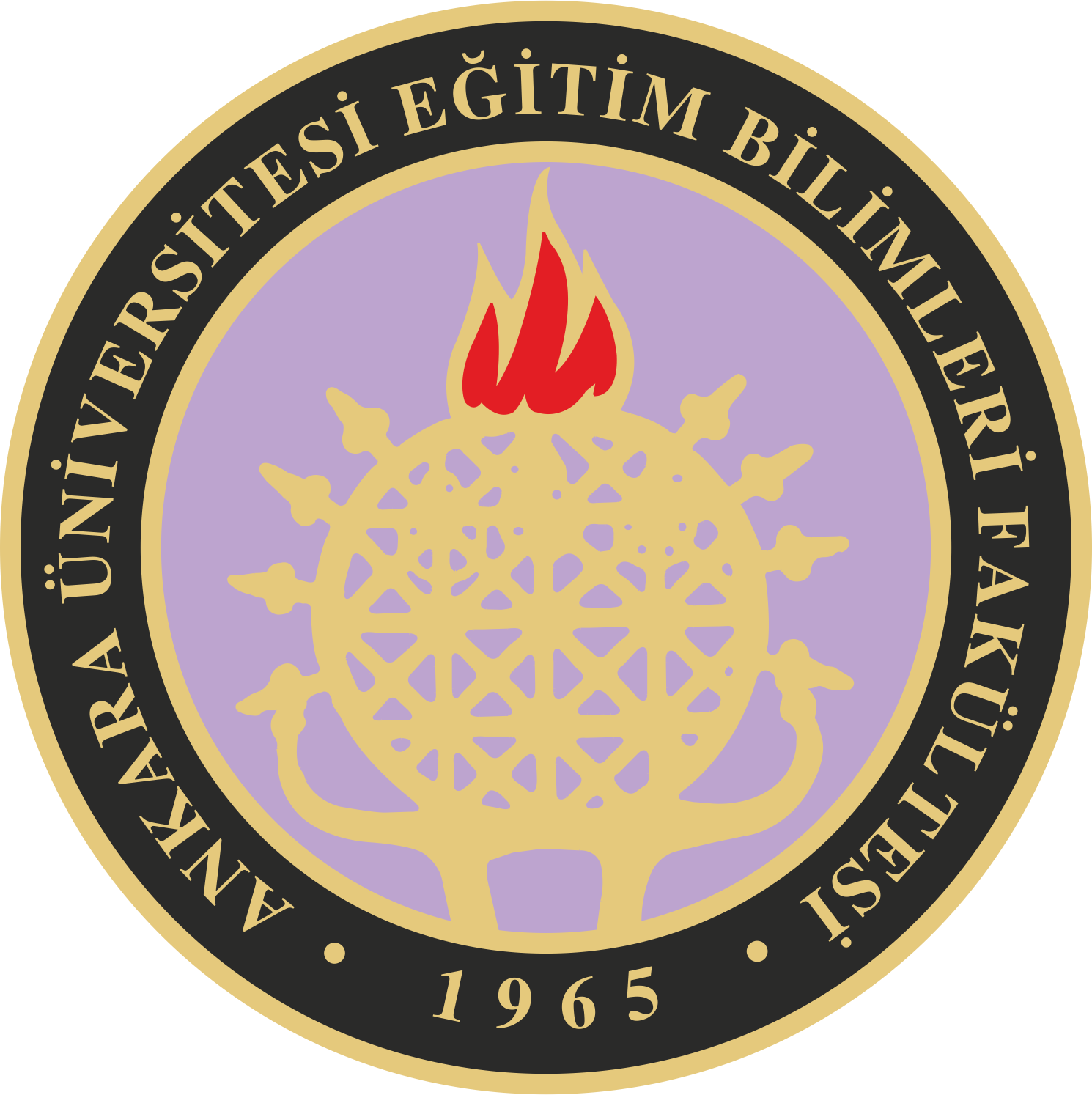 Problem Davranışı Belirleyiniz
Çocuğun sergilediği problem davranışı belirleyiniz. 
Problem davranışın nasıl bir davranış olduğunu ve hangi sıklıkla gerçekleştiğini ortaya koyunuz. 
Problem Davranışın Nedenini Belirleyiniz
Çocuğun sergilediği problem davranışı belirledikten sonra bu davranışın nedeni belirleyiniz. 
Sönme uygulayabilmeniz için problem davranışın nedeninin ilgi (öğretmen, arkadaş ya da anne baba) elde etme olduğundan emin olunuz. 
Problem davranışın nedeni ilgi elde etme olmadığında bu tekniğin etkili olmayacağını aklınızdan çıkarmayınız.
Doç. Dr. Hatice BAKKALOĞLU
118
devam…
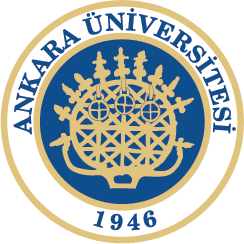 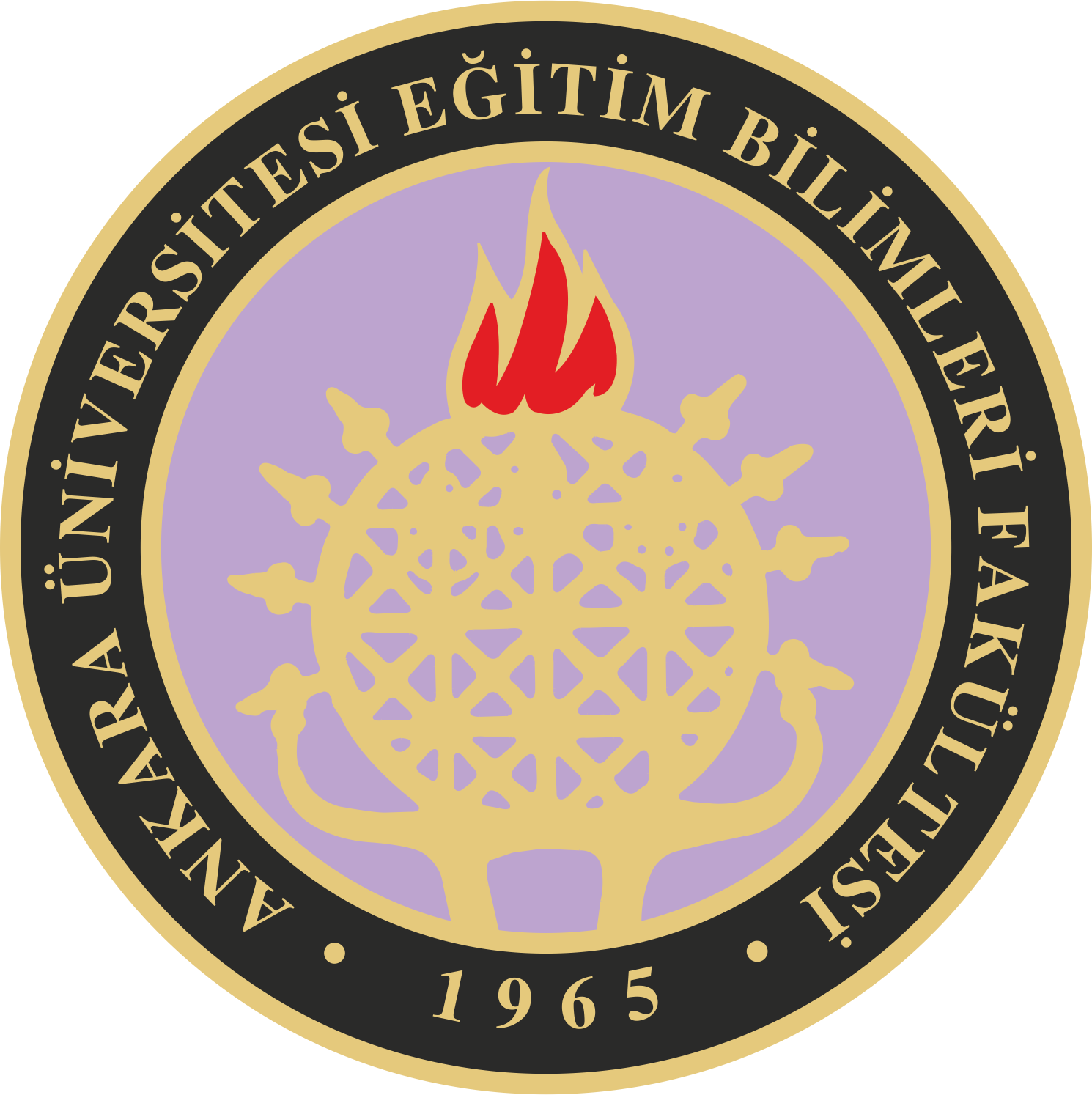 Sönmeyi Kullanınız
Sönmeyi uygulamak için problem davranışa hiçbir tepkide bulunmayınız, problem davranışın karşıtı ya da alternatifi olan olumlu davranışı ise pekiştiriniz. 
Sönmeyi uygularken ilk başlarda davranışın sıklığı ya da yoğunluğu çok fazla artar ya da davranış farklı biçimlerde sergilenir. Bu duruma sönme patlaması adı verilir. 
Sönme patlaması gerçekleştiğinde sönme işe yaramaya başlamış demektir. 
Sönmeyi tutarlı ve kararlı biçimde uygulamaya devam ediniz.
Doç. Dr. Hatice BAKKALOĞLU
119
Tepkinin Bedeli
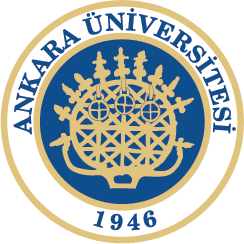 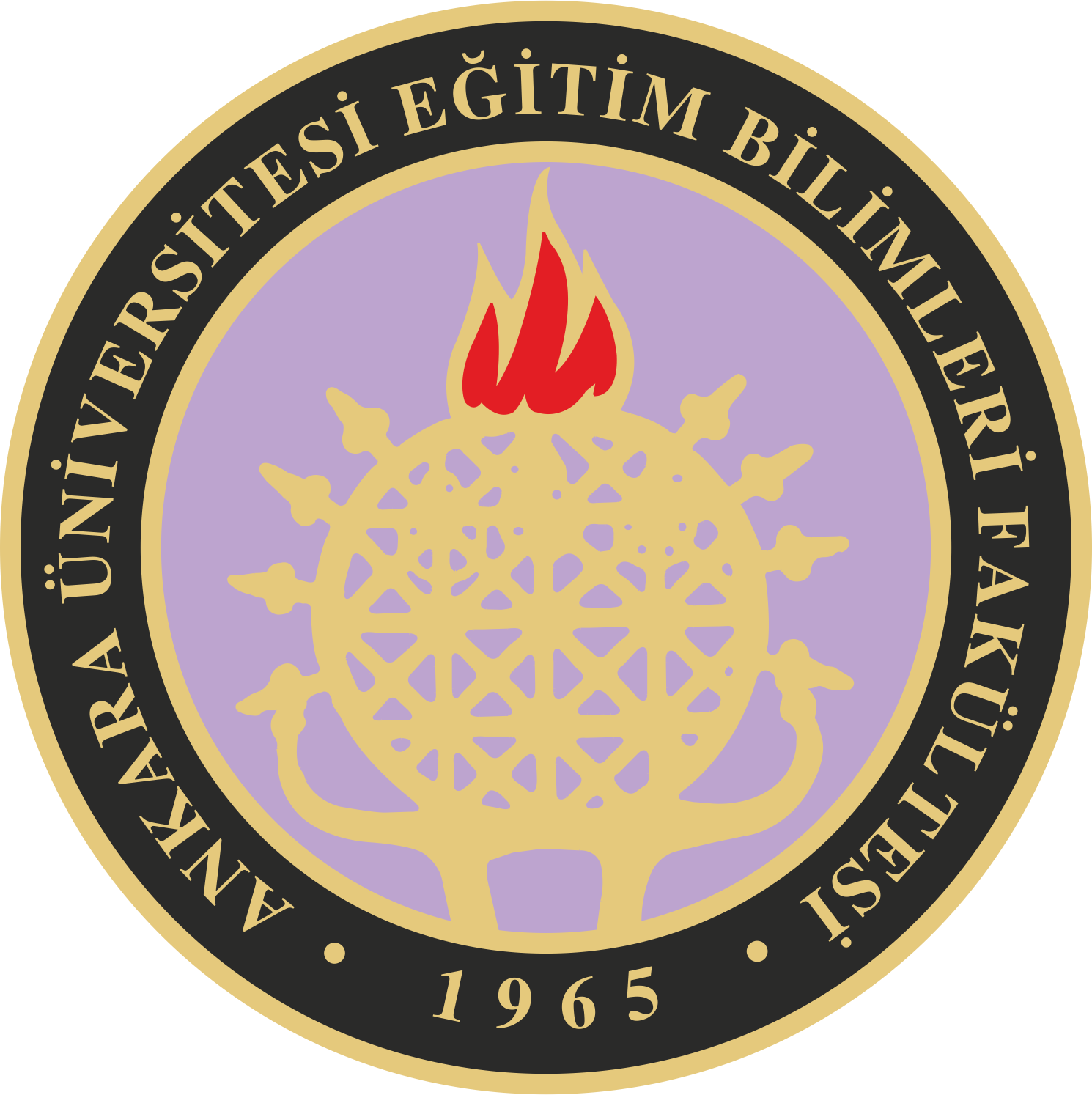 Bedel ödeme olarak da adlandırılan tepkinin bedeli, çocuğun daha önce sergilediği olumlu davranışlar için elde ettiği pekiştireçlerin problem davranış sergiledikten sonra geri alınmasıdır. 
Günlük yaşamda en fazla kullanılan tekniktir, dolayısıyla da sosyal yaşama oldukça uygundur. 
Tepkinin bedelinde çocuğun olumlu davranışları pekiştirilmeye devam edilir, bu yararı nedeniyle de oldukça fazla tercih edilen bir tekniktir. 
Sembol pekiştirme sistemiyle birlikte kullanımı oldukça yaygındır.
Doç. Dr. Hatice BAKKALOĞLU
120
devam…
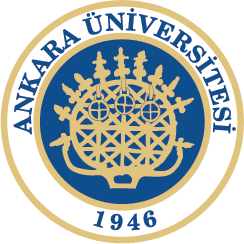 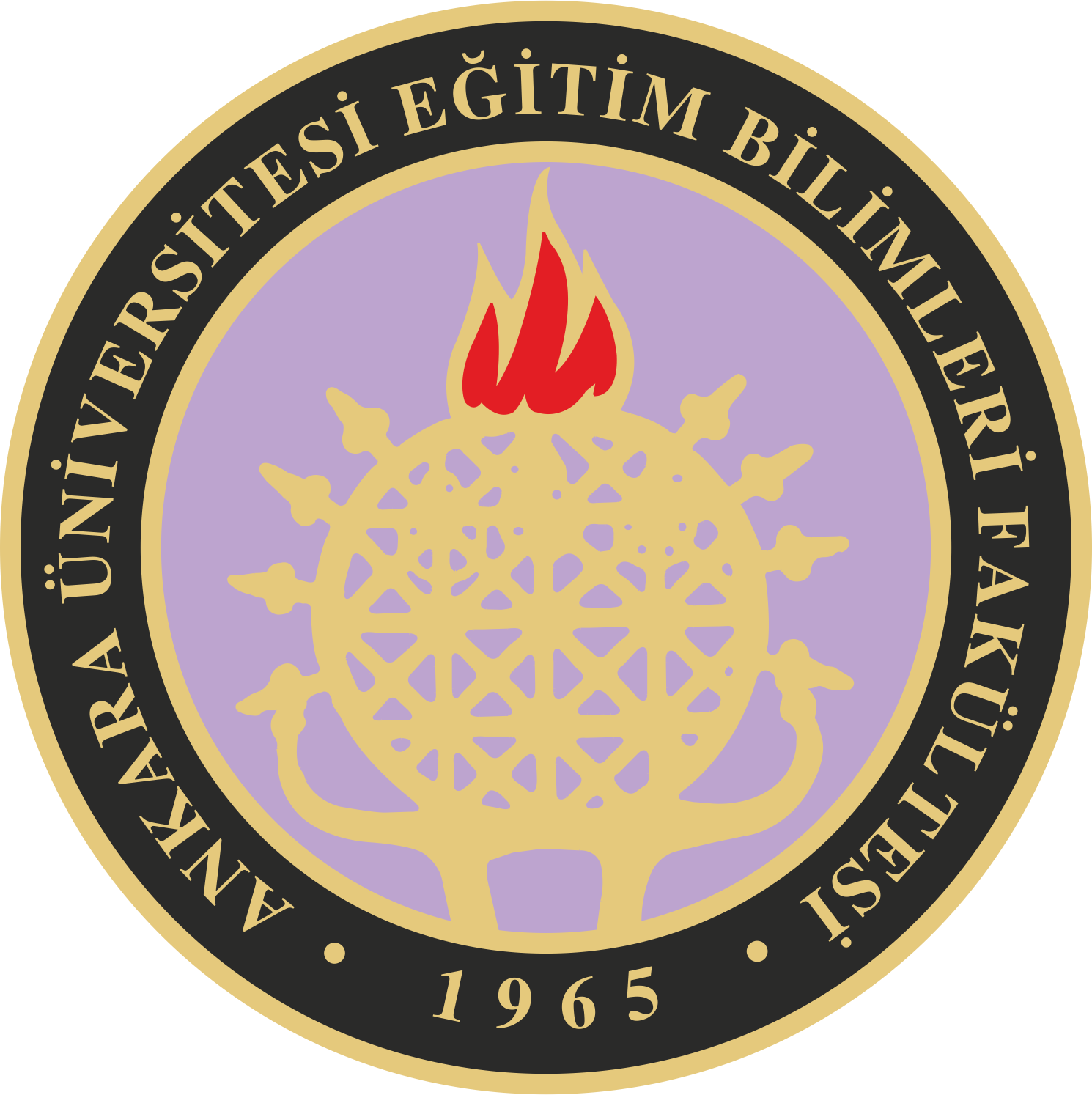 Problem Davranışı Belirleyiniz
Çocuğun sergilediği problem davranışı belirleyiniz. 
Problem davranışın nasıl bir davranış olduğunu ve hangi sıklıkla gerçekleştiğini ortaya koyunuz. 
Olumlu Davranışları Pekiştiriniz
Problem davranış sergileyen çocuğun olumlu davranışlarının pekiştirilmesi gerekir, çünkü bu teknikte çocuğun pekiştireç borçlanması söz konusu olmadığı için tekniğin uygulanması açısından çocuğun yeterli miktarda pekiştireci olmalıdır. 
Tepkinin bedelini kullanacağınız zaman mümkün olduğunca sembol pekiştireçleri tercih ediniz.
Doç. Dr. Hatice BAKKALOĞLU
121
devam…
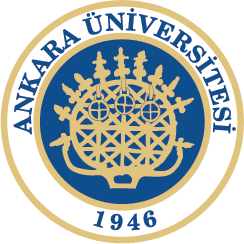 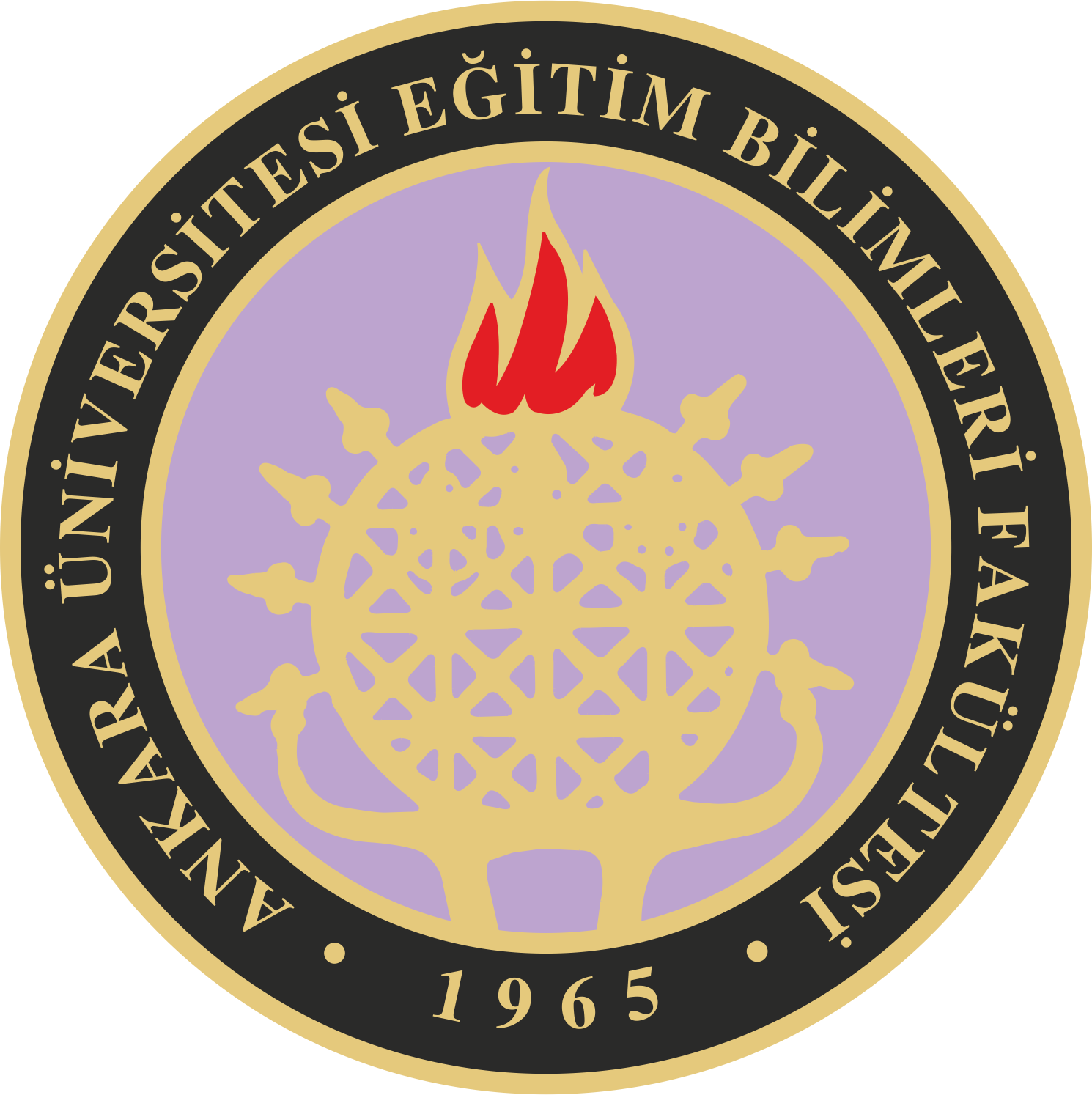 Tepkinin Bedelini Açıklayınız 
Tepkinin bedelini kullanmadan önce, çocuğa tekniğin kurallarını ve tekniğin nasıl kullanılacağını açıklayınız. 
Bu açıklama sırasında hangi davranışlar için ne kadar pekiştirecin geri alınacağına mutlaka yer veriniz.
Doç. Dr. Hatice BAKKALOĞLU
122
devam…
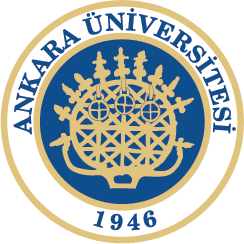 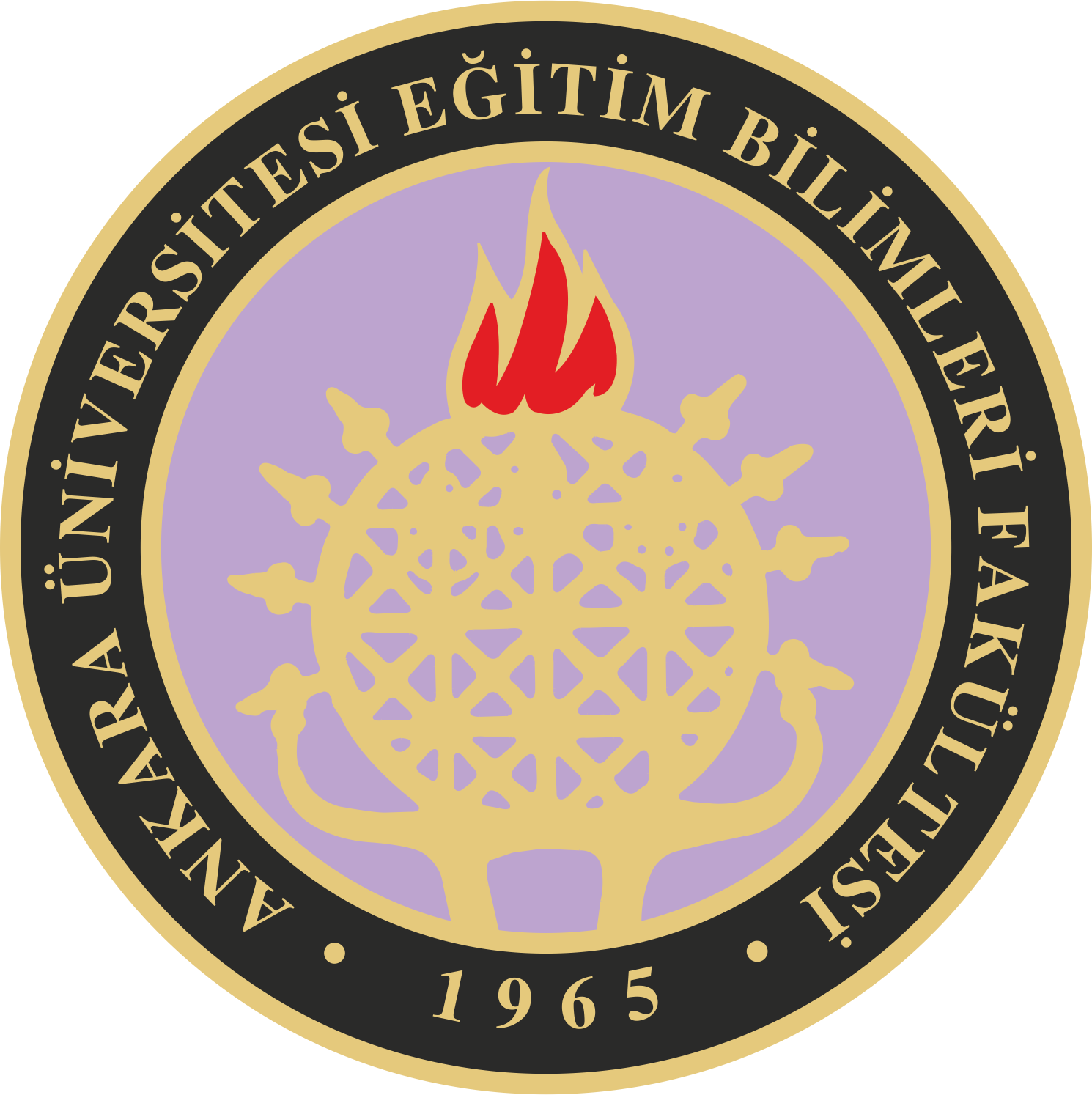 Tepkinin Bedelini Kullanınız 
Tepkinin bedelini sembol pekiştirme sistemi ile birlikte kullanmaya özen gösteriniz. 
Çocuğun olumlu davranışlarını pekiştiriniz ve problem davranışının hemen ardından belirlenen miktardaki pekiştireci çocuktan geri alınız. 
Pekiştireçleri geri alırken çocuğa kızmak yerine ona olumlu davranışlarından sonra pekiştireçleri kazanabileceğini söyleyiniz. 
Çocuğun elinde pekiştireci kalmadığında çocuğun borçlanması yoluna gitmeyiniz.
Doç. Dr. Hatice BAKKALOĞLU
123
Mola
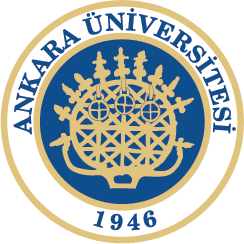 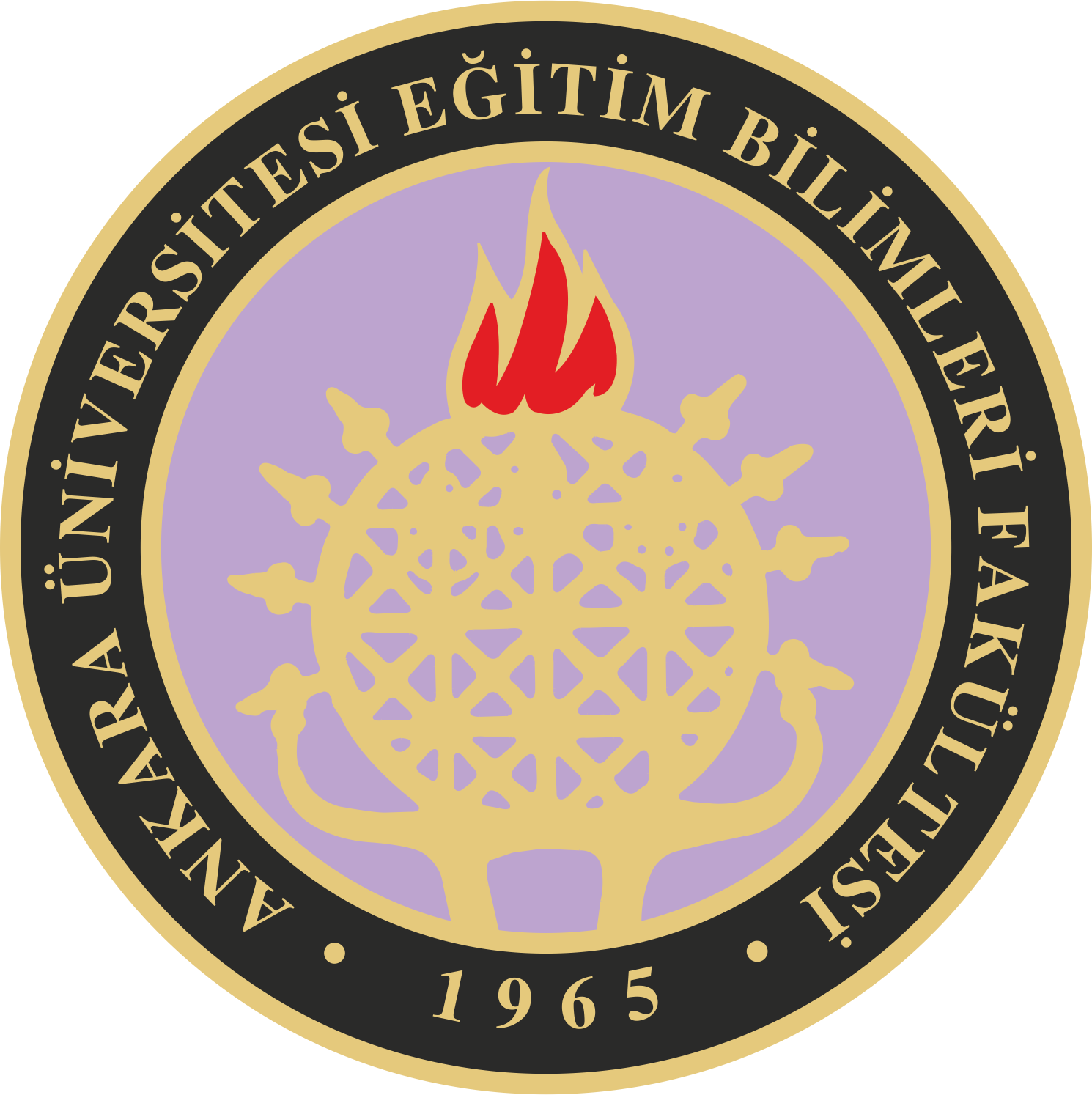 Mola, çocuğun problem davranış sergilemesinin hemen ardından pekiştireçlerden ya da pekiştireç özelliği gösteren ortamlardan fiziksel olarak uzaklaştırılmasıdır. 
Üç farklı biçimde mola uygulaması yapılabilir. 
Çocuk etkinlik ortamından uzaklaştırılır; ancak çocuğun bulunduğu yerden etkinliği izlemesine izin verilir. 
Çocuk etkinlik ortamından uzaklaştırılır, yüzü duvara döndürülür ve etkinliği izlemesine izin verilmez. 
Çocuk etkinliğin gerçekleştirildiği ortamdan tamamen uzaklaştırılır ve pekiştireç etkisi olmayan başka bir ortama konur.
Doç. Dr. Hatice BAKKALOĞLU
124
devam…
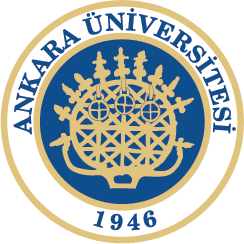 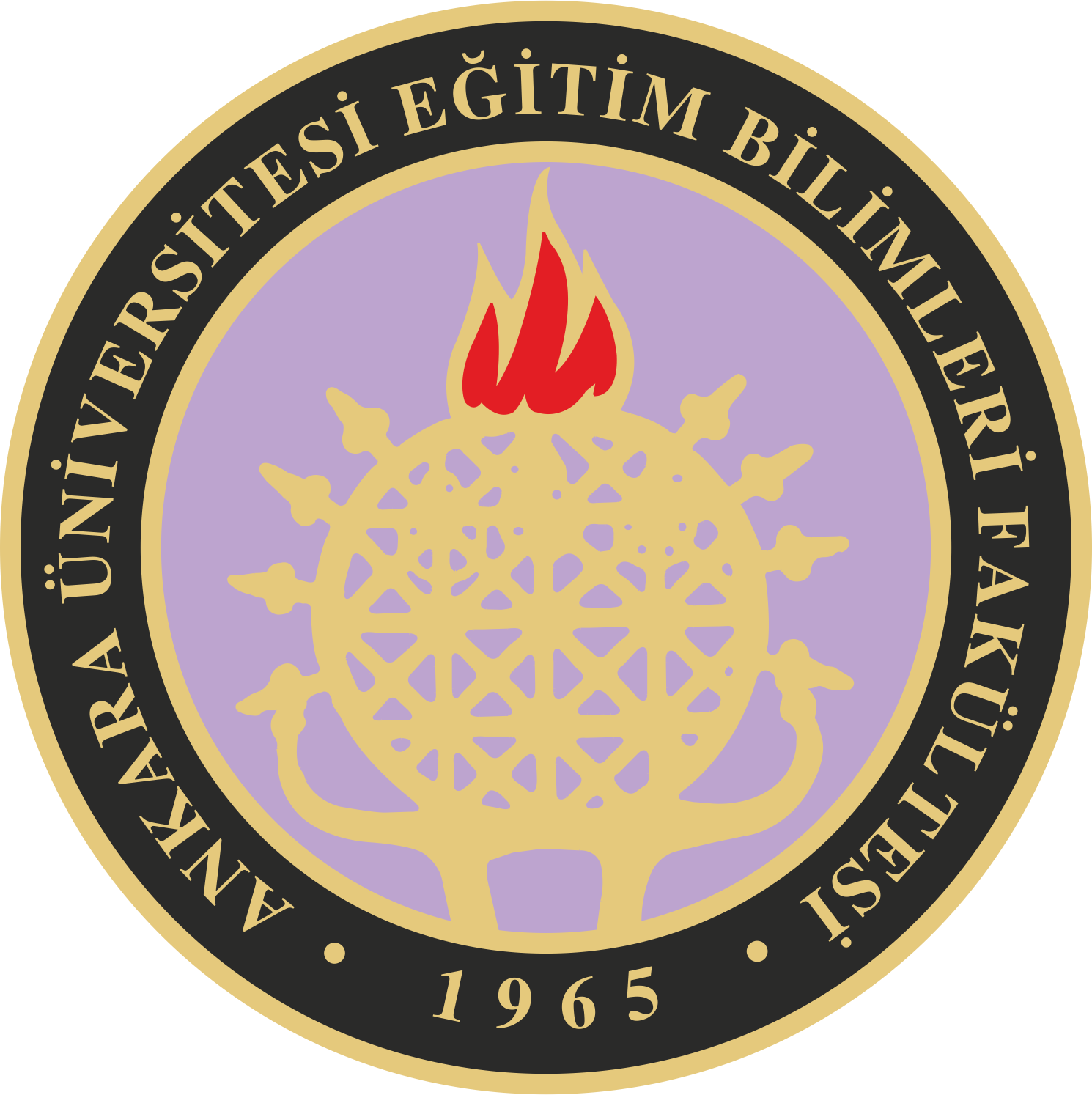 Problem Davranışı Belirleyiniz
Çocuğun sergilediği problem davranışı belirleyiniz. 
Problem davranışın nasıl bir davranış olduğunu ve hangi sıklıkla gerçekleştiğini ortaya koyunuz. 
Problem Davranışın Nedenini Belirleyiniz
Problem davranışın nedeni belirleyiniz. 
Mola uygulayabilmeniz için problem davranışın nedeninin kaçma (etkinlik, nesne, ilgi ya da duyusal uyaran) olmadığından emin olunuz. 
Problem davranışın nedeni kaçma olduğunda bu tekniğin etkili olmayacağını aksine bu tekniğin bir pekiştireç olacağını aklınızdan çıkarmayınız.
Doç. Dr. Hatice BAKKALOĞLU
125
devam…
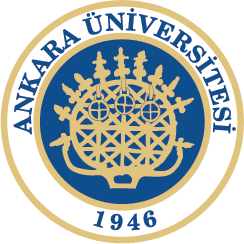 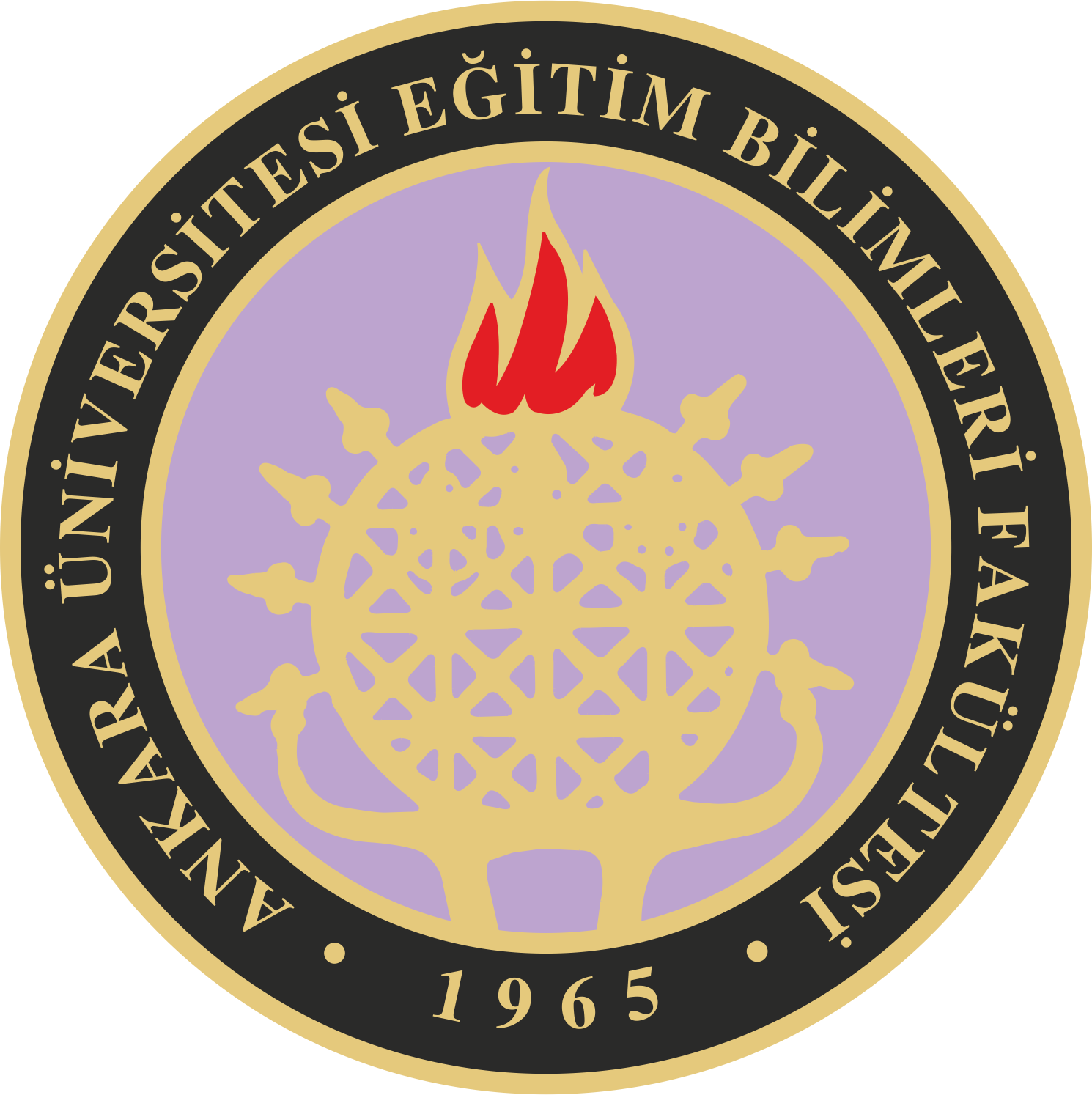 Mola Türünü Belirleyiniz
Çocuğun hangi problem davranışı sergilediğinde hangi mola türünü kullanacağınızı önceden belirleyiniz ve çocuğu bu konuda bilgilendiriniz. 
Mola uygulamasının hem çocuk için hem de sizin için bir sürpriz olmasını engelleyiniz. 
Küçük çocuklarda mümkün olduğunca çocuğun sınıfta kalmasını sağlayacak mola türünü kullanınız.
Doç. Dr. Hatice BAKKALOĞLU
126
devam…
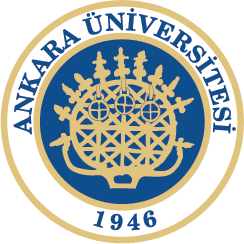 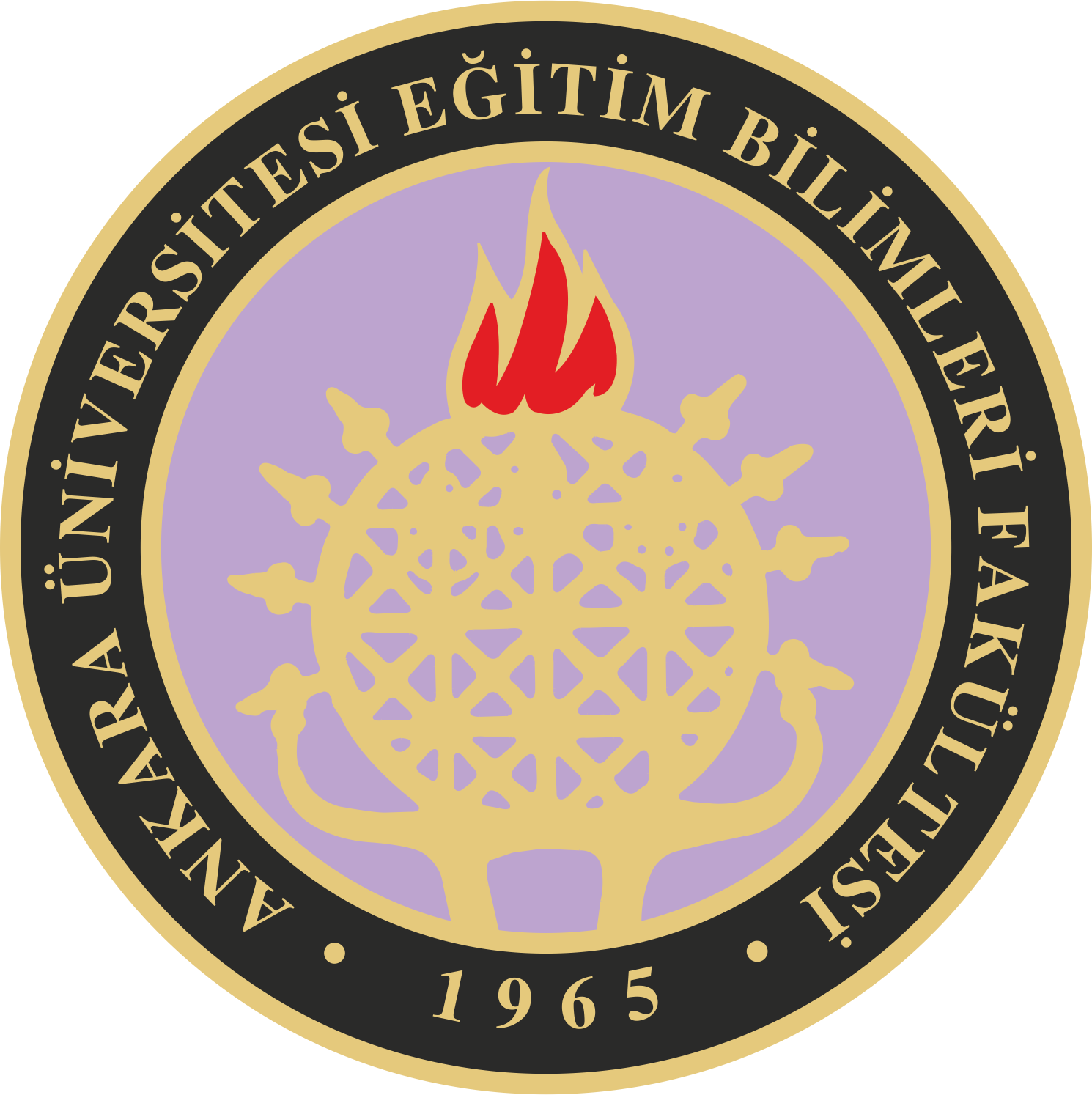 Molayı Kullanınız
Mola ile ilgili çocuğu bilgilendiriniz. Çocuğun olumlu davranışlarını pekiştiriniz, problem davranışlarında ise molayı tutarlı bir biçimde uygulayınız. 
Molayı kullanırken çocuğun uzaklaştırıldığı etkinliğin ya da ortamın çocuk için pekiştirici olduğundan, mola ortamının ise pekiştireci olmadığından emin olunuz. 
Ayrıca mola ortamının çocuk için tehlike oluşturacak bir ortam olmamasına dikkat ediniz. 
Mola süresinin birkaç dakika (1-5 dakika) olmasına ve çok uzamamasına özen gösteriniz. 
Mola süresince çocukla etkileşim kurmayınız.
Doç. Dr. Hatice BAKKALOĞLU
127
Aşırı Düzeltme
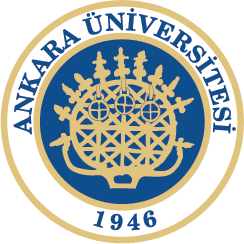 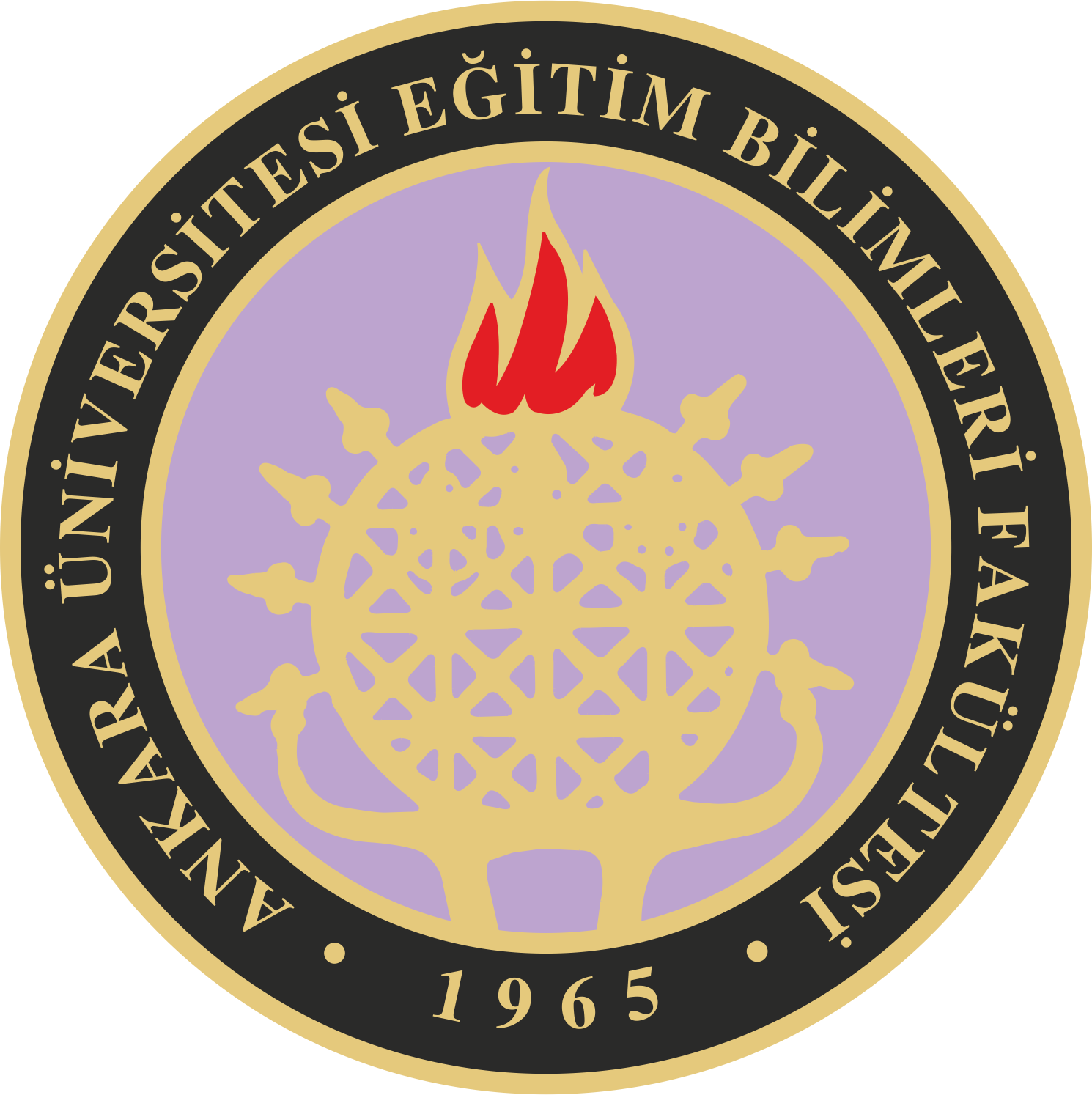 Aşırı düzeltme, çocuğun problem davranış sergilemesi sonucu çevrede oluşturduğu olumsuz etkileri çocuğa düzelttirmedir. 
Aşırı düzeltme iki şekilde uygulanabilir:
Onarıcı aşırı düzeltme, çocuğun problem davranış sergilemesi sonucu çevrede oluşturduğu olumsuz etkileri düzeltmesi ya da çevreyi eski haline dönüştürmesidir. Örneğin, sırasını boyayan çocuğun sırasını temizlemesi
Olumlu alıştırmalarla aşırı düzeltme, çocuğun problem davranışı sergilemesinin ardından davranışın uygun biçiminin fazla sayıda tekrarlatılmasıdır. Örneğin, arkadaşına vuran çocuğun, o arkadaşının yanı sıra sınıftaki tüm arkadaşlarından özür dilemesi
Doç. Dr. Hatice BAKKALOĞLU
128
devam…
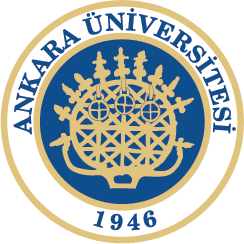 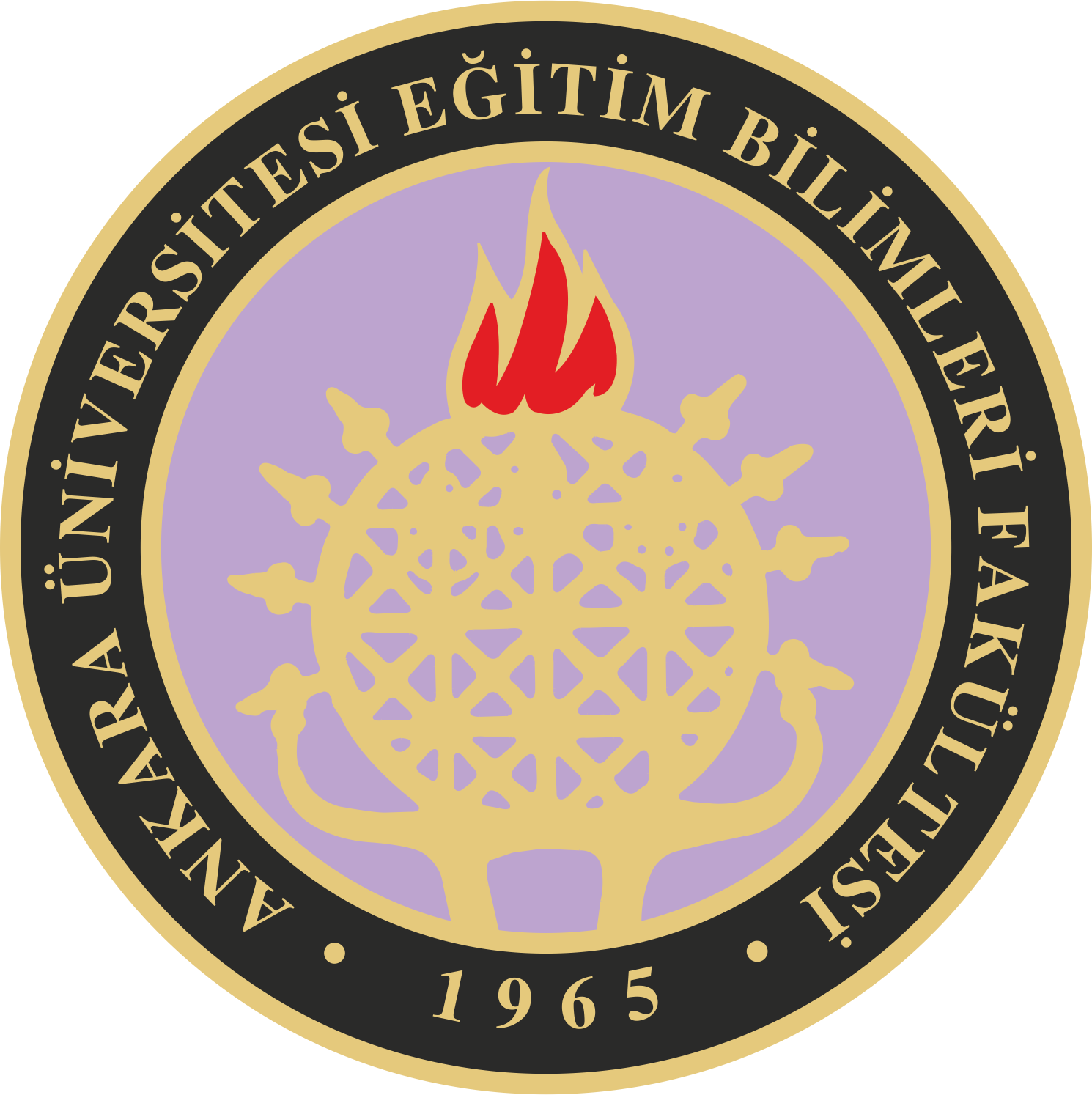 Problem Davranışı Belirleyiniz
Çocuğun sergilediği problem davranışı belirleyiniz. 
Problem davranışın nasıl bir davranış olduğunu ve hangi sıklıkla gerçekleştiğini ortaya koyunuz. 
Aşırı Düzeltme Türüne Karar Veriniz
Problem davranışın yapısına bağlı olarak aşırı düzeltme türüne karar veriniz. 
Belirlediğiniz aşırı düzeltme türünün problem davranışla doğrudan ilişkili olduğundan emin olunuz. 
Aşırı düzeltme için seçtiğiniz tepki çocuk tarafından yapılamayacak güçlükte bir davranış ise ona sağlayacağınız yardımı belirleyiniz.
Doç. Dr. Hatice BAKKALOĞLU
129
devam…
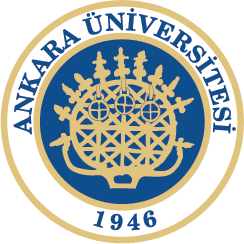 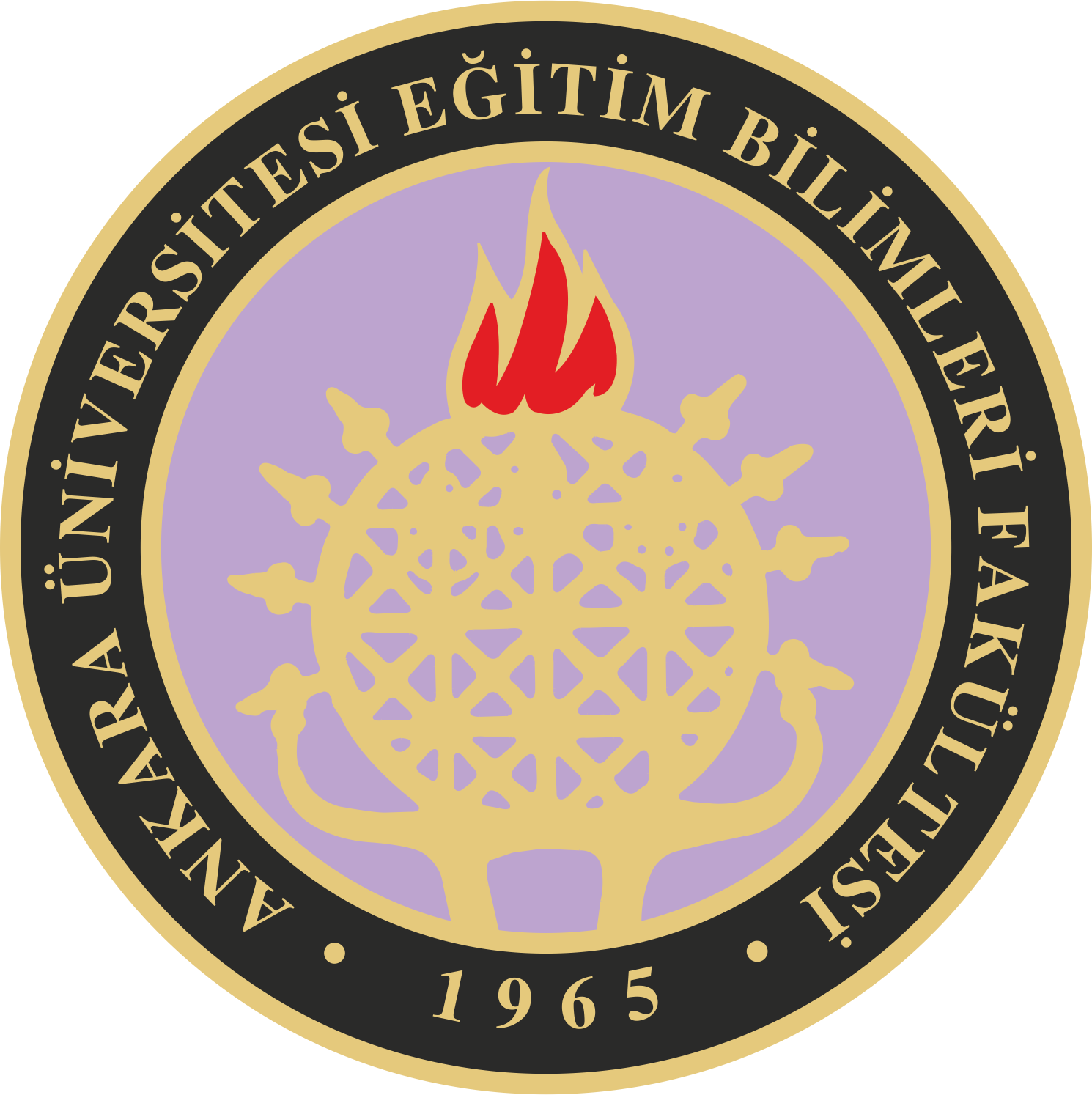 Aşırı Düzeltmeyi Kullanınız
Çocuğun problem davranışı sergilemesinin hemen ardından aşırı düzeltmeyi uygulayınız. 
Çocuktan yapmasını istediğiniz davranışın problem davranışla doğrudan ilişkili olmasına dikkat ediniz. 
Çocuğun yapmasının güç olduğu davranışlarda ona yardım ediniz. 
Aşırı düzeltme uygulaması sonucunda olumsuz etkileşim ortaya çıkabilir dolayısıyla bu uygulamanın sınıftaki öğrenme ortamını olumsuz etkilememesine özen gösteriniz.
Doç. Dr. Hatice BAKKALOĞLU
130
Ceza
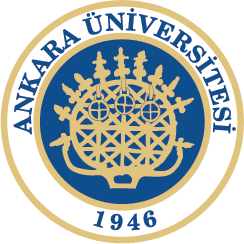 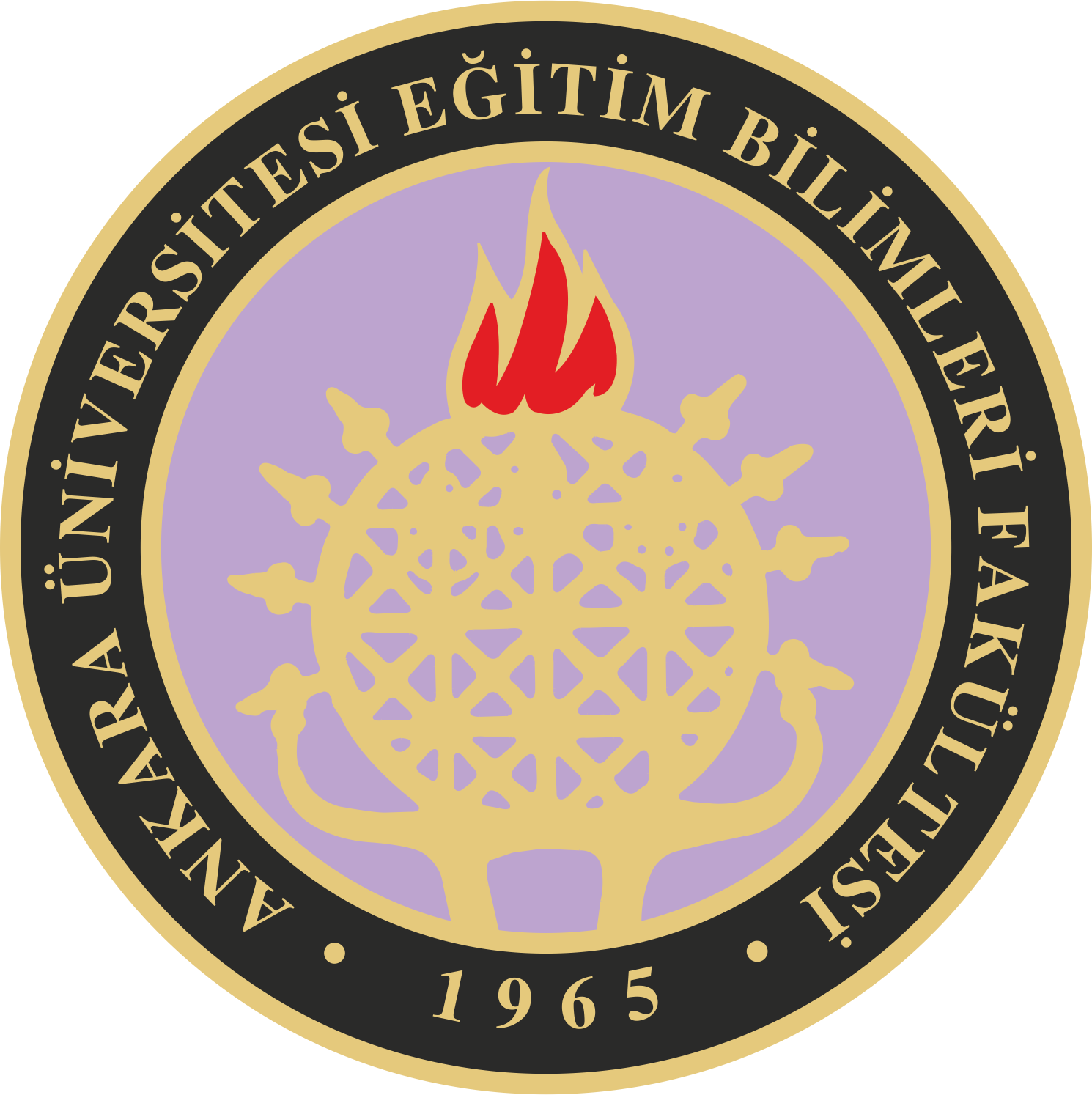 Ceza, çocuğun problem davranış sergilemesinin hemen ardından hoşa gitmeyen bir uyaran (sözel ya da fiziksel) sunulmasıdır. 
Örneğin, arkadaşına vuran bir çocuğa tüm arkadaşlarının önünde bağırmak ya da çocuğun kollarını sıkarak onu engellemek cezadır.
Eğitim ortamlarında kullanılması uygun değildir.
Doç. Dr. Hatice BAKKALOĞLU
131
4. KISIM: Kriz Yönetimi
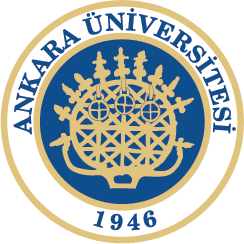 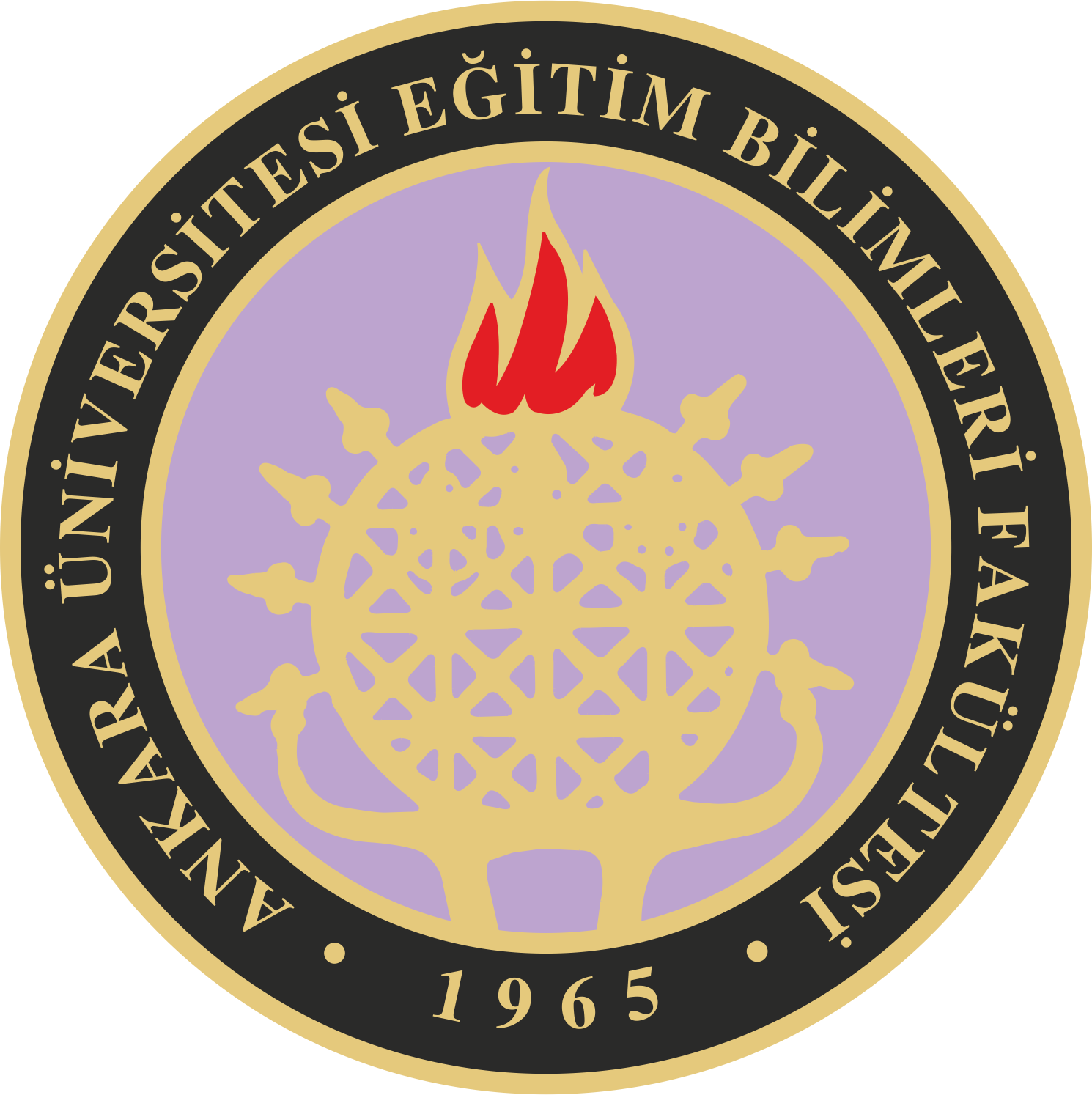 Kriz yönetimi, güvenliği tehdit eden ve öğretimi tamamen kesintiye uğratan problem davranışları kontrol altına almaktır. 
Kriz yönetimi ile problem davranışlara anında müdahale ederek problem davranışları durdurabilirsiniz; ancak bunun tamamen geçici bir çözüm olduğunu unutmayınız.
Doç. Dr. Hatice BAKKALOĞLU
132
devam…
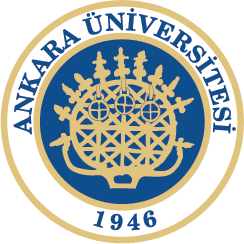 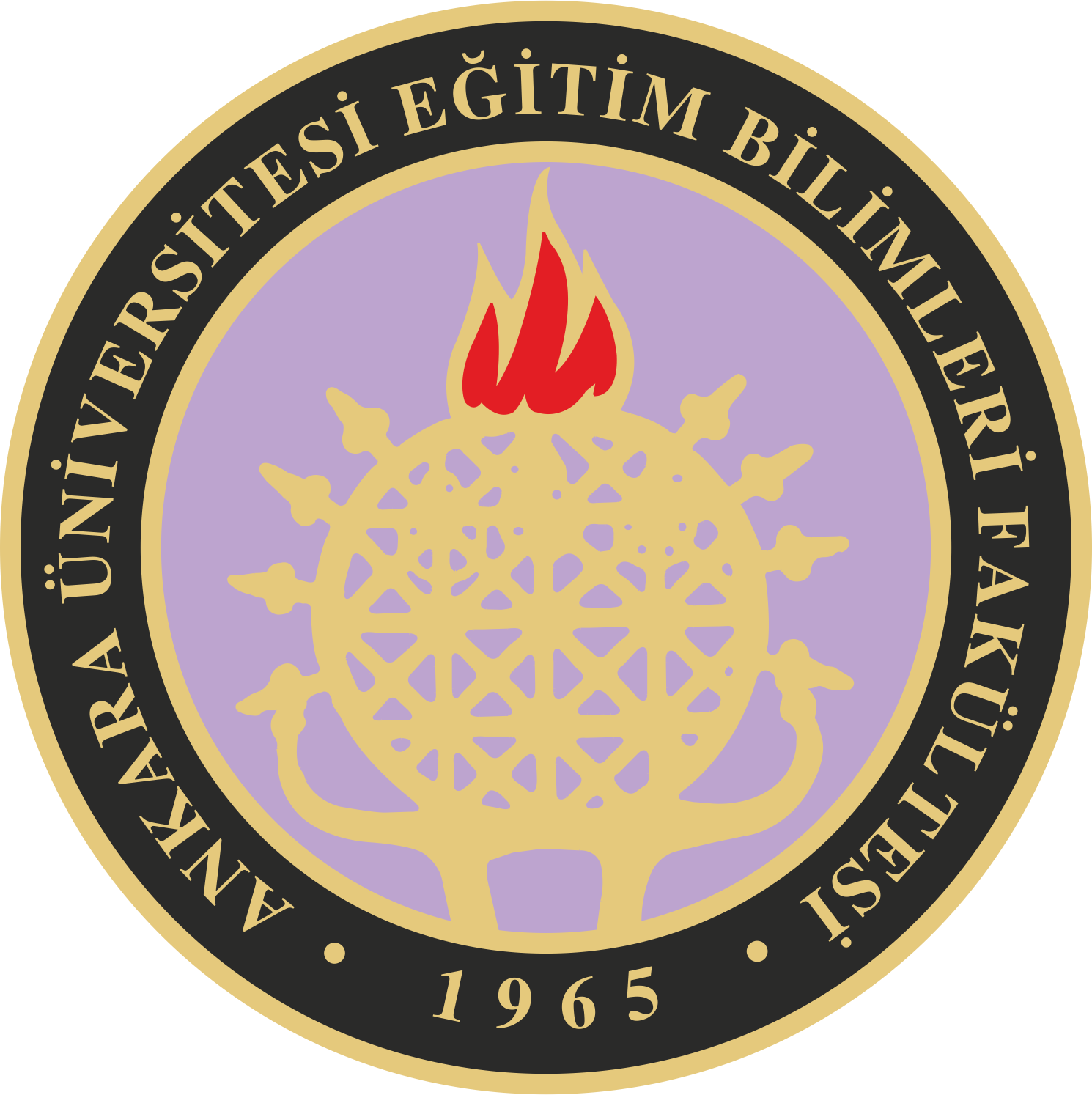 Kriz Yönetiminin Planlayınız
Bir kriz planı hazırlayınız. 
Yöneticiler de dahil olmak üzere okuldaki tüm personelin katıldığı bir toplantıda hazırladığınız kriz planının güçlü ve zayıf yönlerini tartışınız. 
Kriz planınızda, çocuğa anında nasıl tepkide bulunacağınız, ilkyardım ya da tıbbi yardım gerekli olursa kimlerden yardım isteyeceğiniz, çocuğun ailesi ile nasıl etkileşime gireceğiniz ve onları nasıl bilgilendireceğiniz ve çocuğu kısıtlama/durdurma politikanız yer almalıdır. 
İyi harılanmış bir kriz planında tepkilerin tümü yer alır.
Doç. Dr. Hatice BAKKALOĞLU
133
devam…
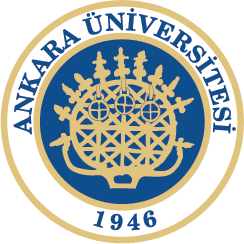 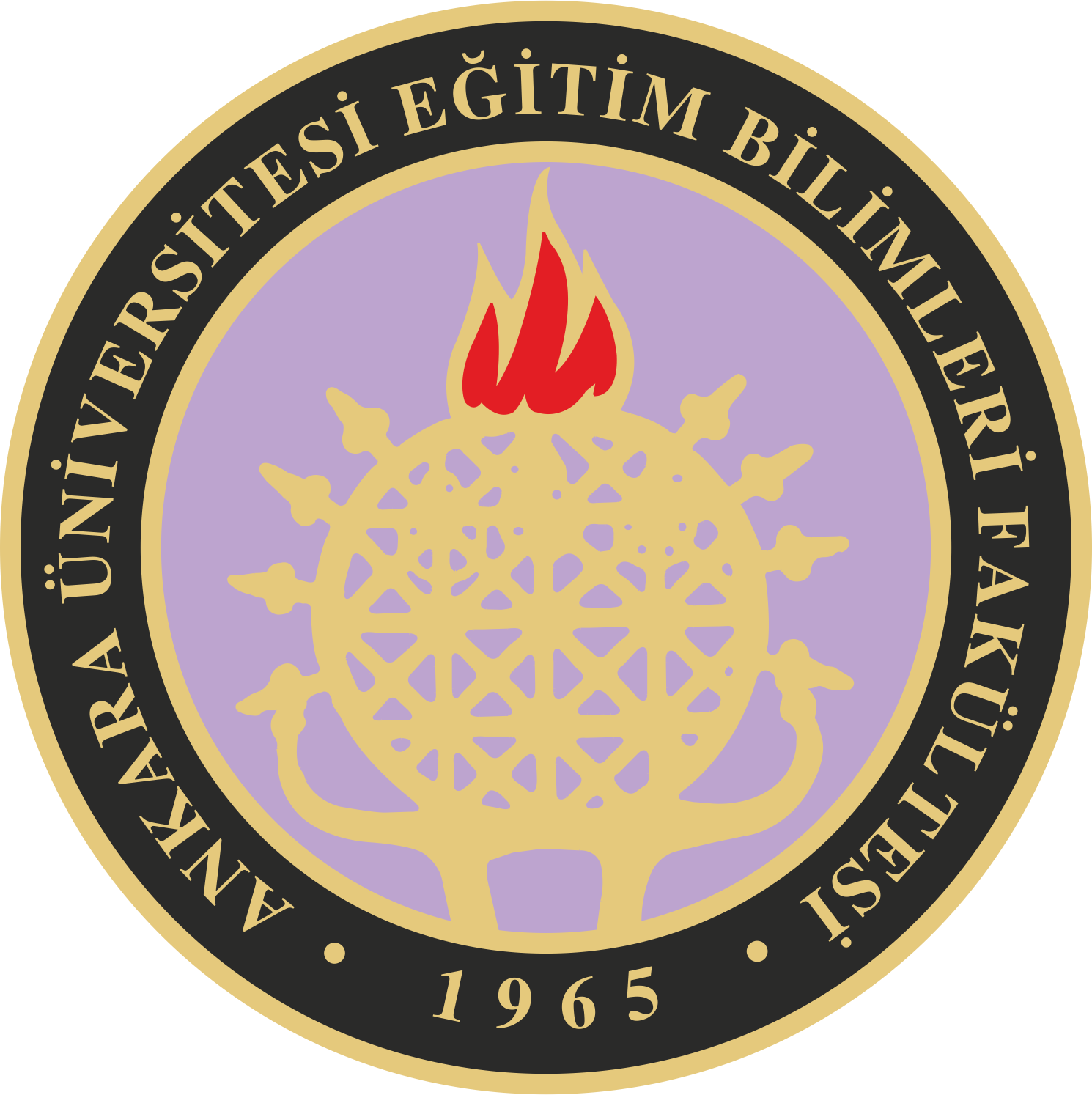 Kriz Anında Güvenliği Sağlayınız
Çocuğun sergilediği problem davranış kendine veya başkalarına zarar verecek bir davranış ise öncelikle güvenliği sağlayınız. 
Kriz anında çocuklardan birisi zarar görmüşse çocuğun ilkyardıma ya da tıbbi yardıma gereksinimi olup olmadığını belirleyiniz. 
İlkyardıma ya da tıbbi yardıma gereksinim varsa, hemen yardım isteyiniz. 
Bu sırada sözel olarak ikna etmek ya da kibarca tutmak yoluyla problem davranış sergileyen çocuğu mağdur çocuktan uzak tutunuz.
Doç. Dr. Hatice BAKKALOĞLU
134
devam…
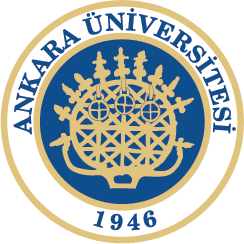 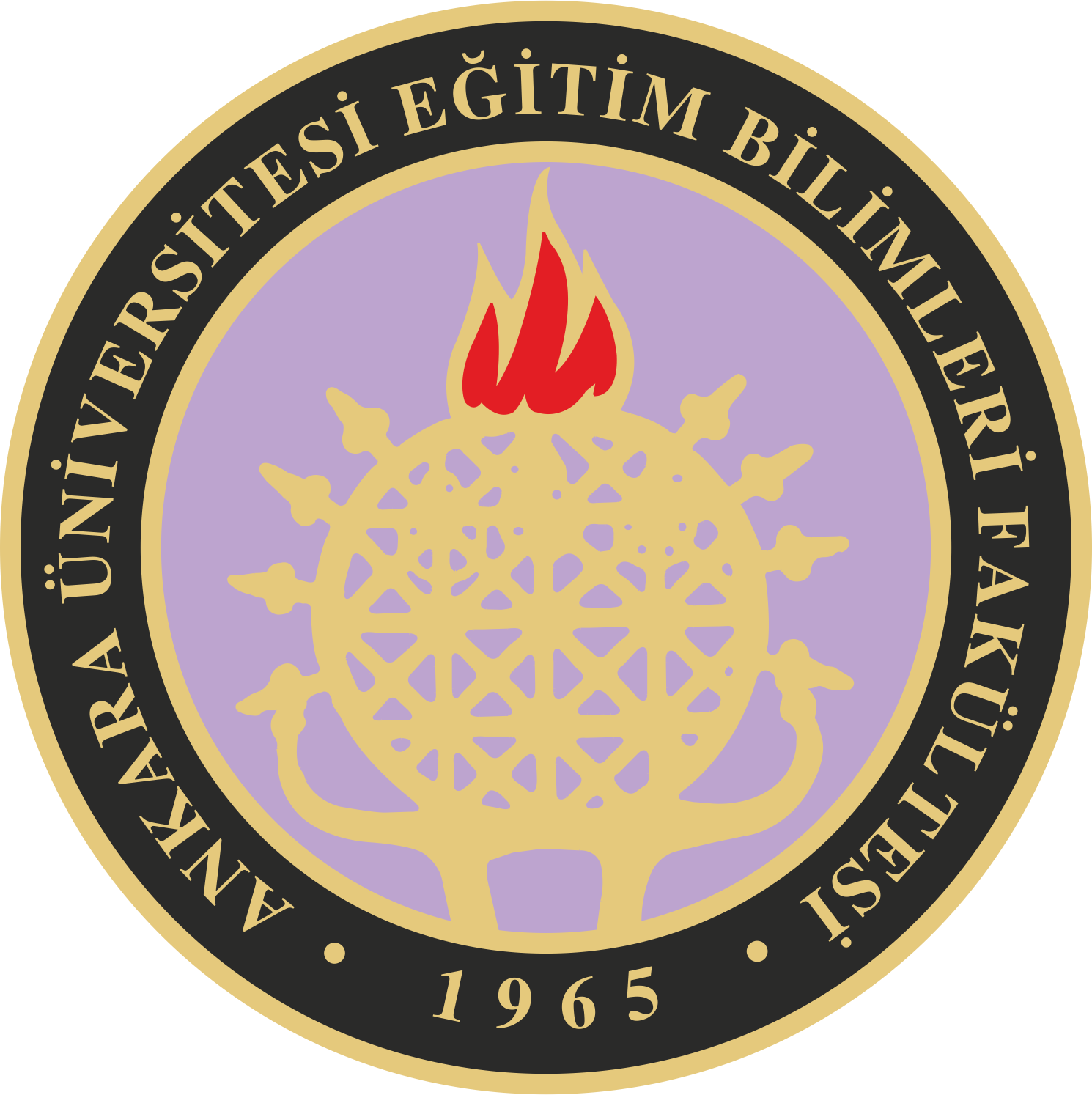 Kriz Anında Güvenliği Sağlayınız
Eğer sınıfta iki öğretmen iseniz birinizin zarar gören, diğerinizin ise problem davranış sergileyen çocukla ilgilenmesi en uygun yol olacaktır; ancak problem davranış sergileyen çocuğun arkadaşının zarar gördüğünü fark etmesini sağlamanız önemlidir. 
İlk yapılacak konuşmada problem davranış sergileyen çocuğa arkadaşının üzgün ve zarar görmüş olduğunu, bu durumun daha sonra konuşulacağını ifade ediniz. 
Güvenliği sağladıktan sonra çocukları sakinleştirmek üzere çatışmayı çözümleme stratejilerini kullanınız.
Doç. Dr. Hatice BAKKALOĞLU
135
devam…
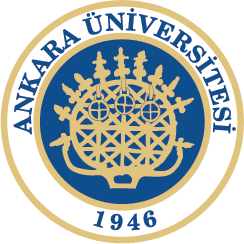 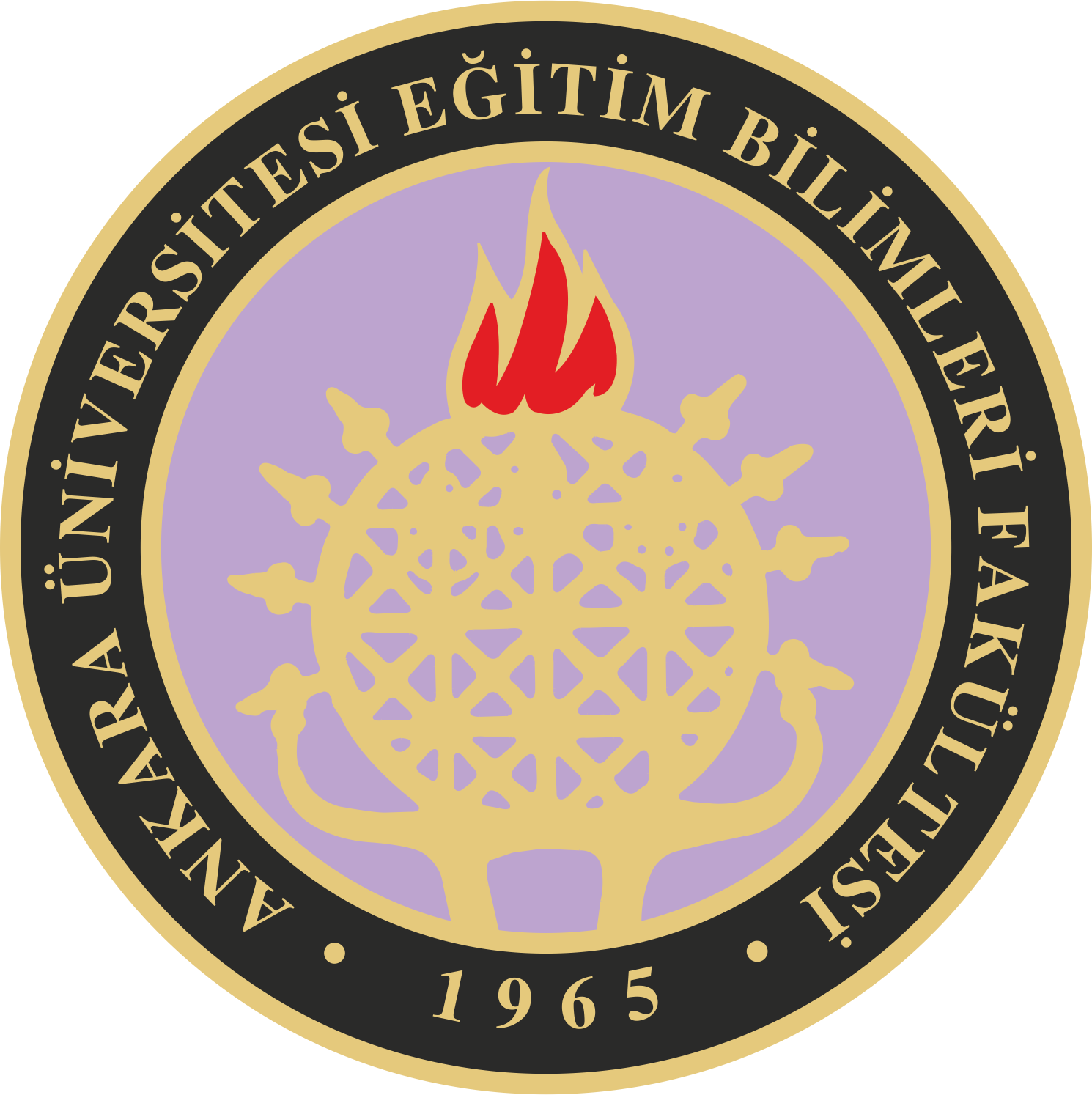 Çatışmayı/Sorunu Çözümleyiniz
Güvenlik önlemleri aldıktan sonra sorunu çözümleyiniz.
Beş basamağı izleyiniz.
Uzlaşmayı/arabuluculuğu başlatınız
 Sorunu tanımlayınız 
 Alternatif çözüm önerileri geliştiriniz 
 Çözüm üzerinde görüş birliği sağlayınız 
 İzleyiniz  
Çatışmayı/sorunu çözümleme süreci etkili olmadığında alternatif bir plan uygulayınız. 
Krizlere hazır olmanız, kriz anında rastgele davranmamanız ve bir plan çerçevesinde müdahale etmeniz gerektiğini kesinlikle unutmayınız.
Doç. Dr. Hatice BAKKALOĞLU
136
devam…
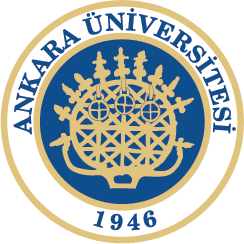 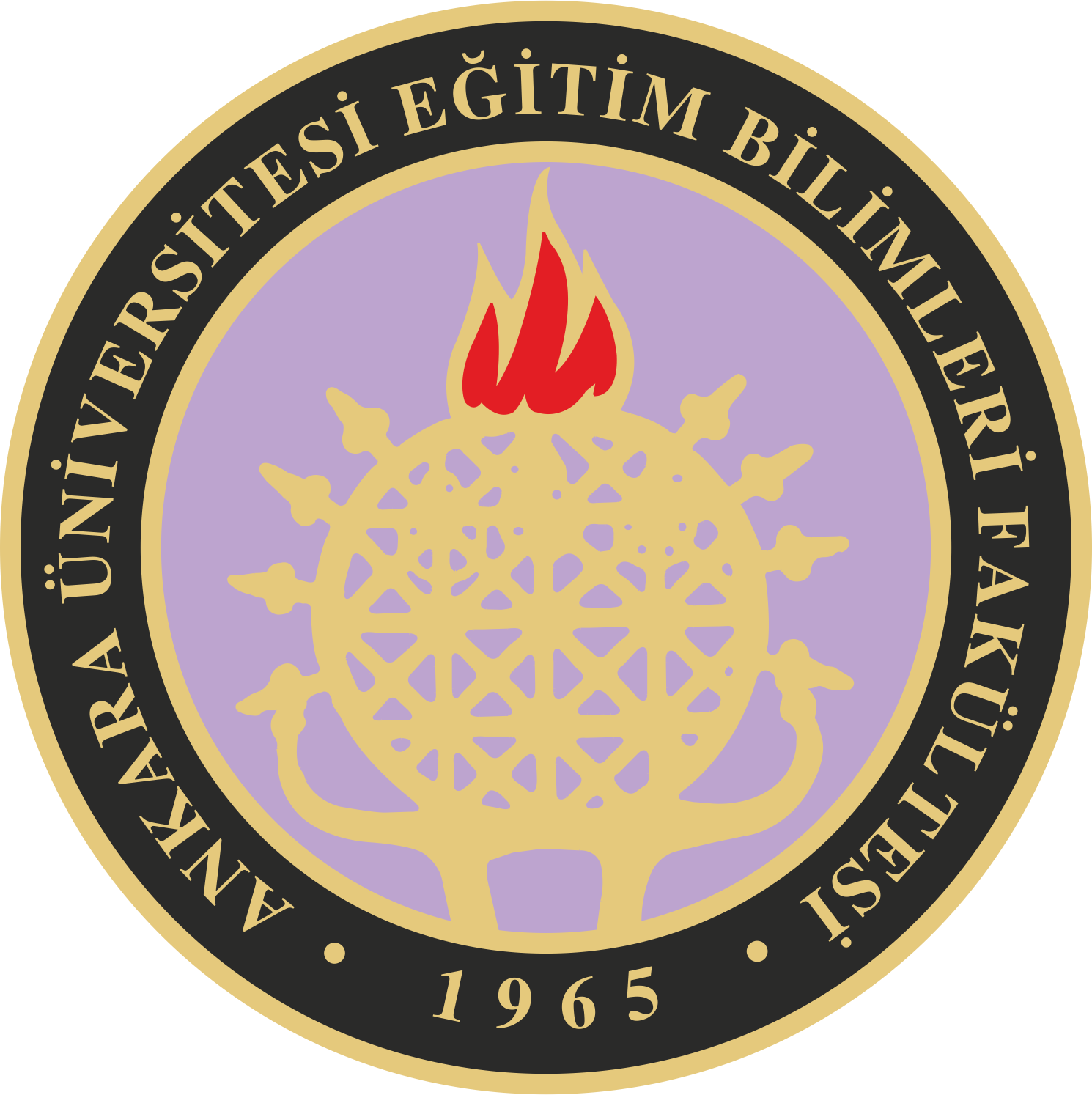 Alternatif Plan Uygulayınız
Çatışmayı/sorunu çözümleme süreci etkili olmadığında alternatif bir plan uygulayınız. 
Mağdur çocuk ilkyardıma ya da tıbbi yardıma gereksinim duyarsa, bu durum daha öncelikli olacaktır. 
Problem davranış sergileyen çocuk sakinleşmemişse onu sakinleştirmeye çalışınız ya da onu sakinleştirmek üzere bir personelden yardım isteyiniz. 
Yardım istemek üzere diyafonu, dahili telefonu ya da cep telefonunuzu kullanabilirsiniz. Eğer bu tür donanımlar yok ise uygun bir çocuğu yardım istemek üzere gönderiniz.
Doç. Dr. Hatice BAKKALOĞLU
137
devam…
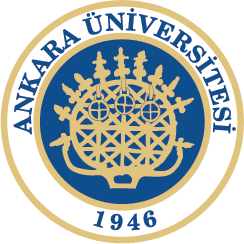 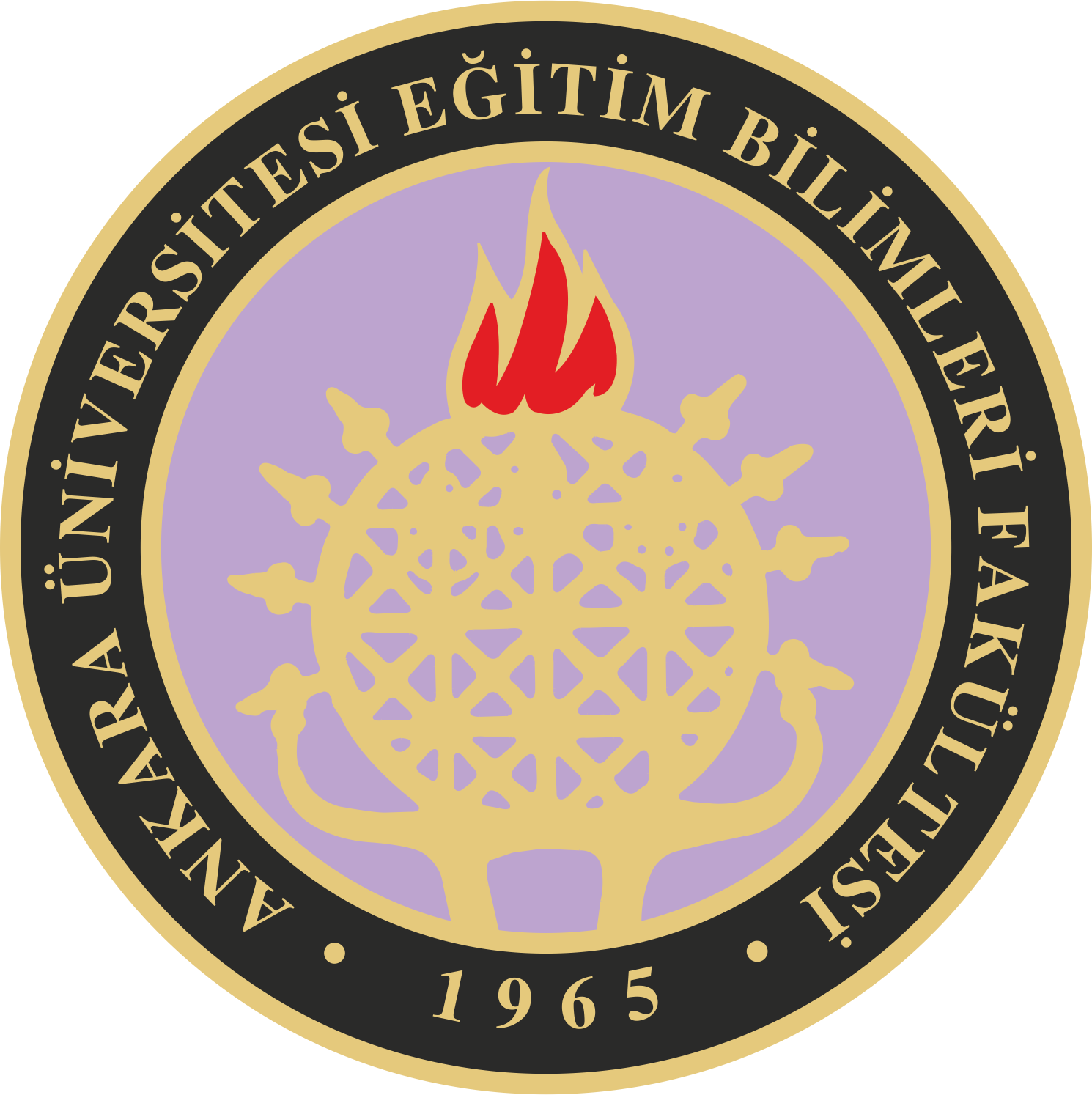 Çocuğun Ailesi İle İletişime Geçiniz
Kriz planınızda çocuğun problem davranış sergilemesi durumunda aileyle nasıl iletişime geçeceğiniz konusuna açıkça yer veriniz. 
Aileden kiminle iletişime geçeceğinizi daha önceden belirlemiş olunuz. 
Çocuğun ailesiyle iletişime geçtiğinizde suçlamalarda bulunmak yerine okulda gerçekleşen olay ve sonuçları konusunda aileyi bilgilendiriniz. 
Aileyi uygun oldukları zamanda bu konuyla ilgili görüşmek üzere okula davet ediniz. 
Mağdur çocuğun ailesini mutlaka bilgilendiriniz.
Doç. Dr. Hatice BAKKALOĞLU
138
ÖRNEK OLAY NE DİYOR?
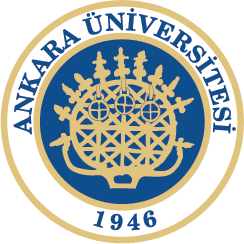 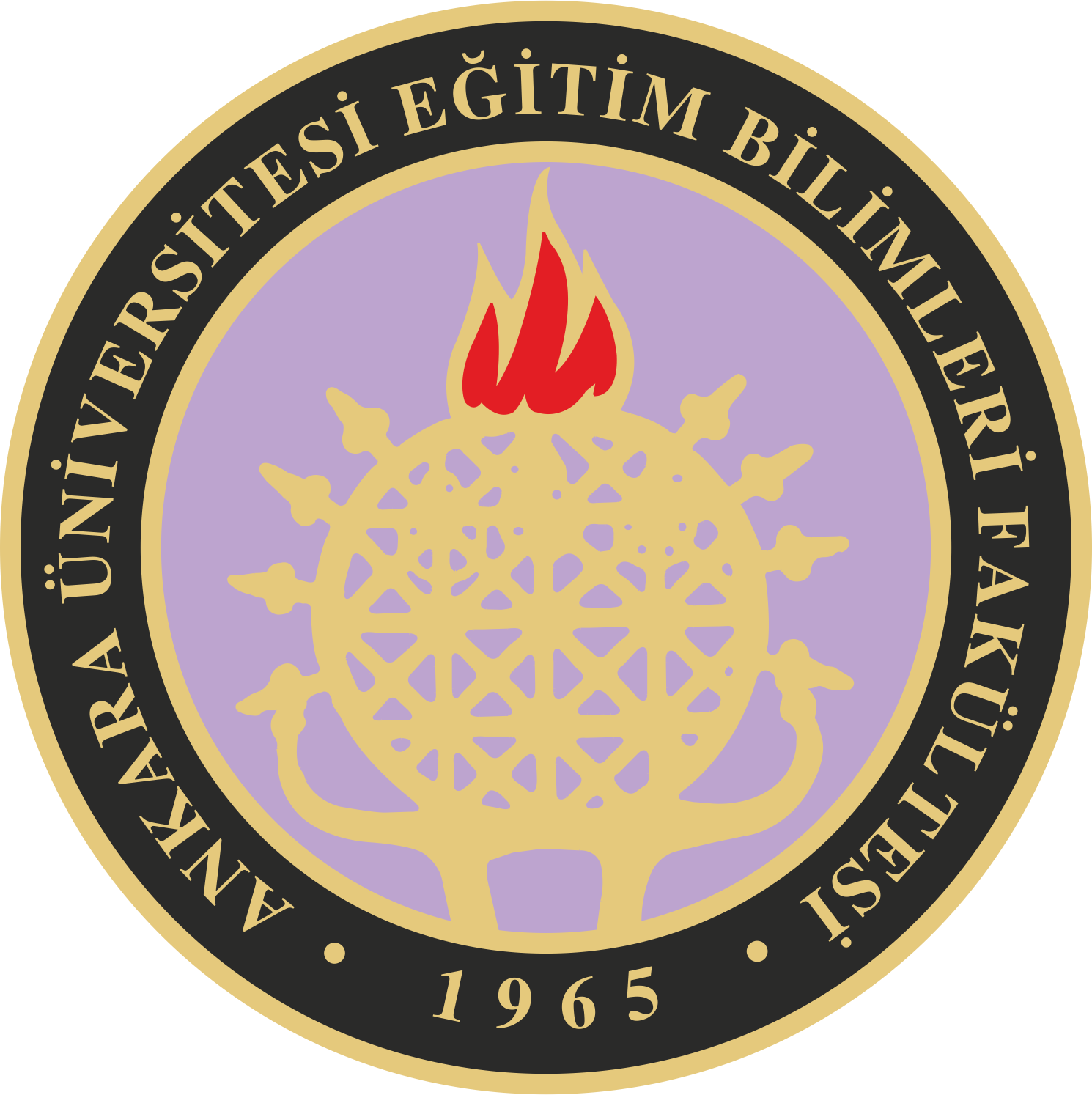 Doç. Dr. Hatice BAKKALOĞLU
139